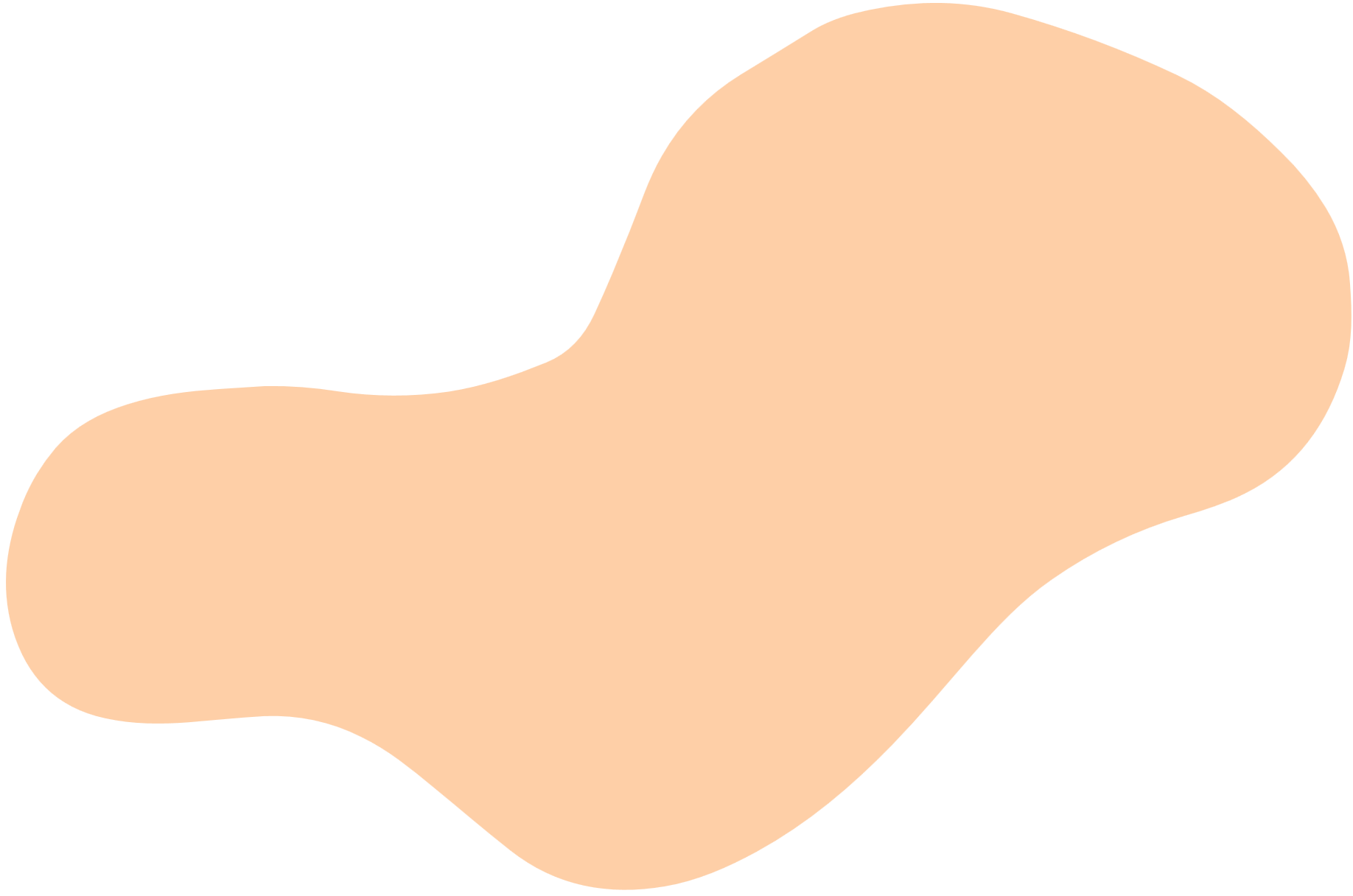 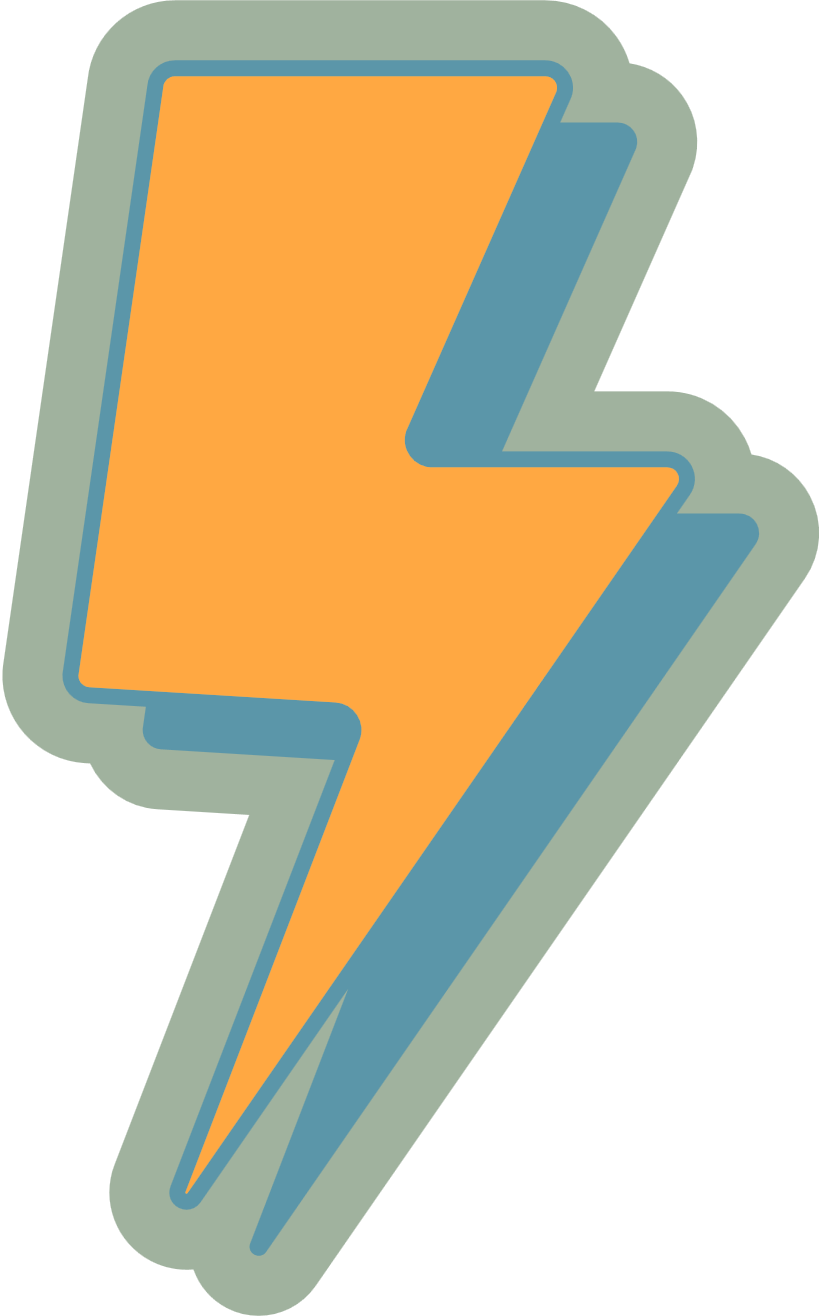 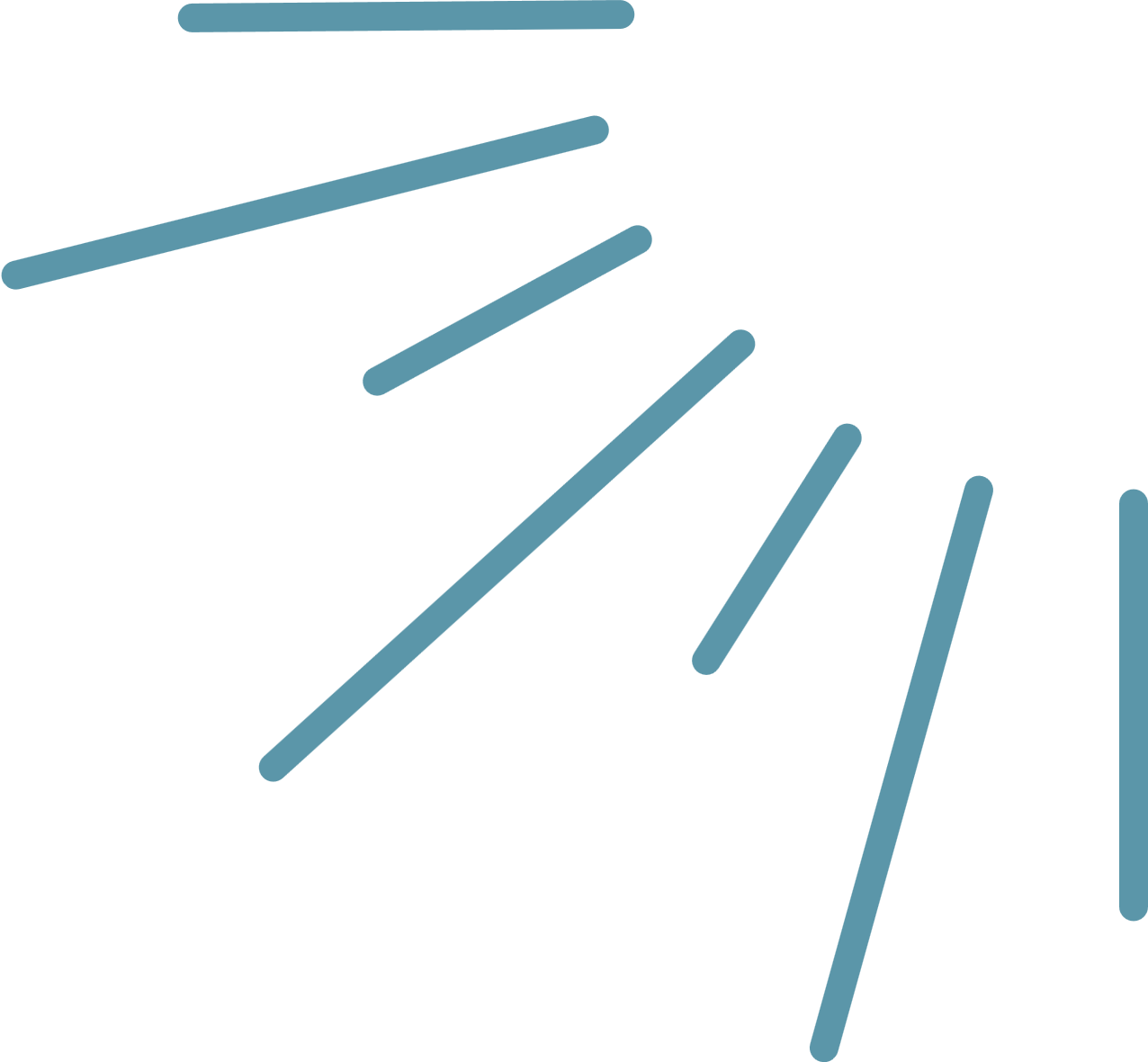 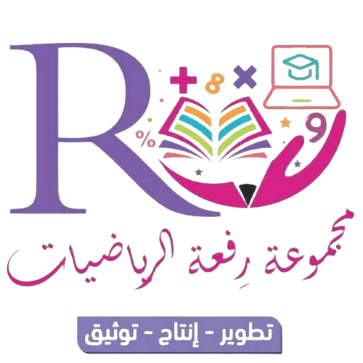 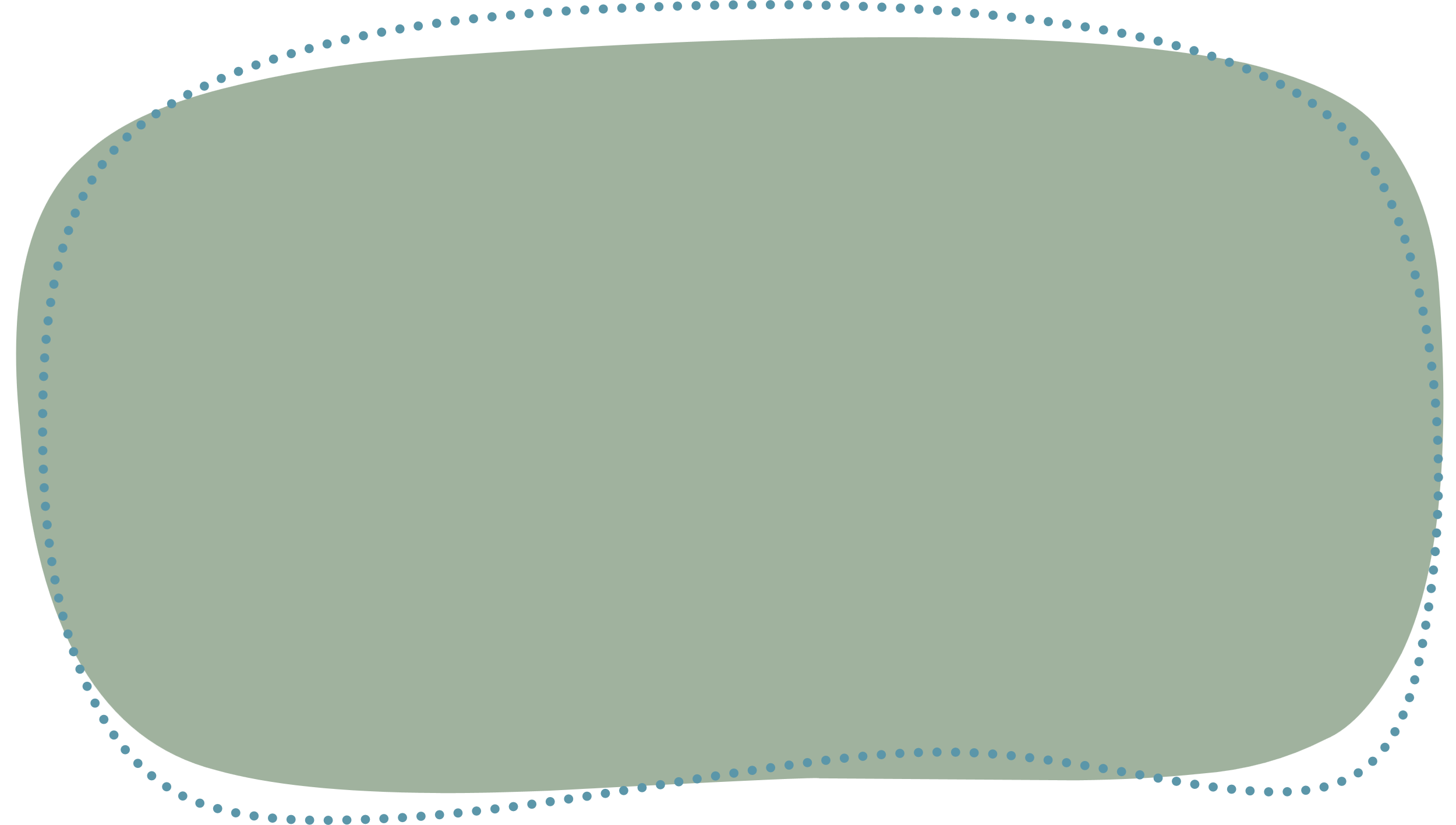 6 - 2
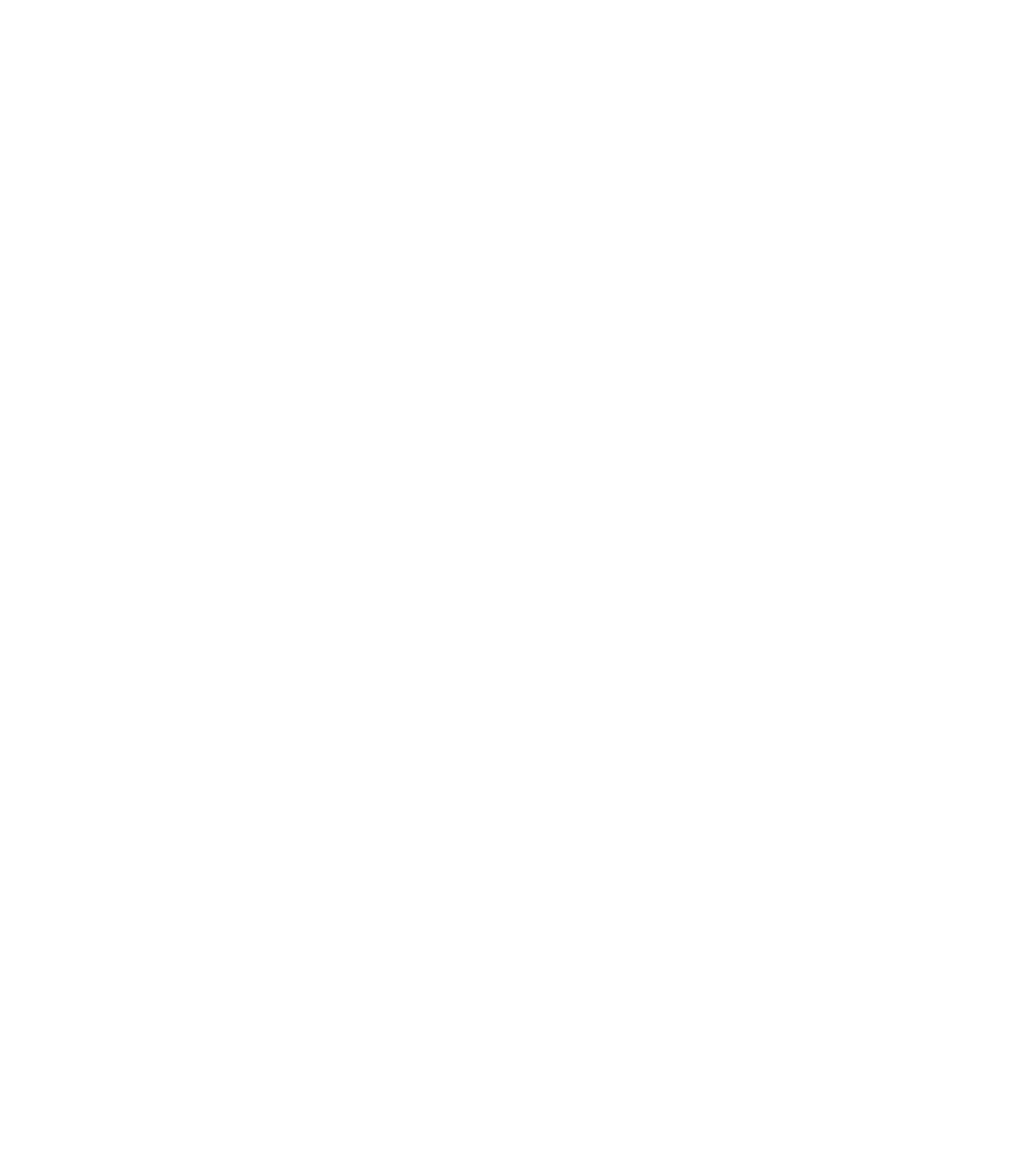 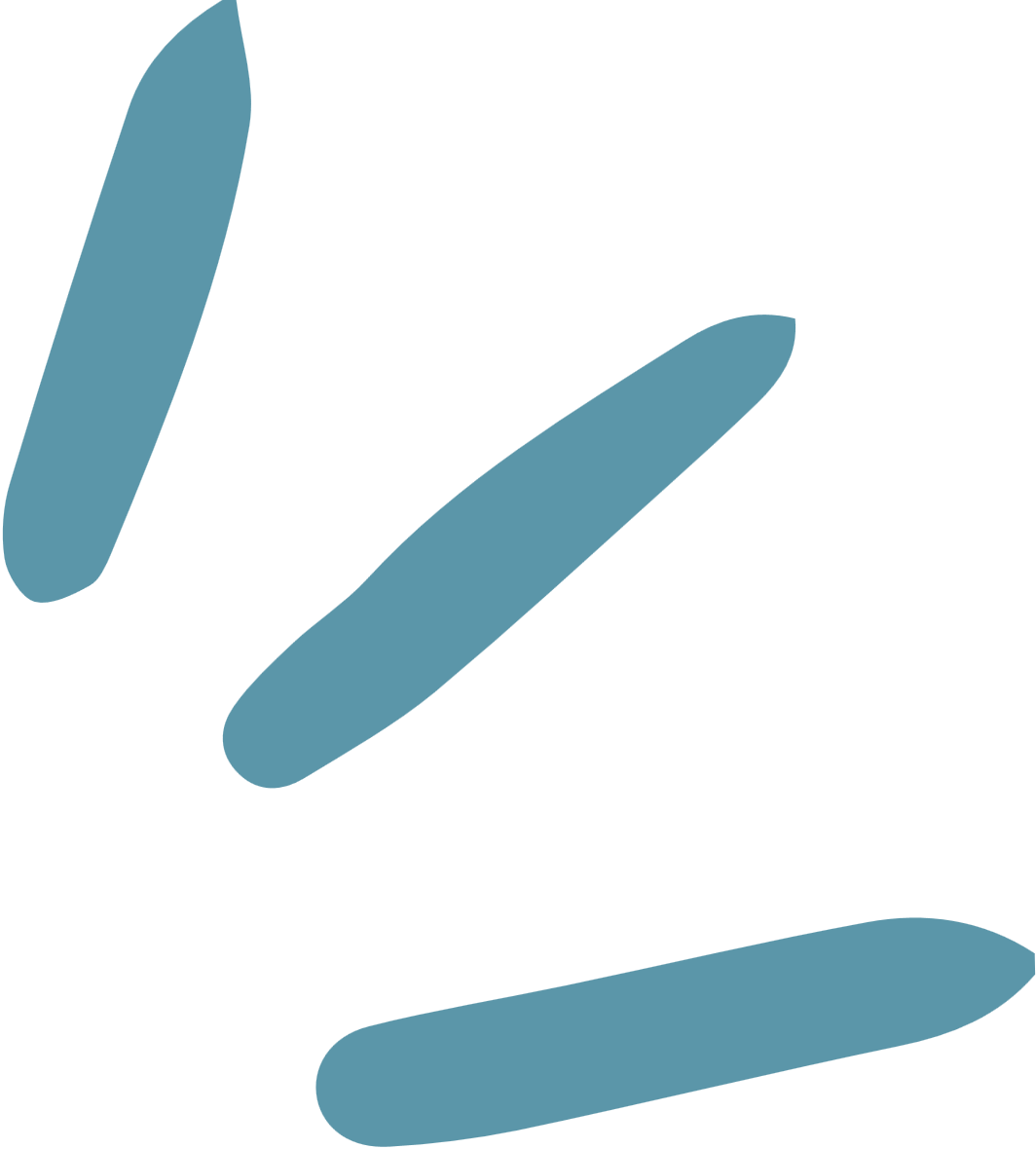 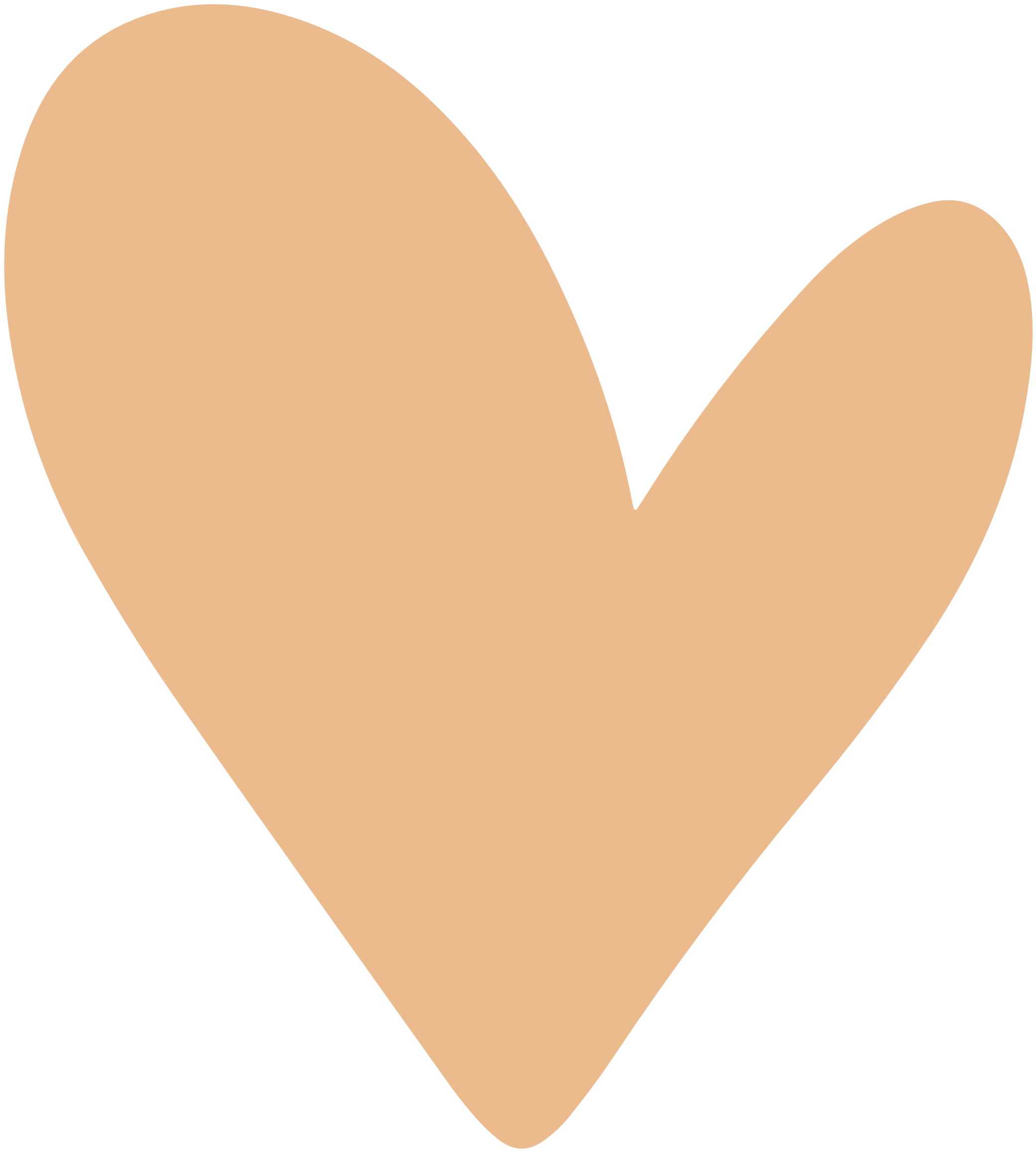 مقاييس النزعة المركزية والمدى
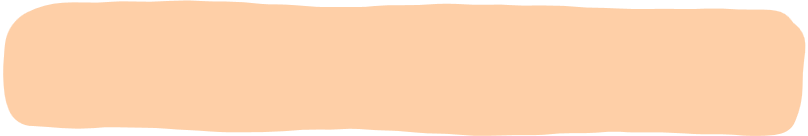 أ / فاطمه السبيعي
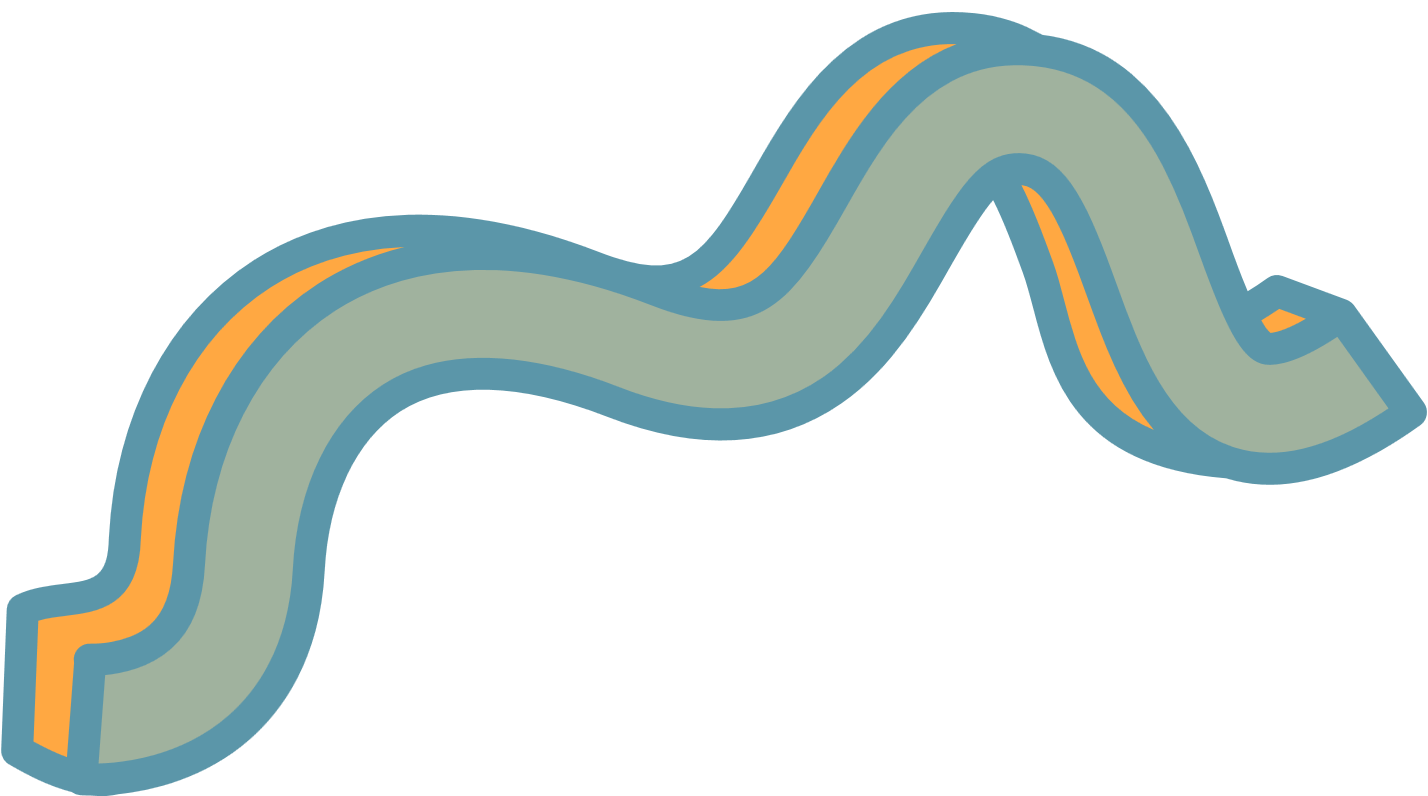 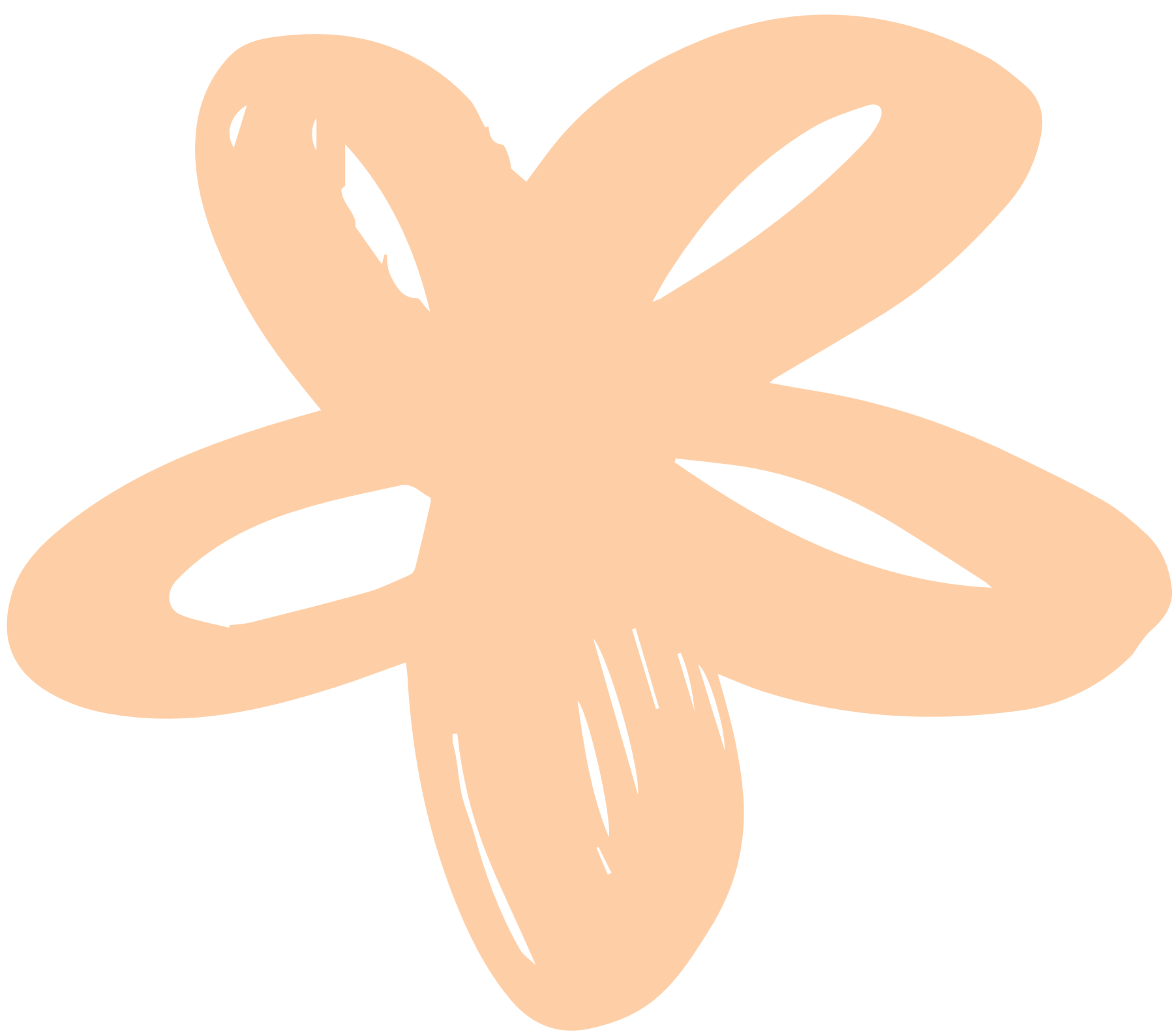 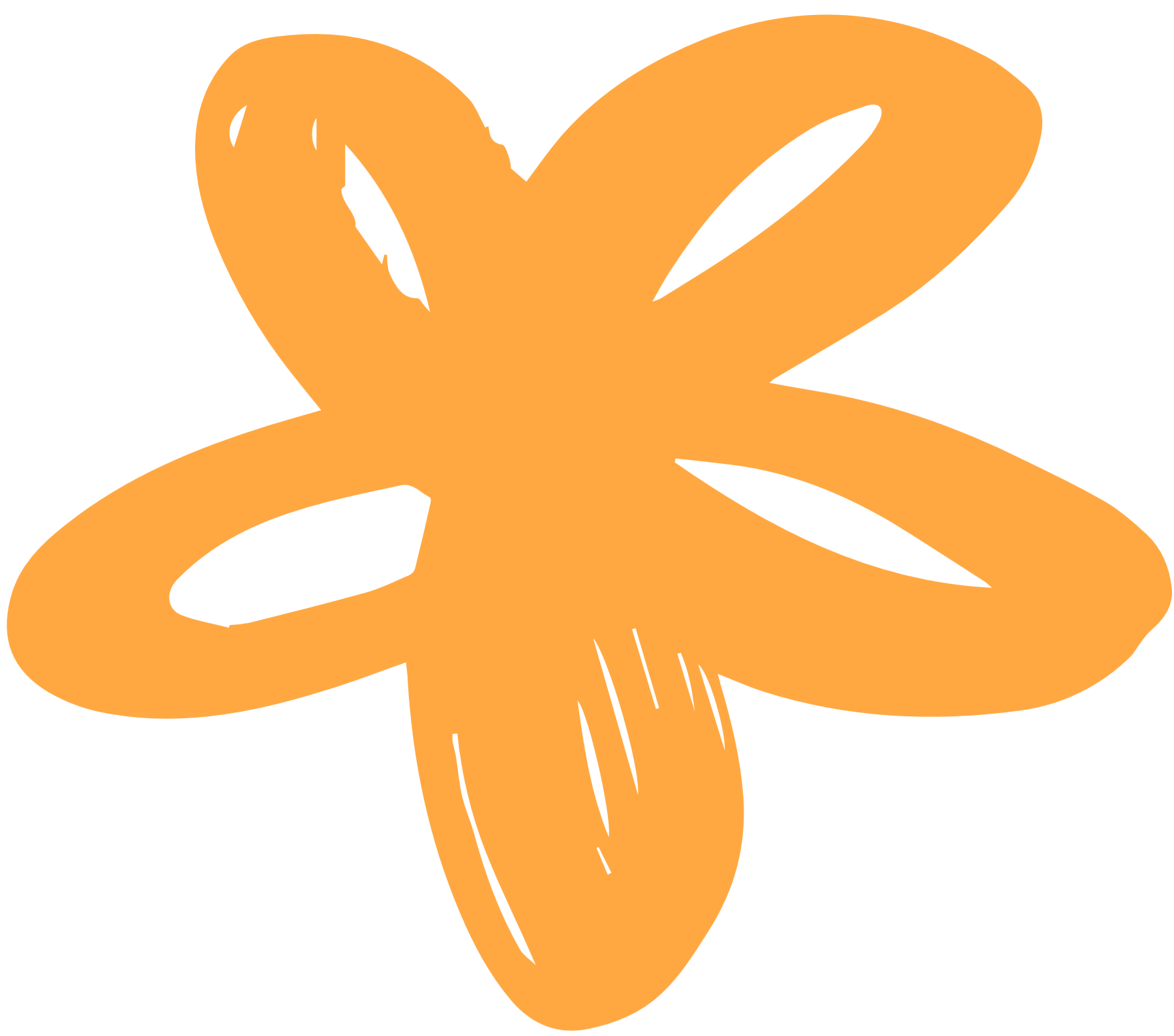 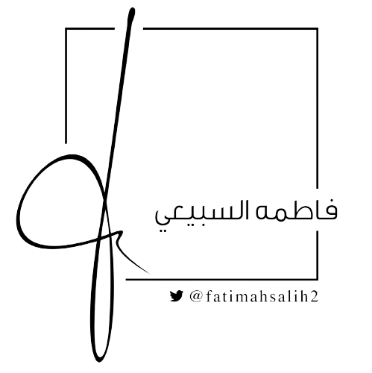 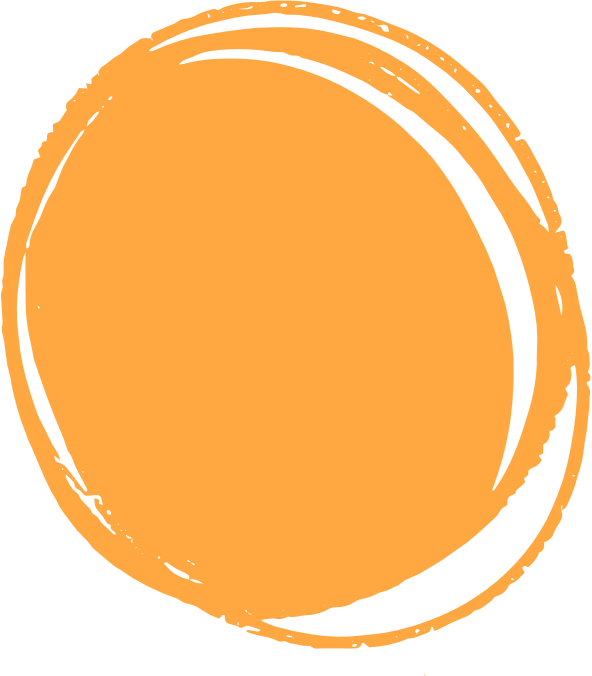 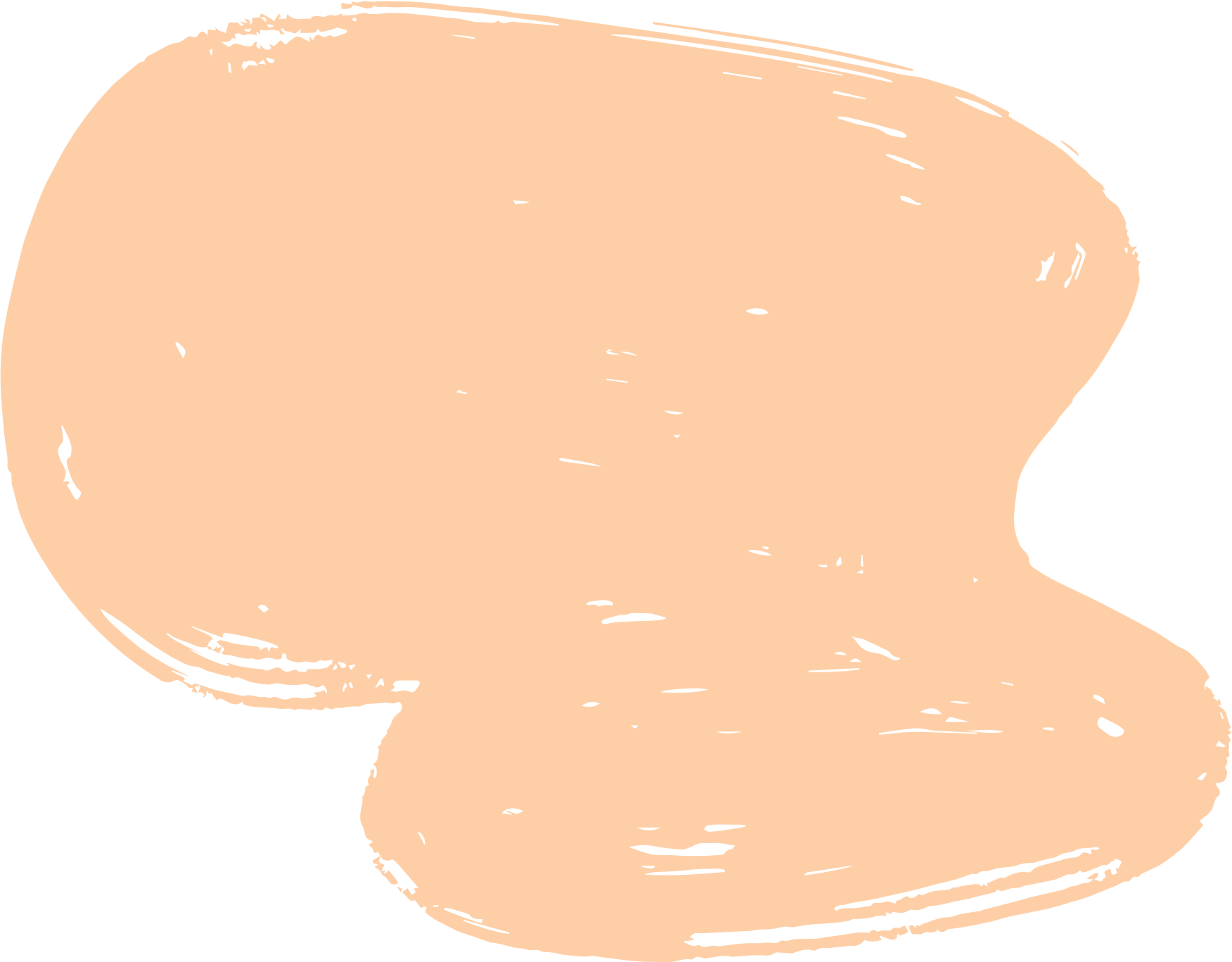 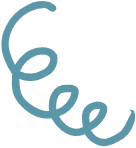 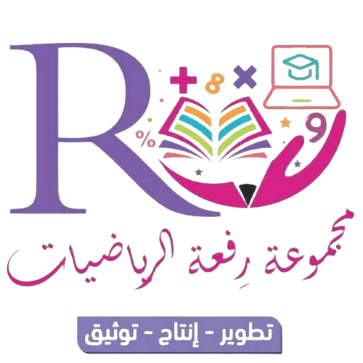 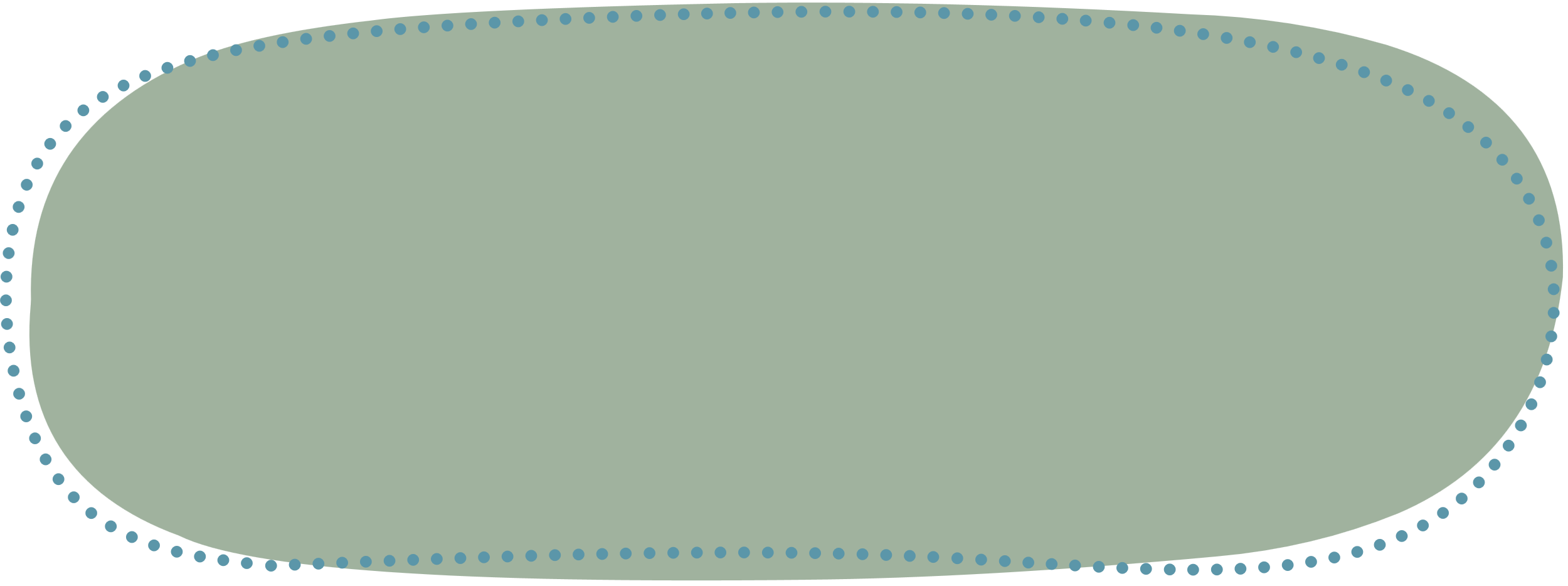 الاستراتيجيات المستخدمة
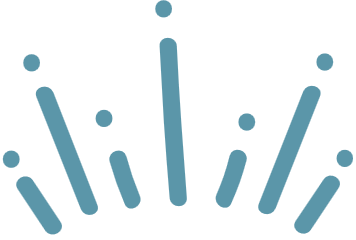 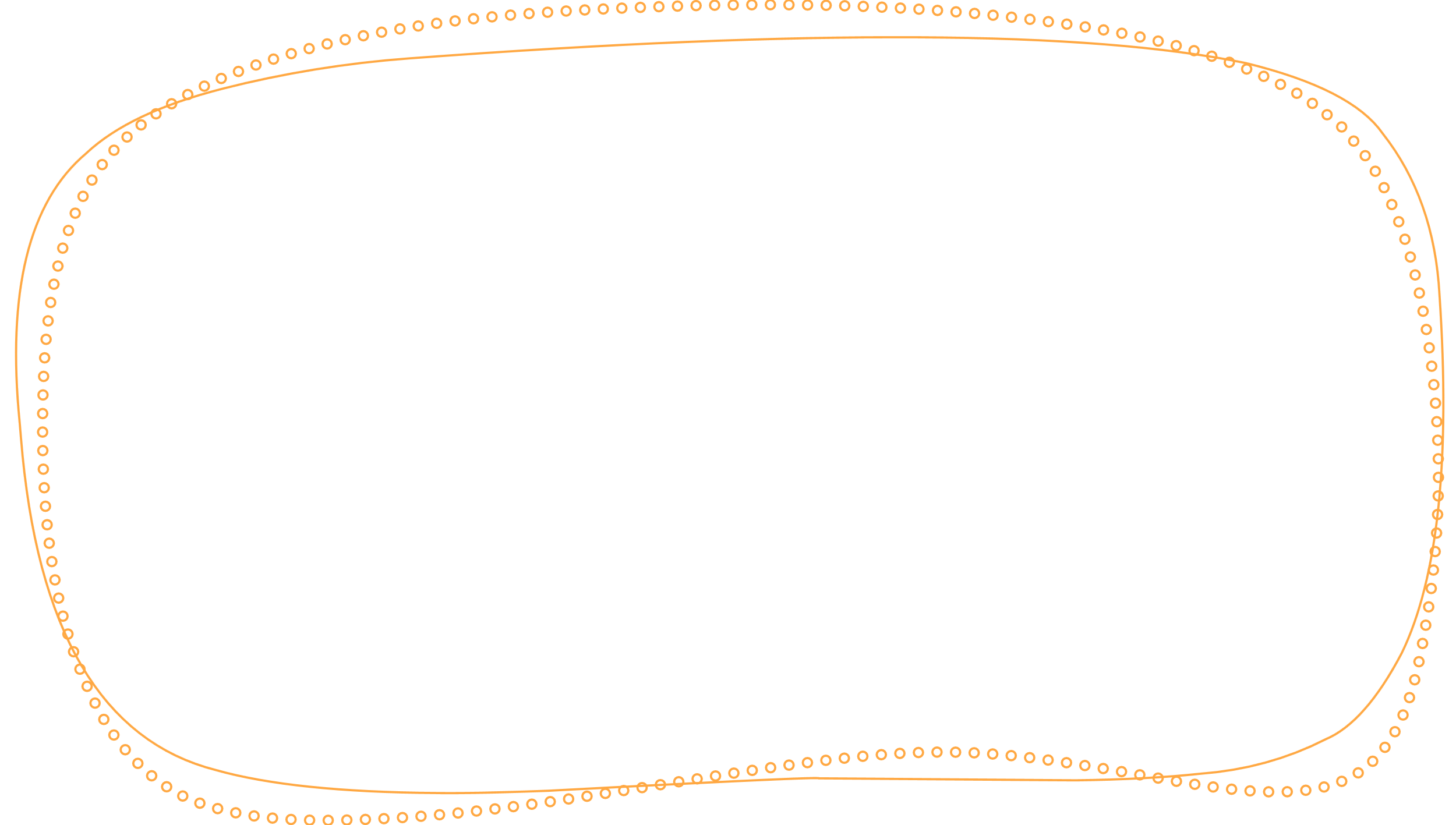 التصفح
التعلم التعاوني + فردي
فكر – زاوج - شارك
الدقيقة الواحدة
القراءة المبصرة
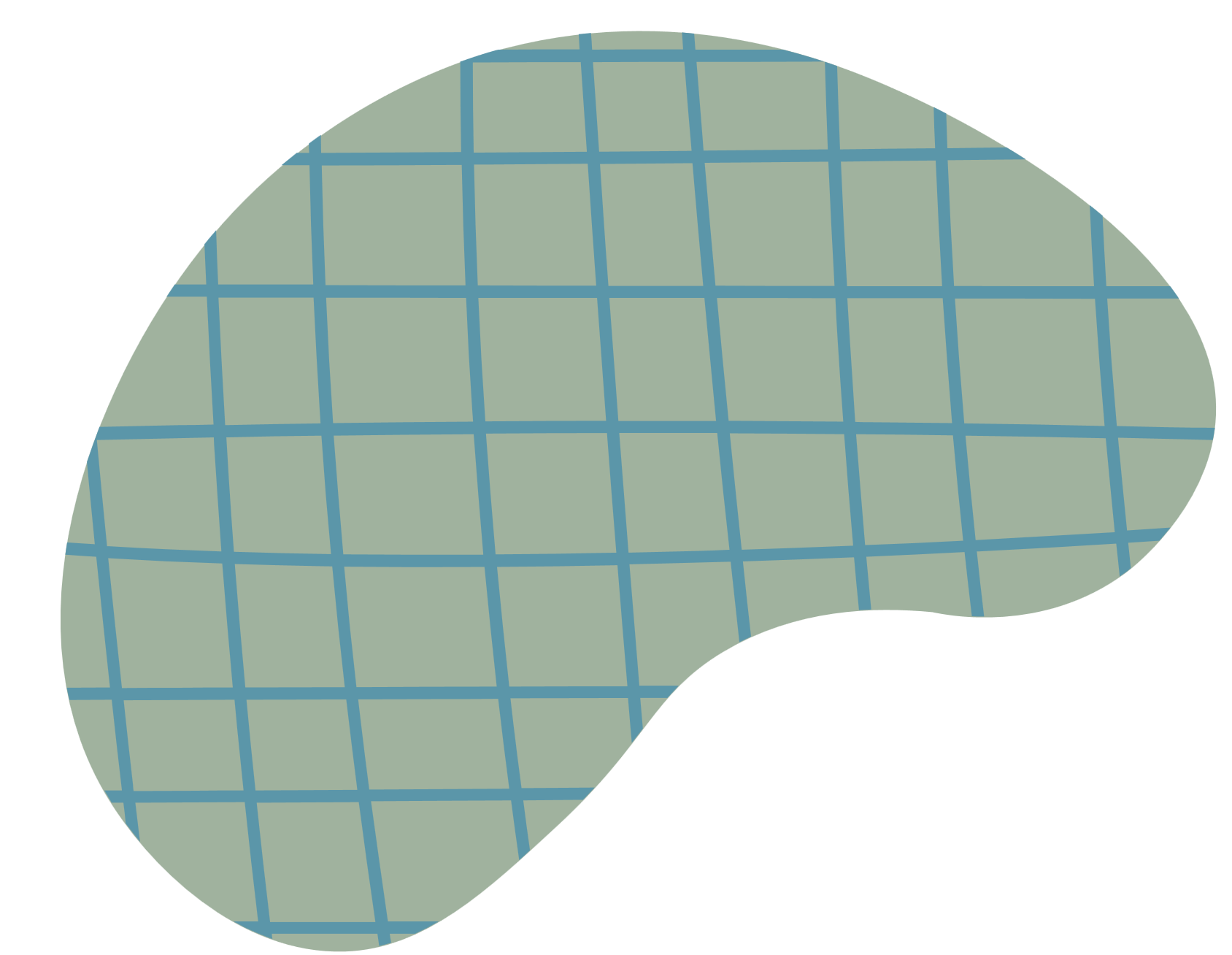 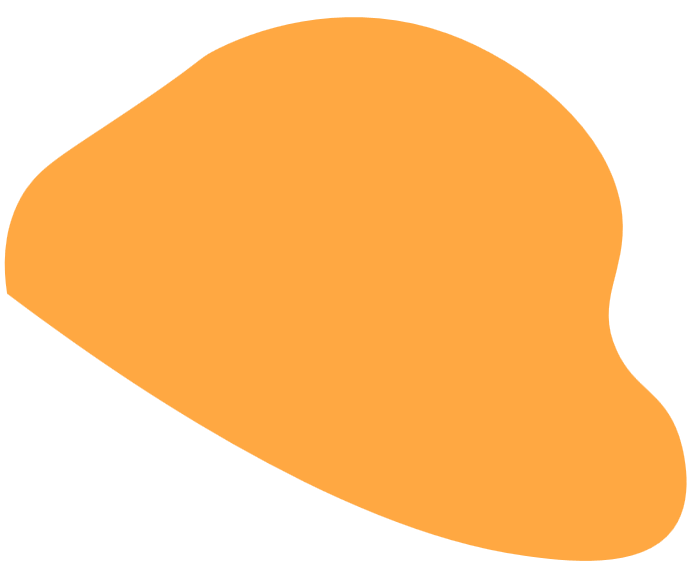 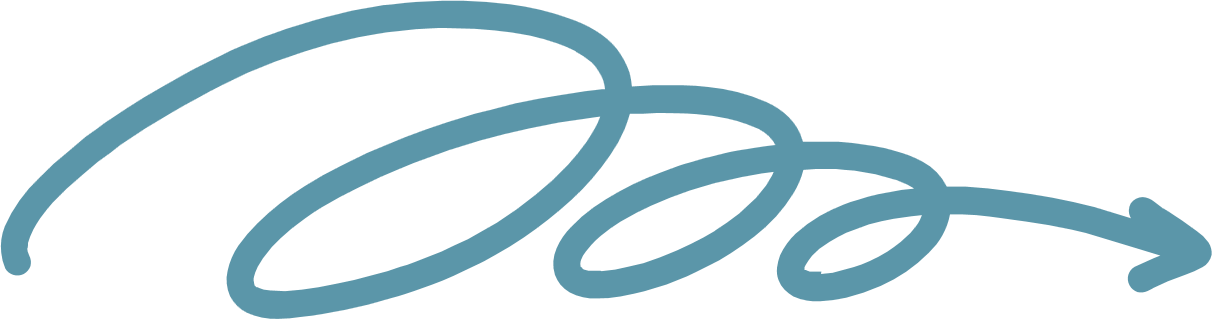 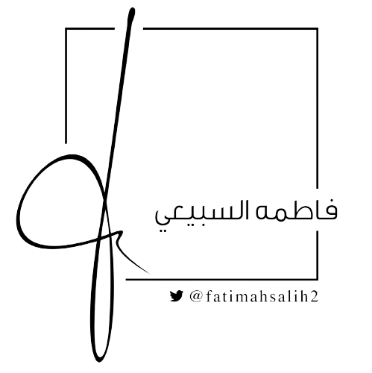 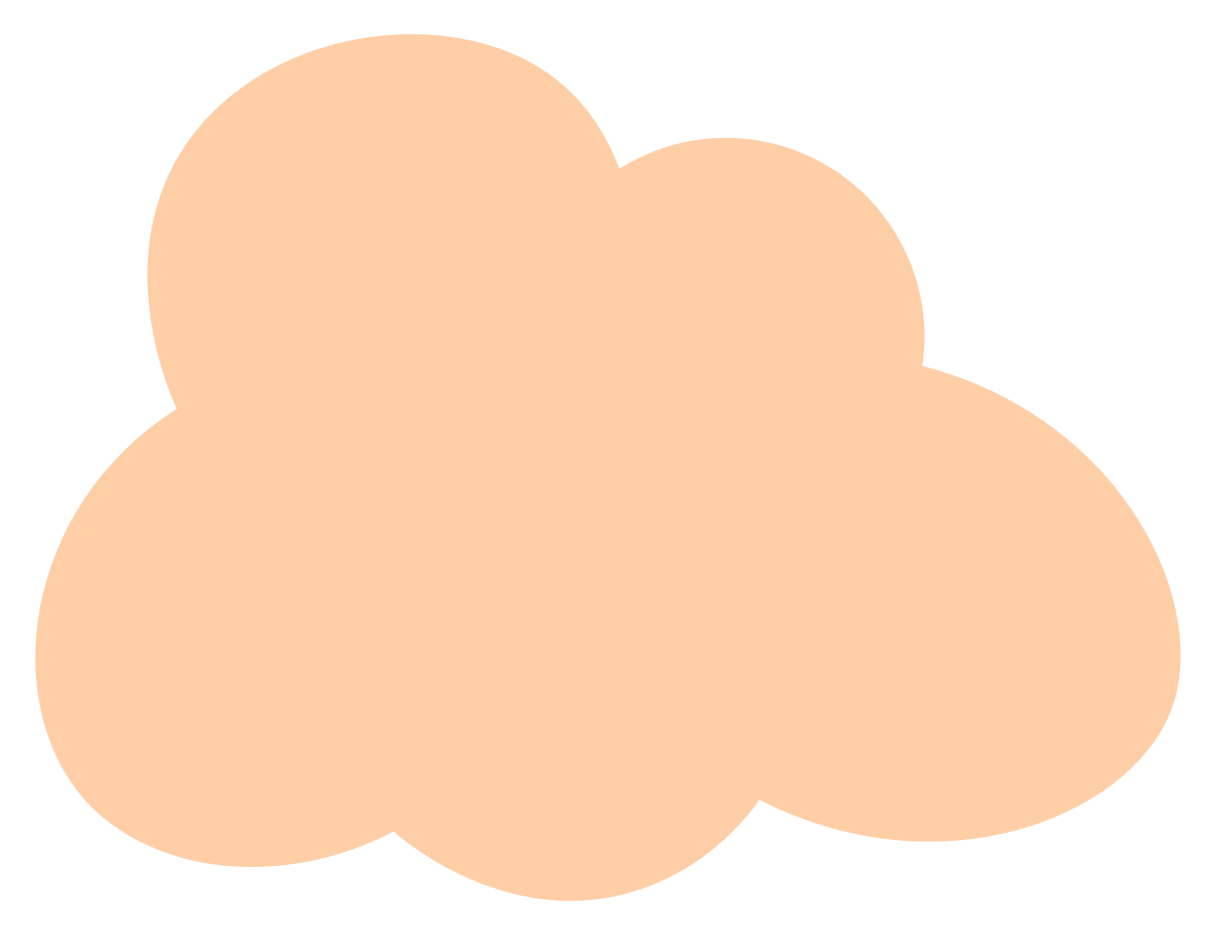 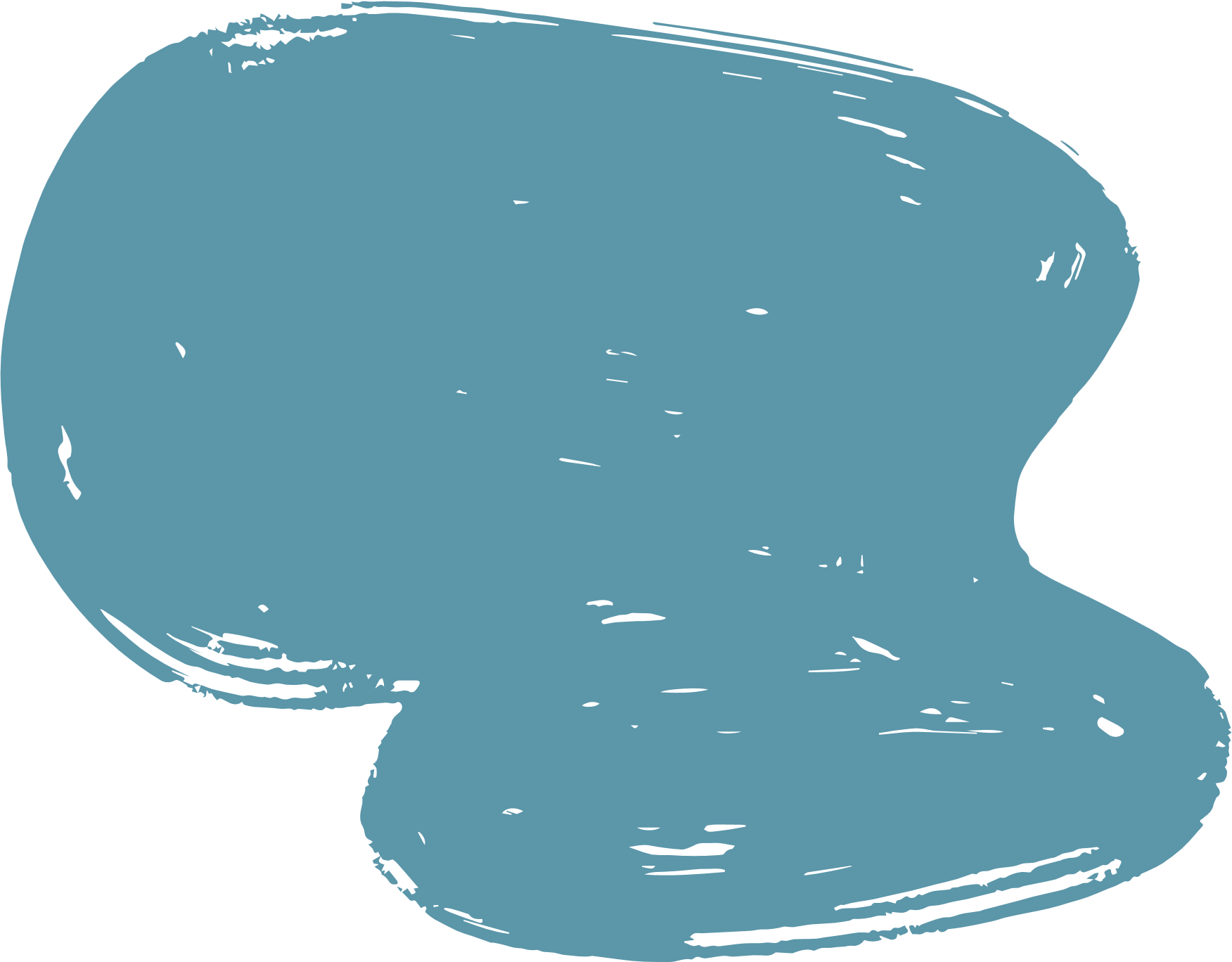 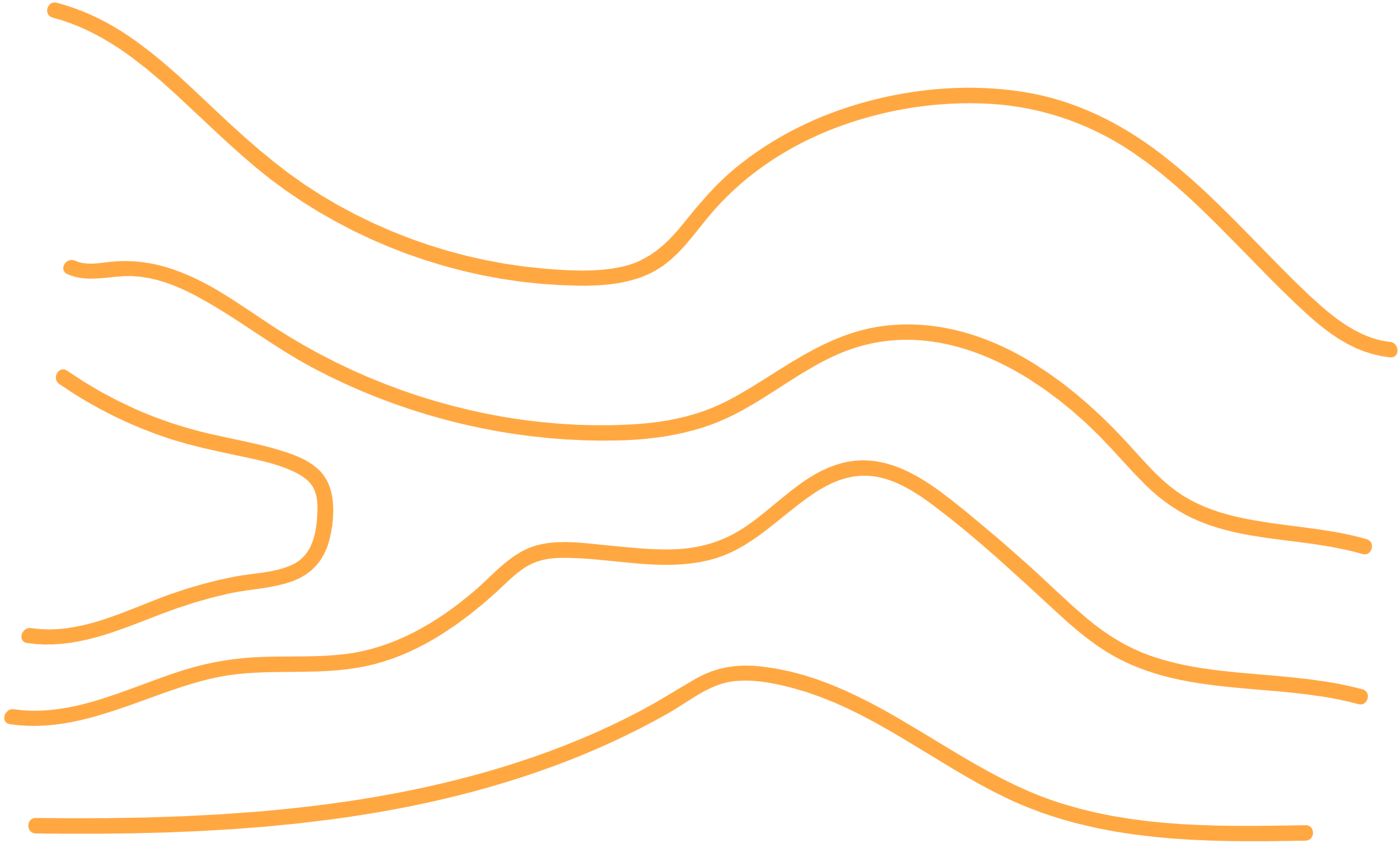 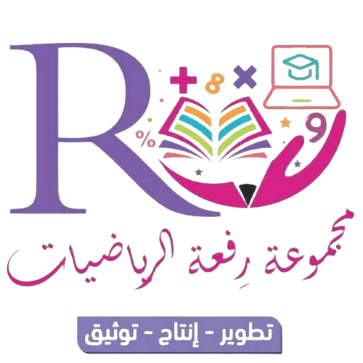 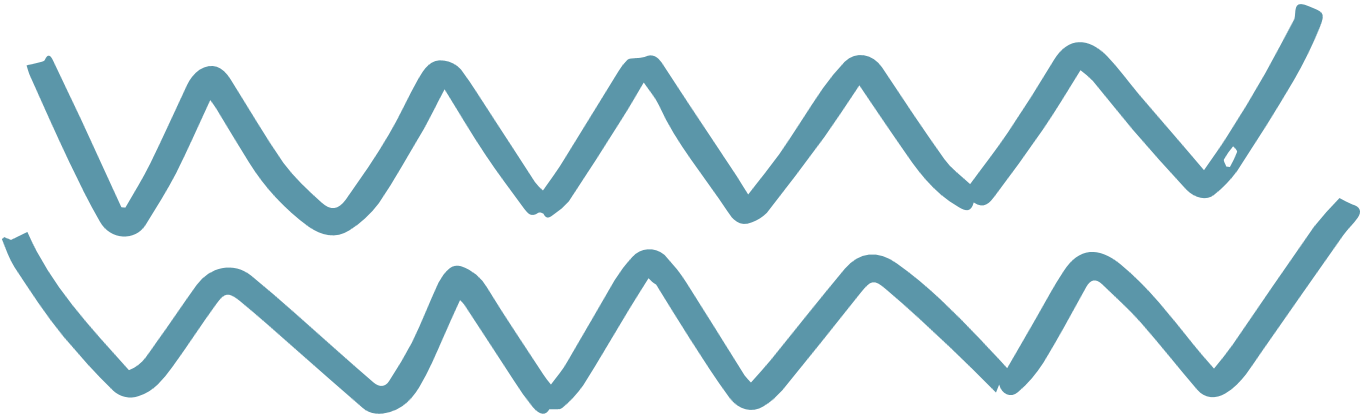 "  التصفح " .
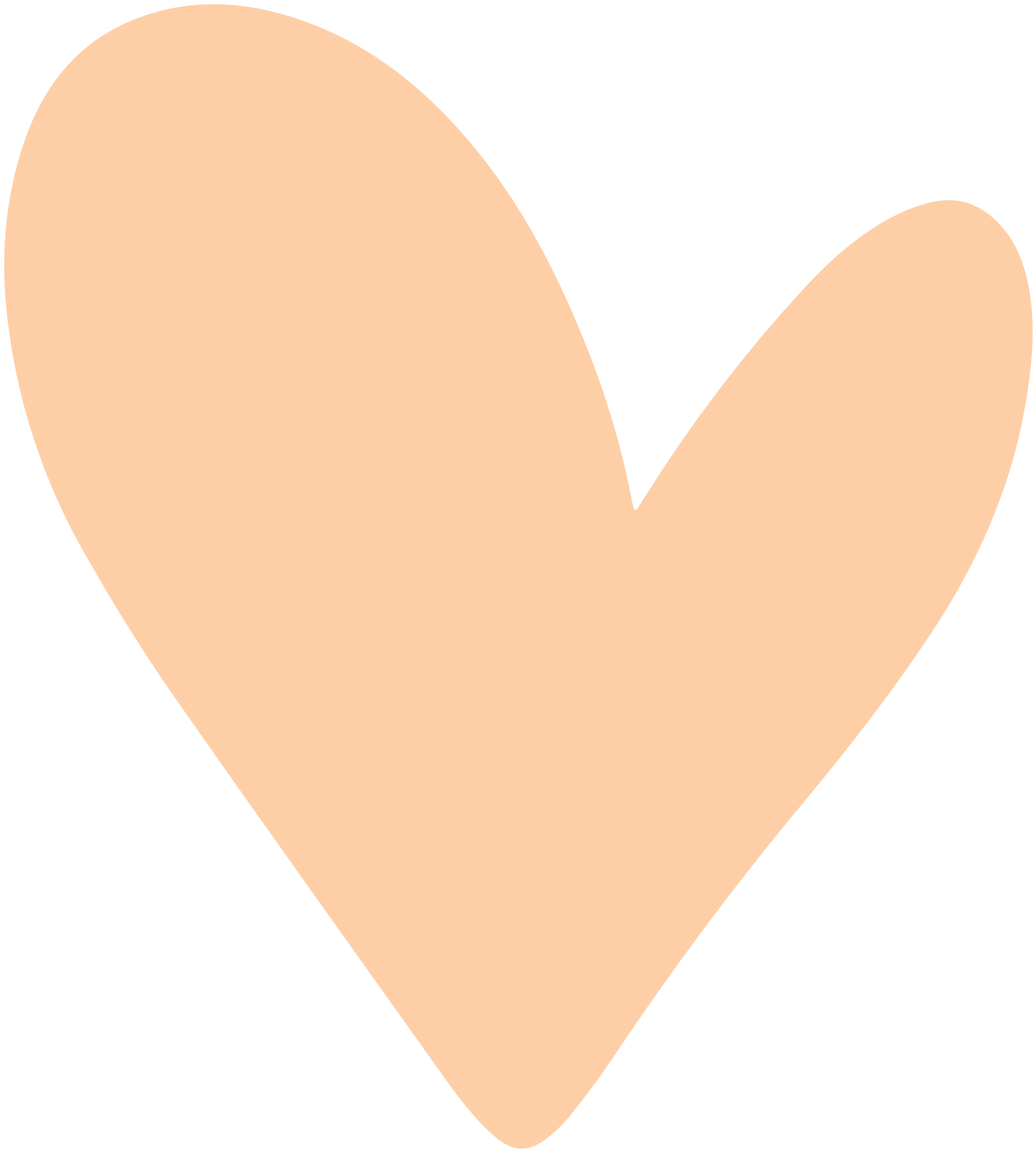 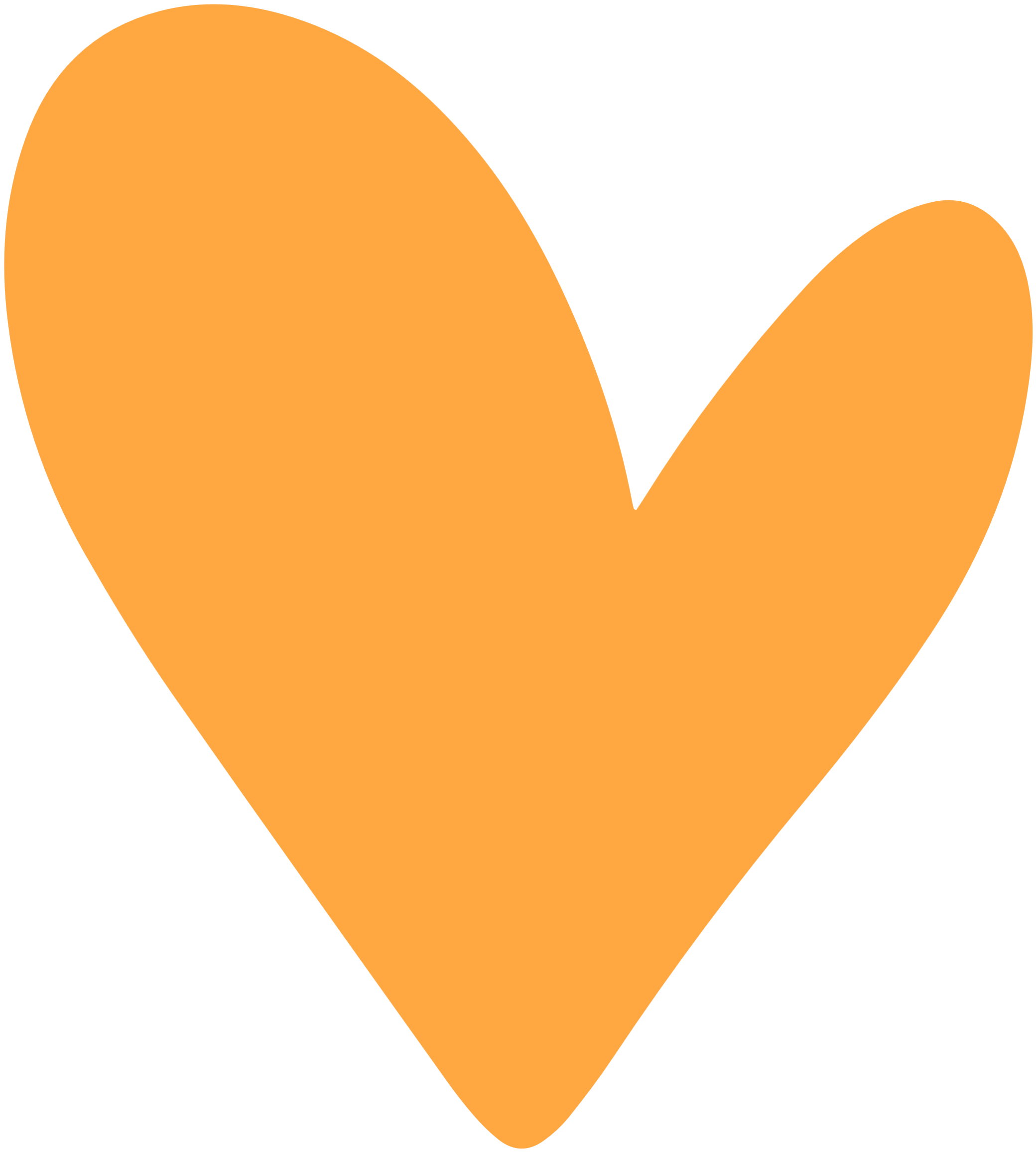 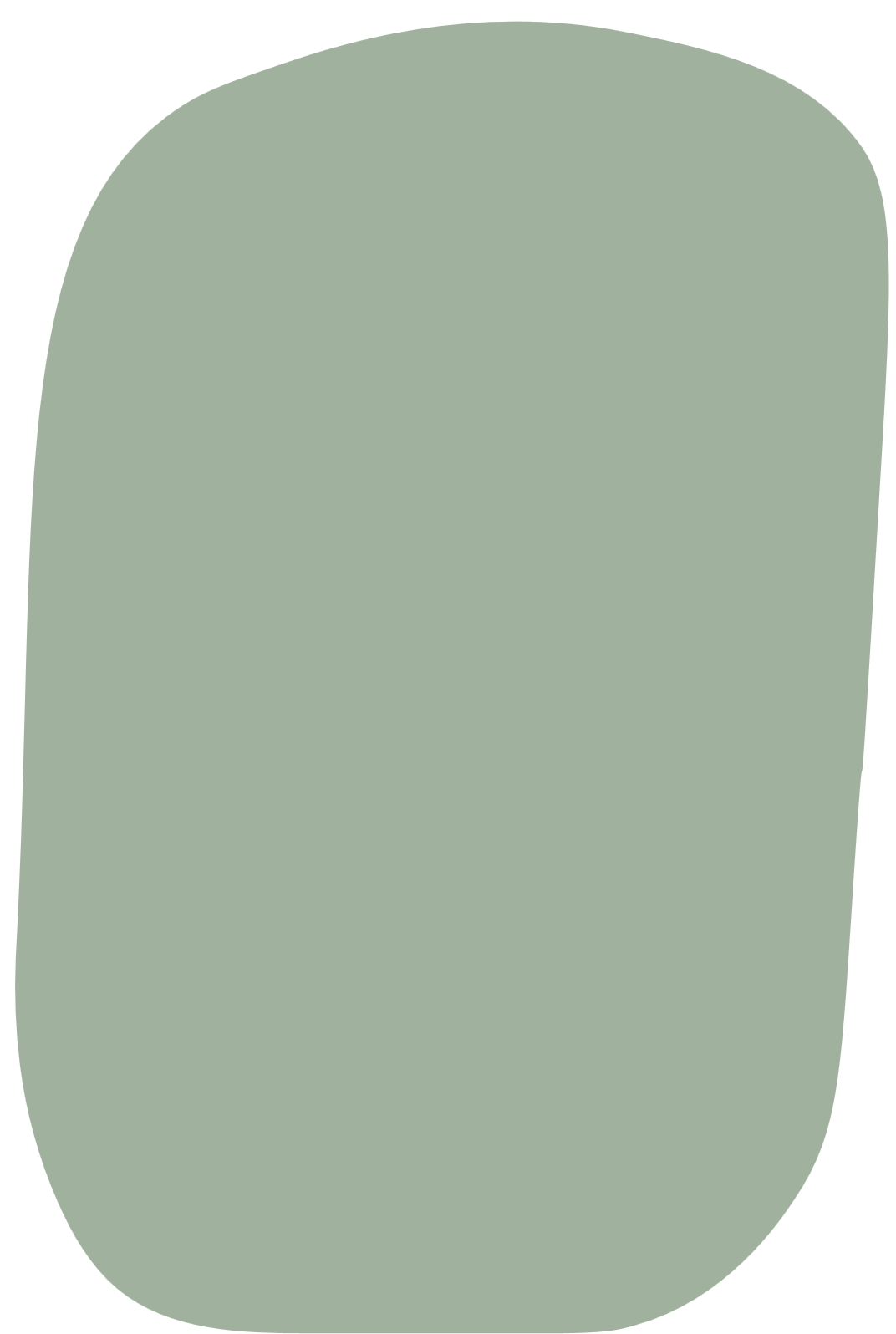 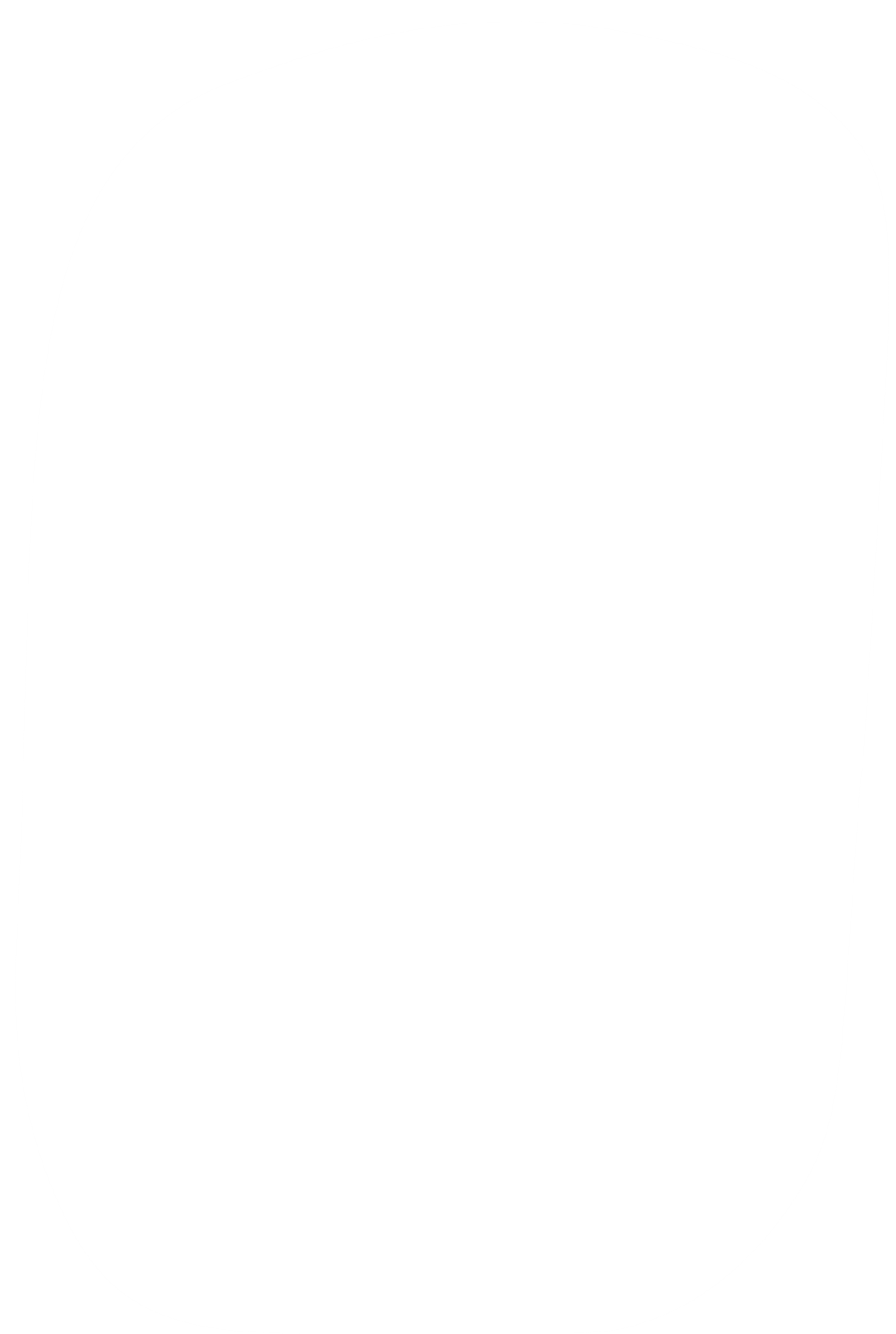 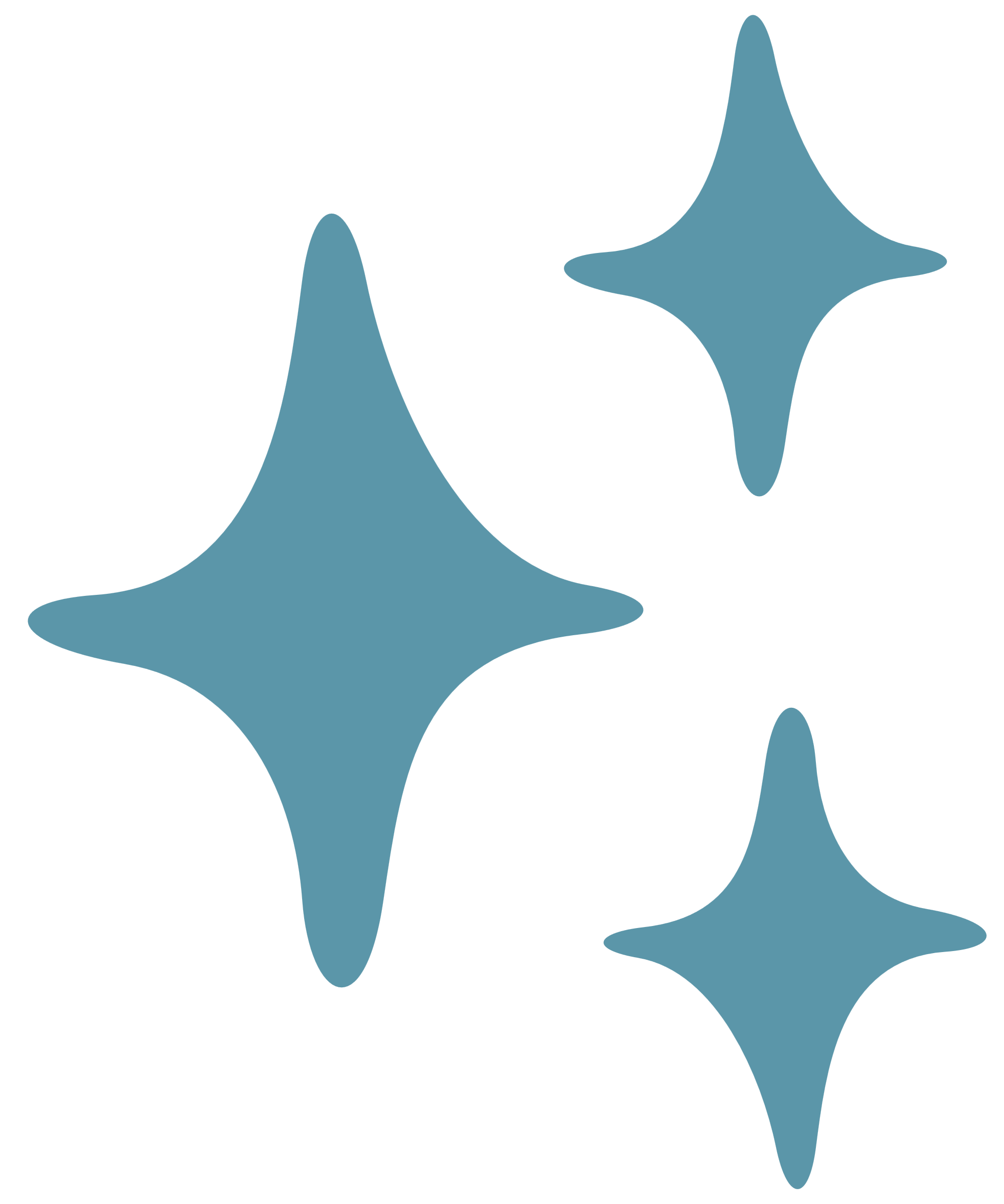 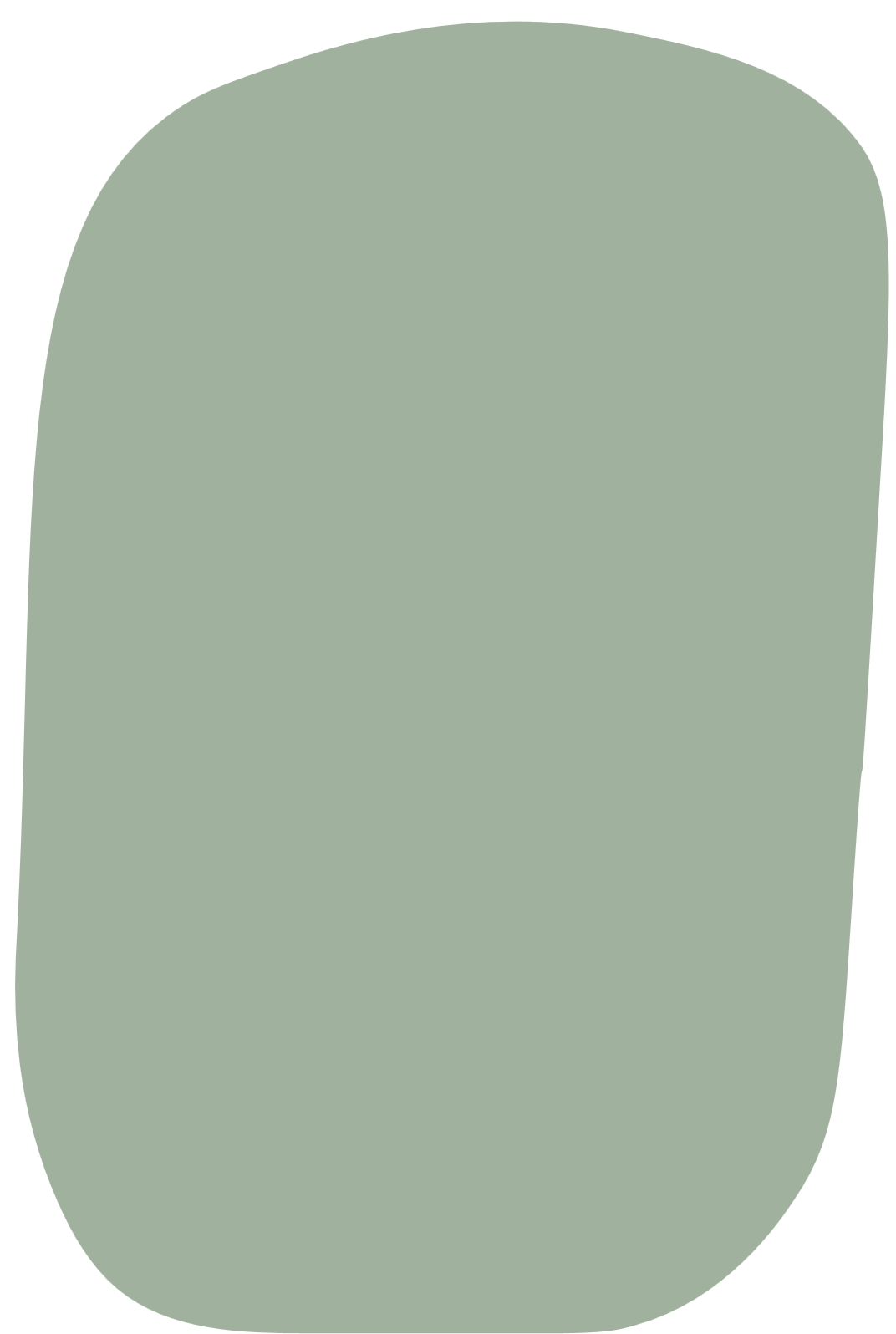 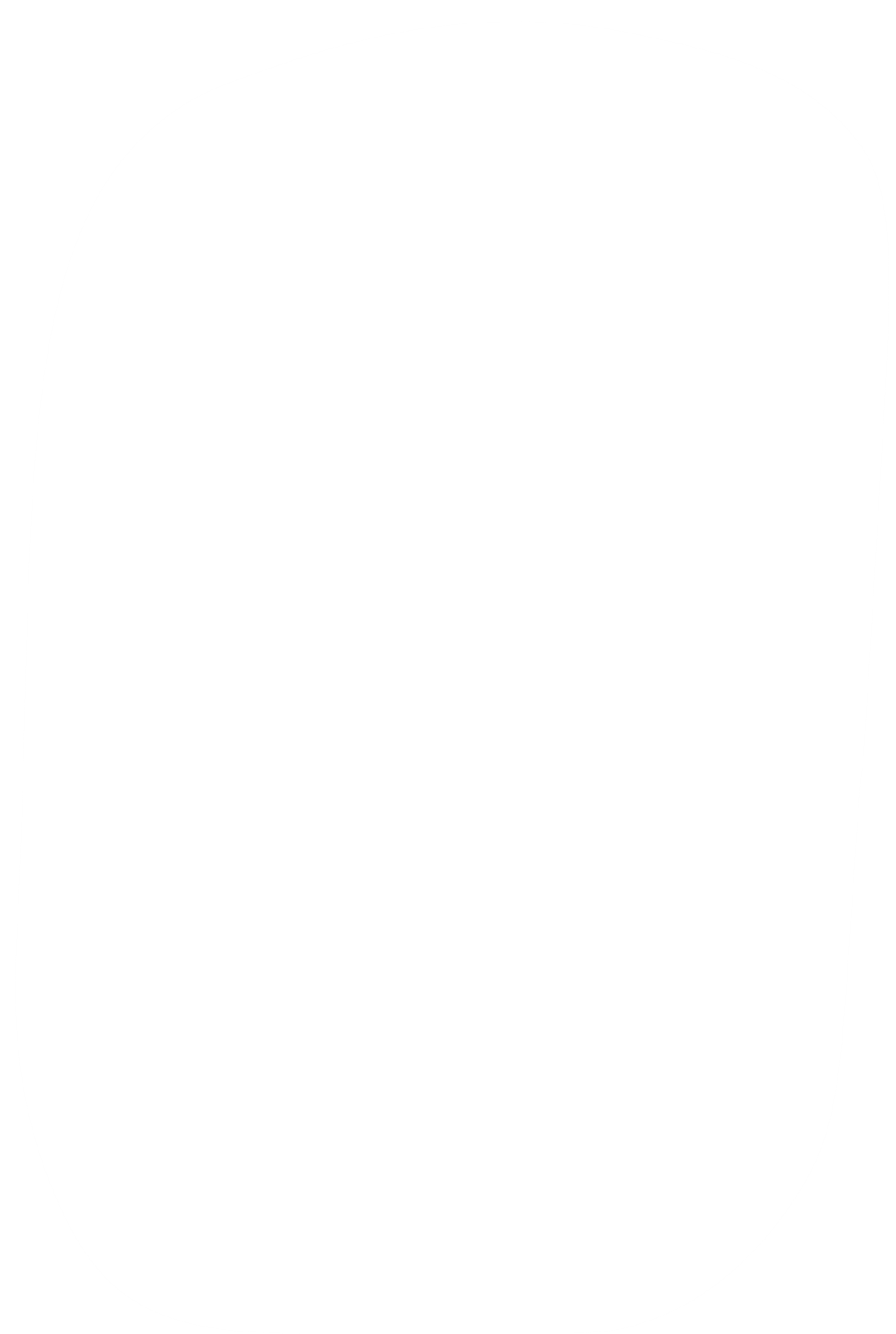 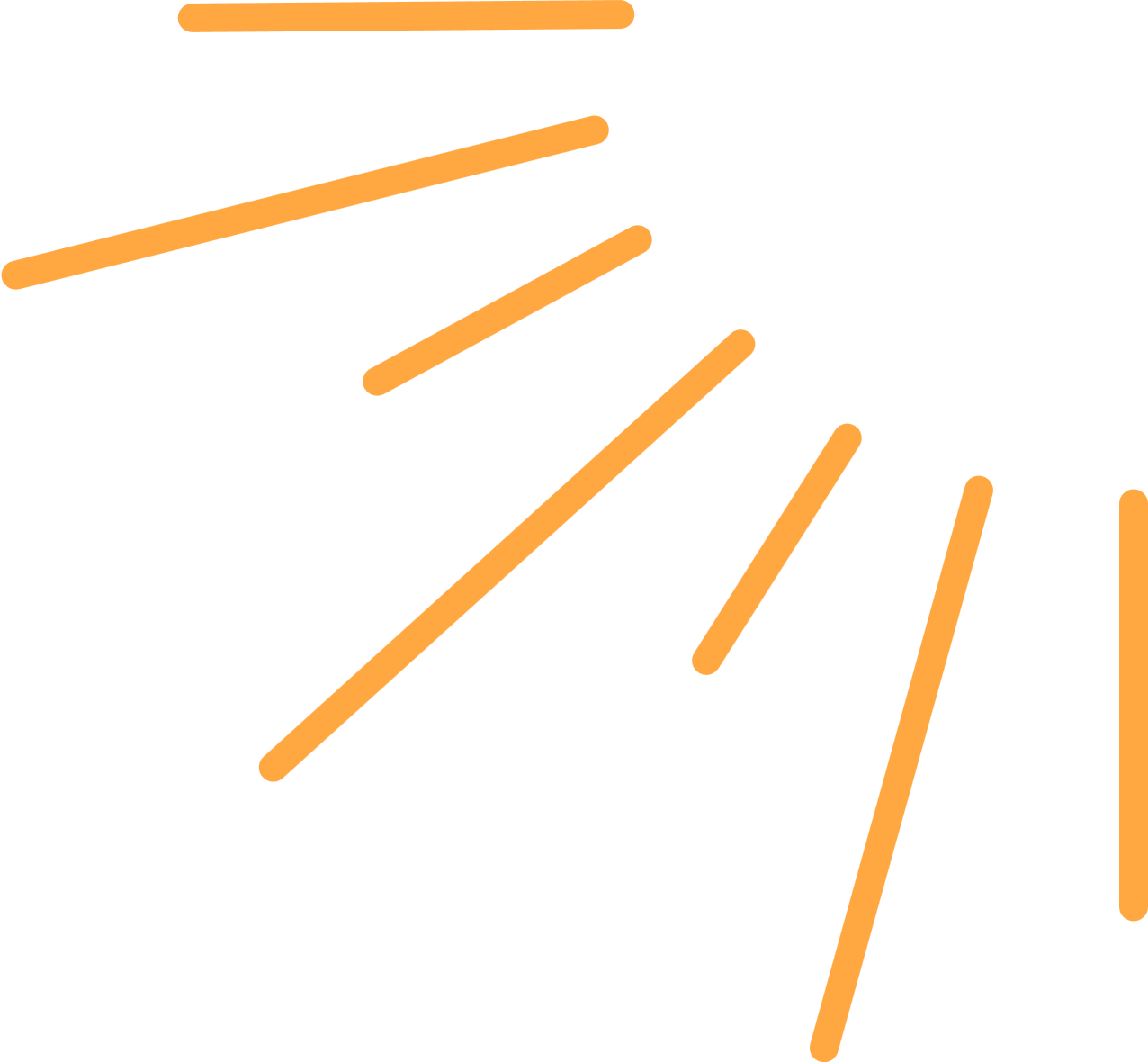 : المفردات :

مقاييس النزعة المركزية
المتوسط الحسابي
الوسيط
المنوال
: فكرة الدرس :

أصف مجموعة من البيانات
باستعمال المتوسط الحسابي، 
والوسيط ، والمنوال ، والمدى
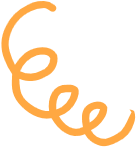 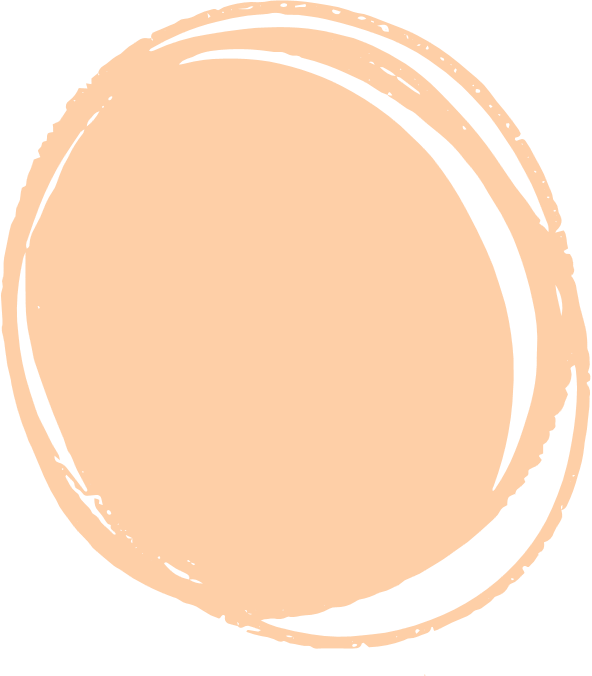 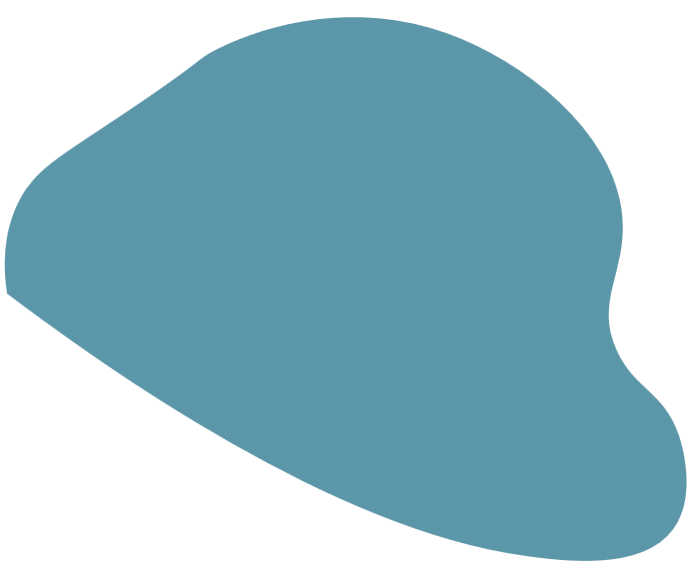 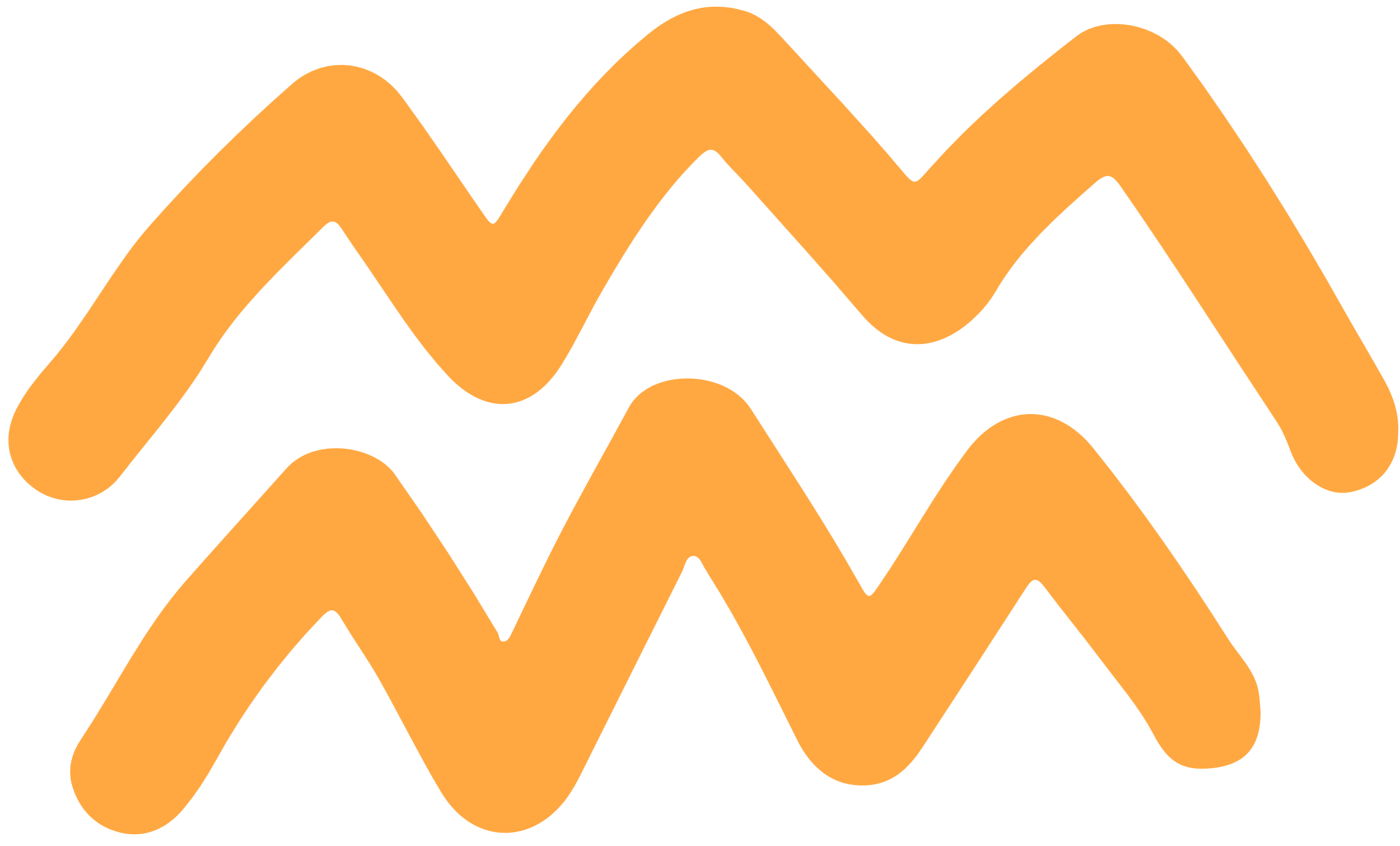 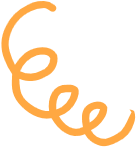 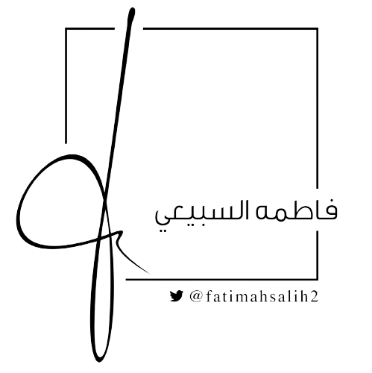 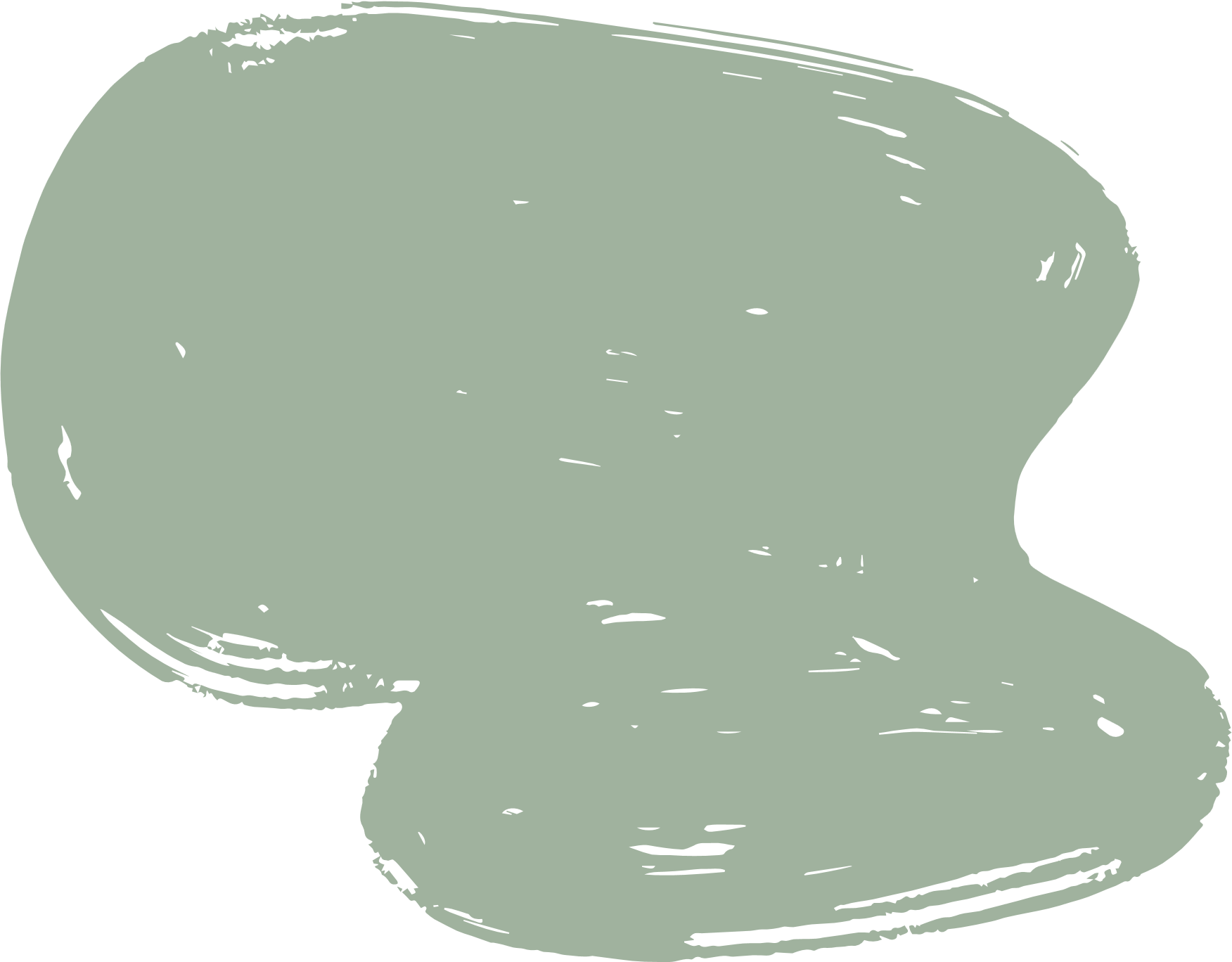 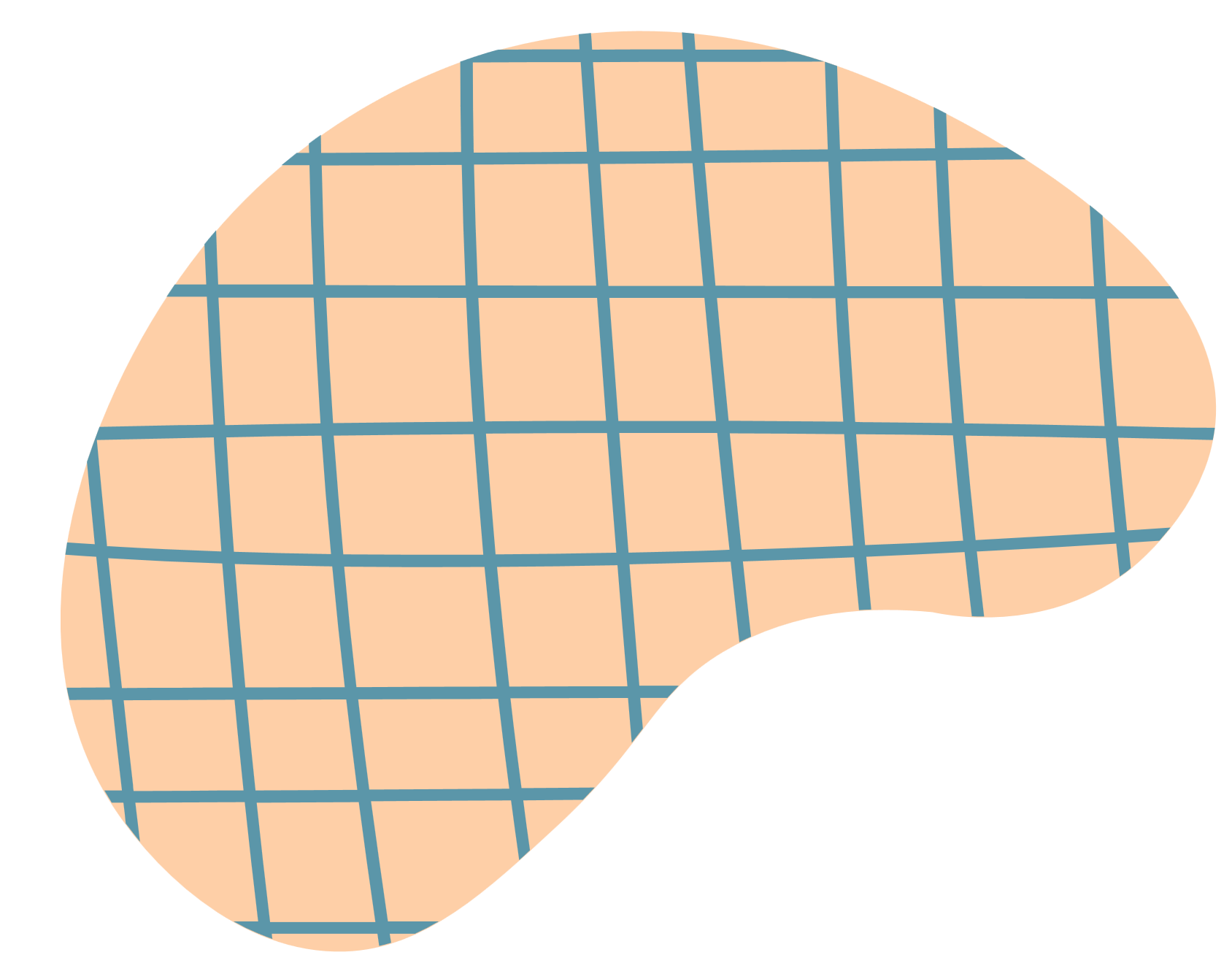 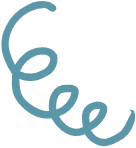 أسئلة بناء
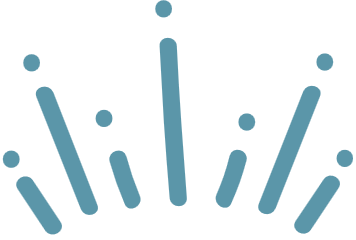 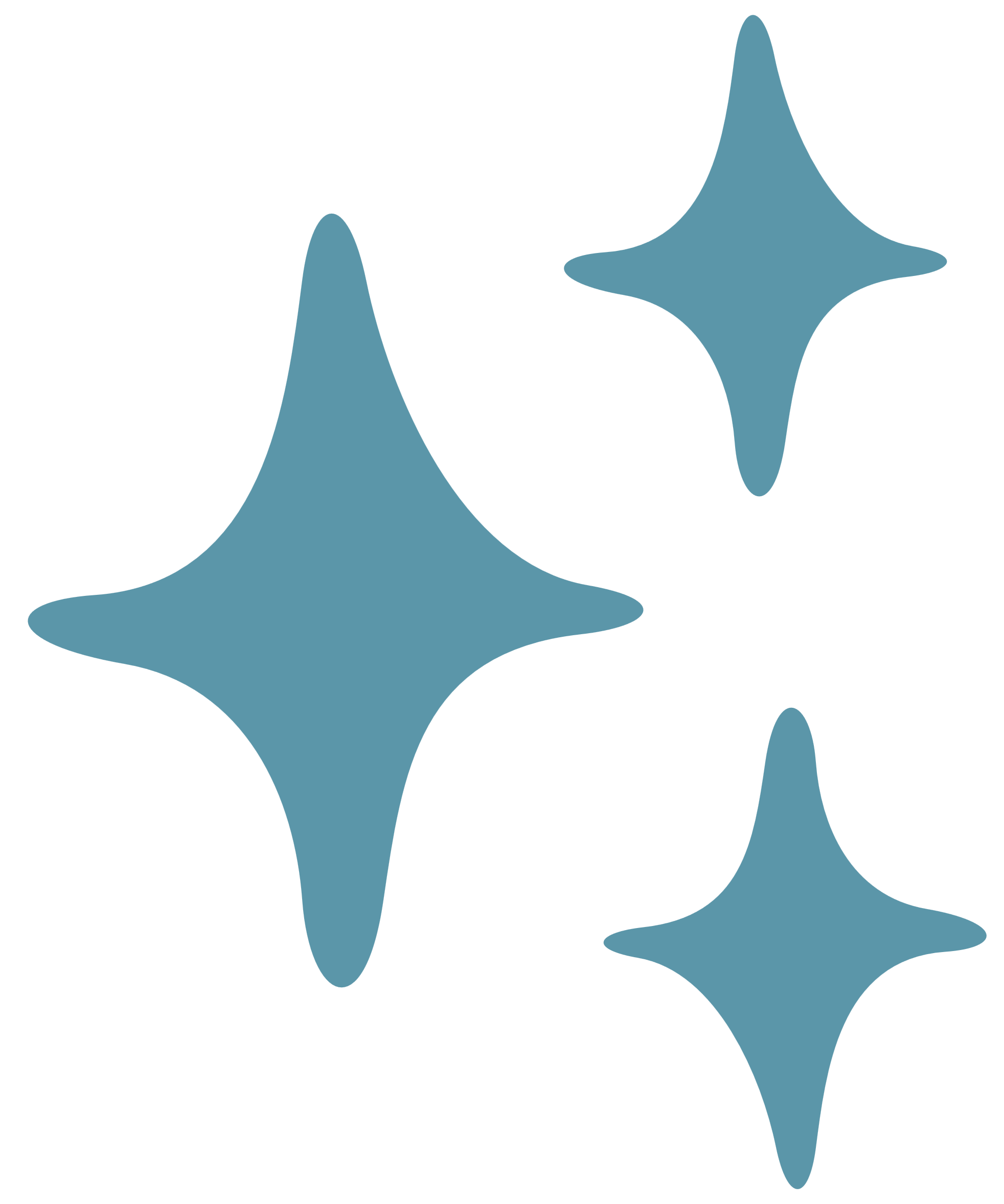 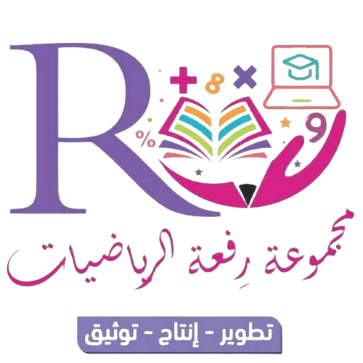 ما معنى هذه العبارات ؟.
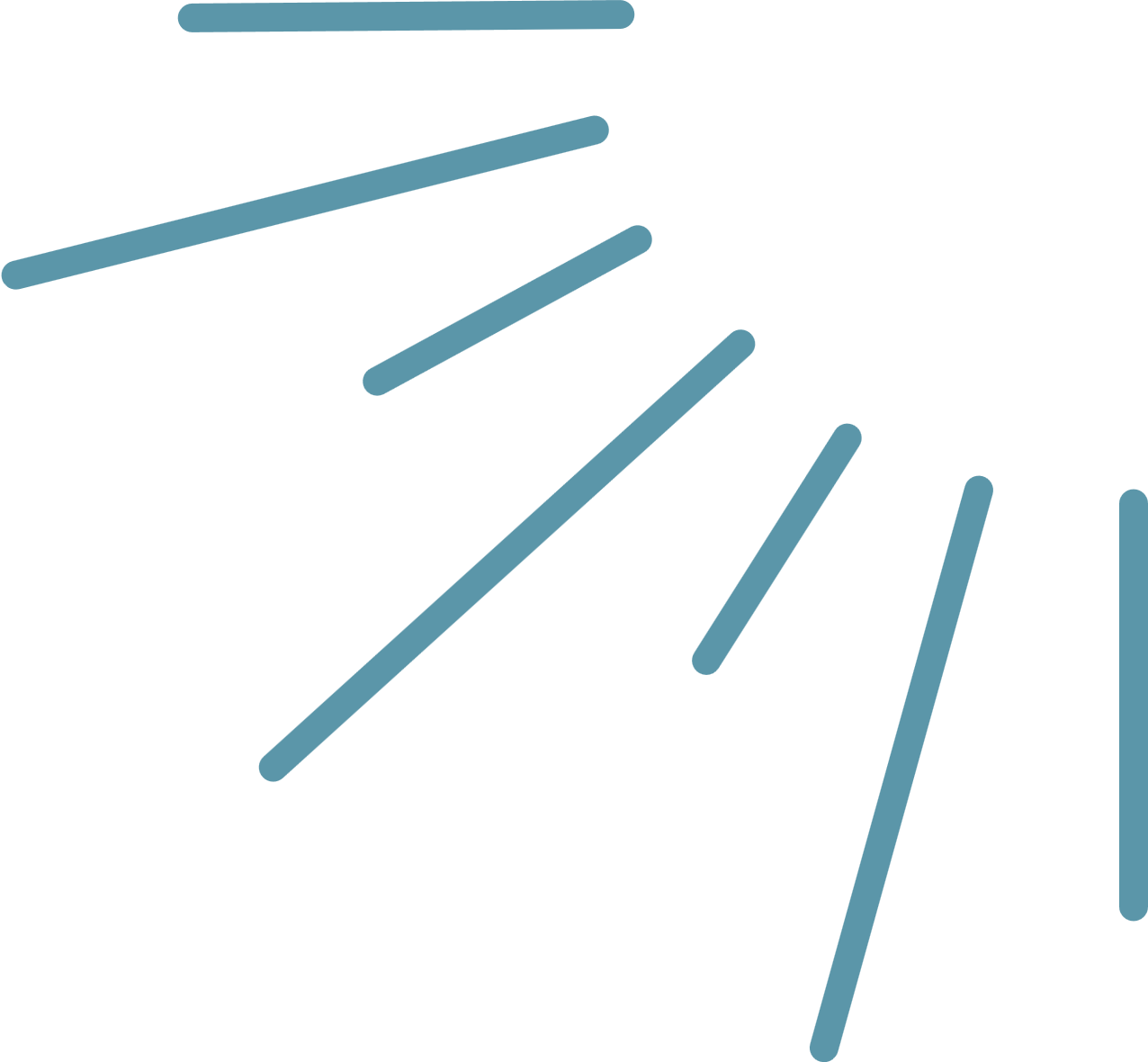 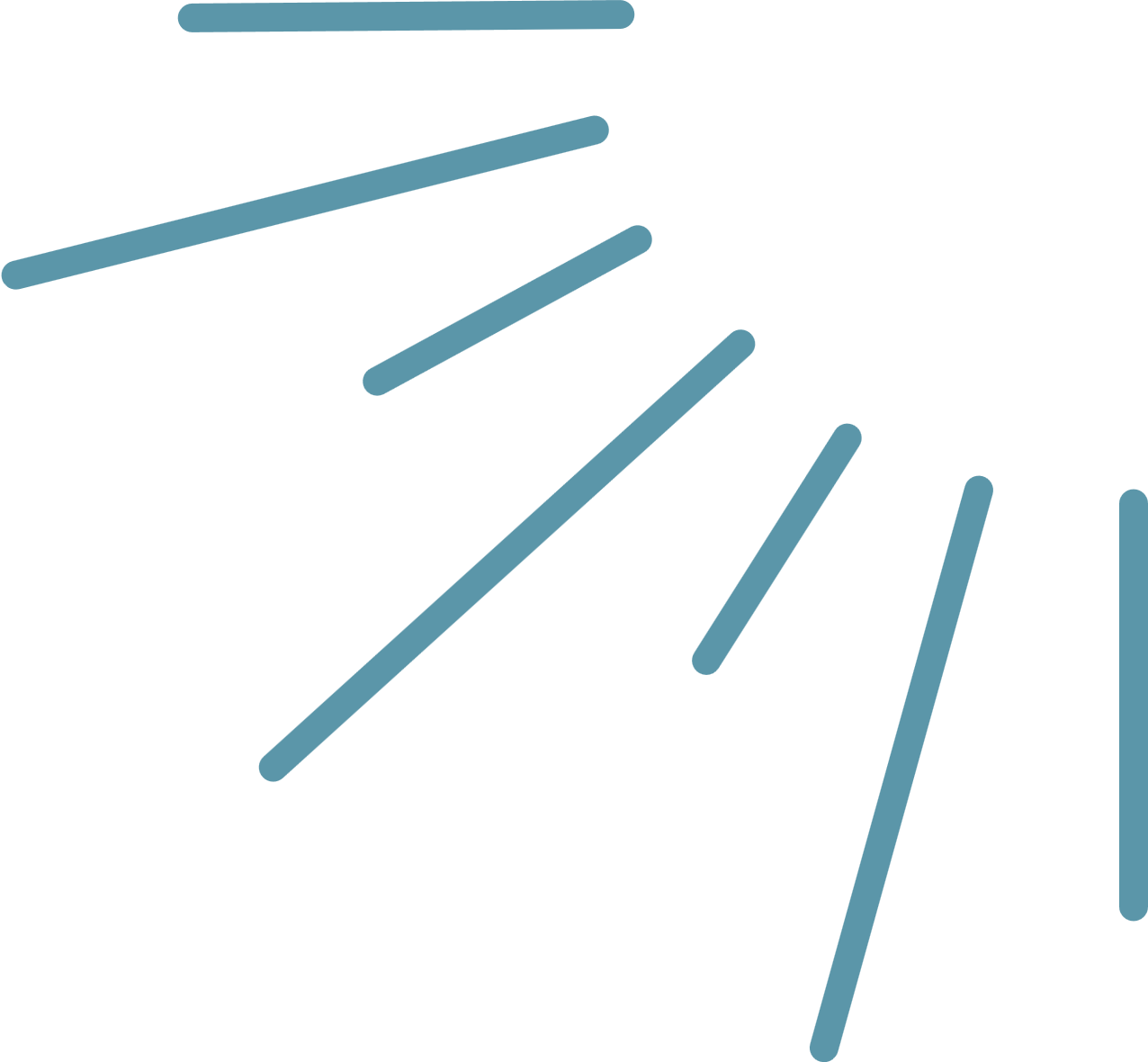 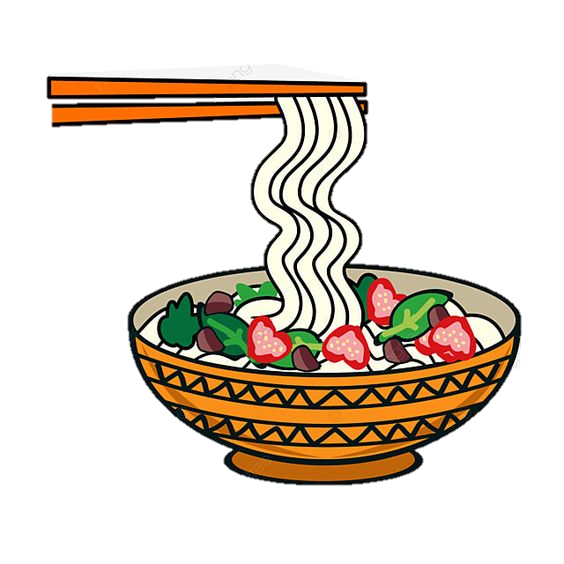 هذه الوجبة كانت متوسطة الجودة .
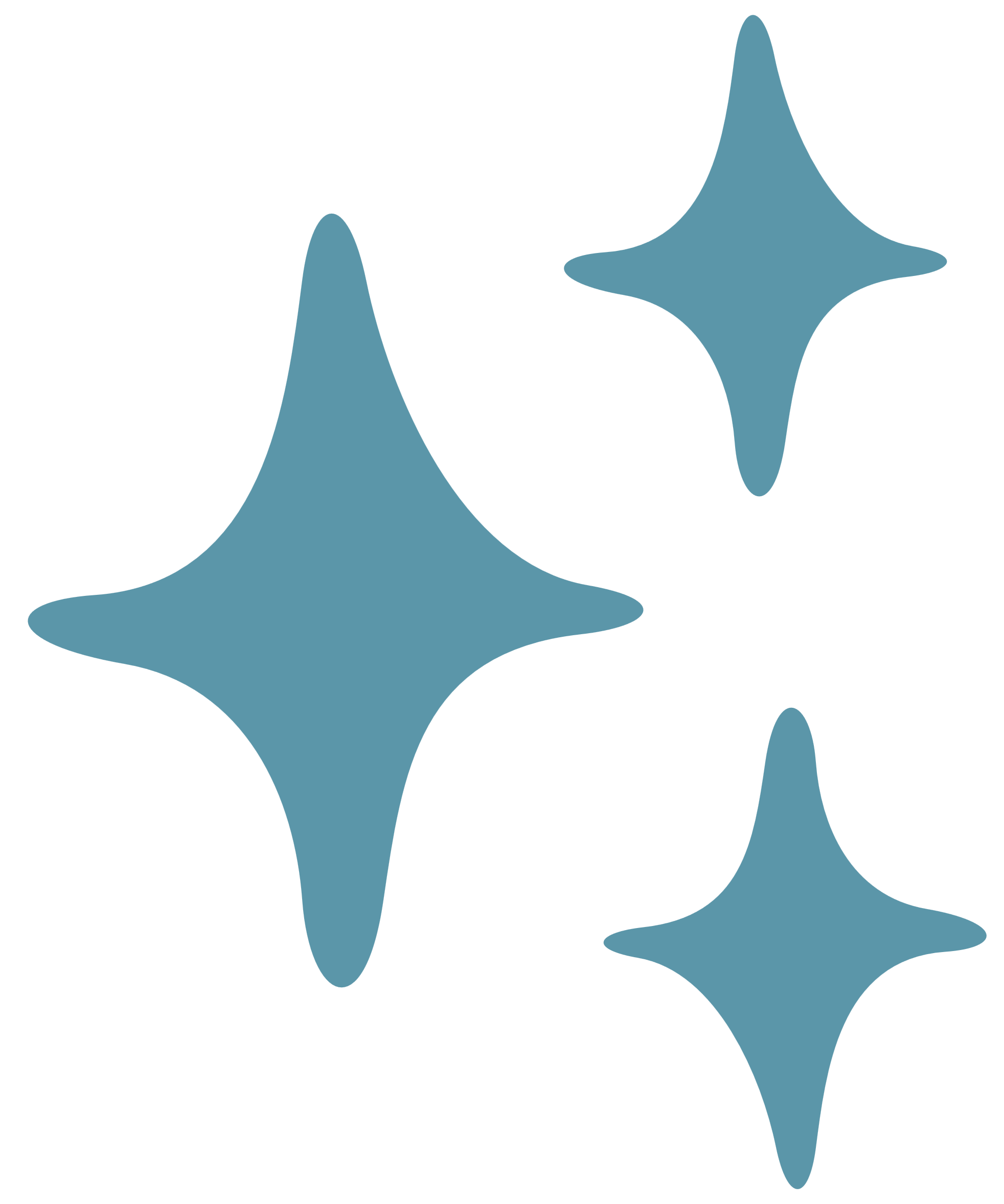 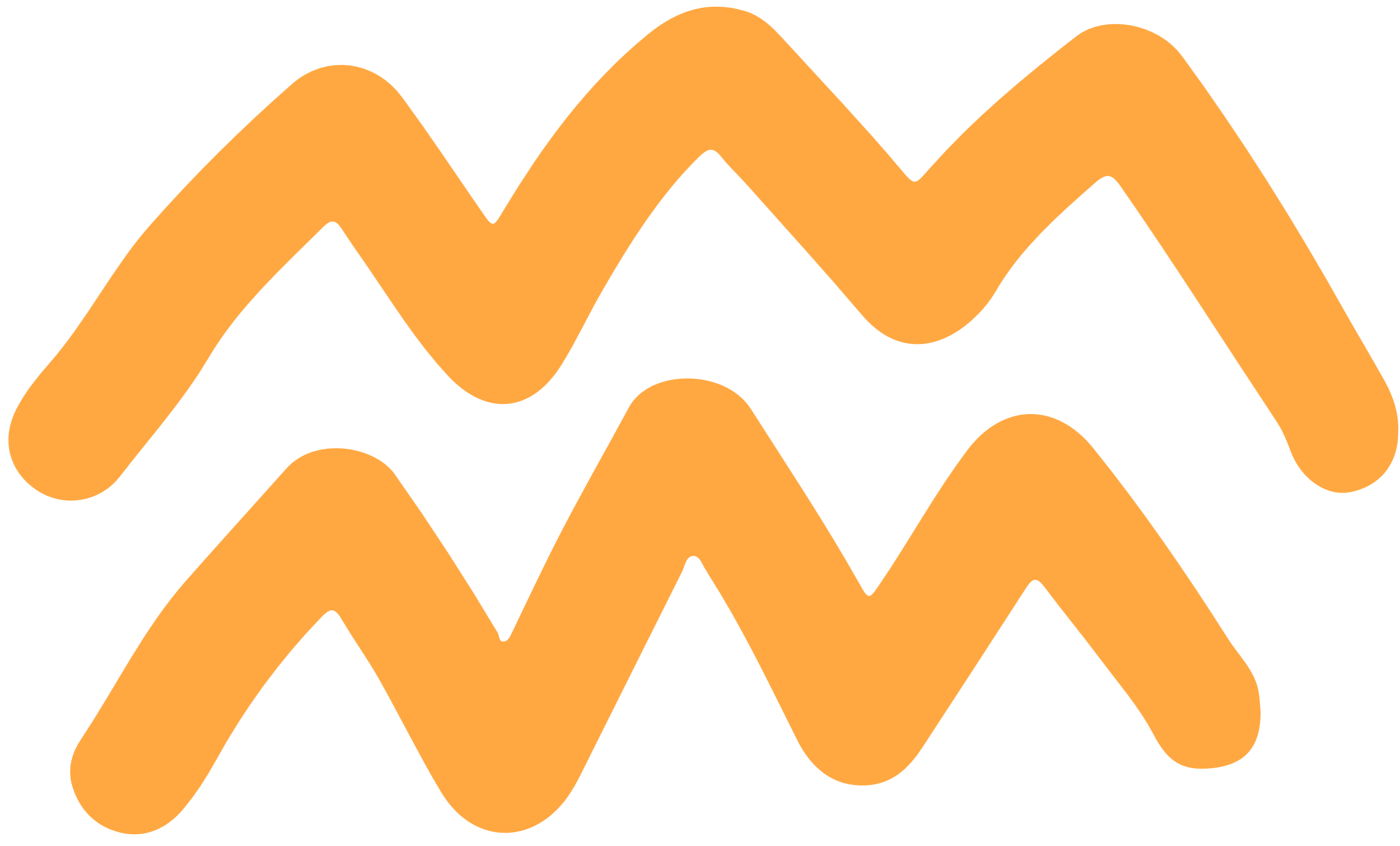 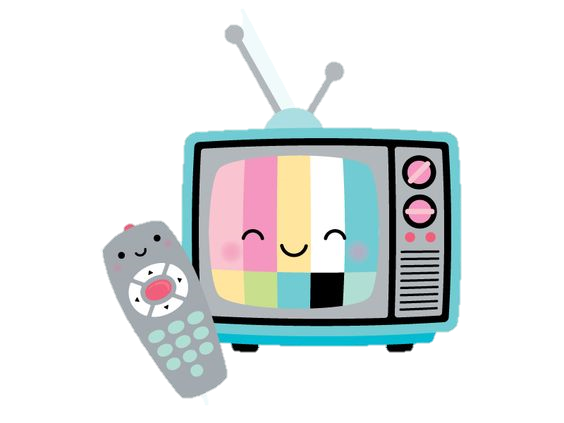 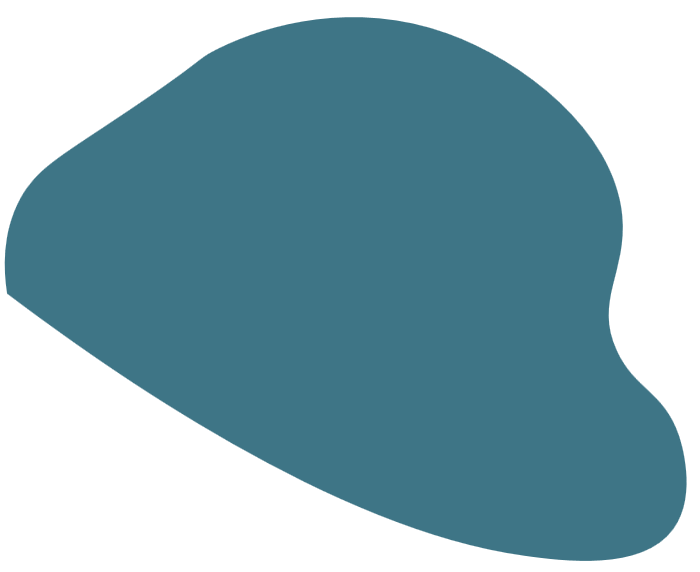 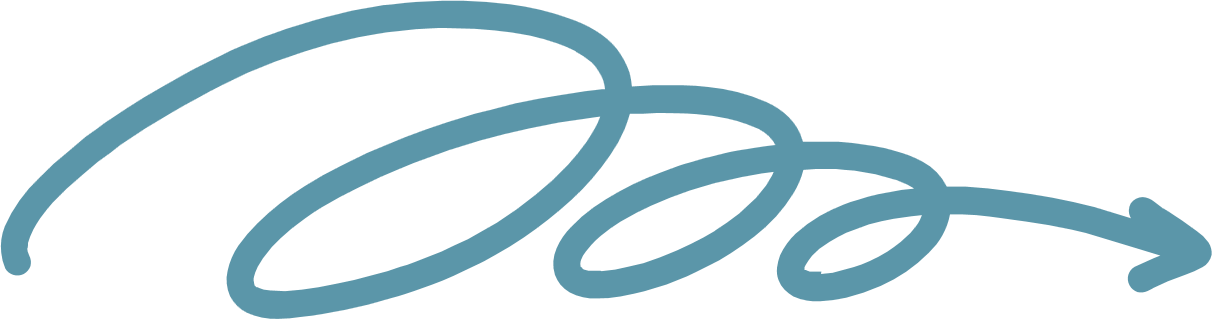 هذا البرنامج ذو إقبال جماهيري متوسط .
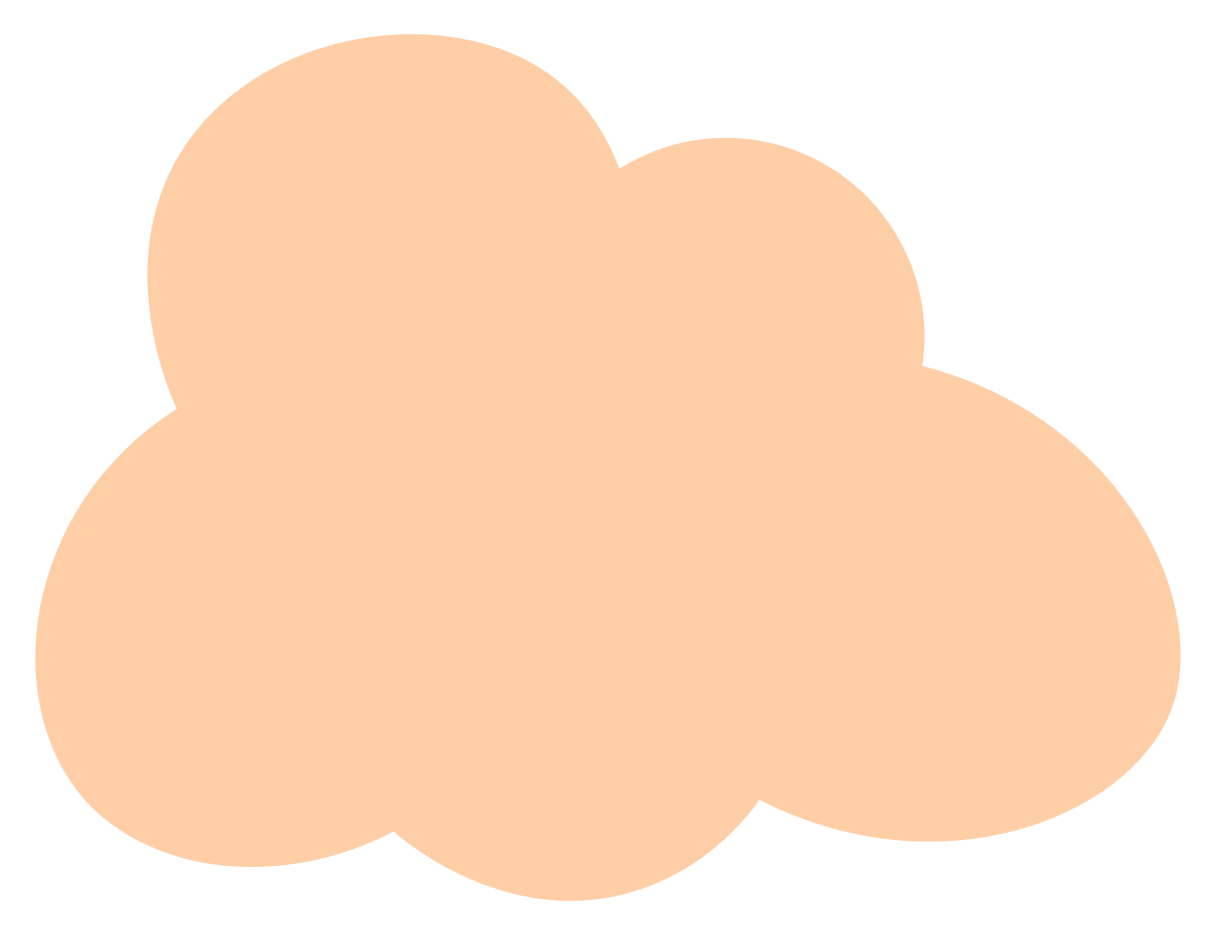 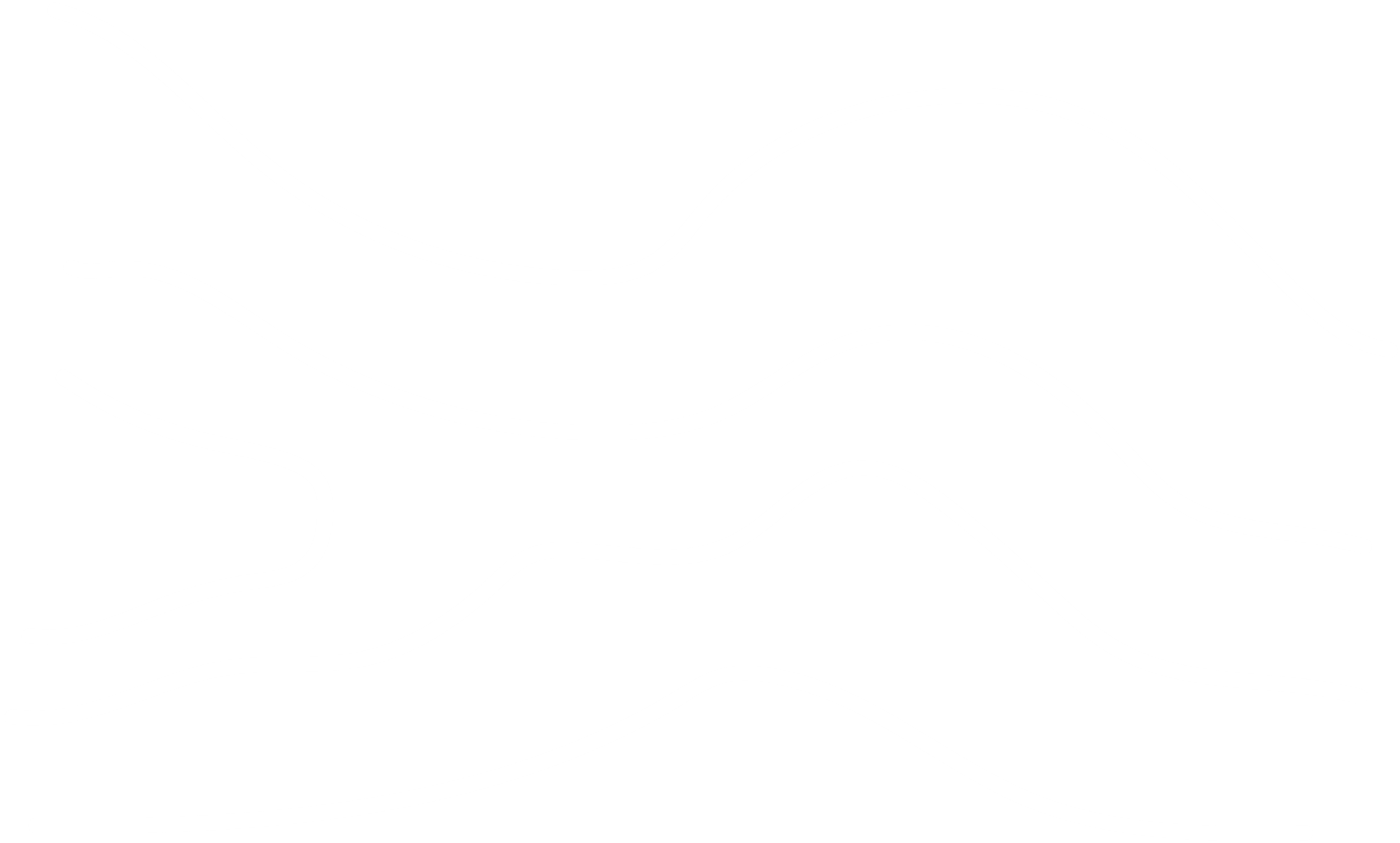 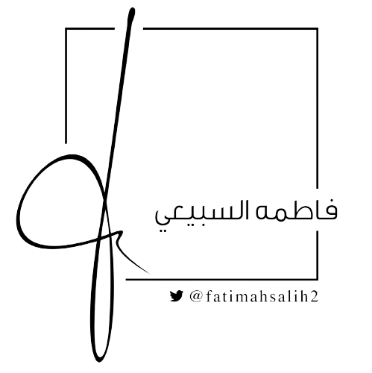 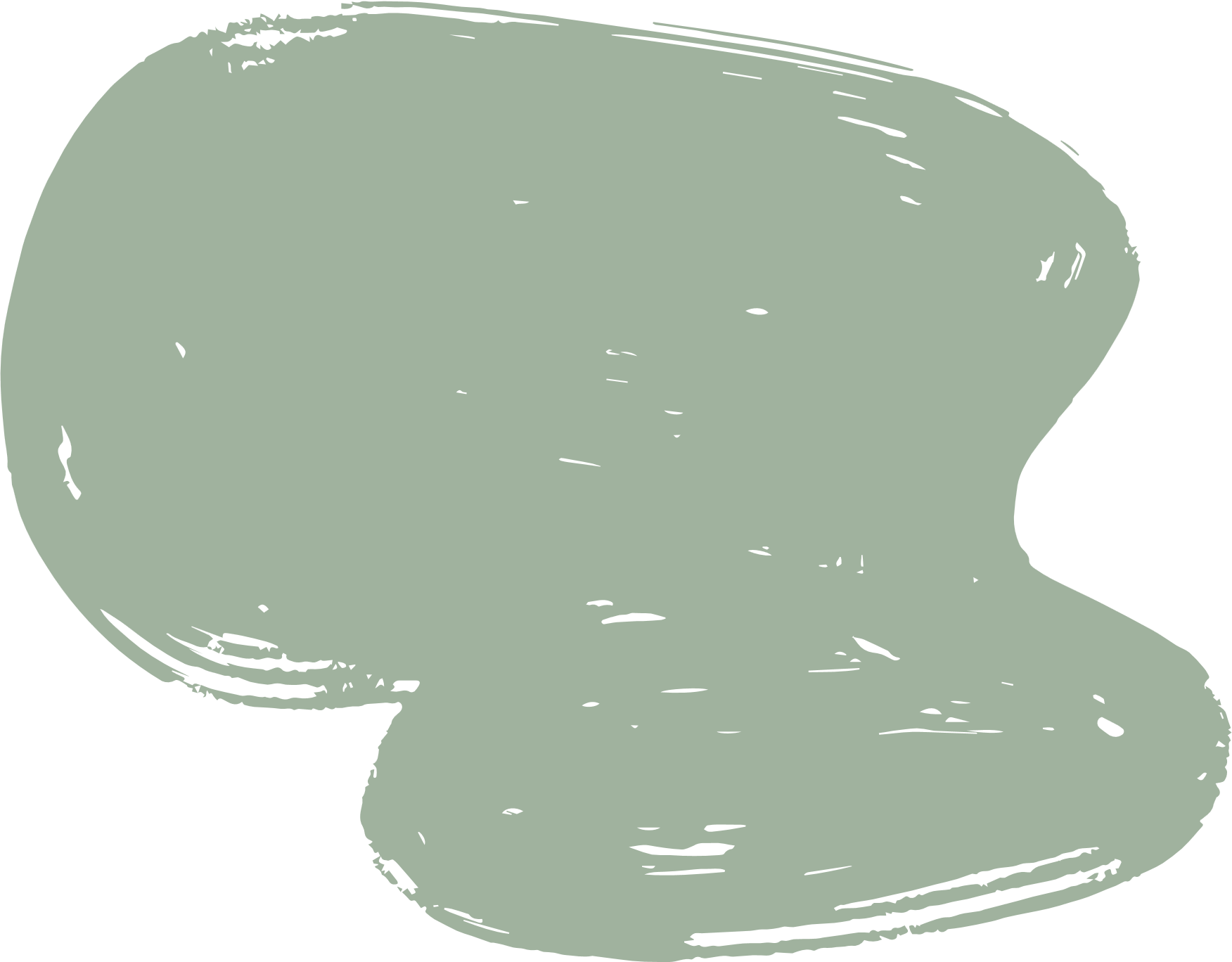 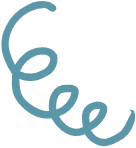 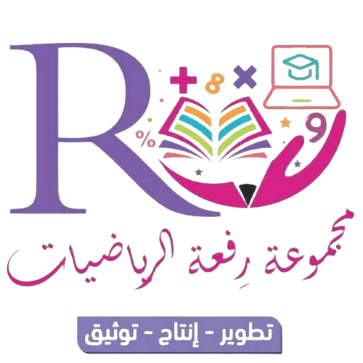 استعد
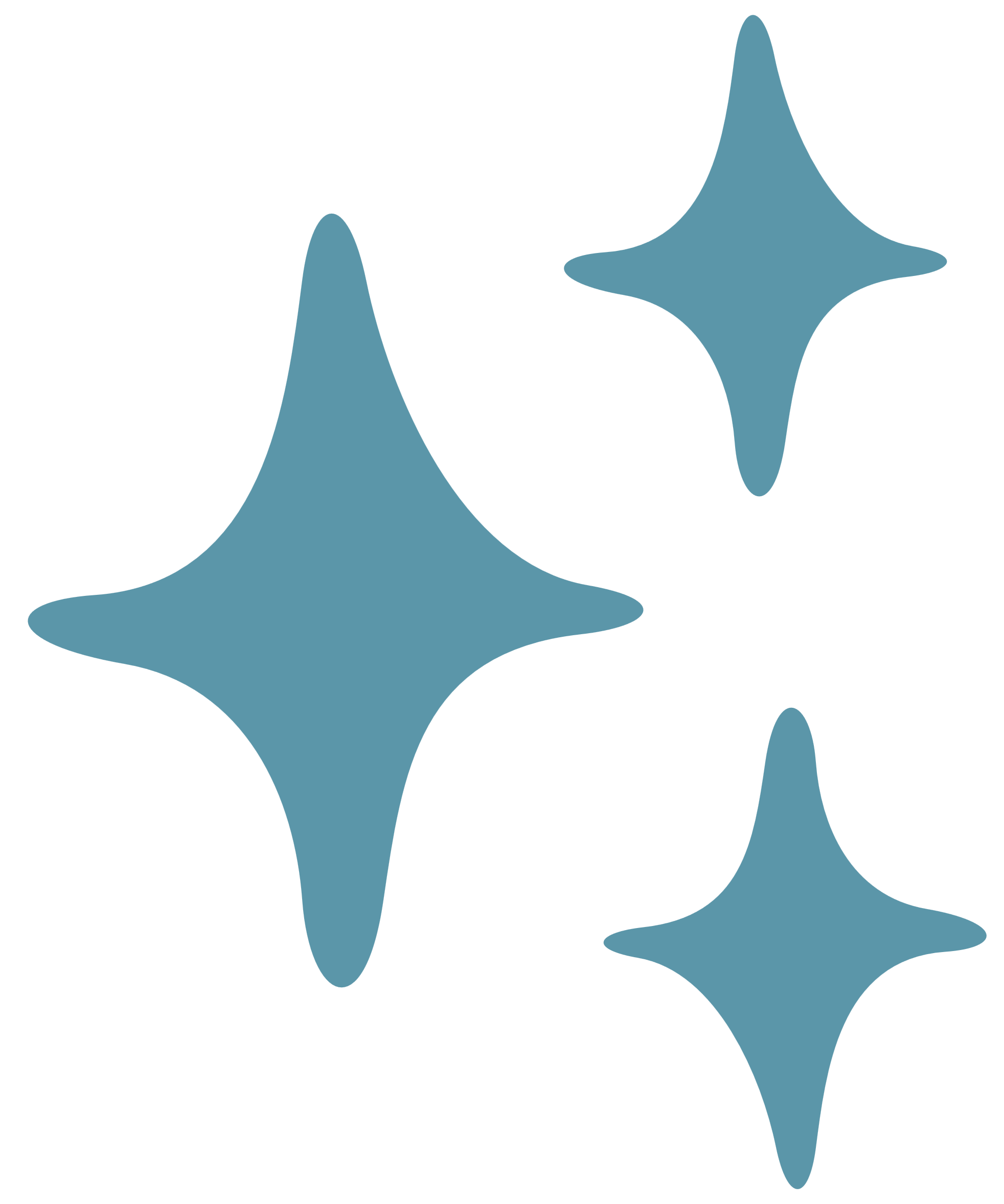 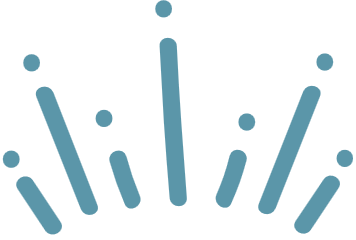 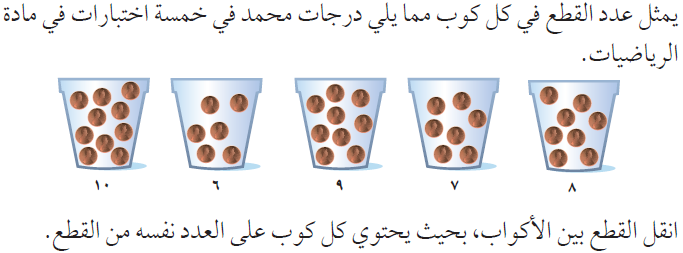 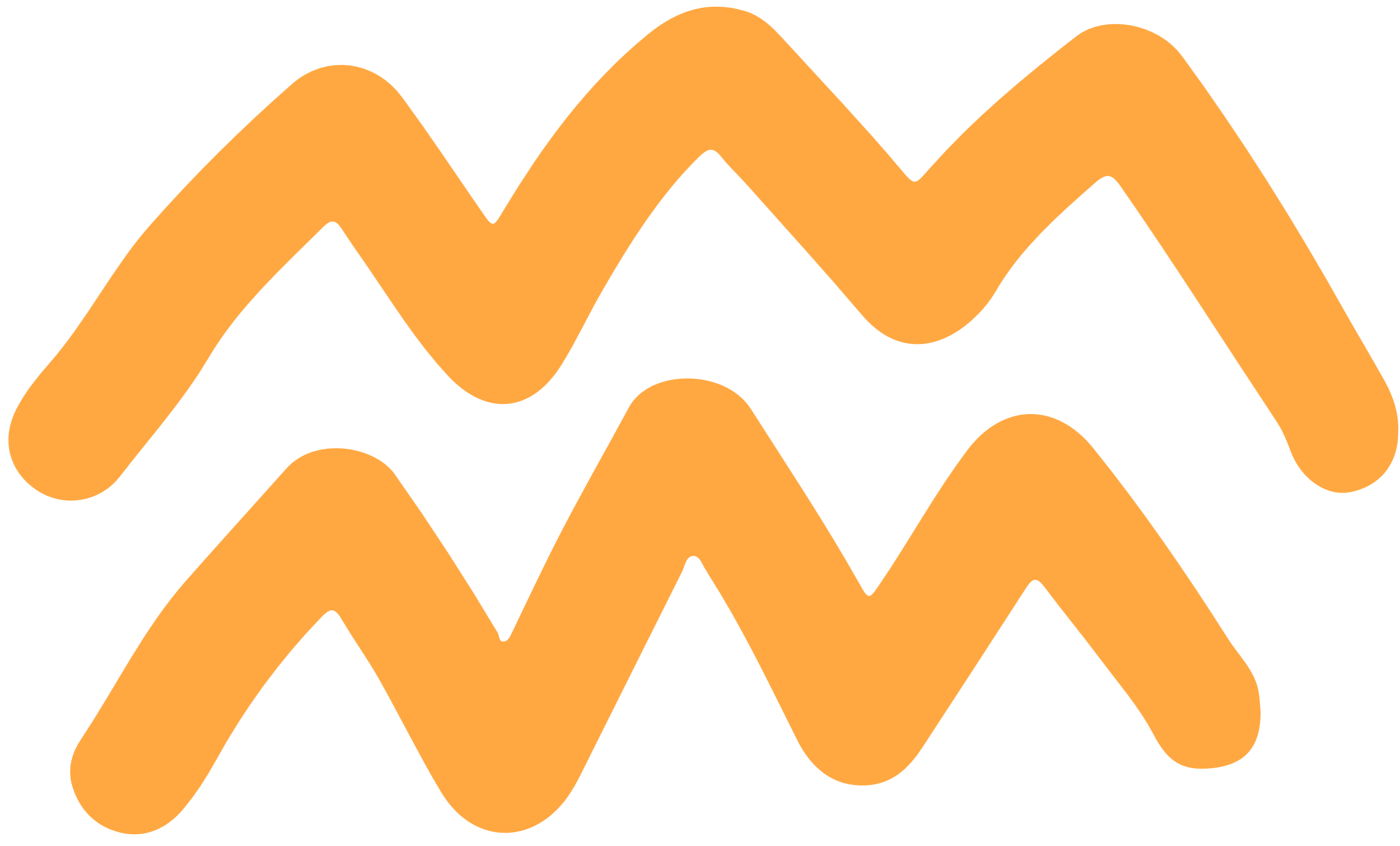 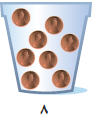 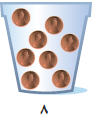 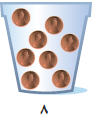 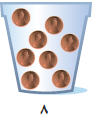 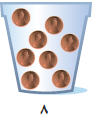 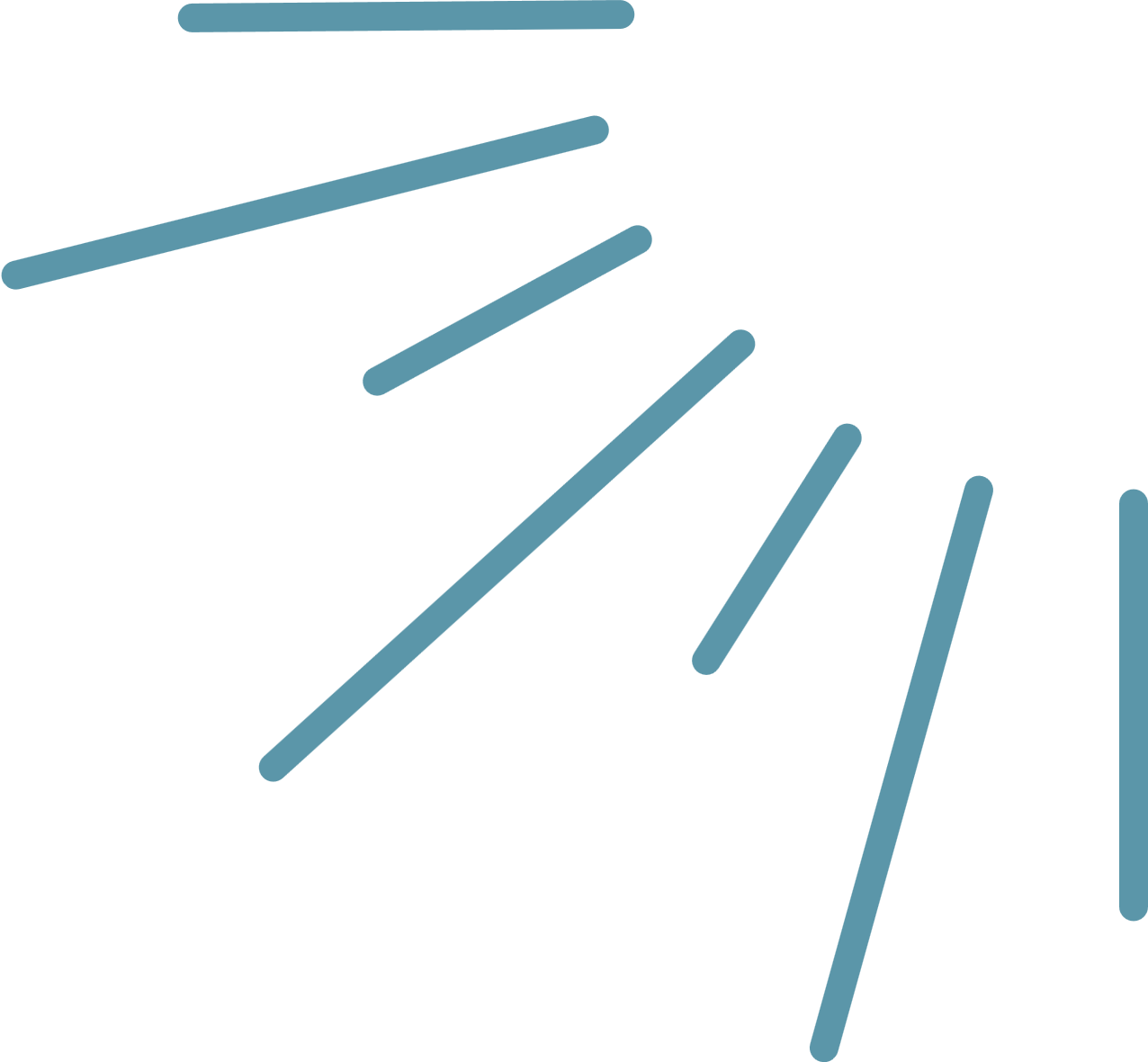 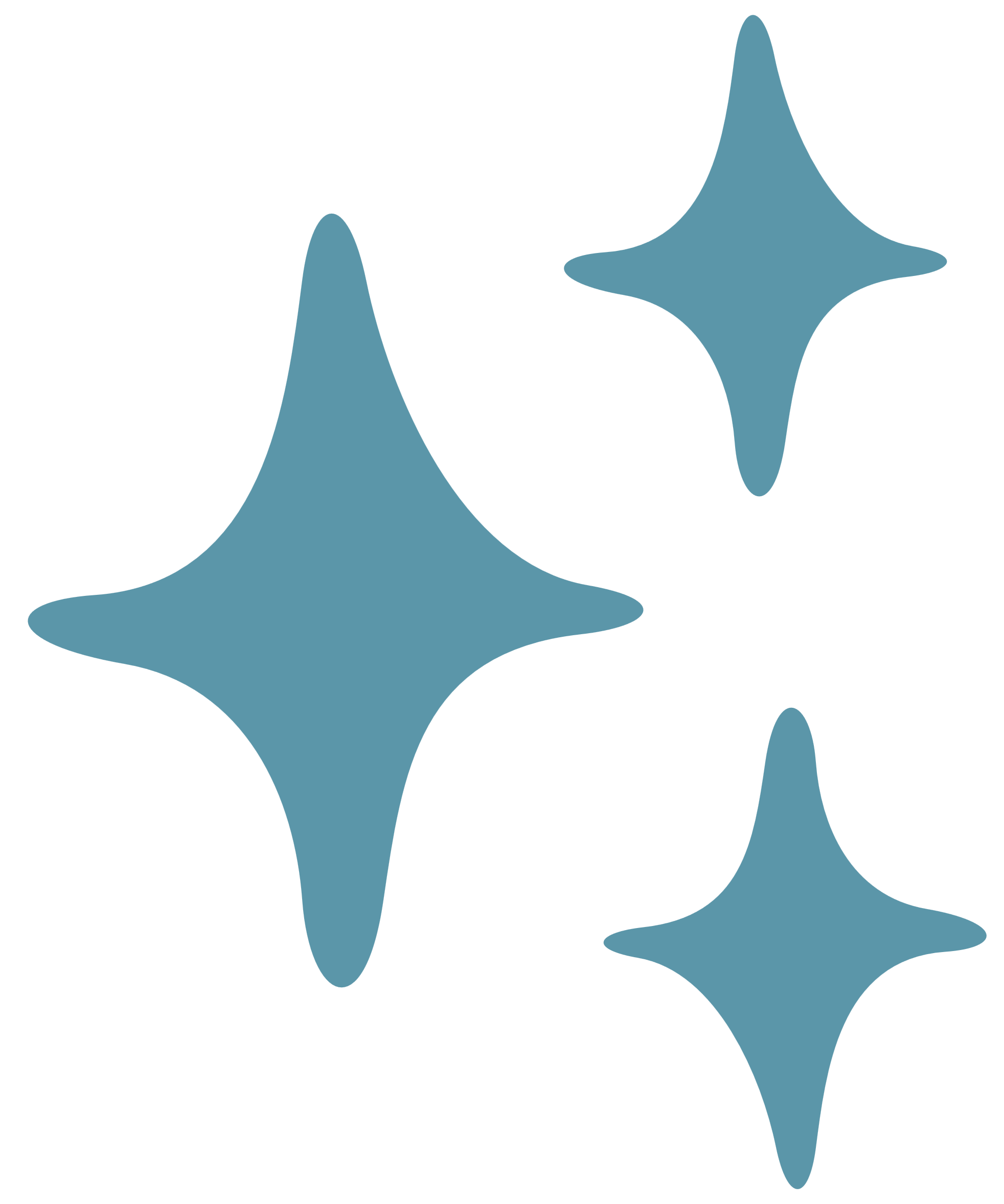 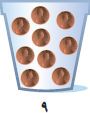 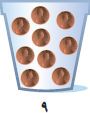 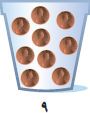 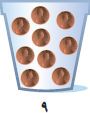 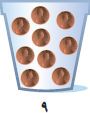 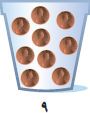 المتوسط الحسابي للبيانات
 8 ، 7 ، 9 ، 6 ، 10
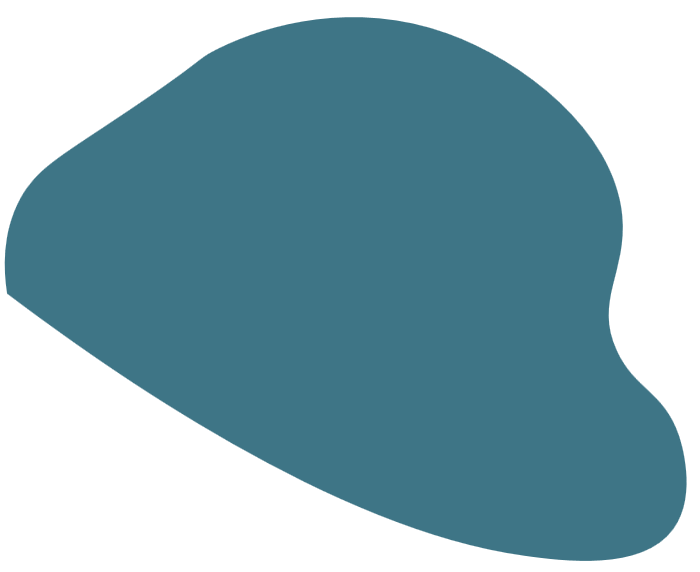 8
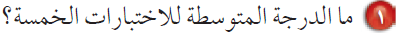 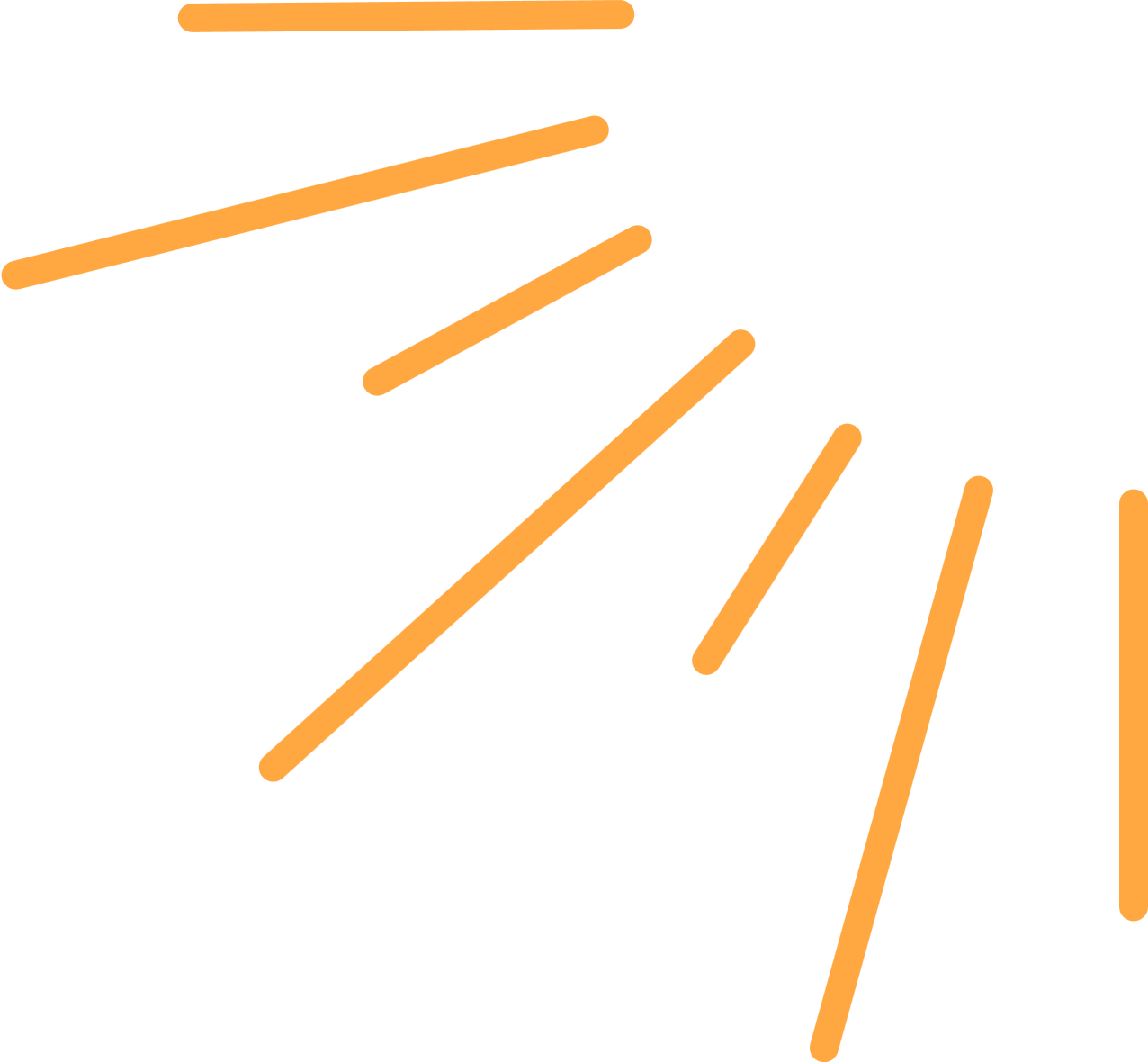 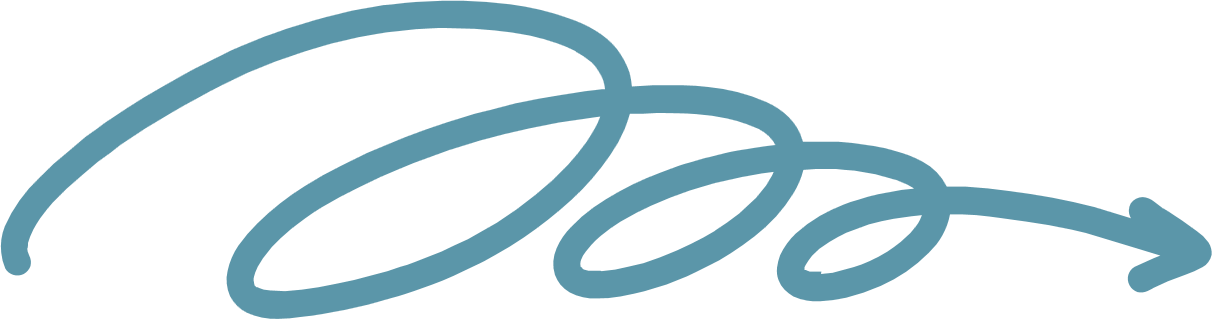 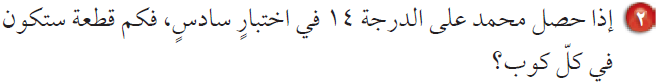 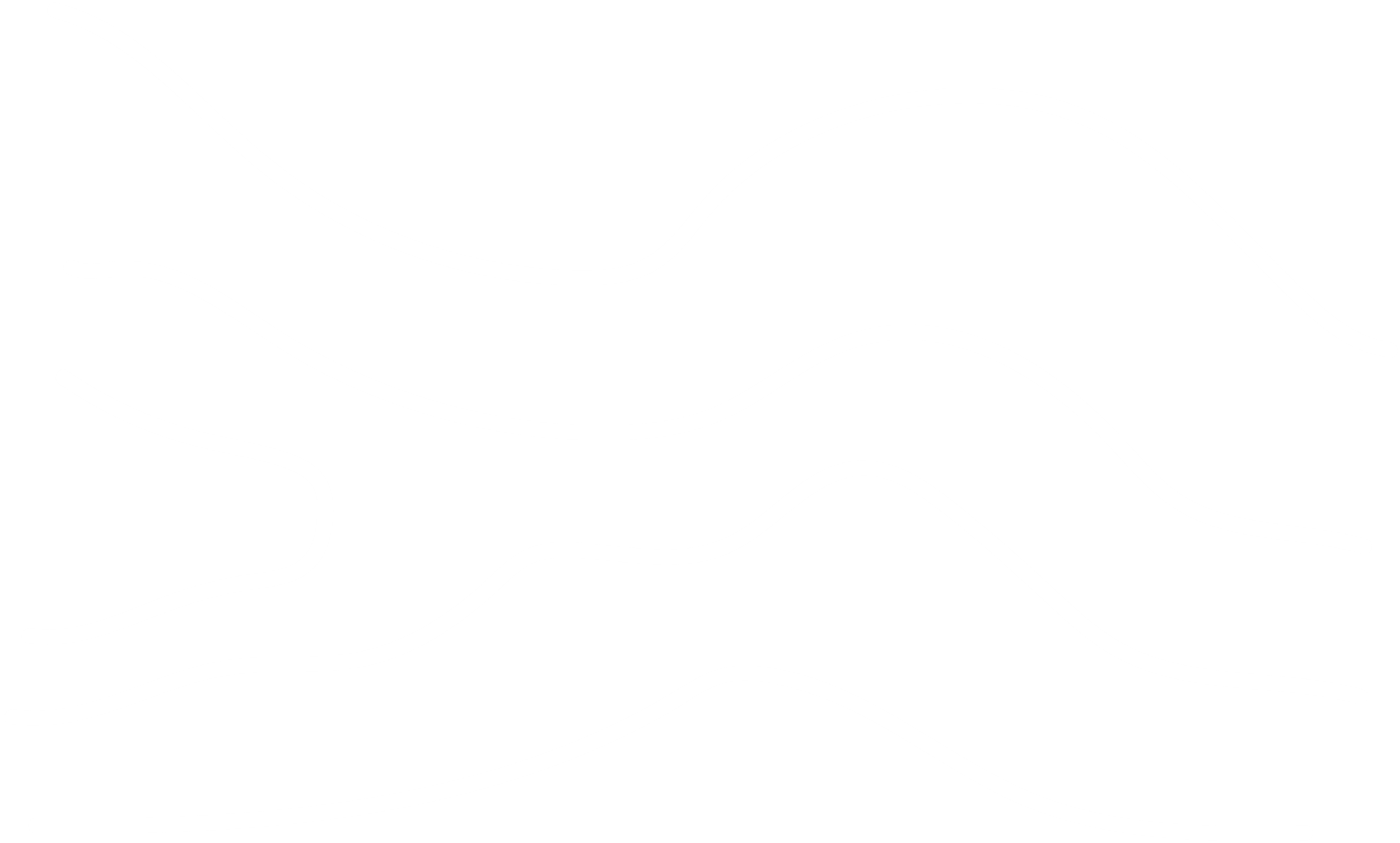 المتوسط الحسابي للبيانات
 8 ، 7 ، 9 ، 6 ، 10 ، 14
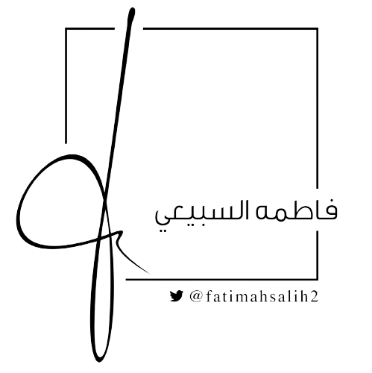 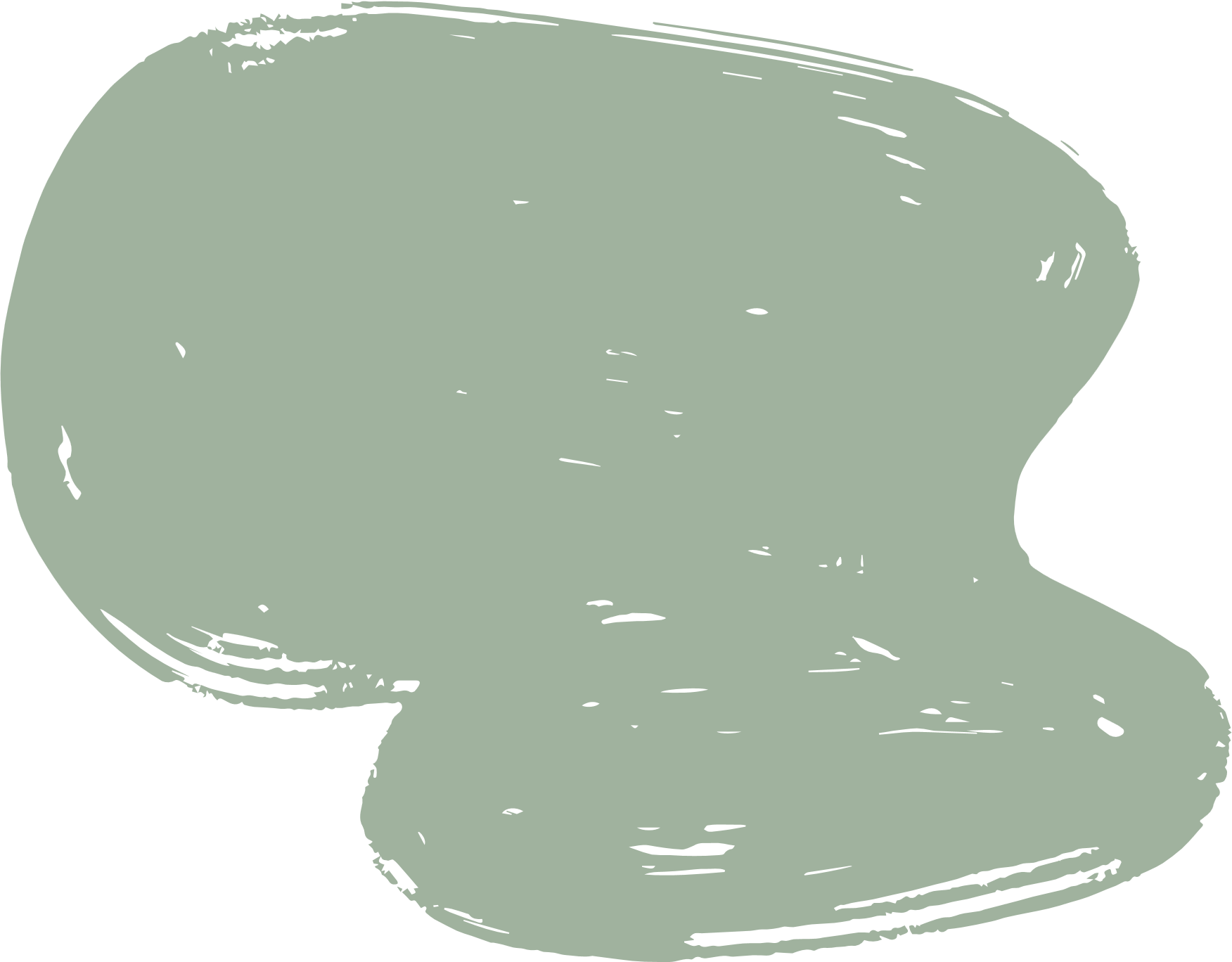 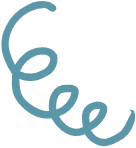 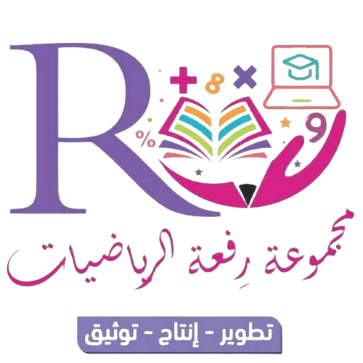 العدد الذي يستعمل لوصف مركز مجموعة من البيانات هو مقياس للنزعة المركزية
وأكثر مقياس النزعة المركزية استعمالاً هو المتوسط الحسابي
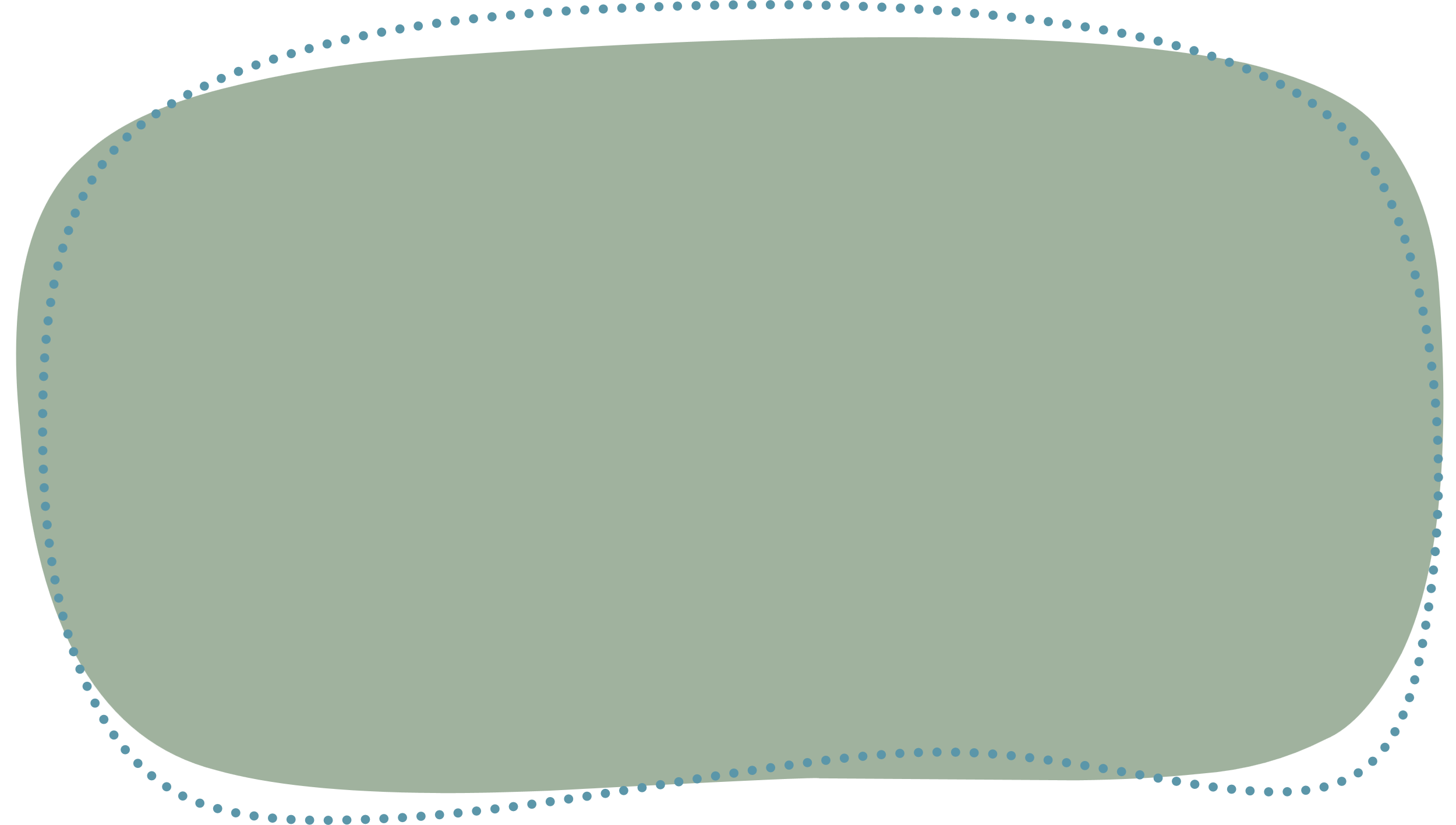 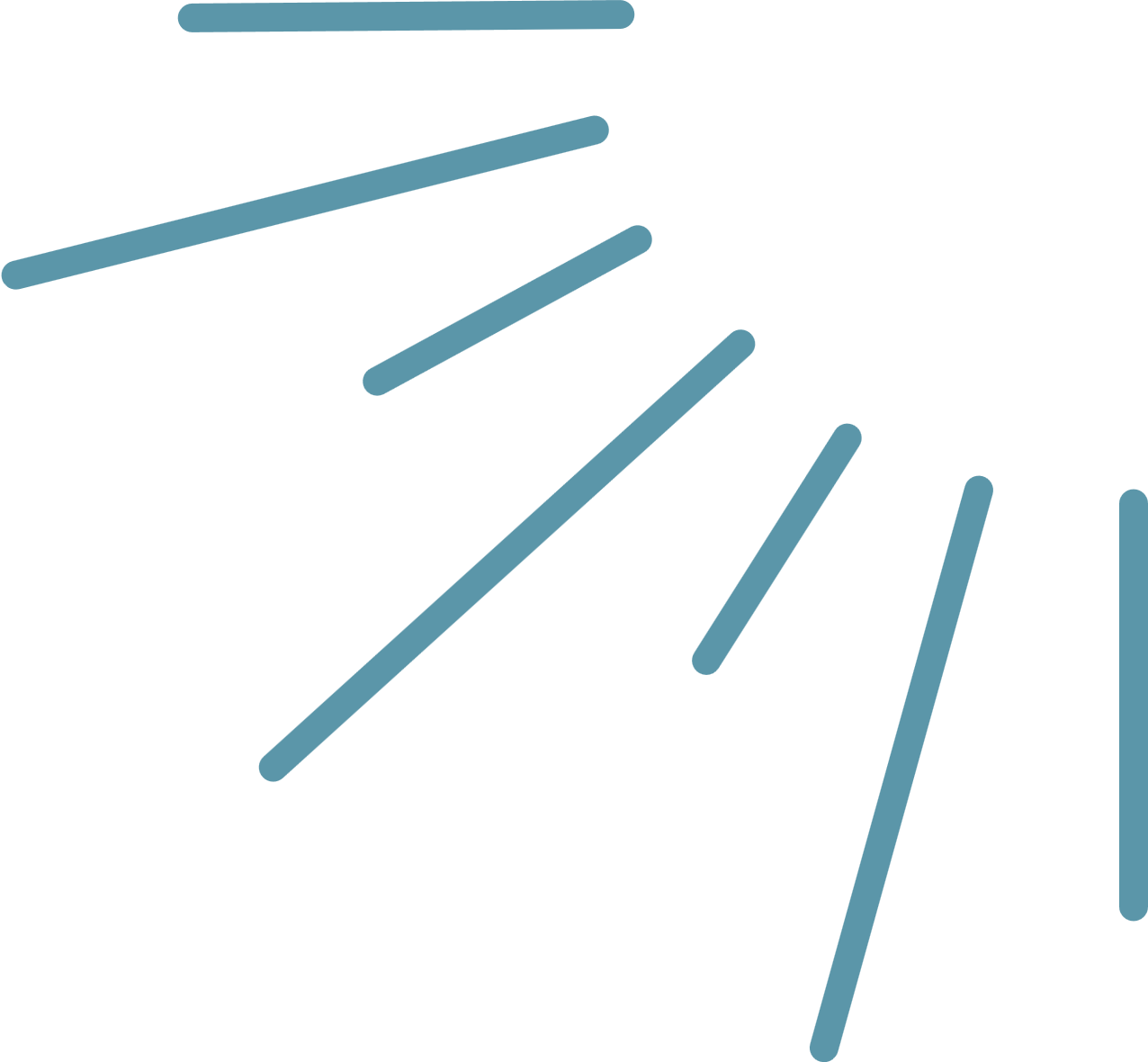 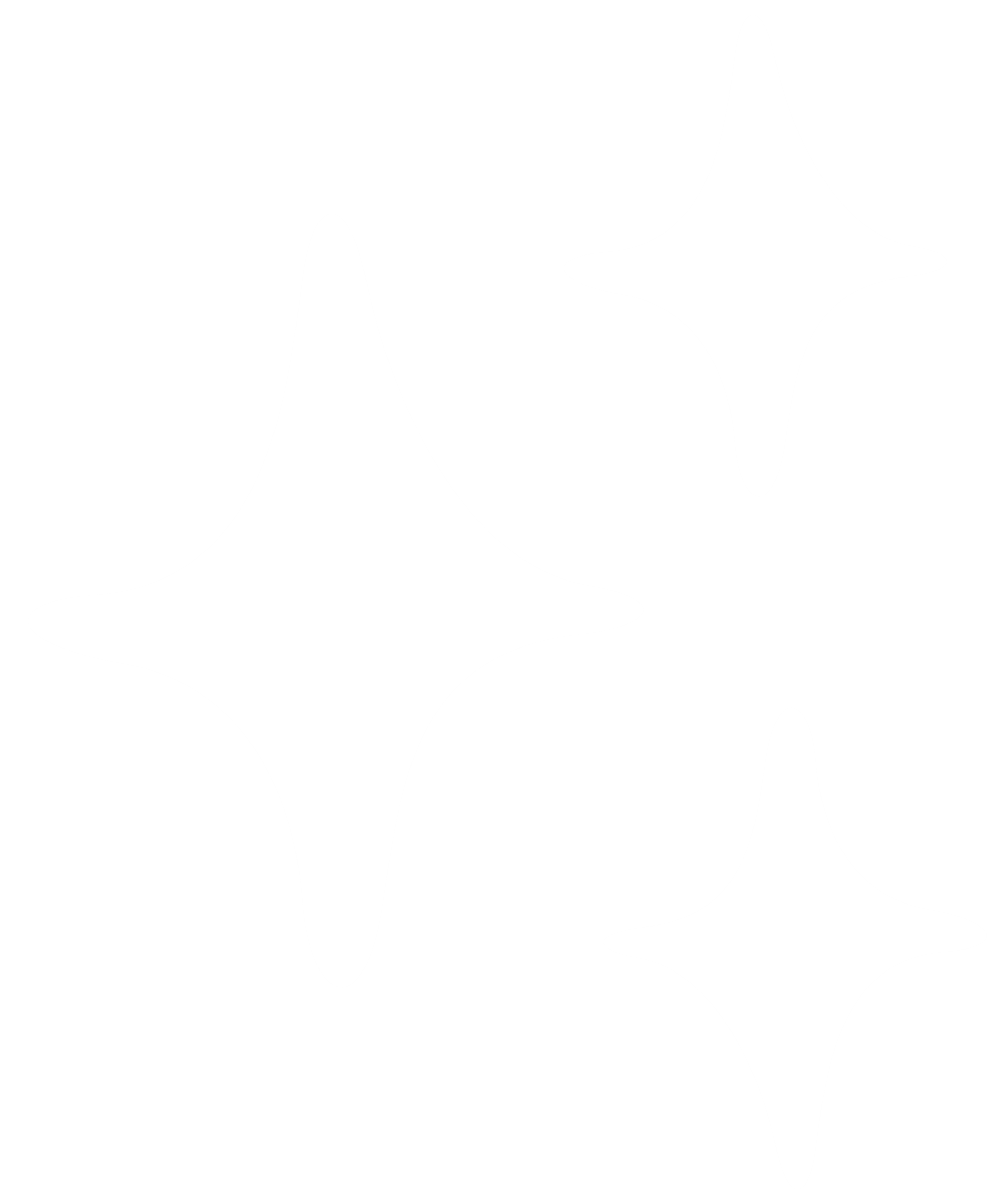 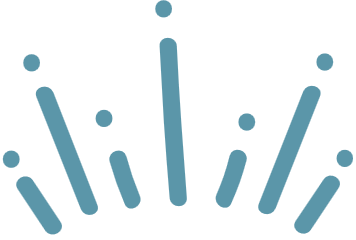 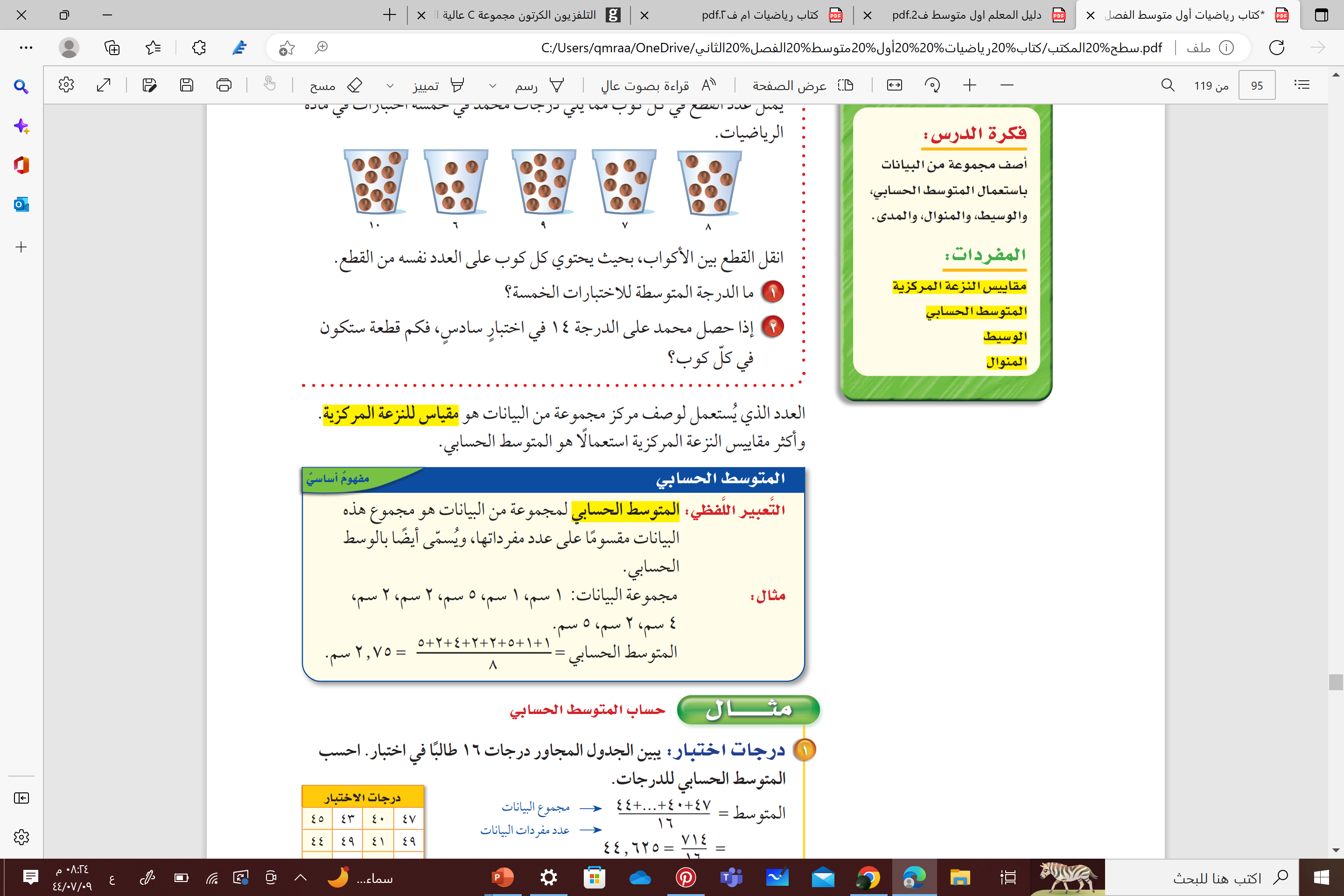 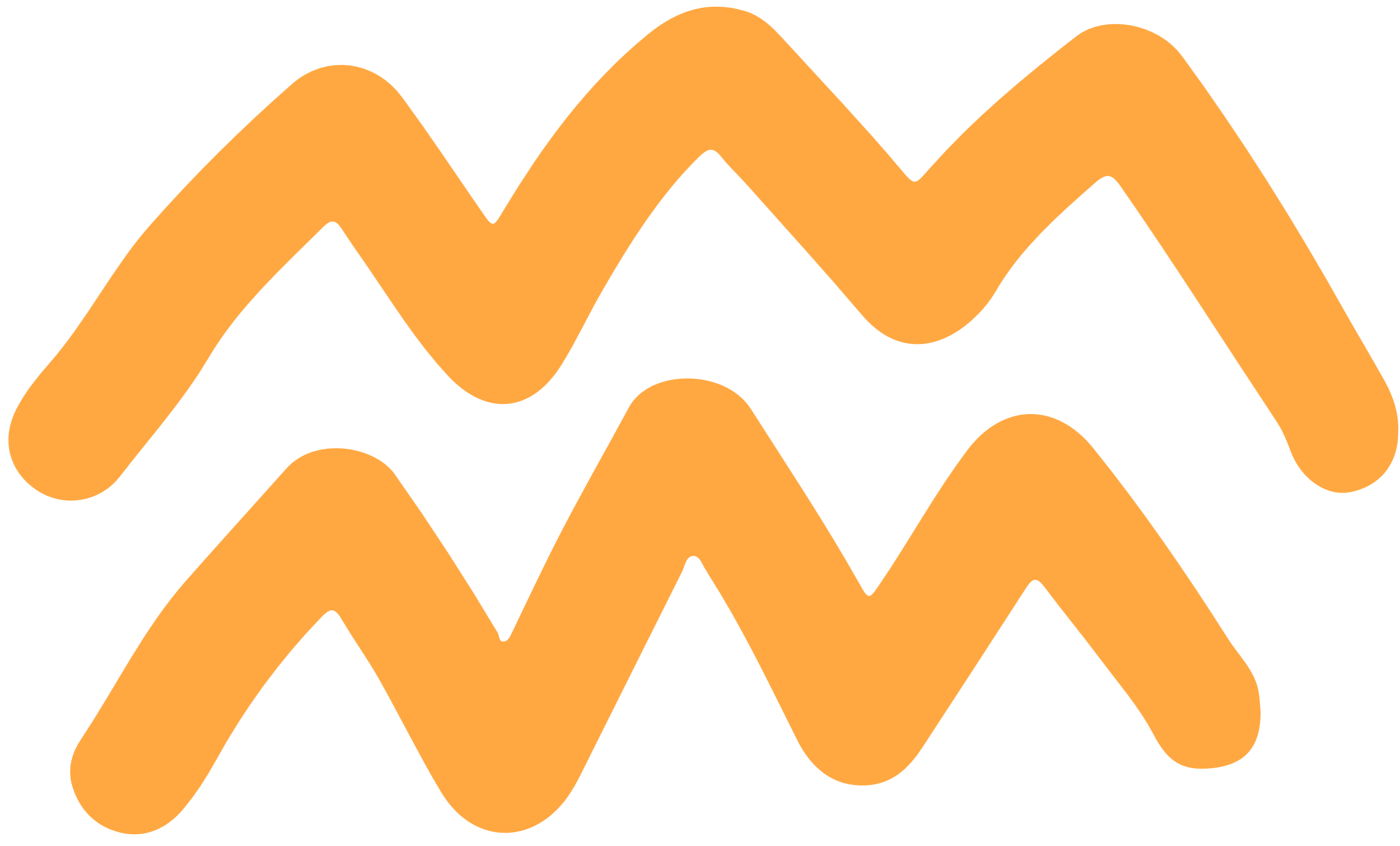 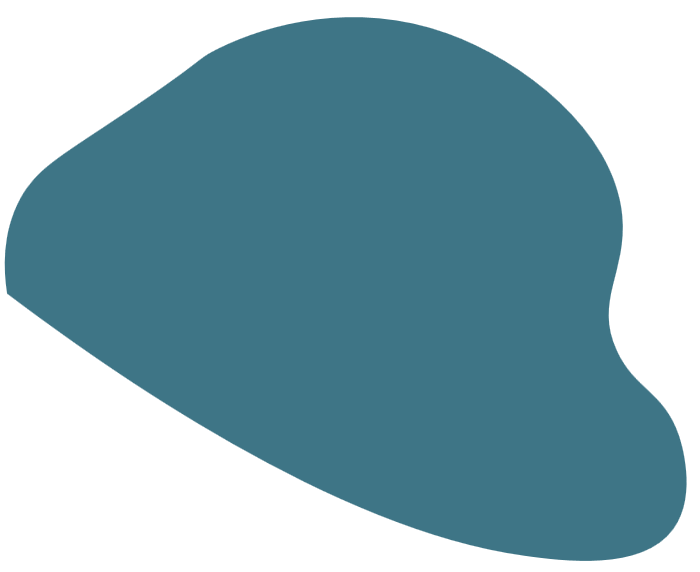 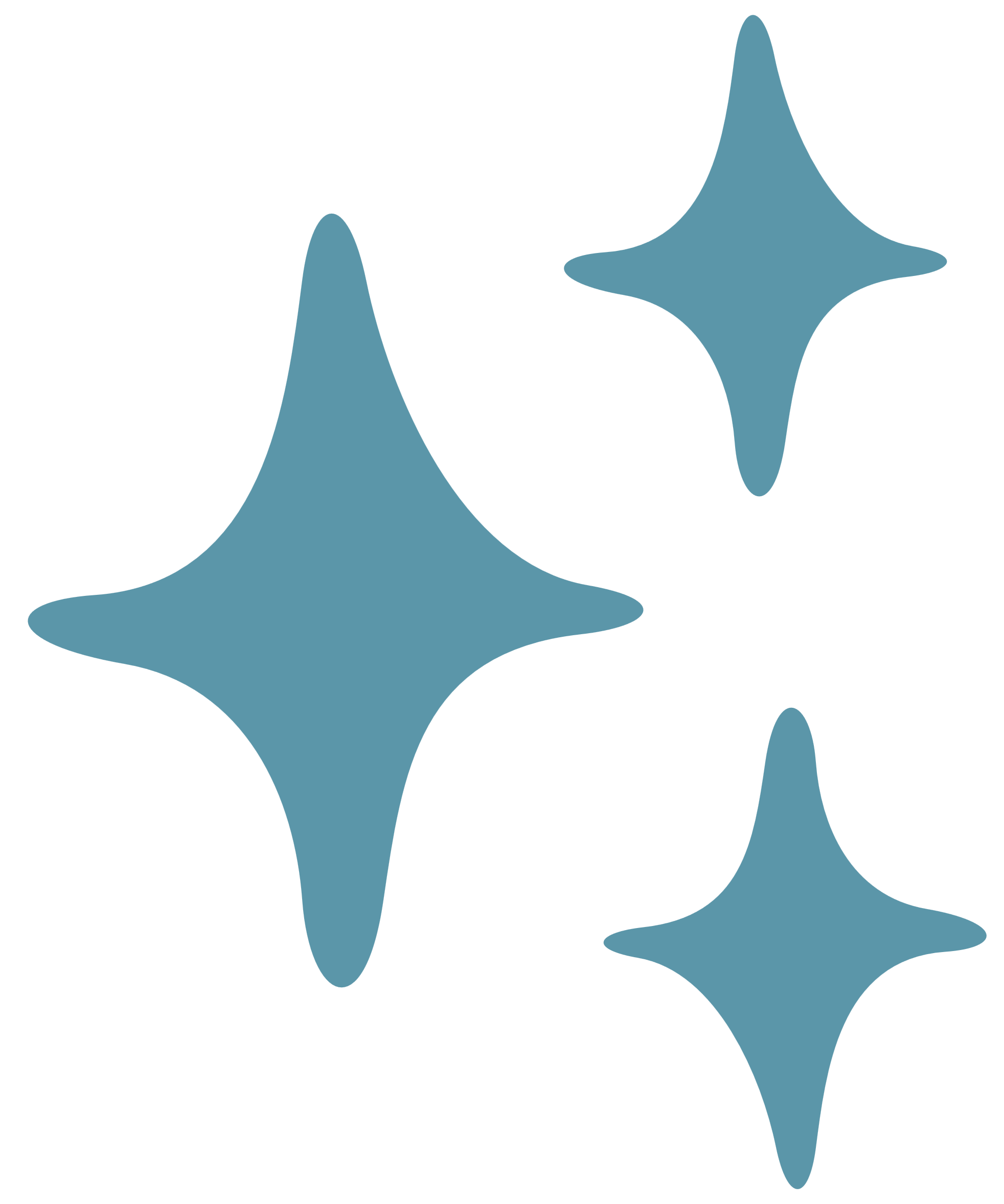 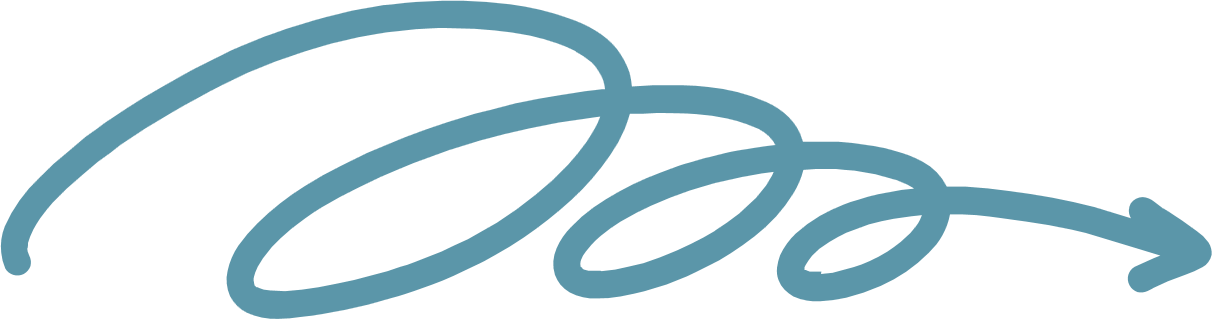 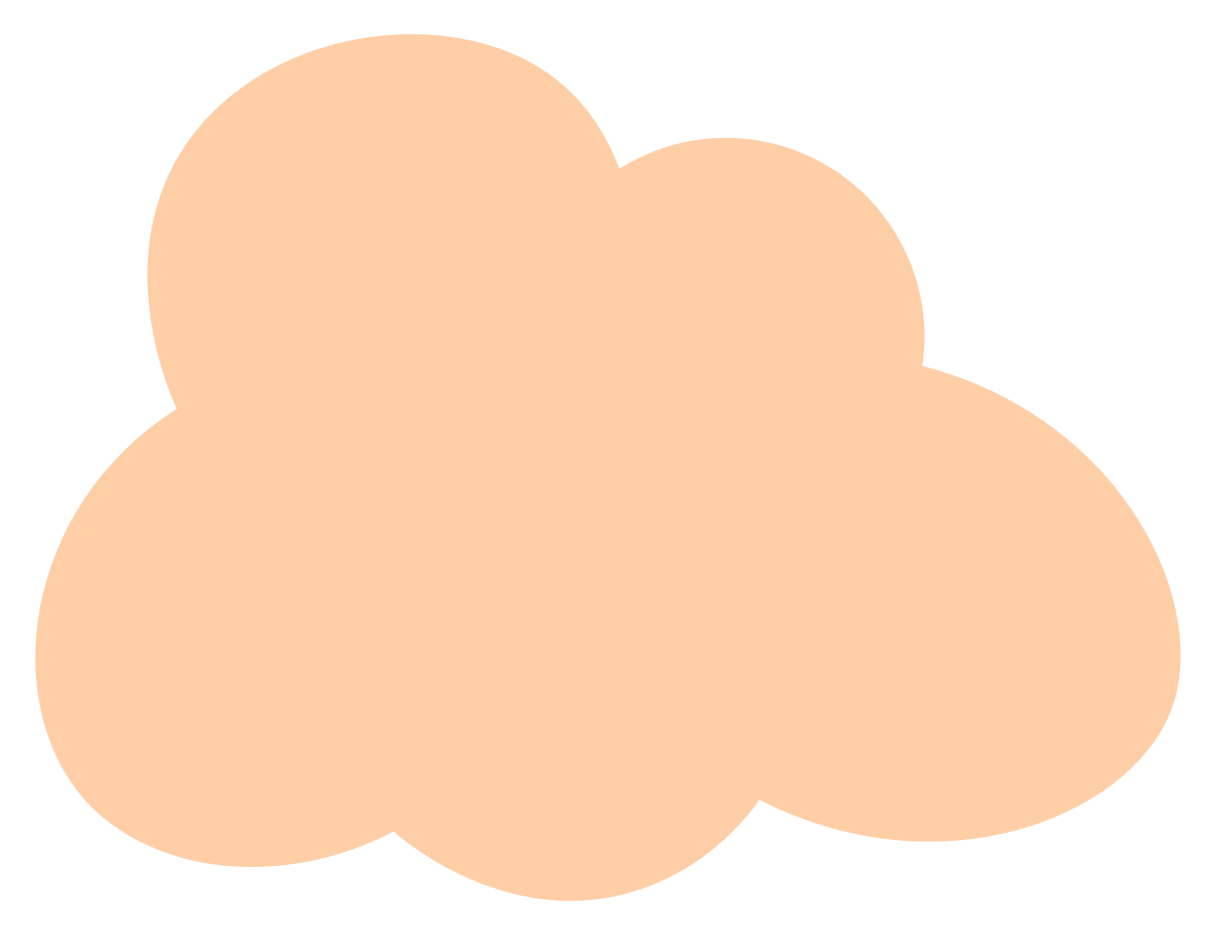 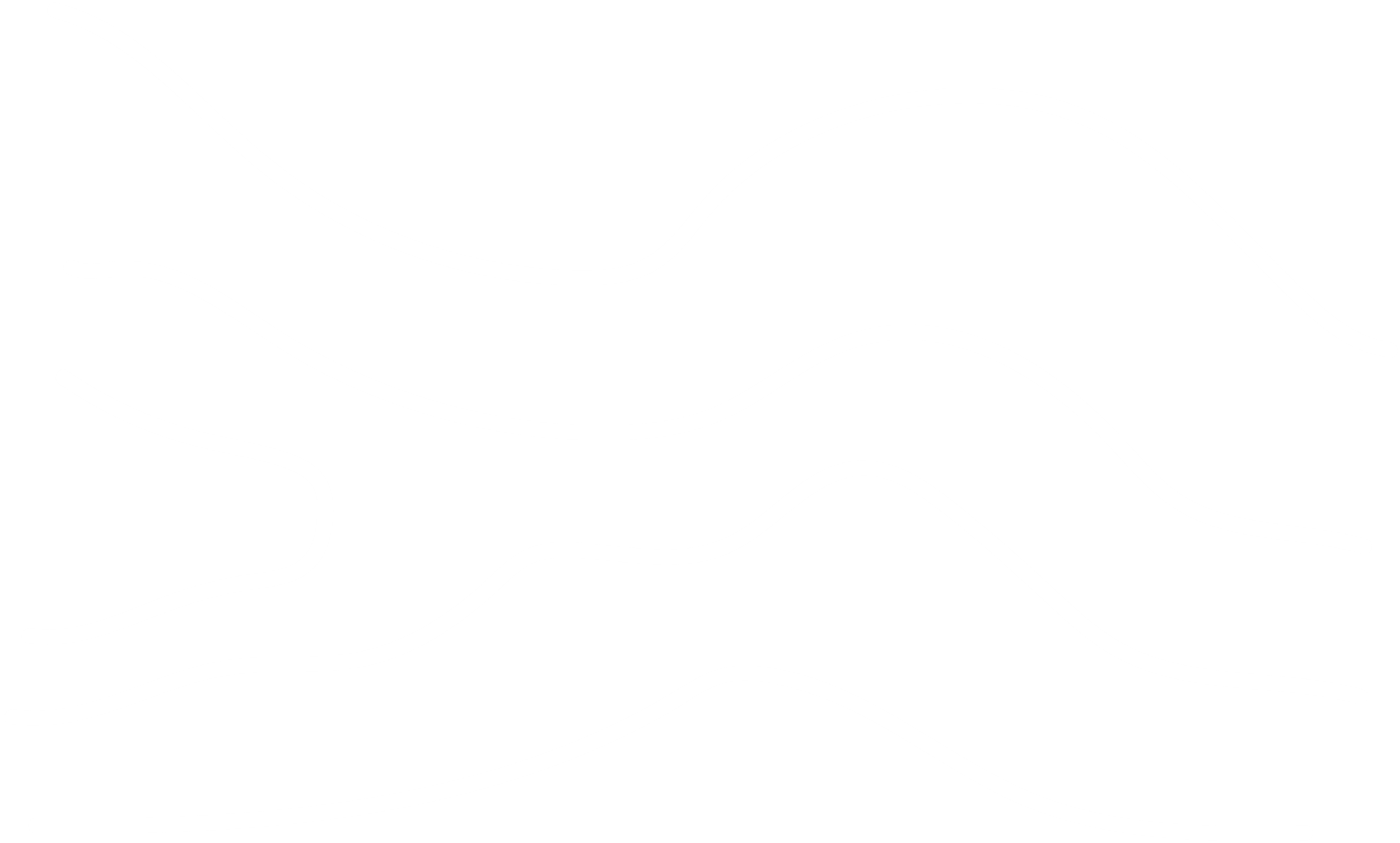 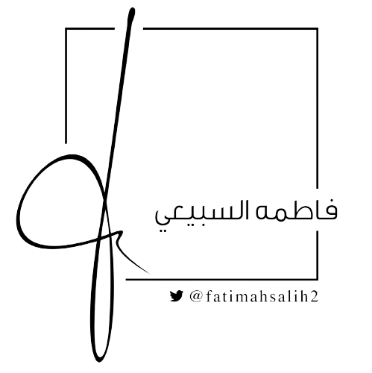 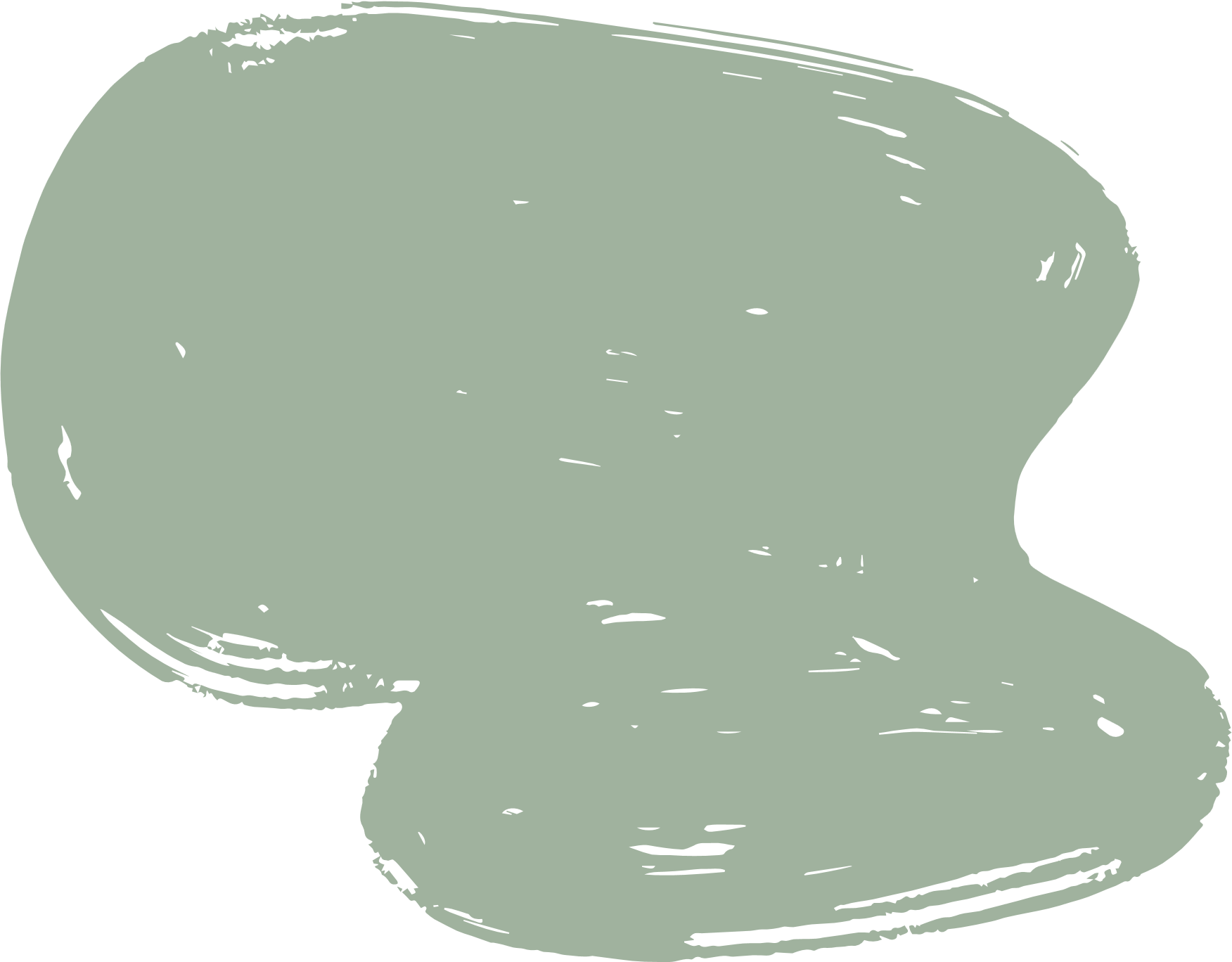 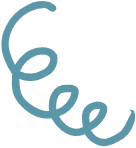 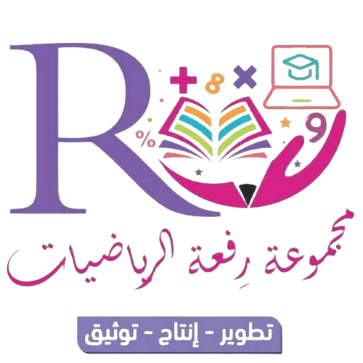 حساب المتوسط الحسابي
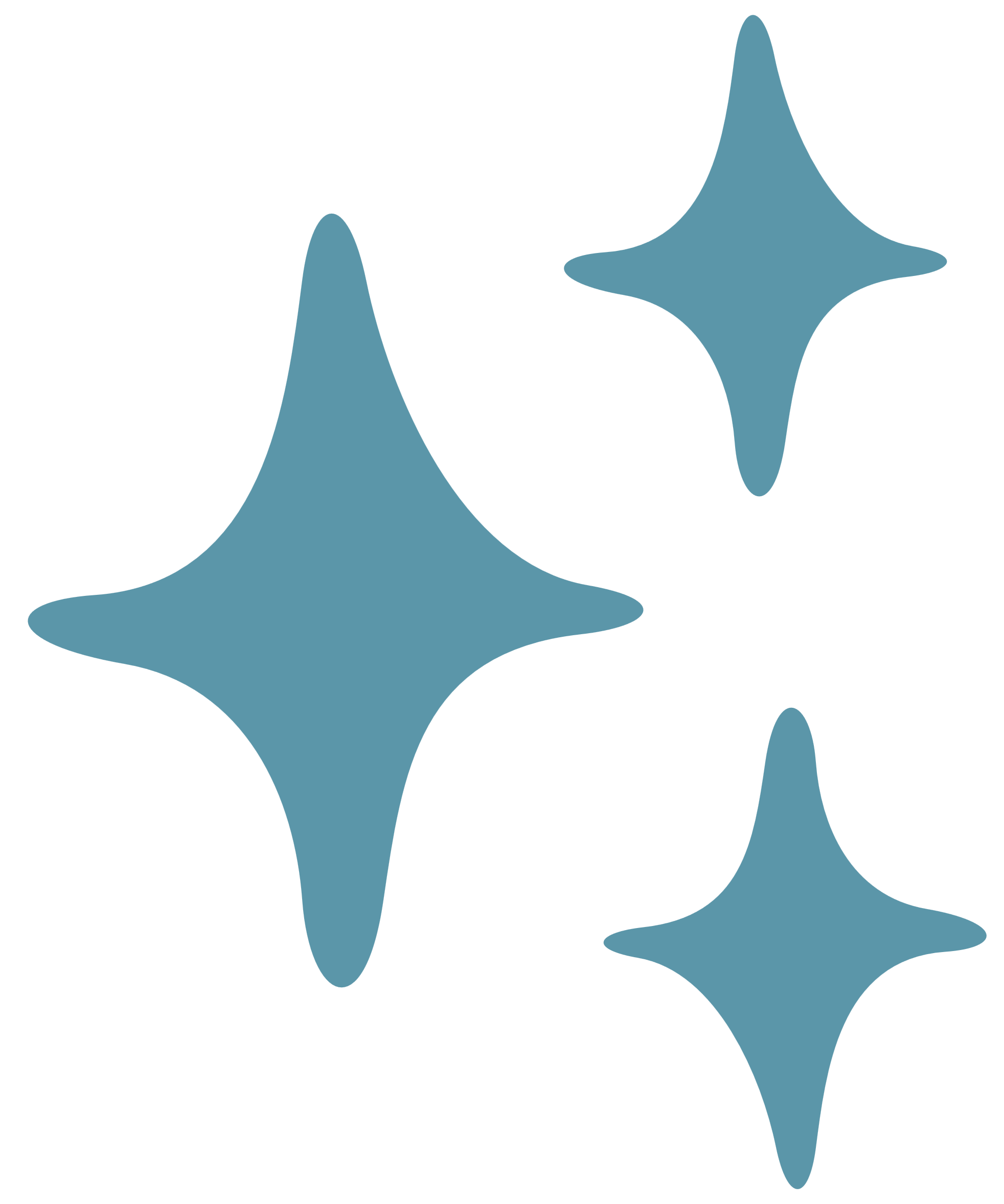 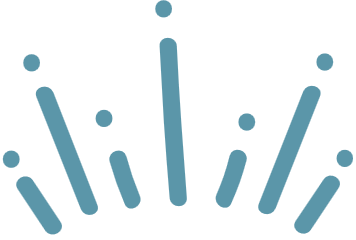 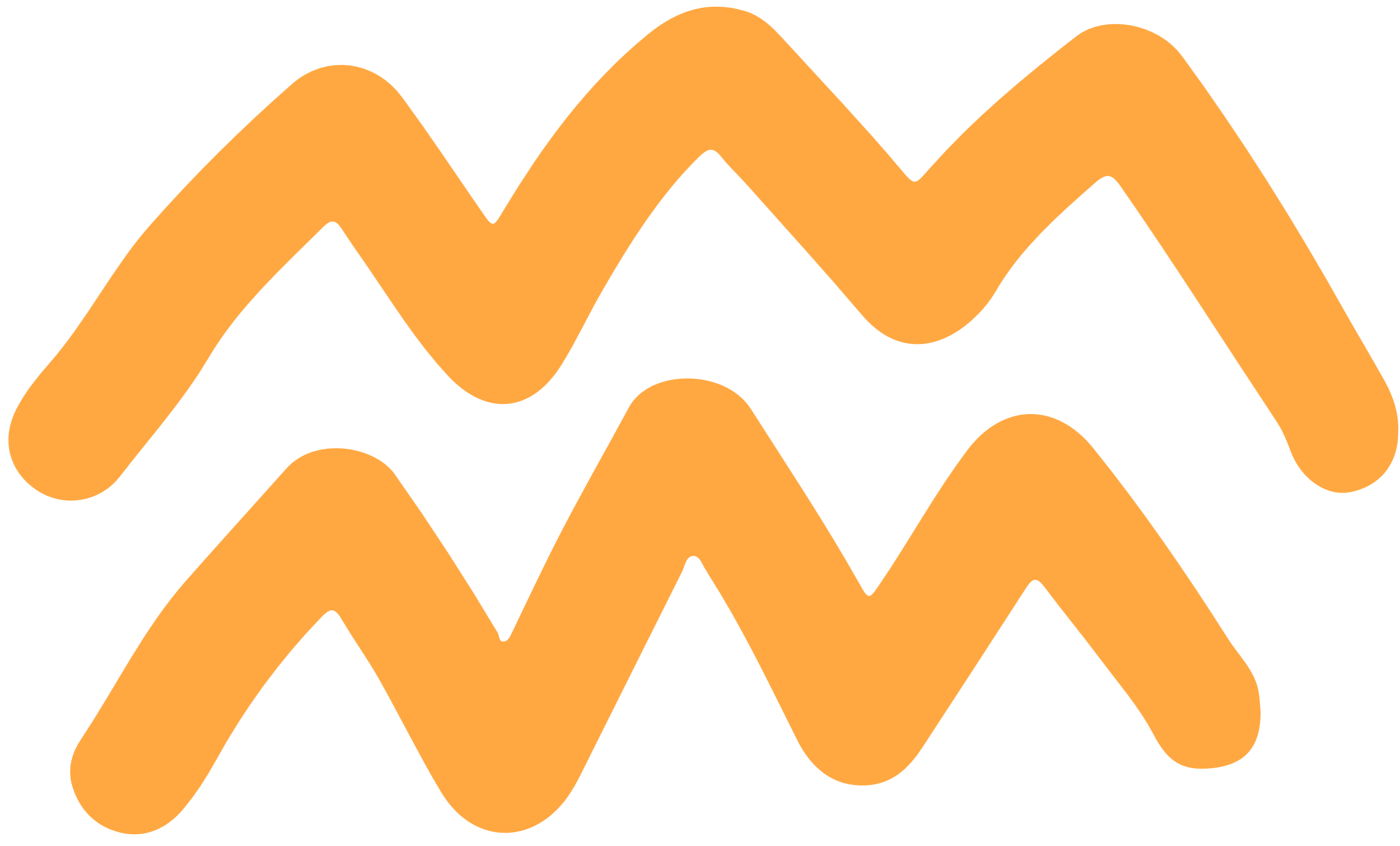 احسب المتوسط الحسابي للبيانات 5 ، 4 ، 9 ، 6
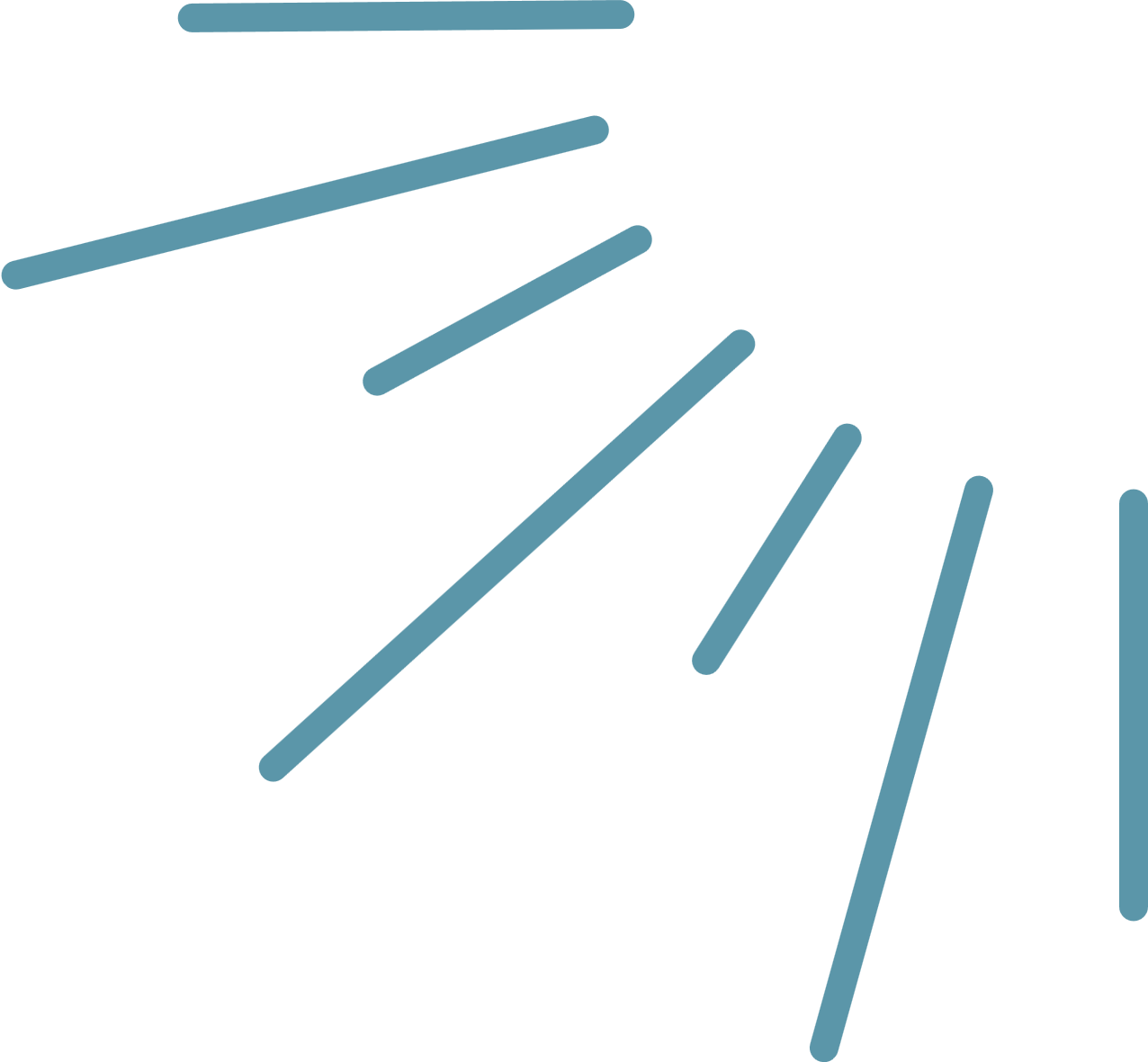 6
المتوسط الحسابي =
5 + 4 + 9 + 6
24
=
=
مثال 1
4
4
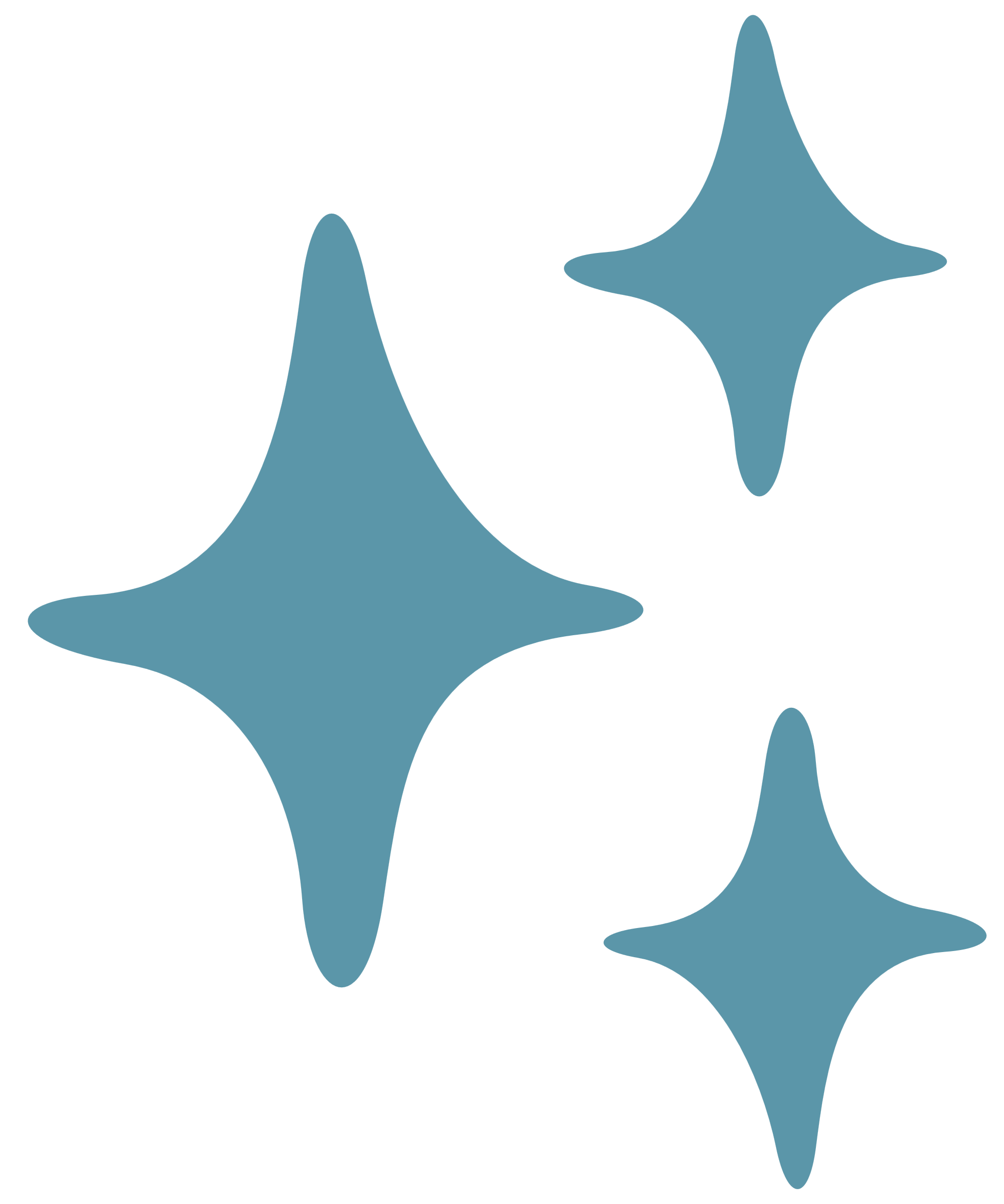 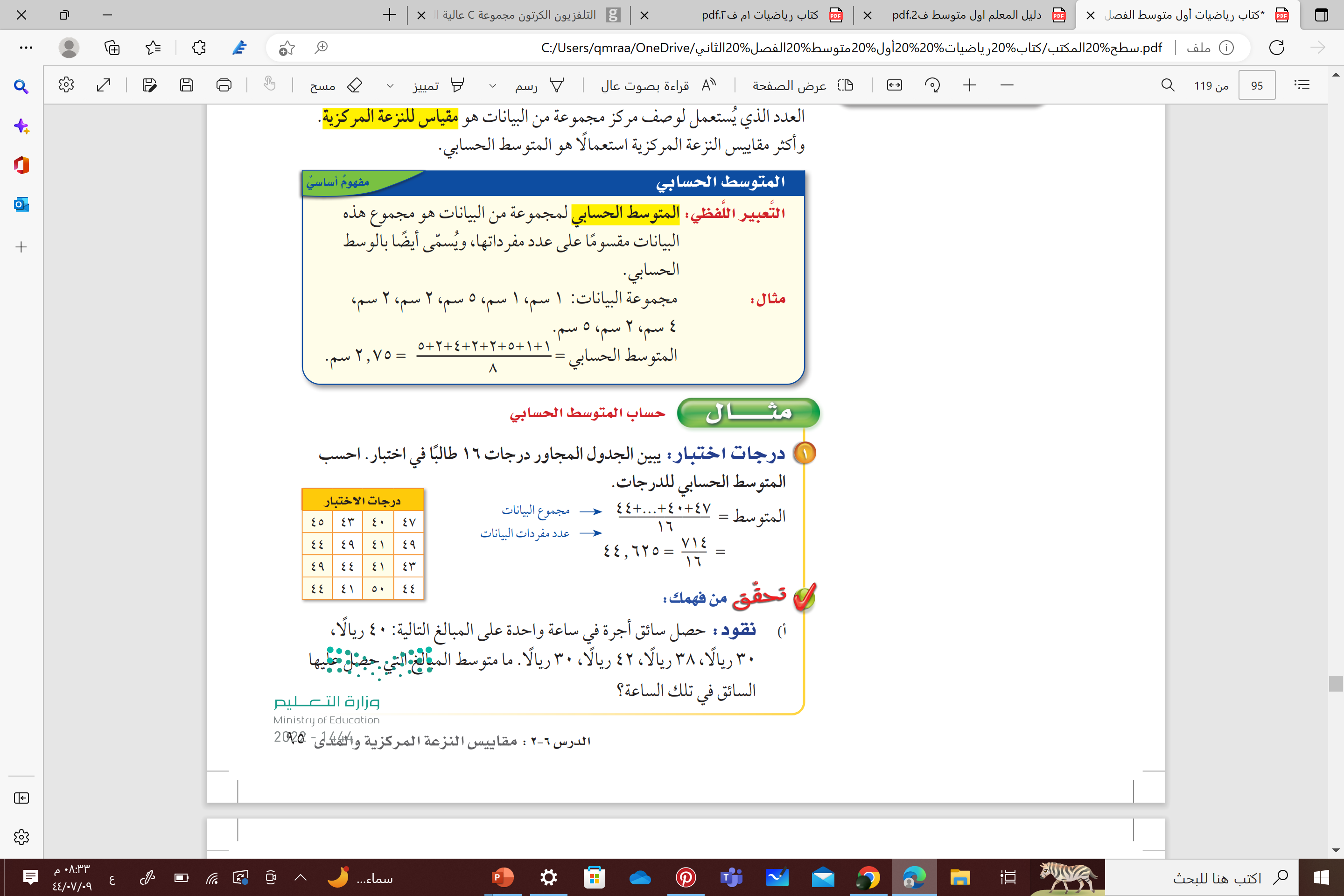 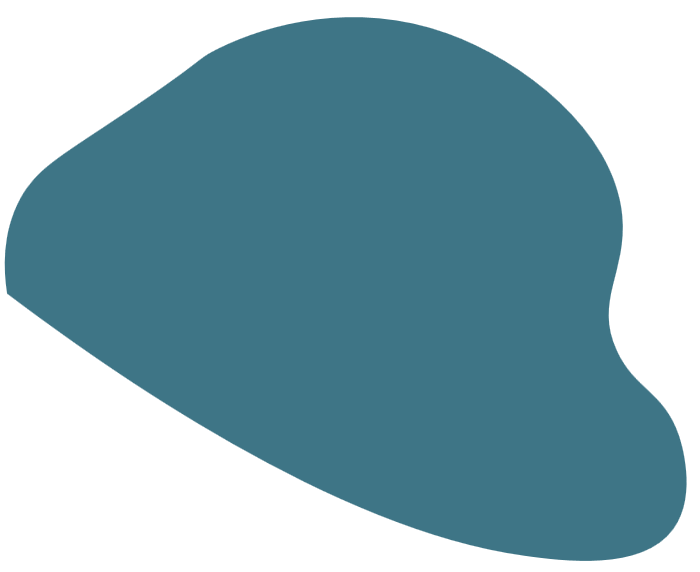 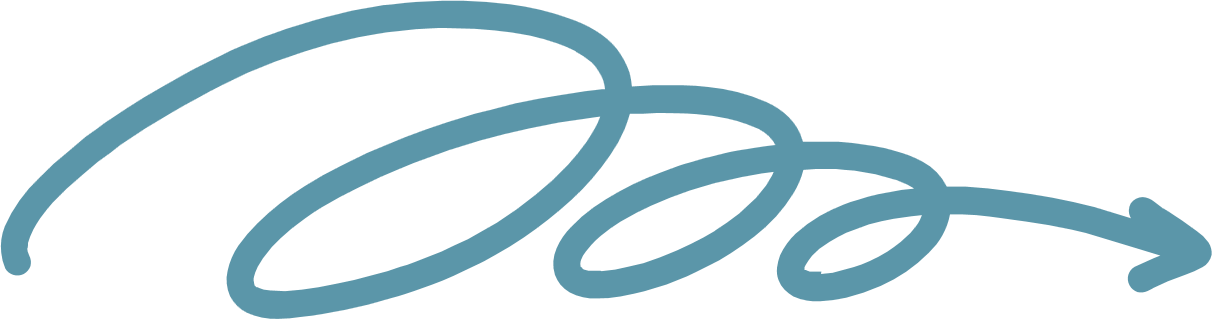 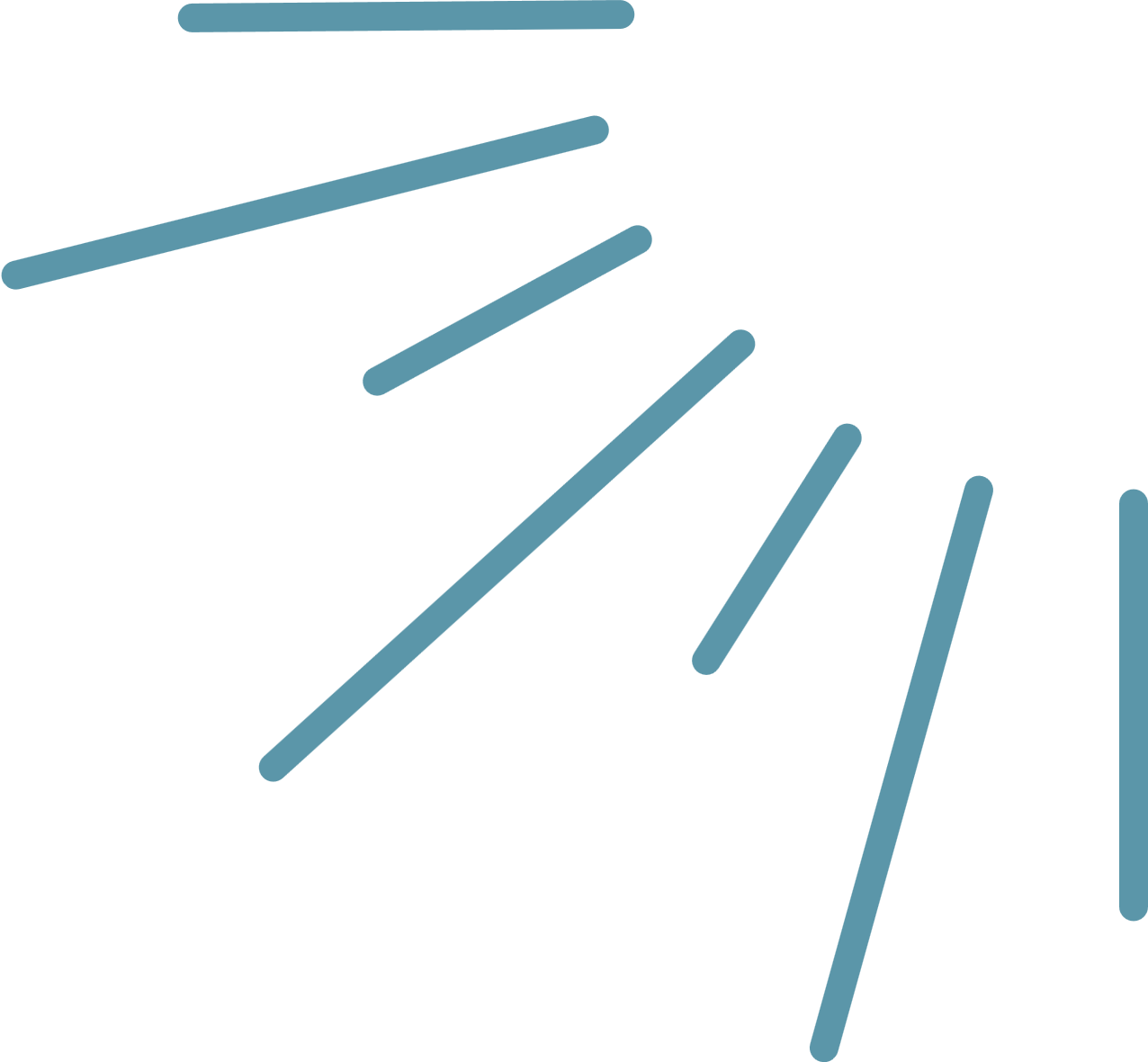 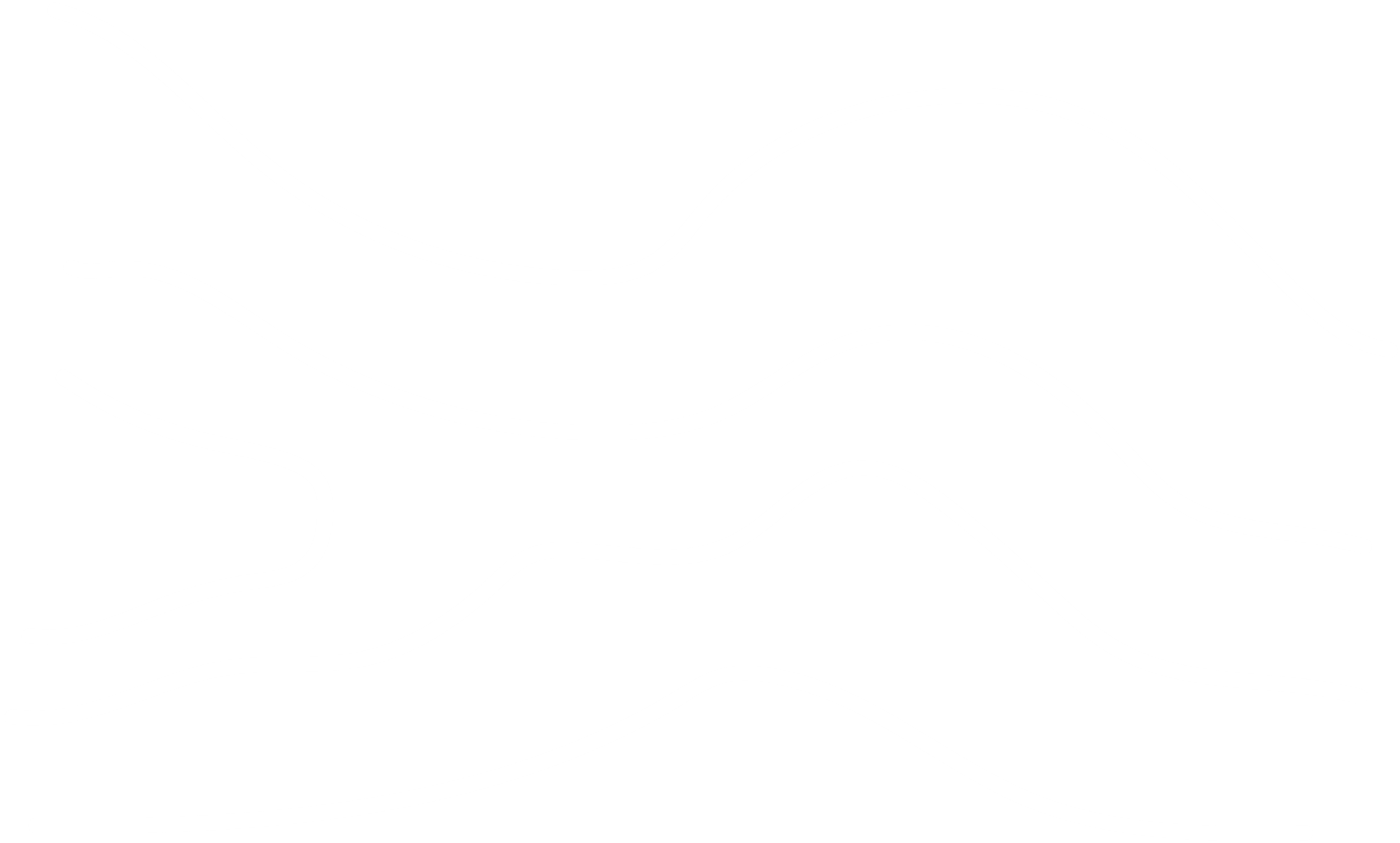 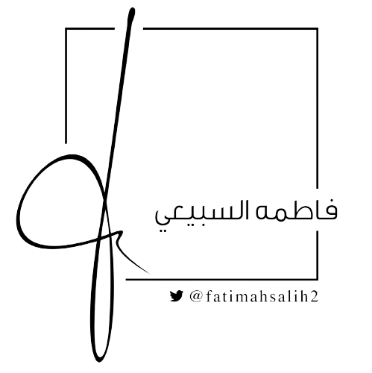 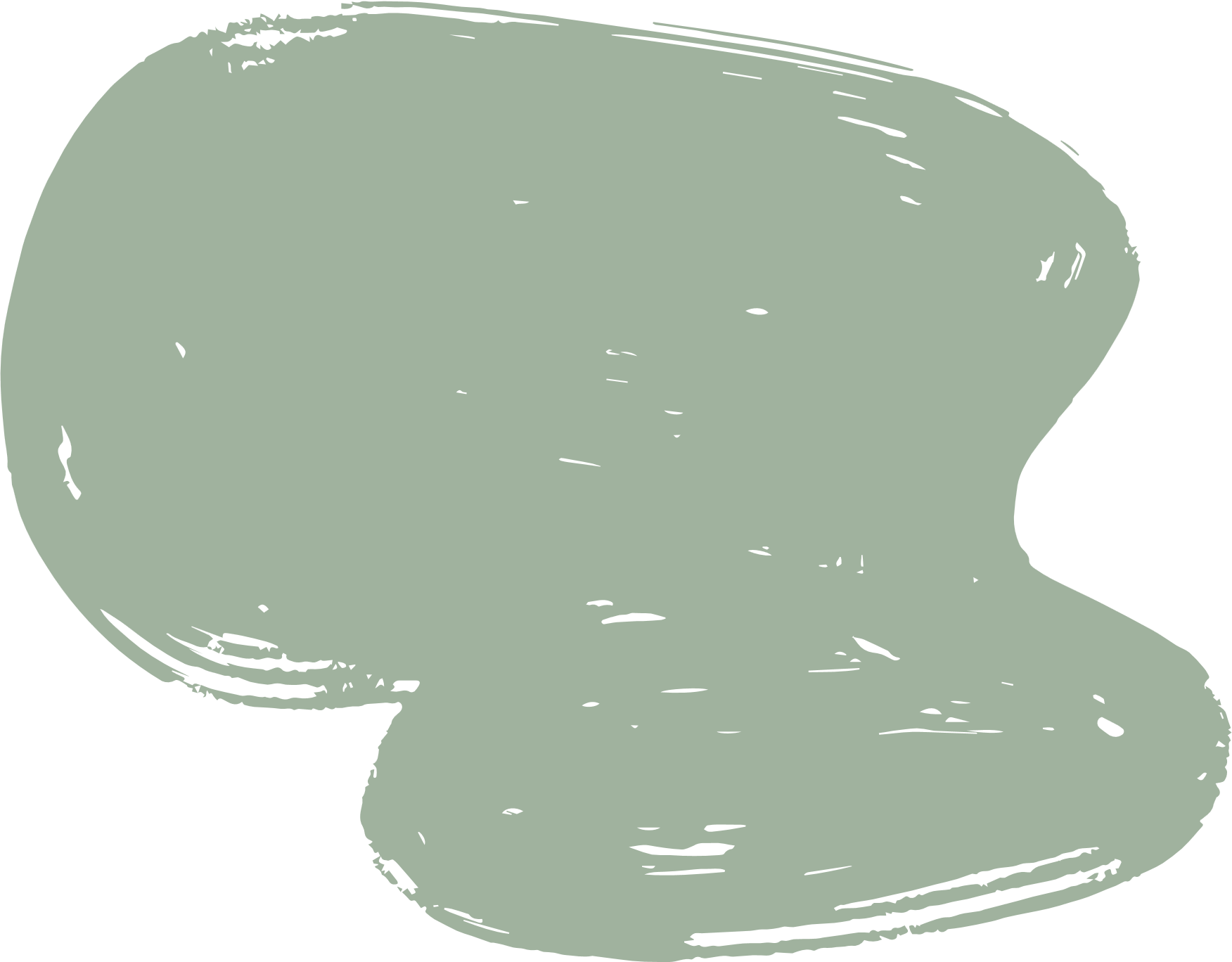 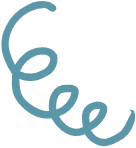 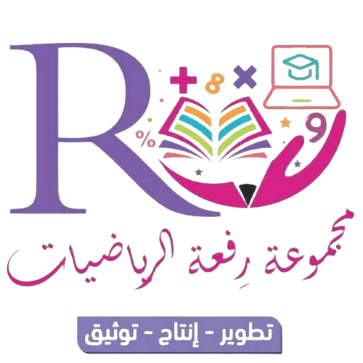 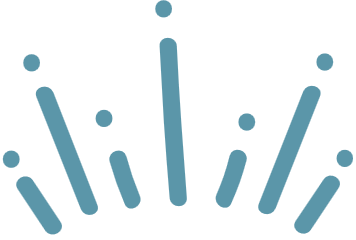 تحقق من فهمك
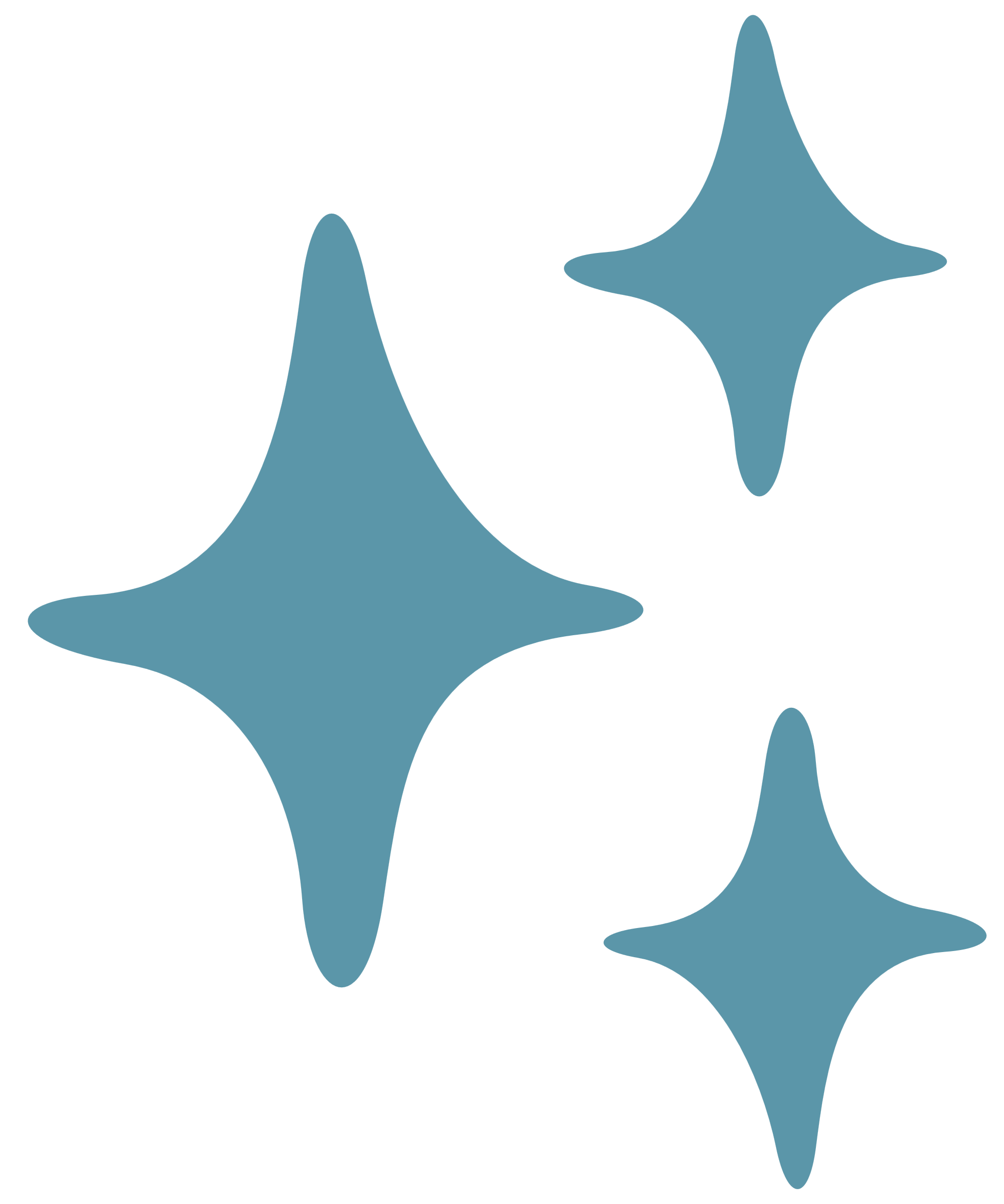 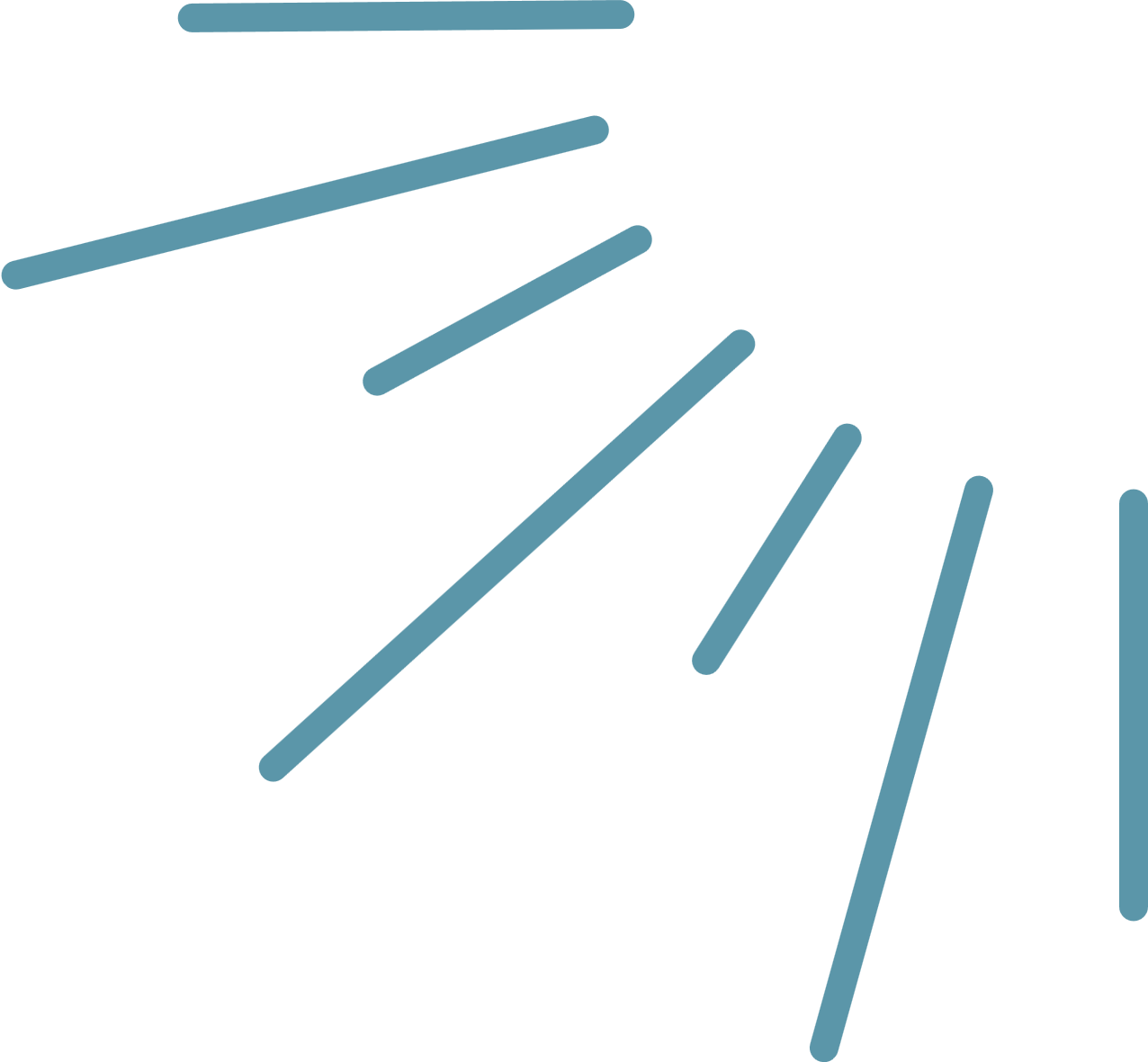 فردي
أ .
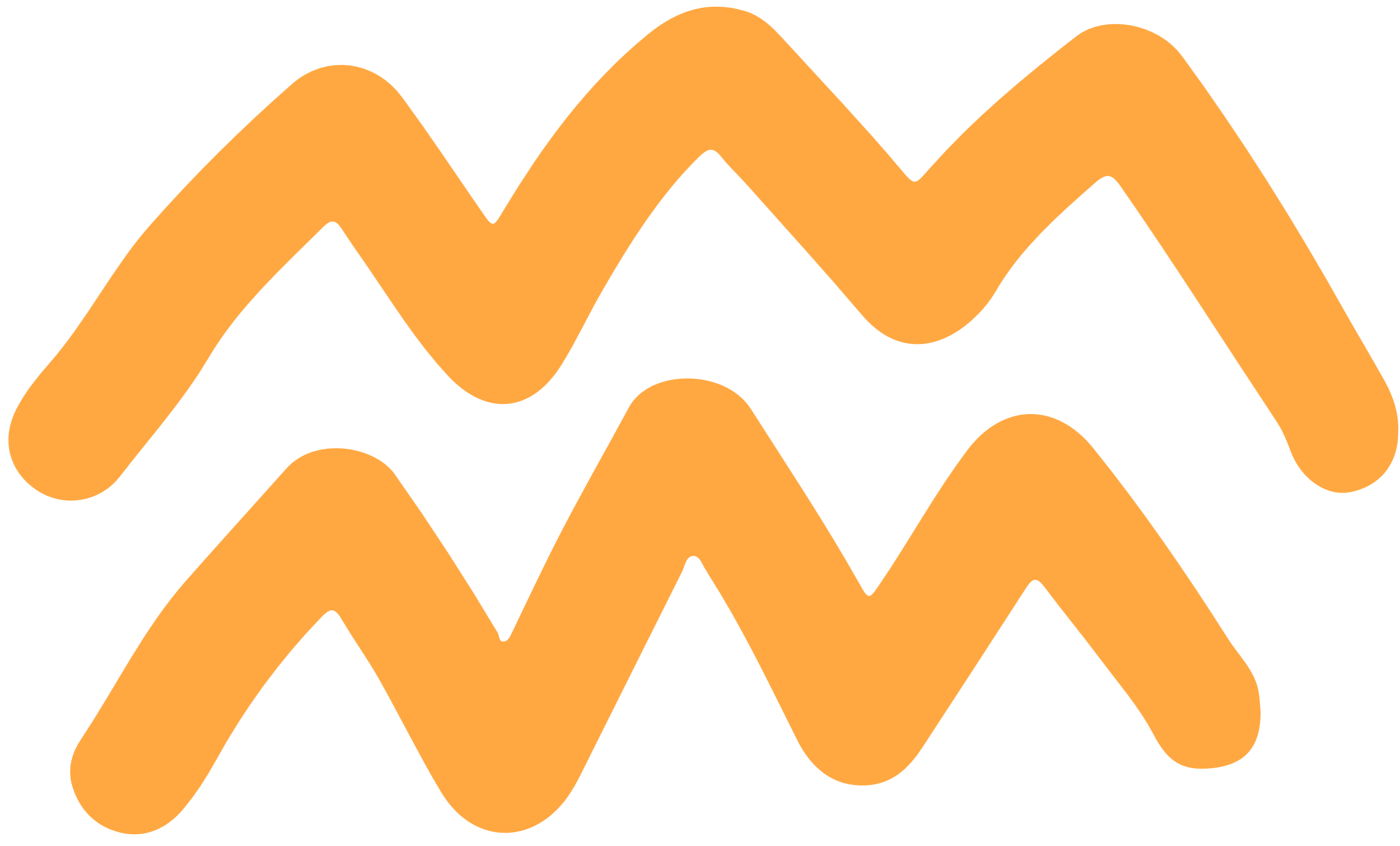 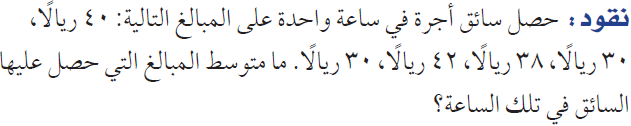 40 + 30 + 38 + 42 + 30
180
=
=
5
5
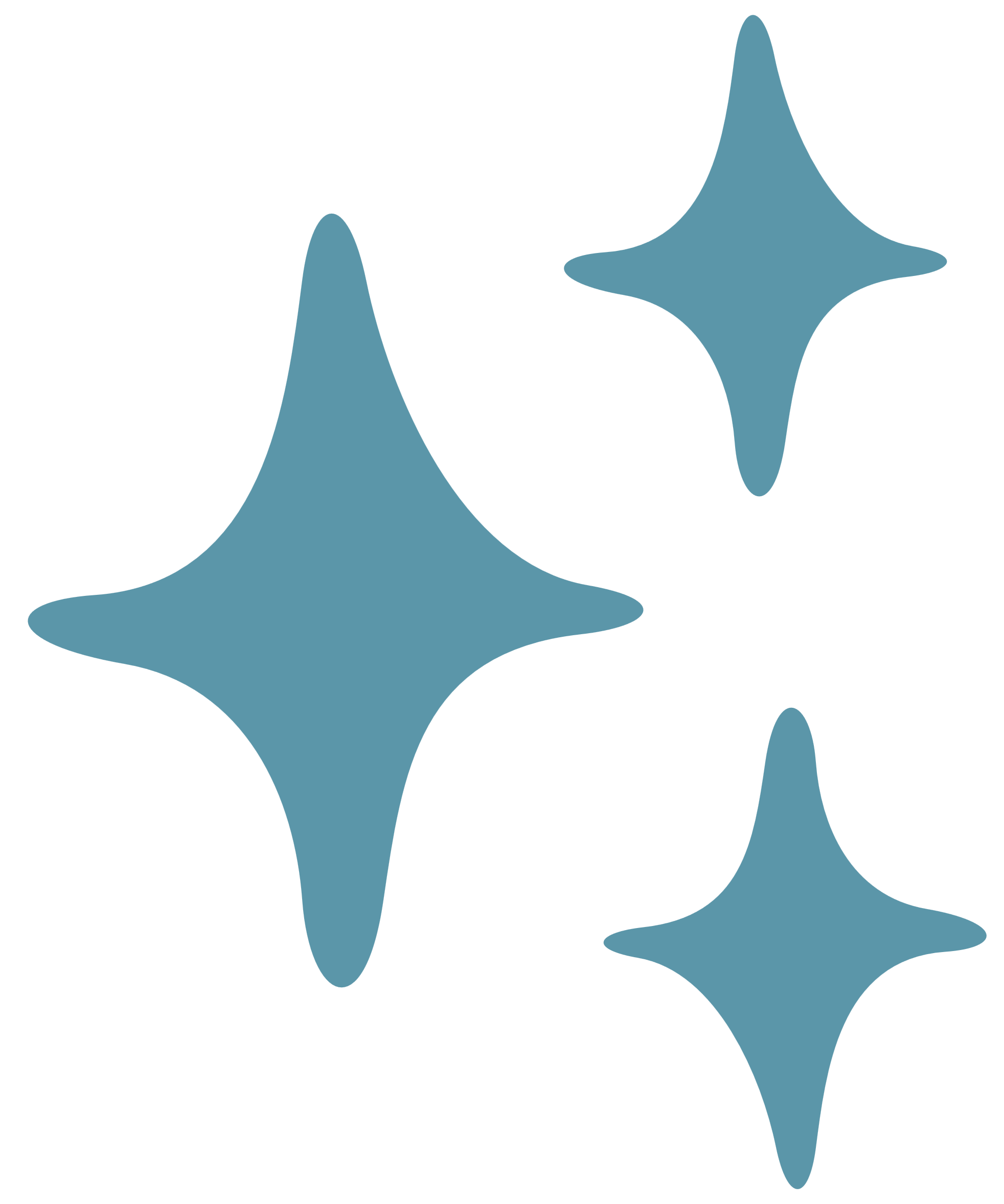 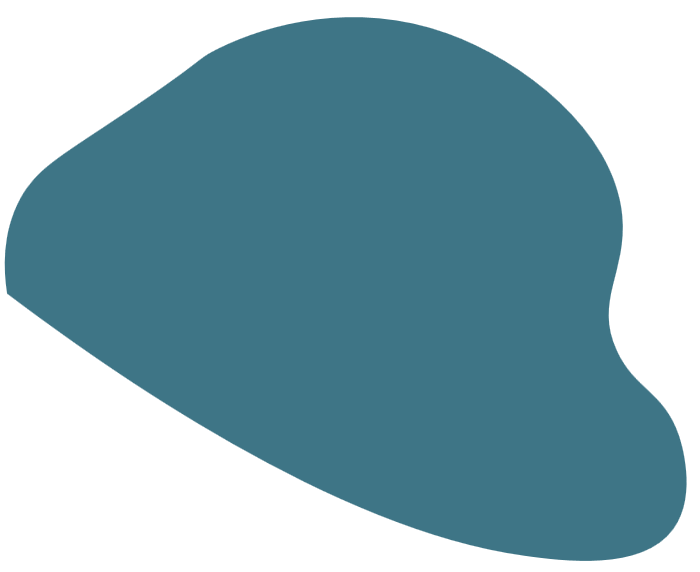 المتوسط الحسابي  =
36 ريالا
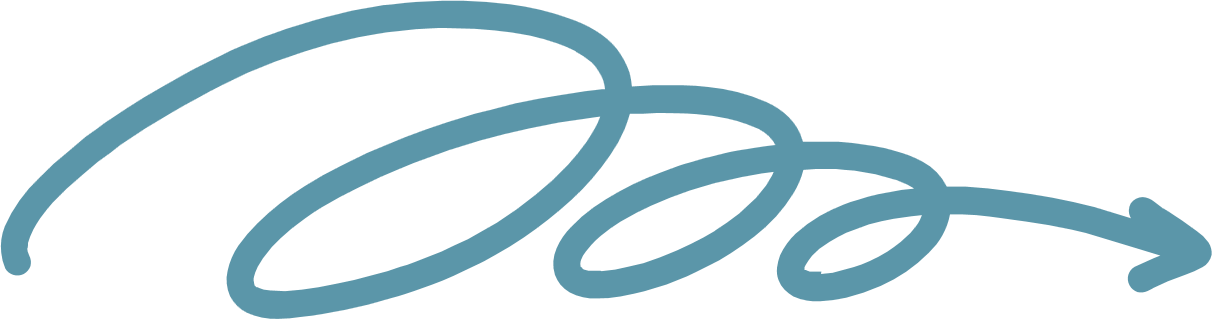 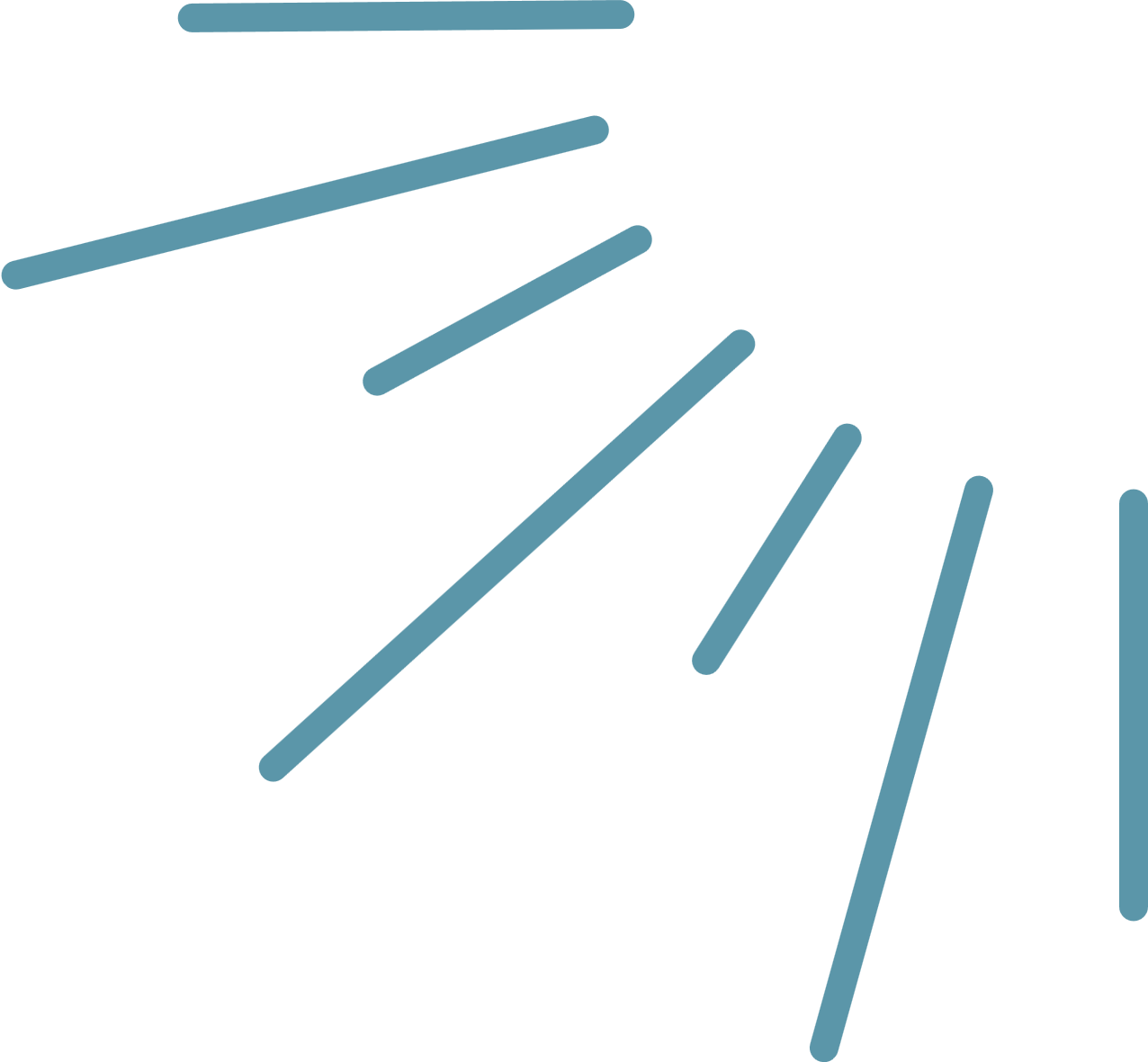 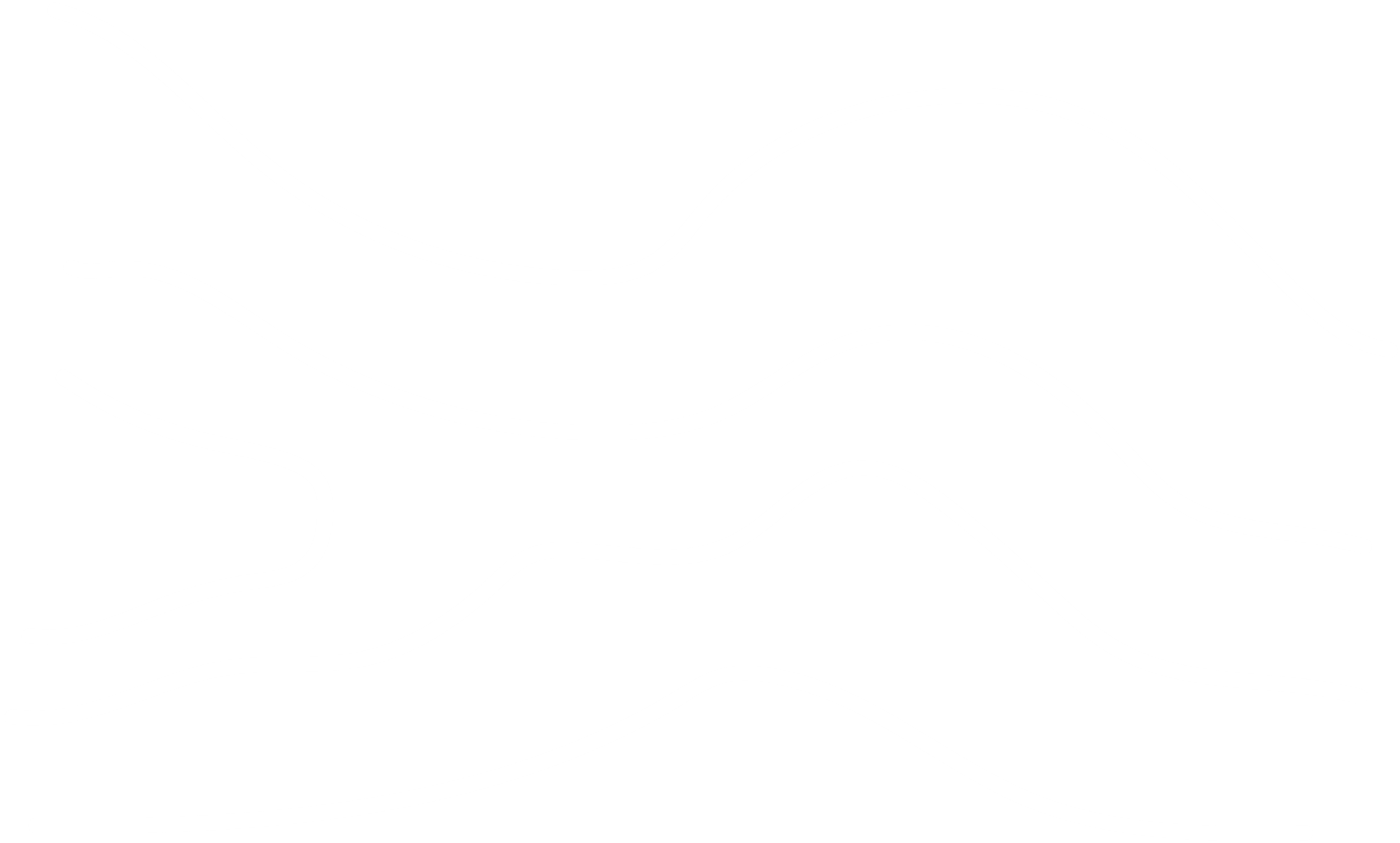 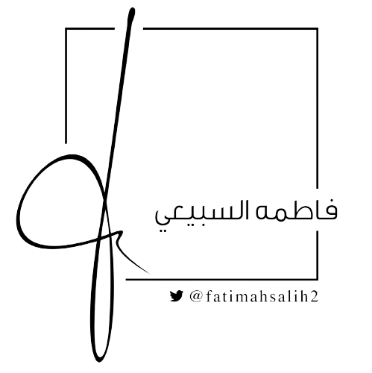 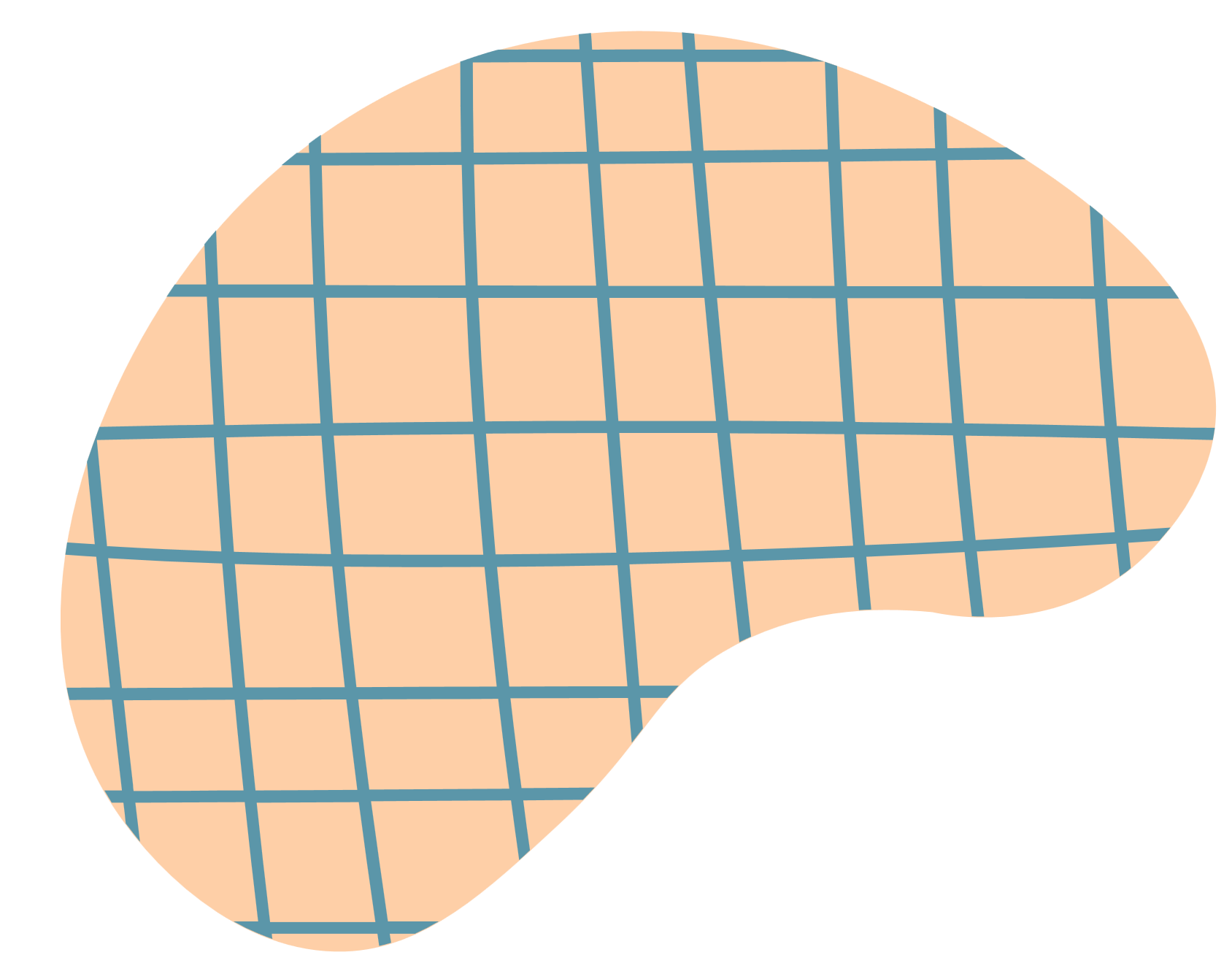 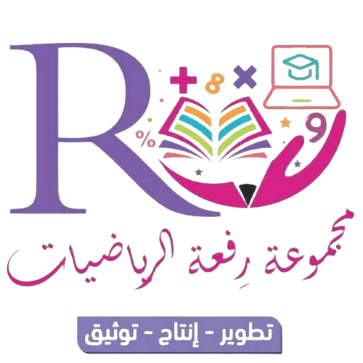 المقياسان الآخران الشائعان للنزعة المركزية هما الوسيط والمنوال
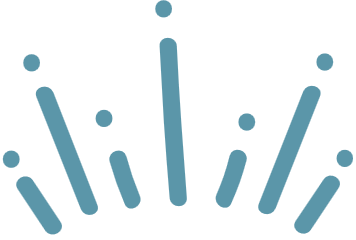 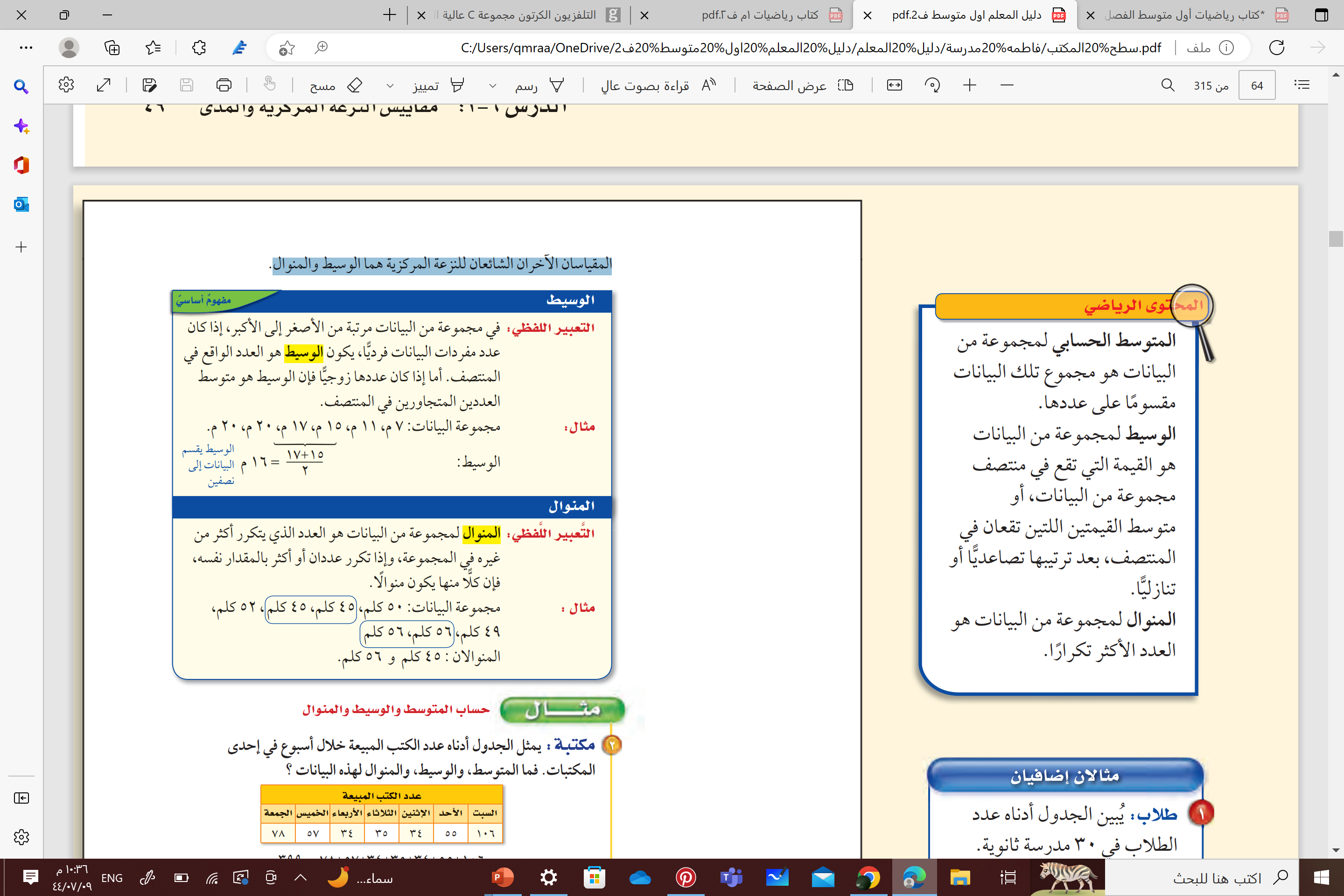 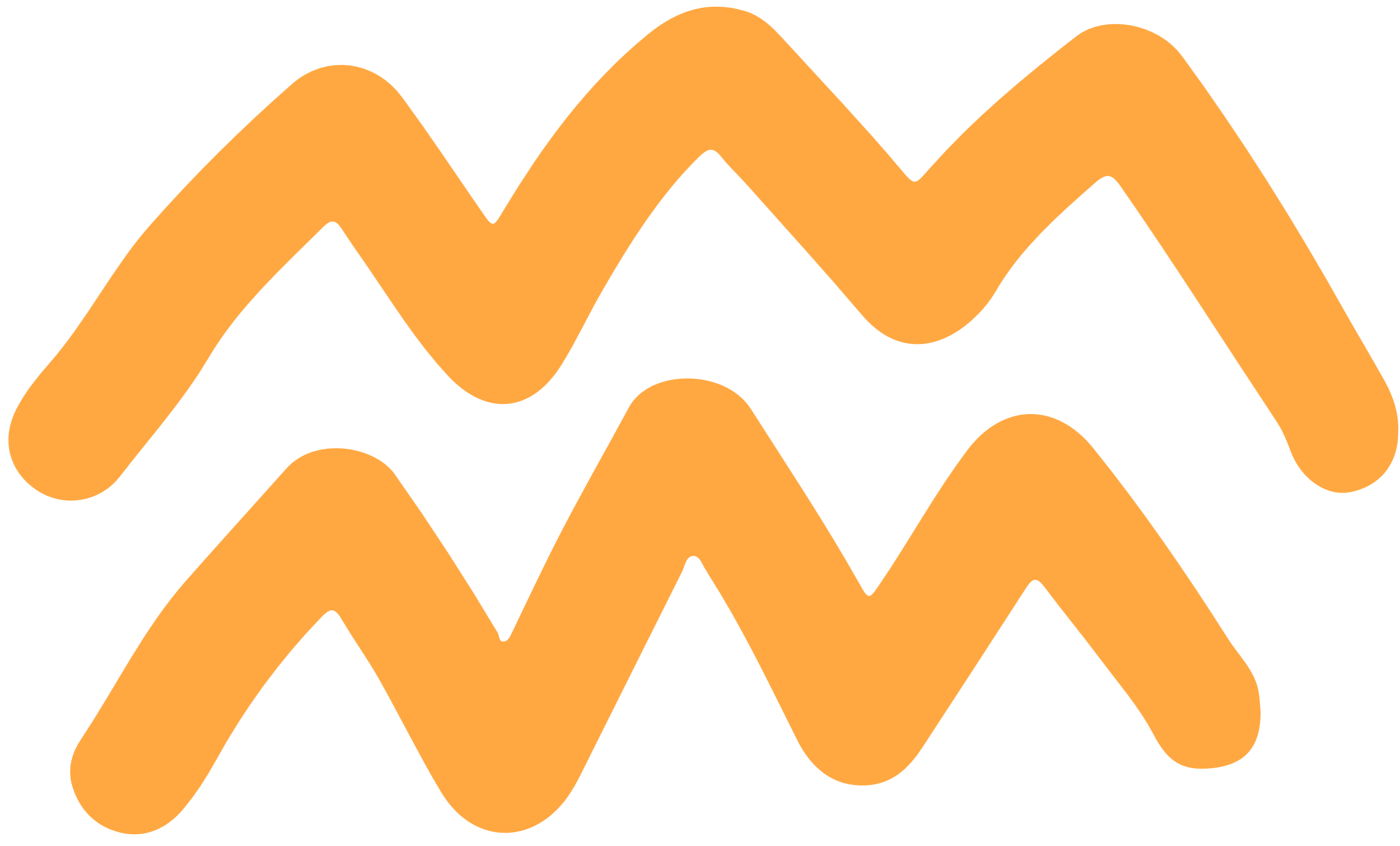 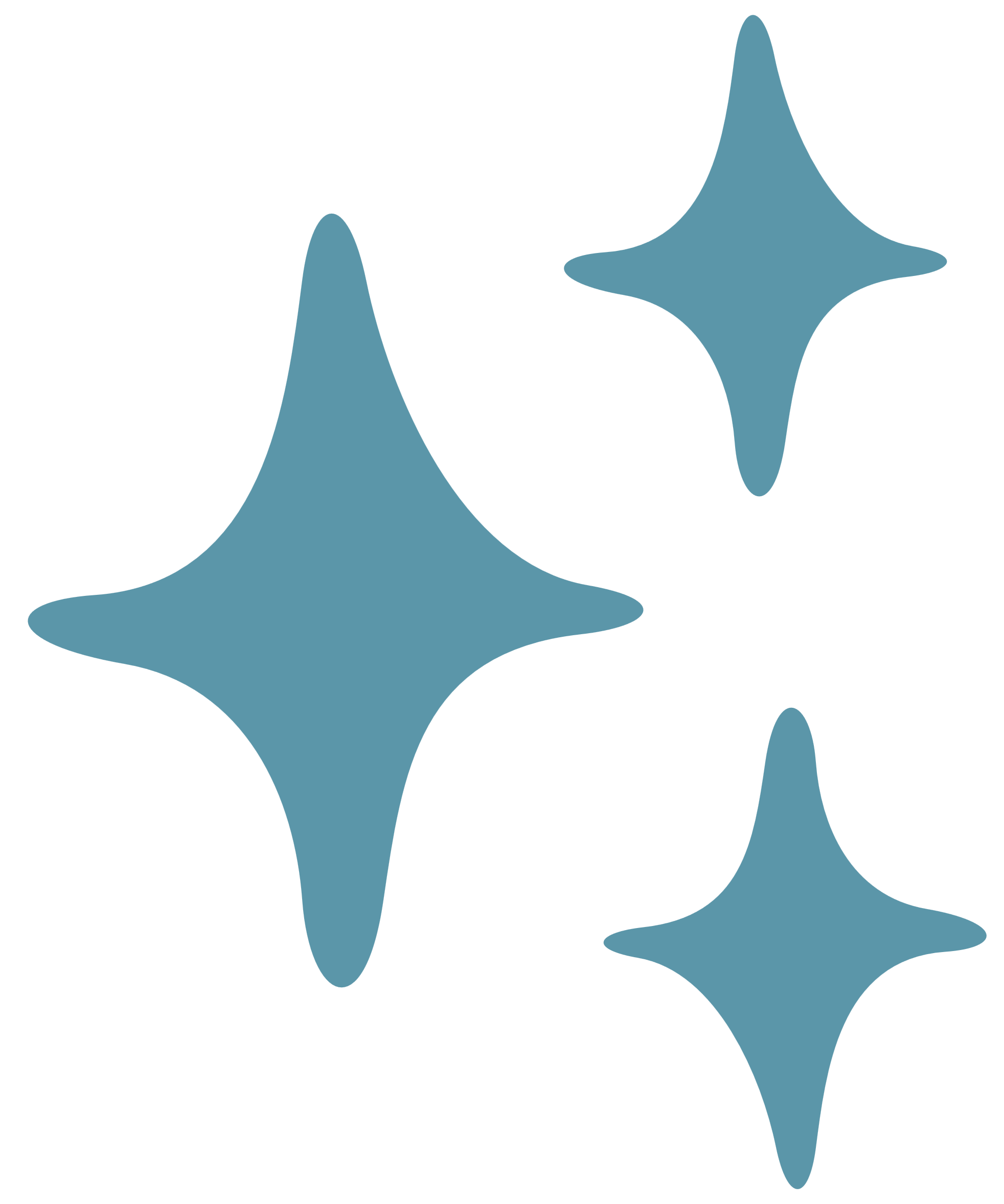 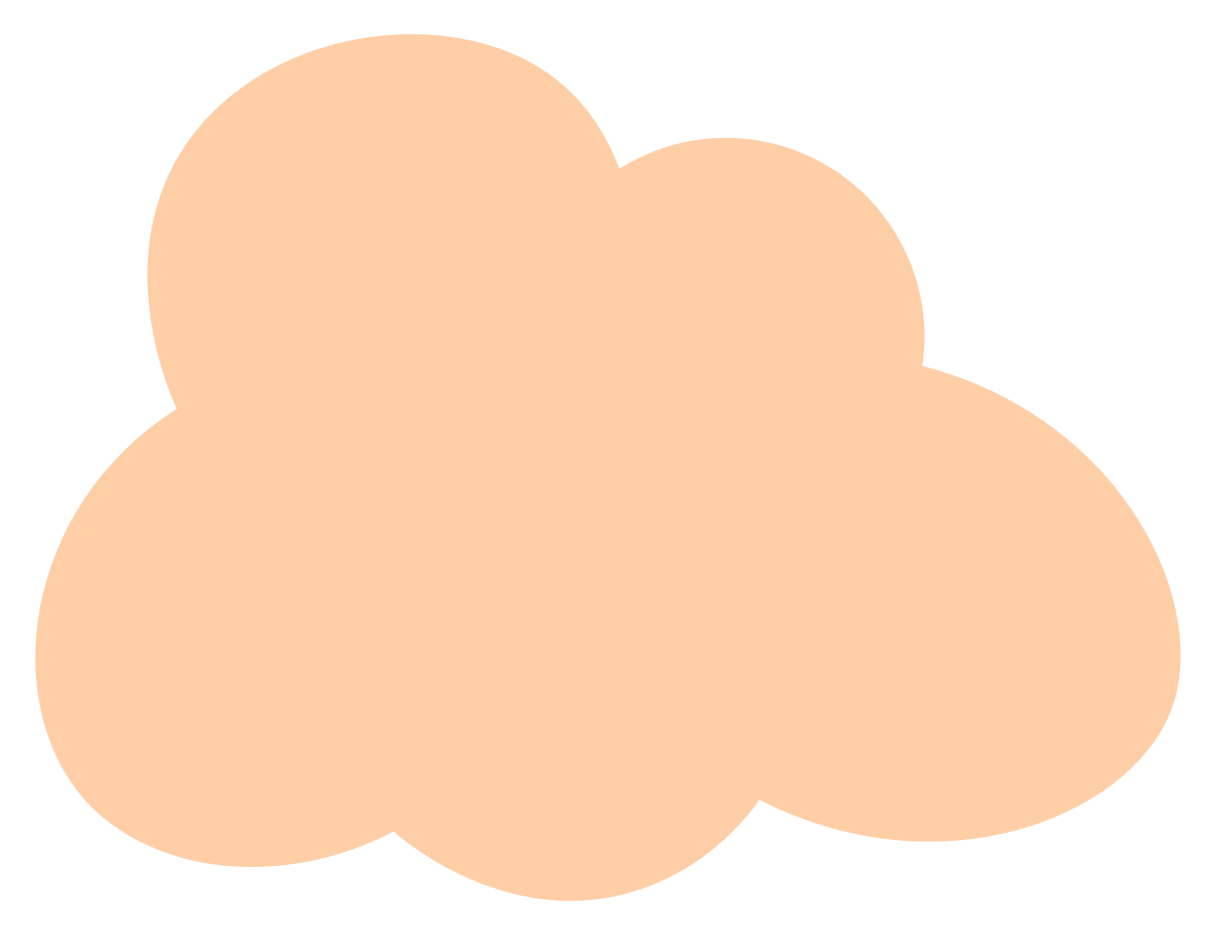 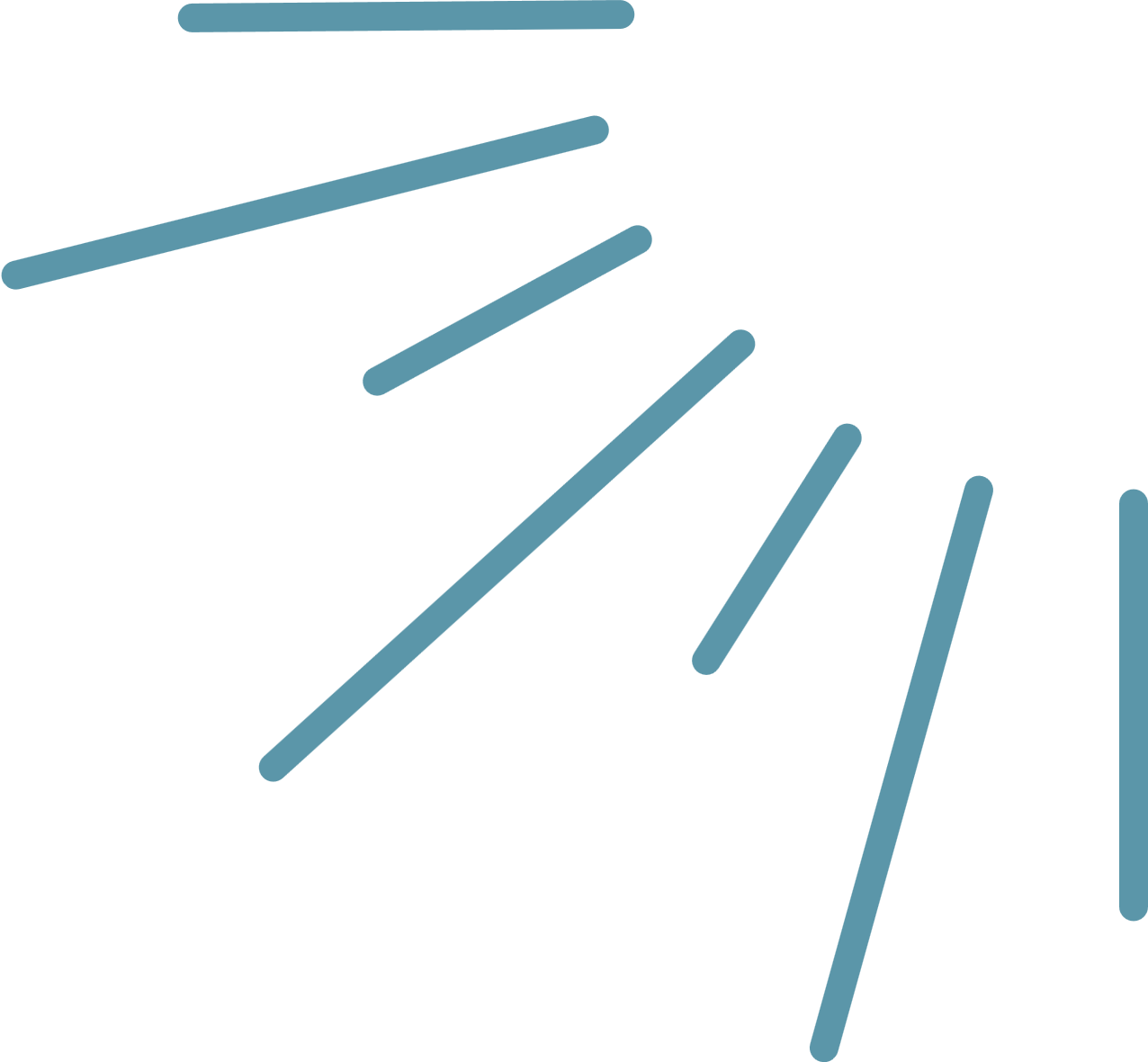 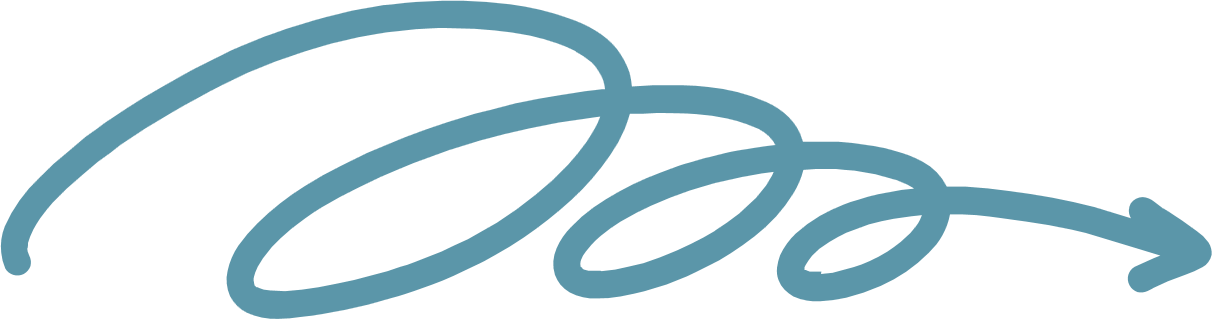 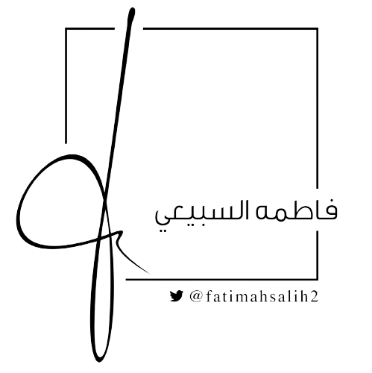 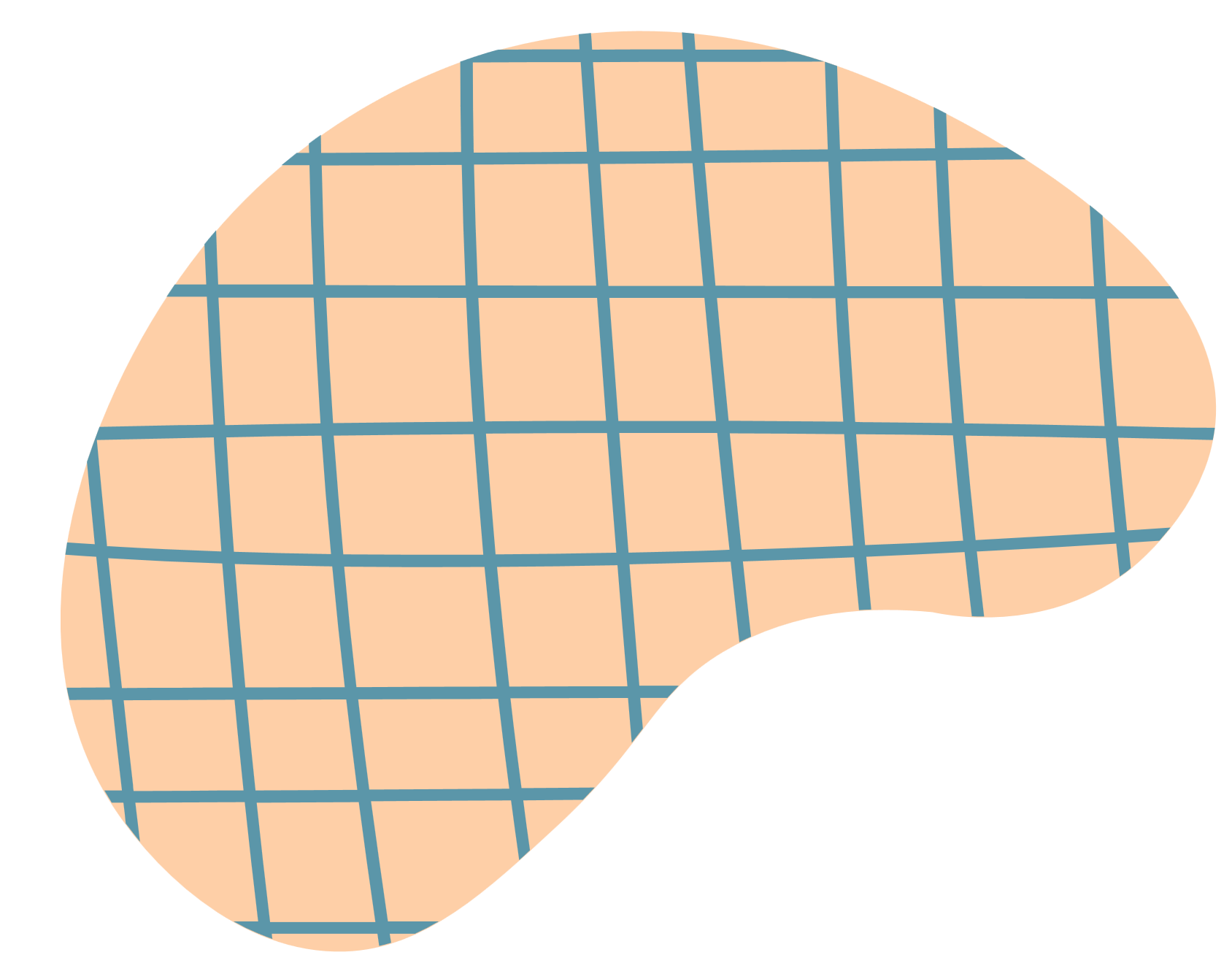 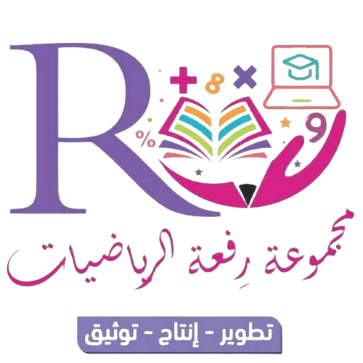 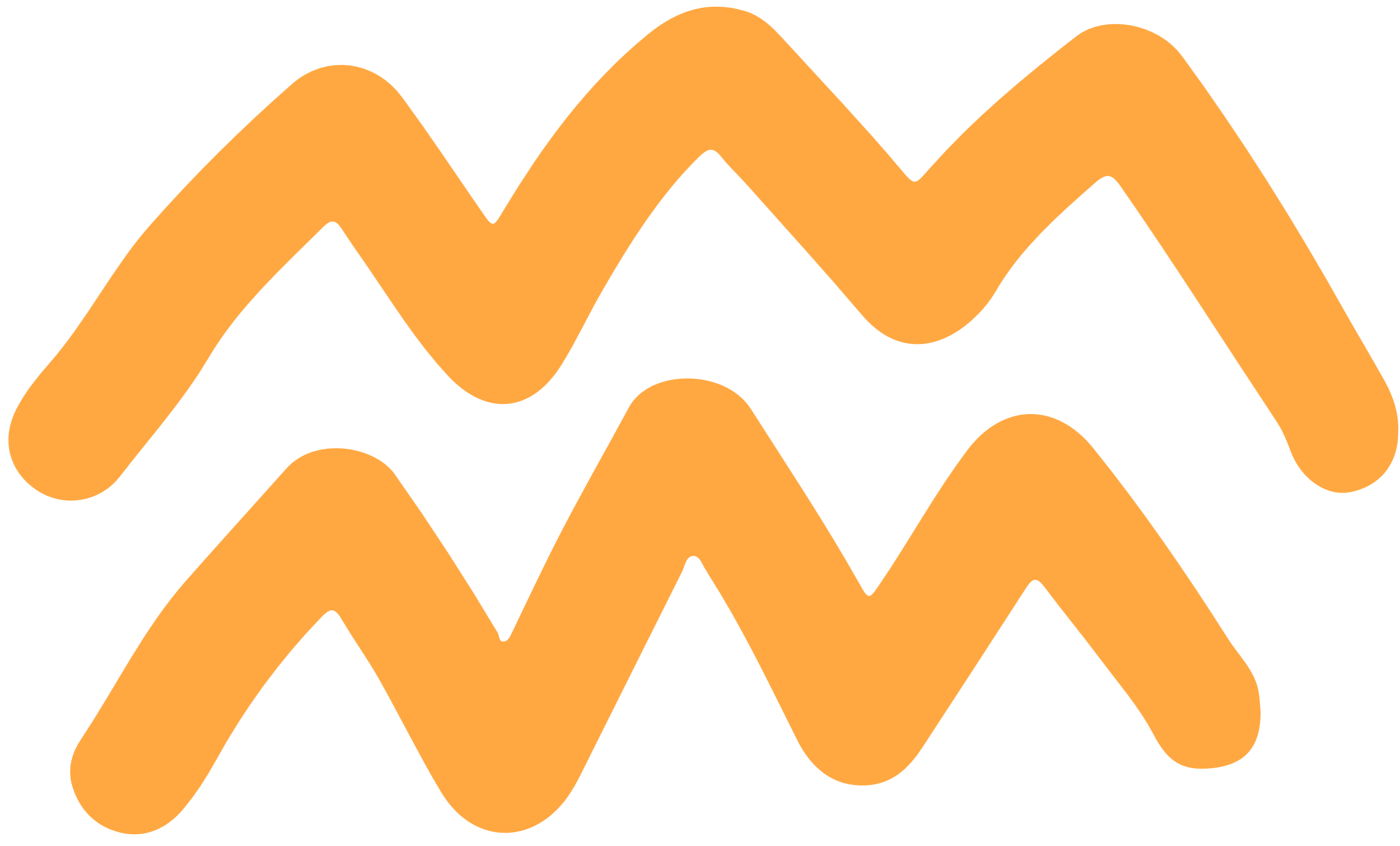 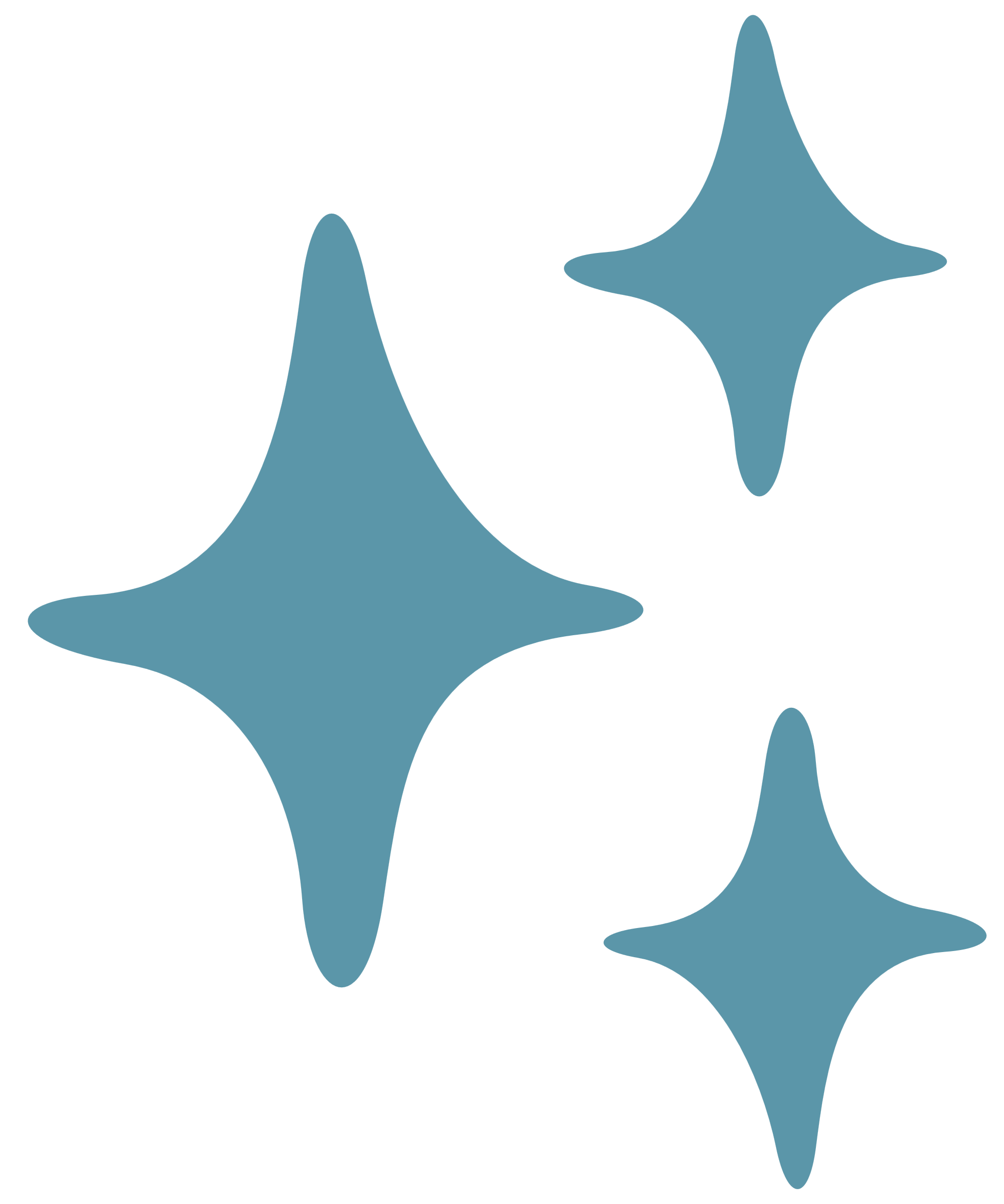 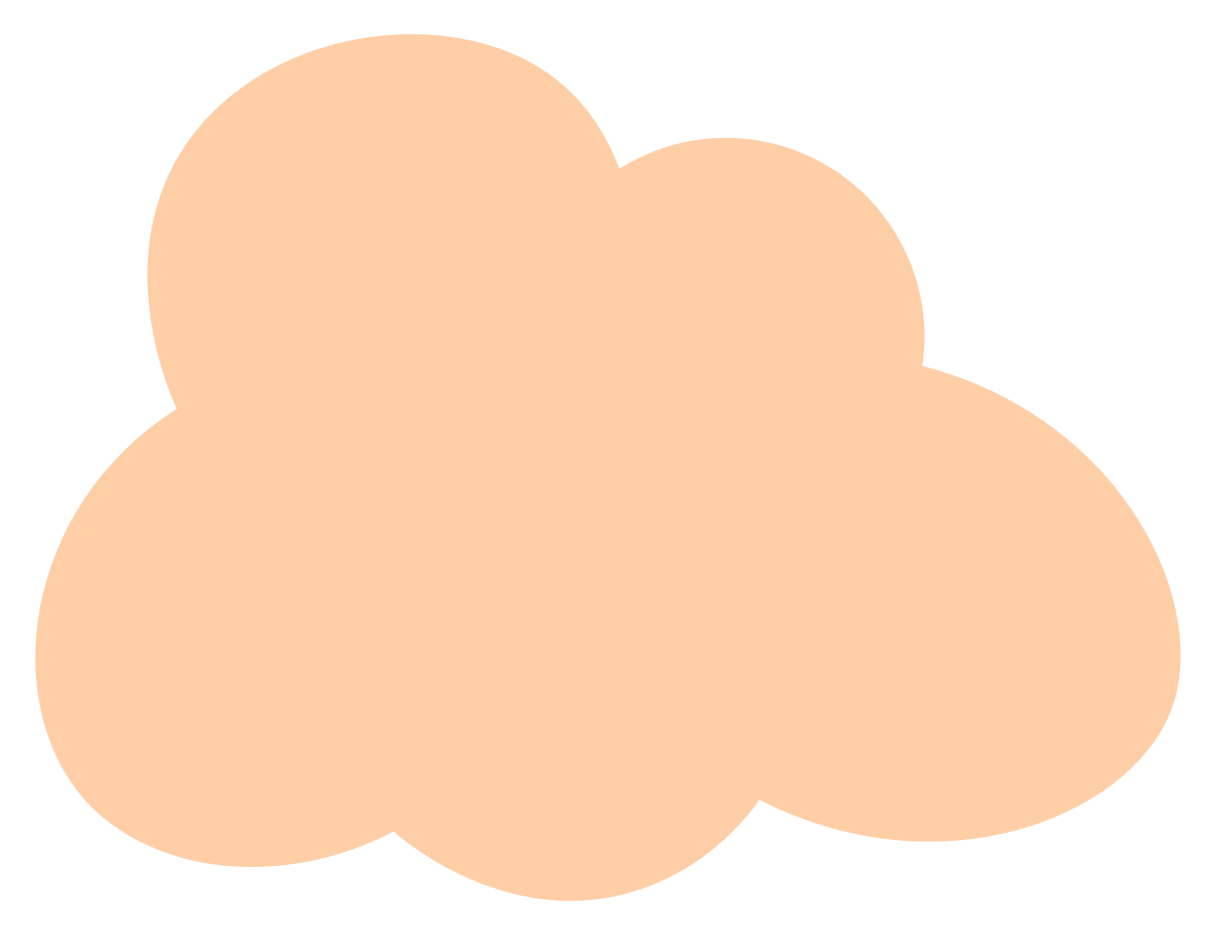 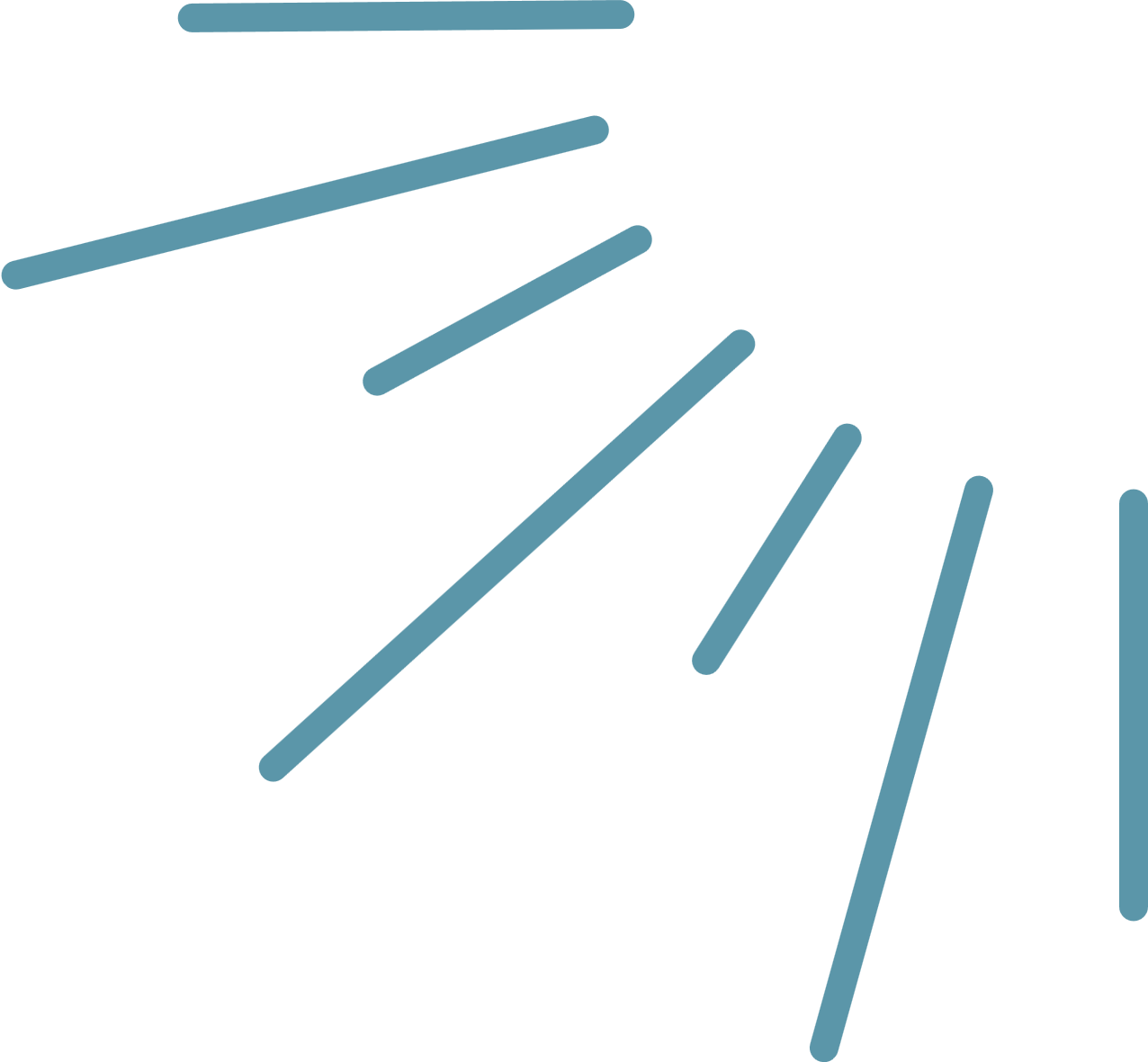 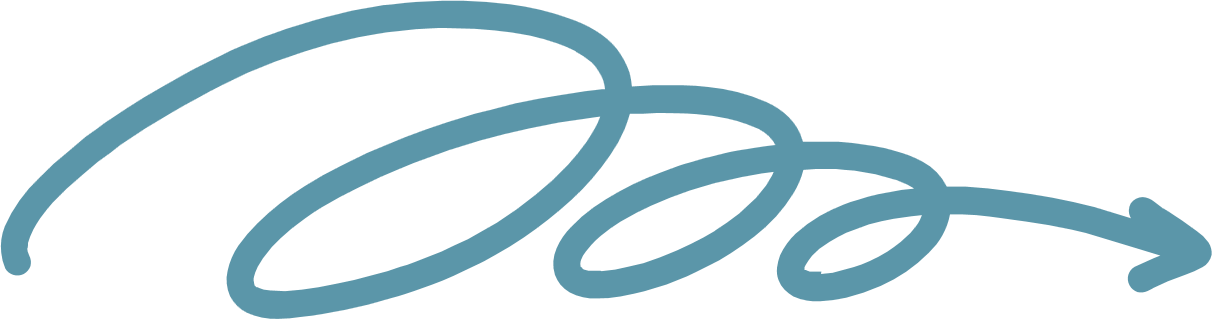 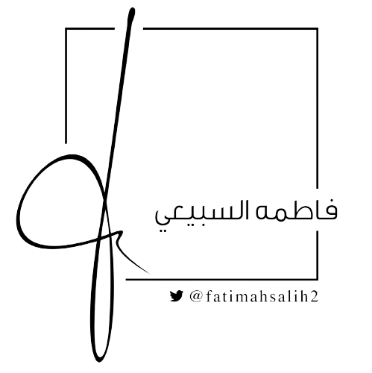 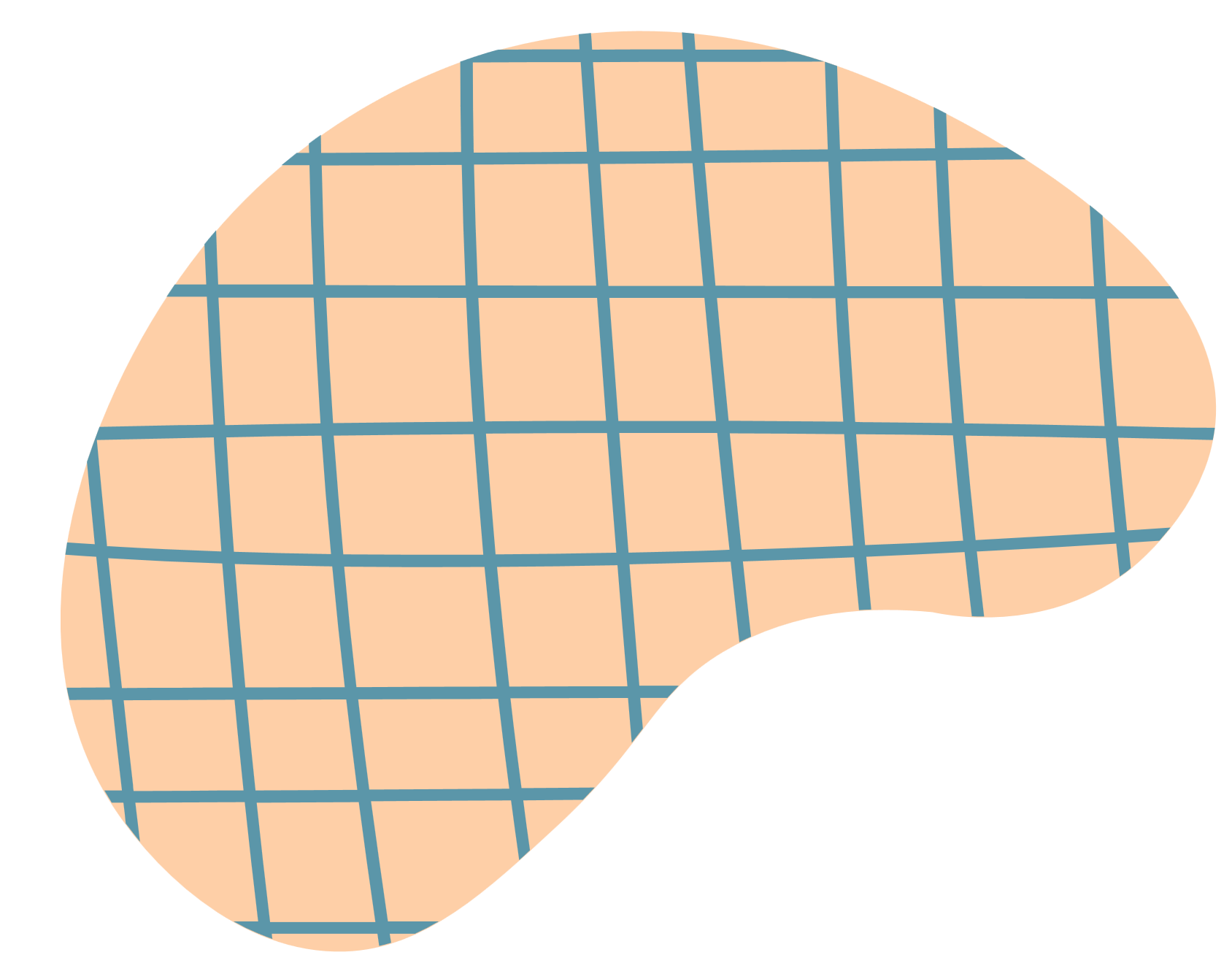 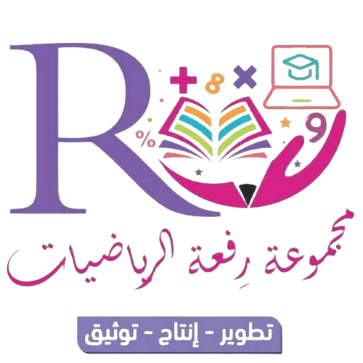 حساب المتوسط والوسيط والمنوال
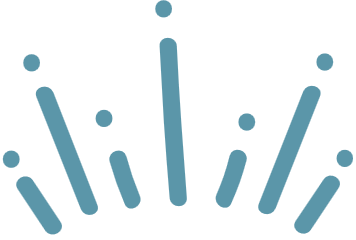 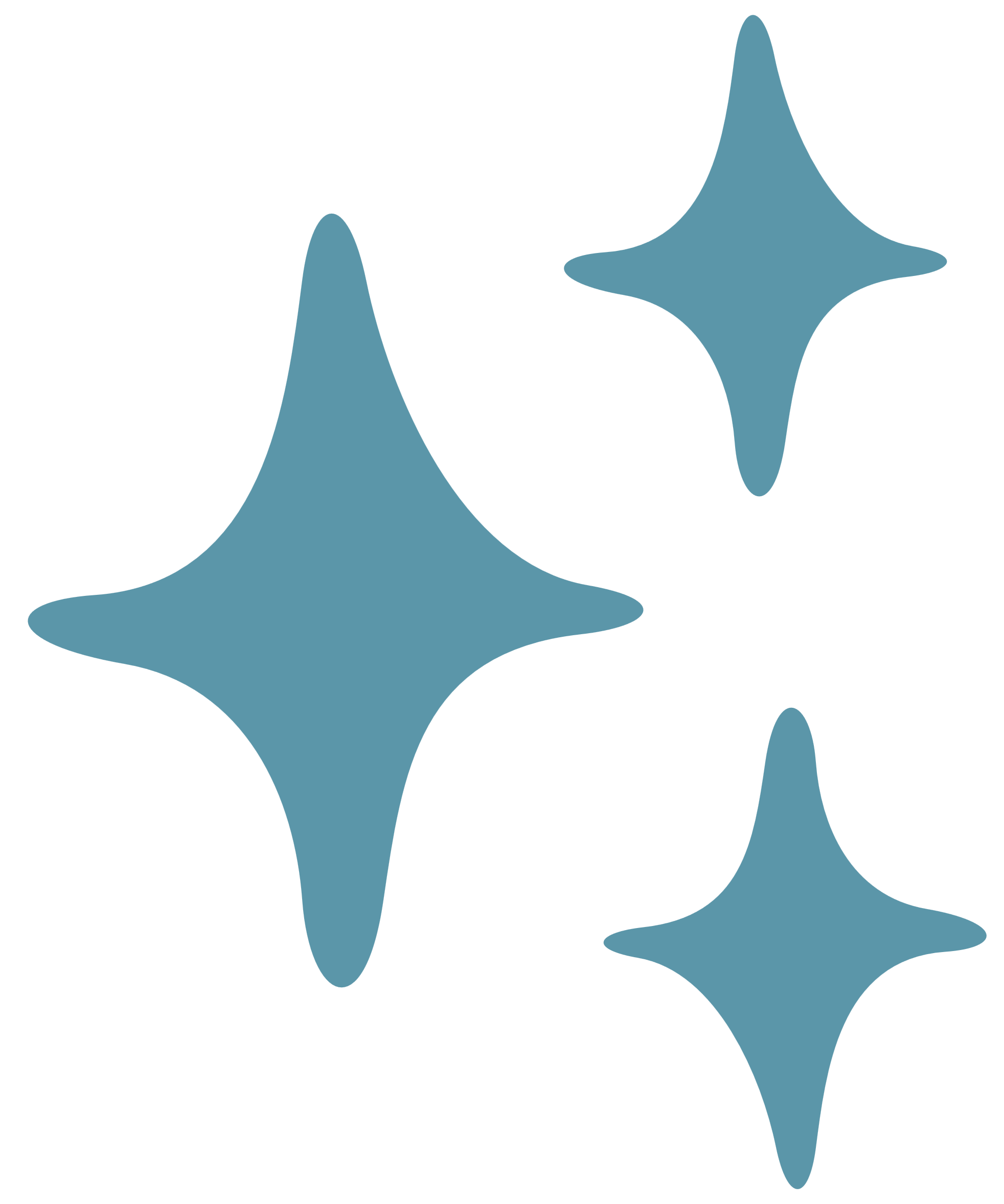 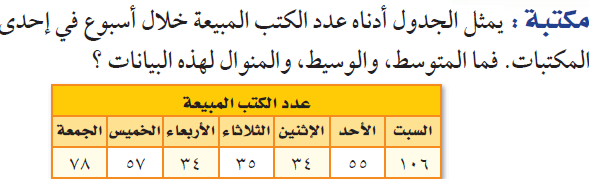 مثال 2
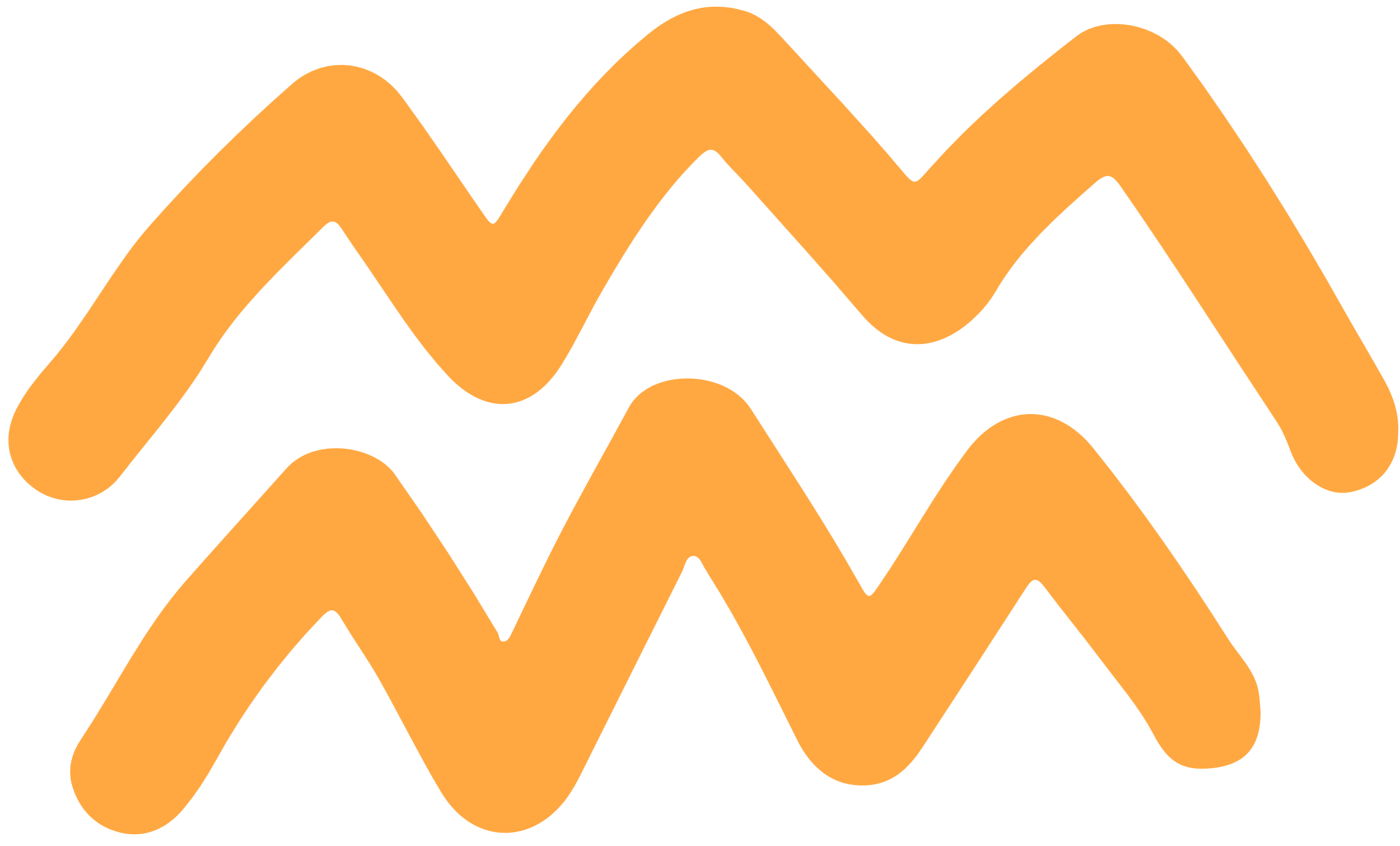 حوار ومناقشة
106 + 55 + 34 + 35 + 34 + 57 + 78
399
=
=
7
7
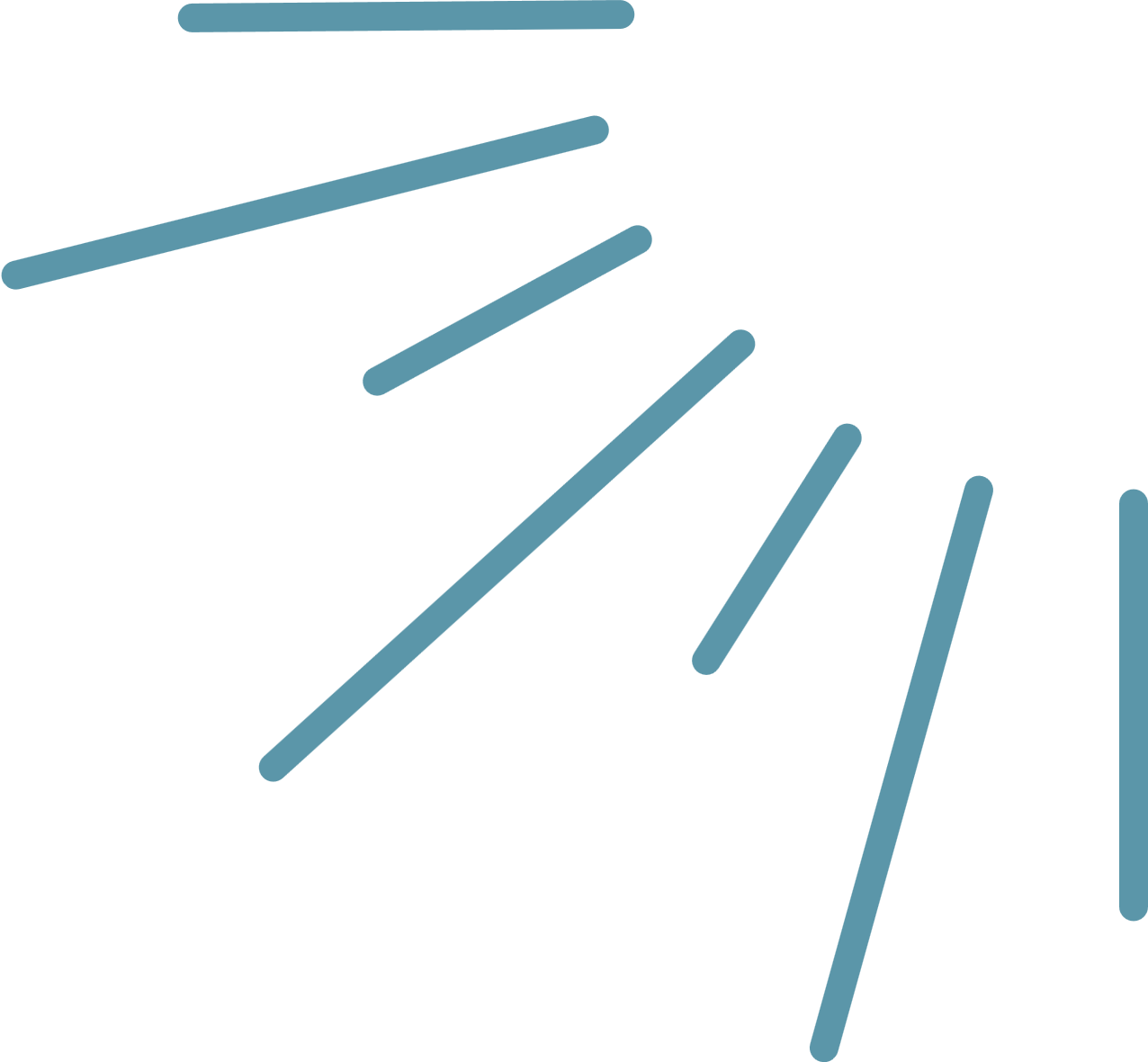 المتوسط الحسابي  =
57
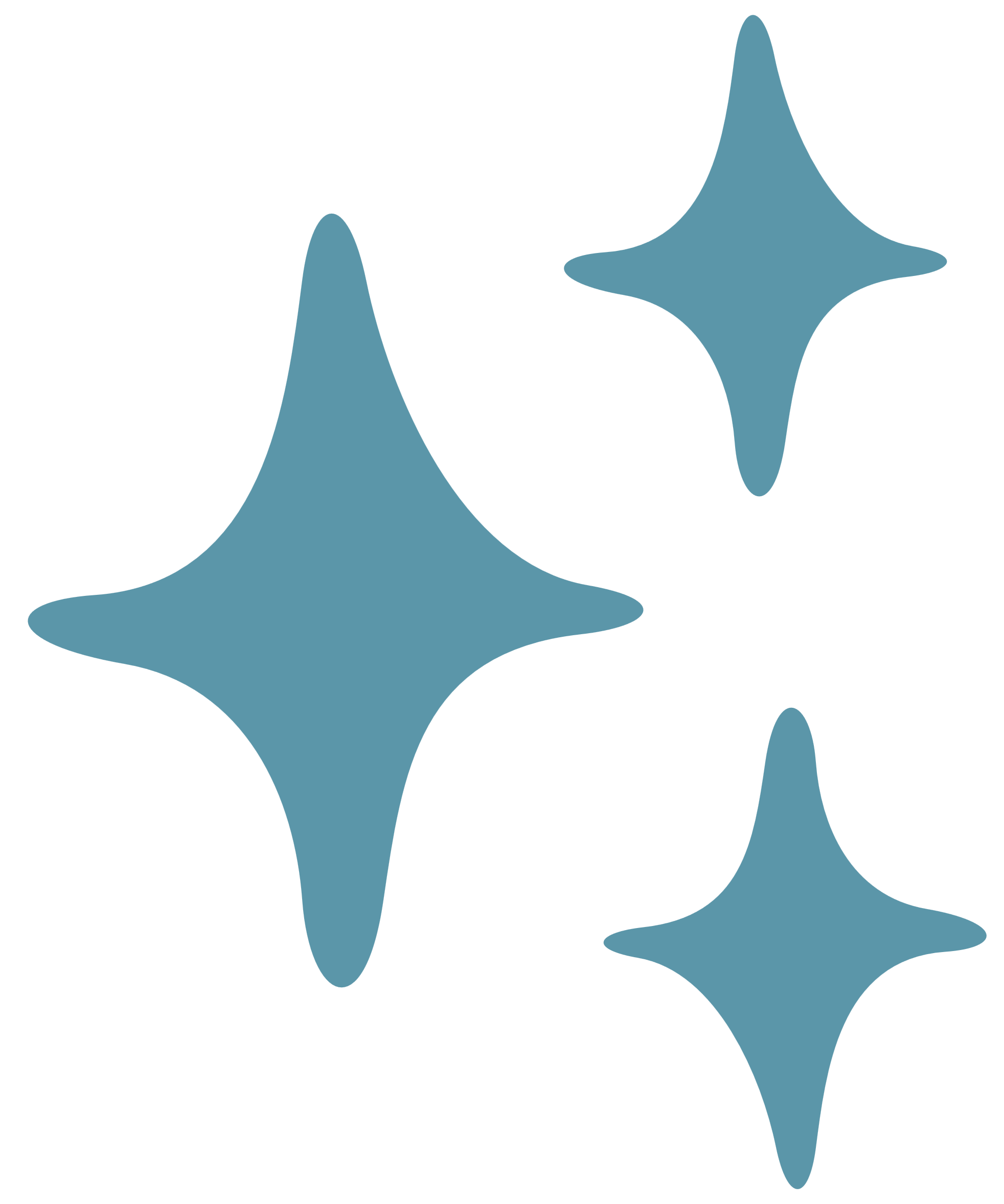 نرتب البيانات :
34   ،   34 ، 35 ، 55 ، 57 ، 78  ، 106
55
الوسيط  =
الوسيط
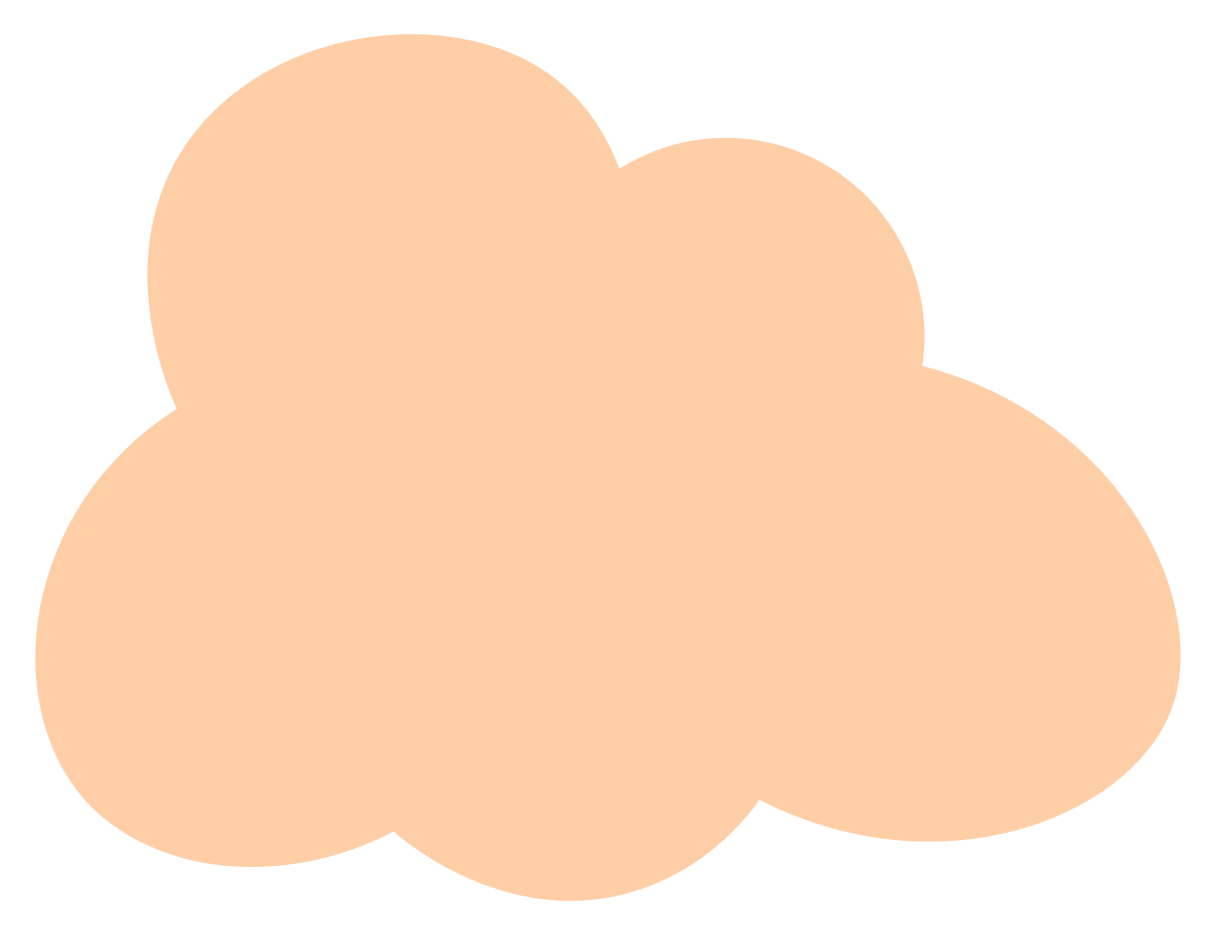 المنوال  =
34
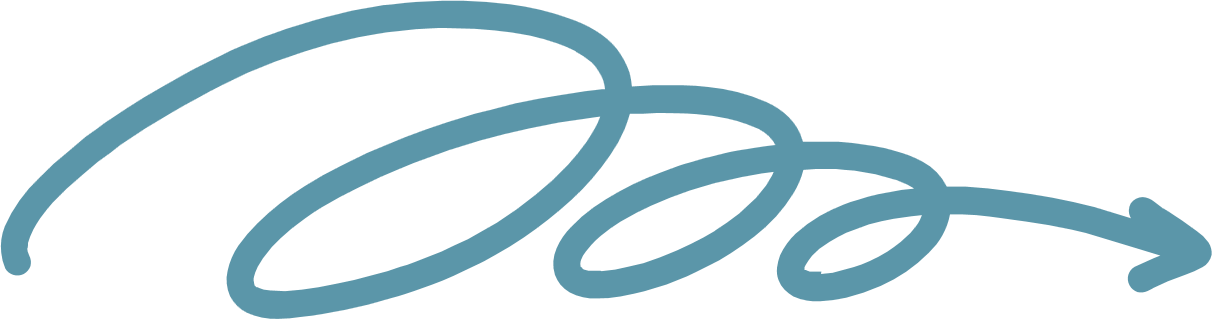 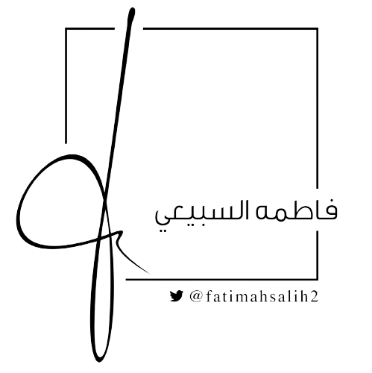 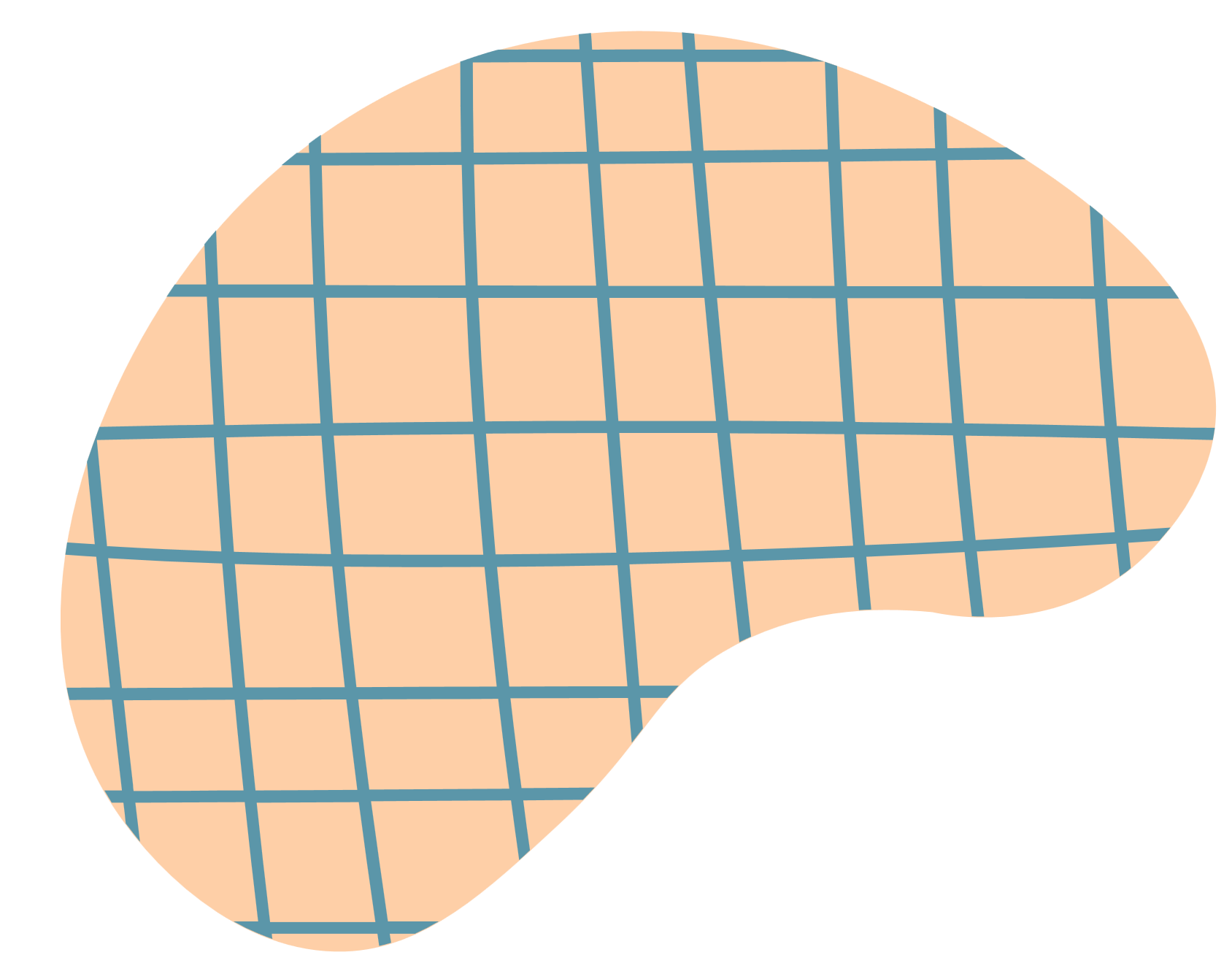 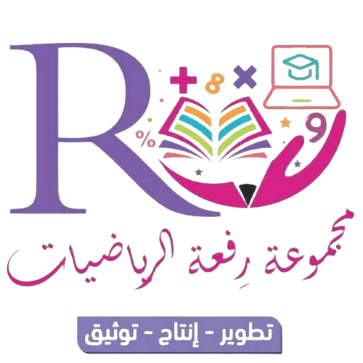 تأكد
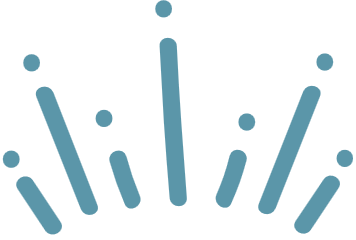 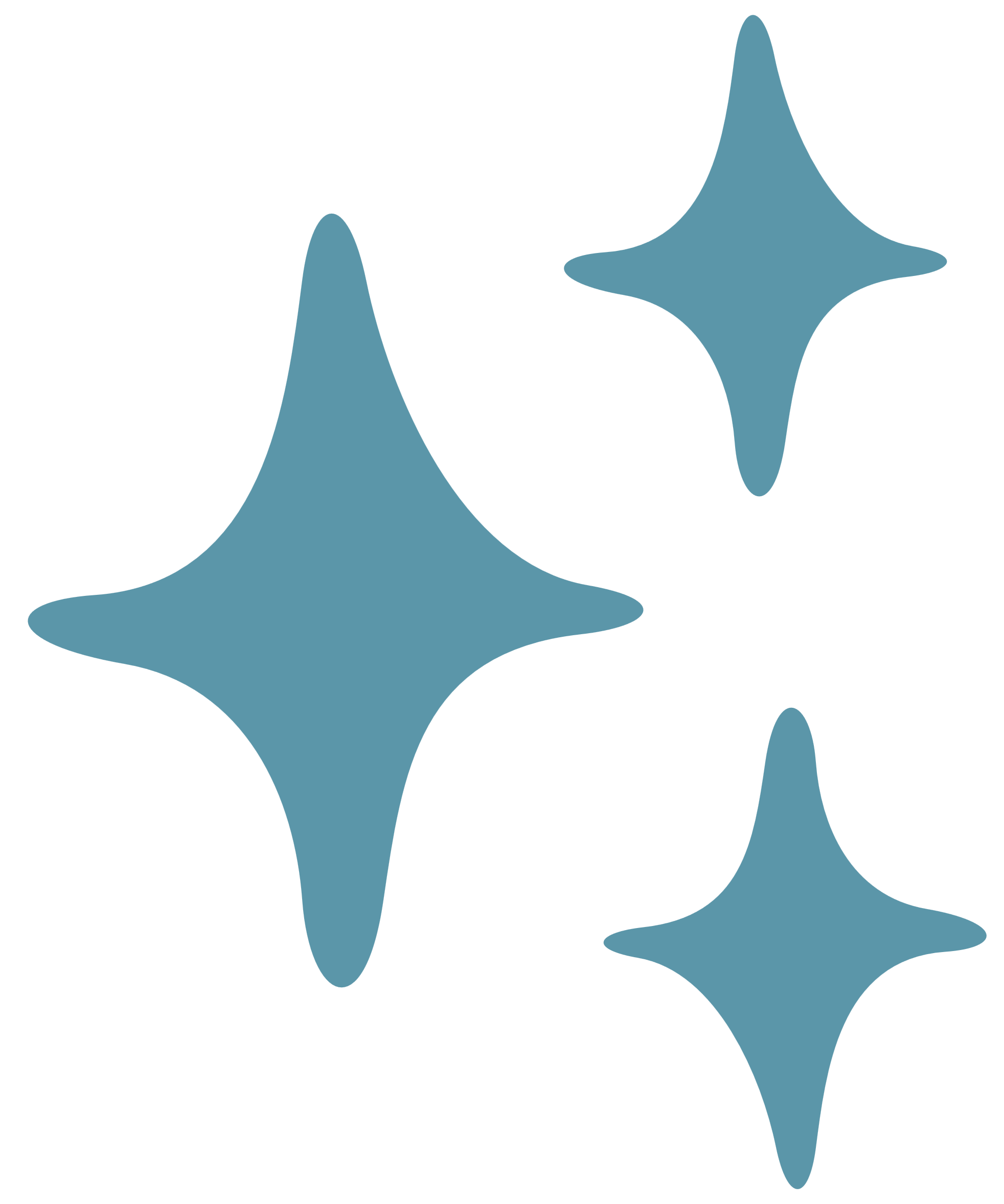 تعاوني
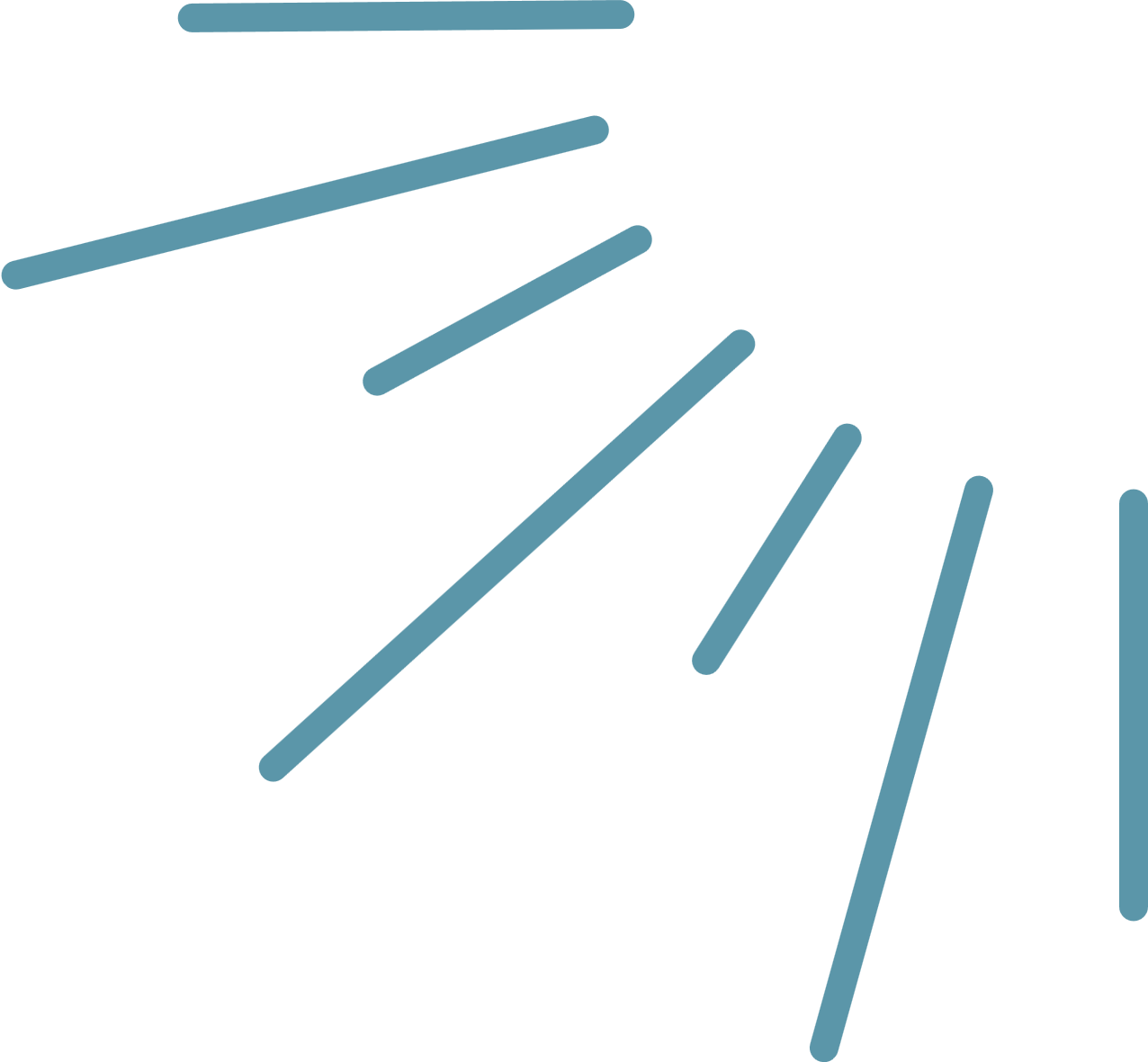 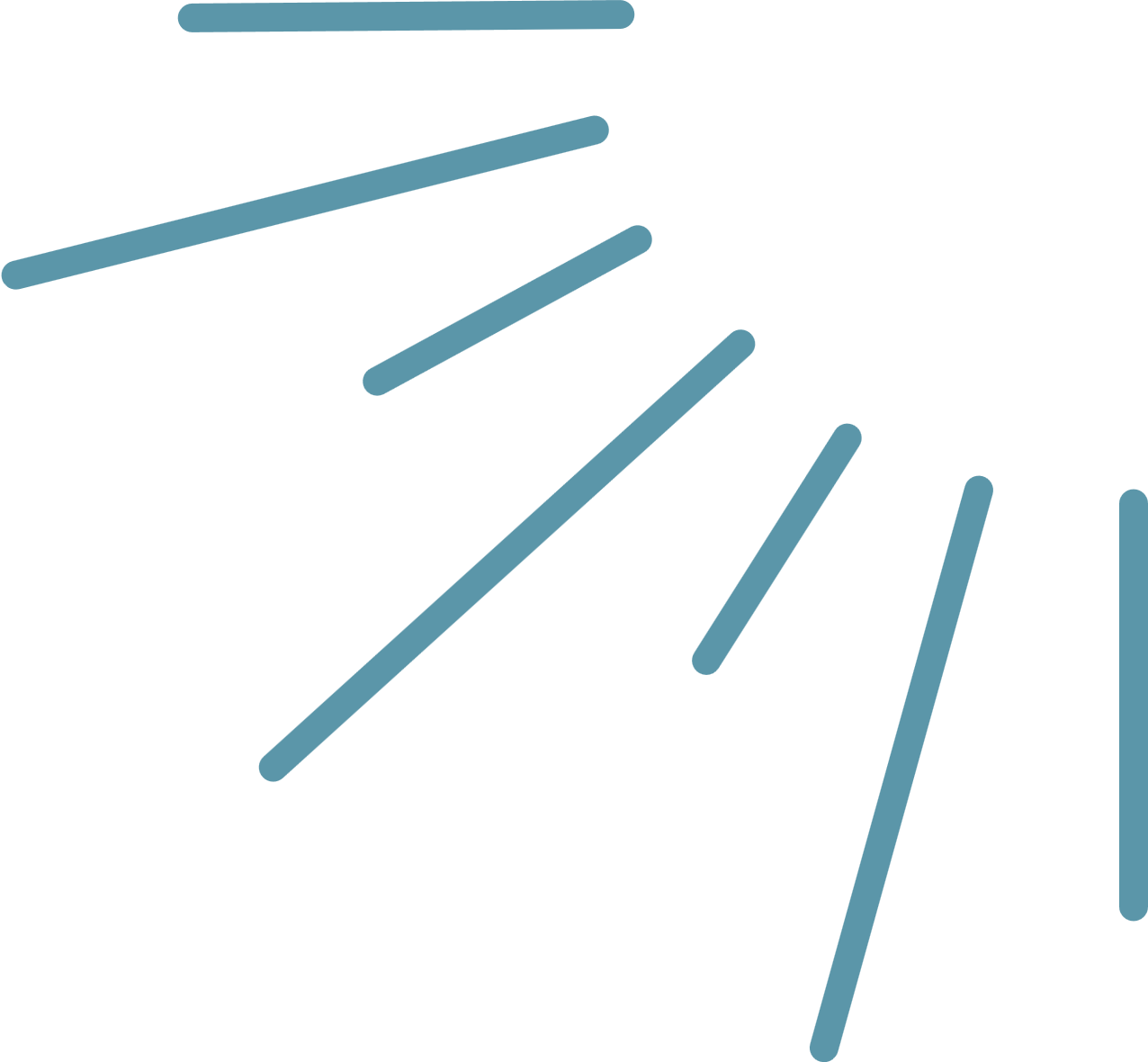 2
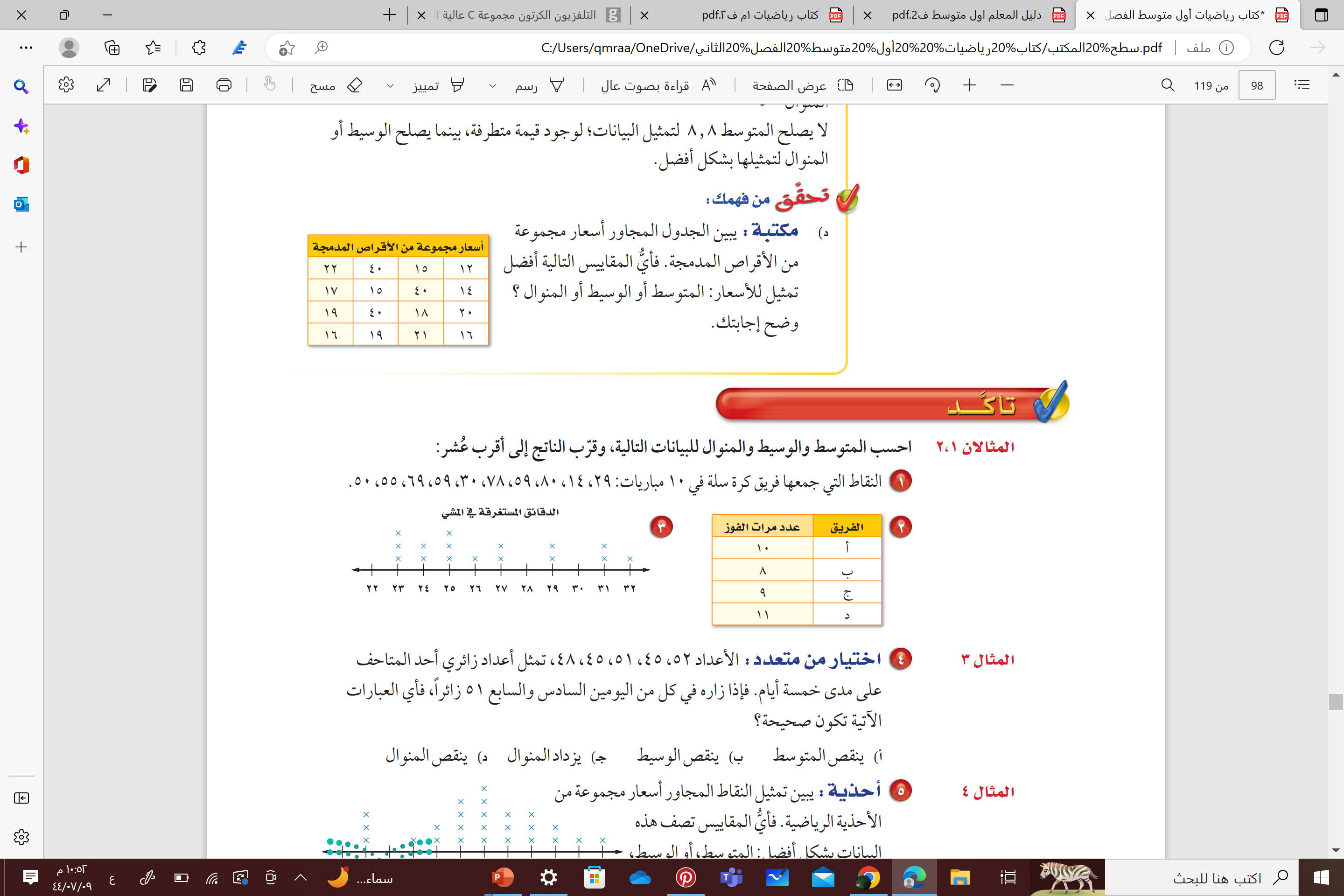 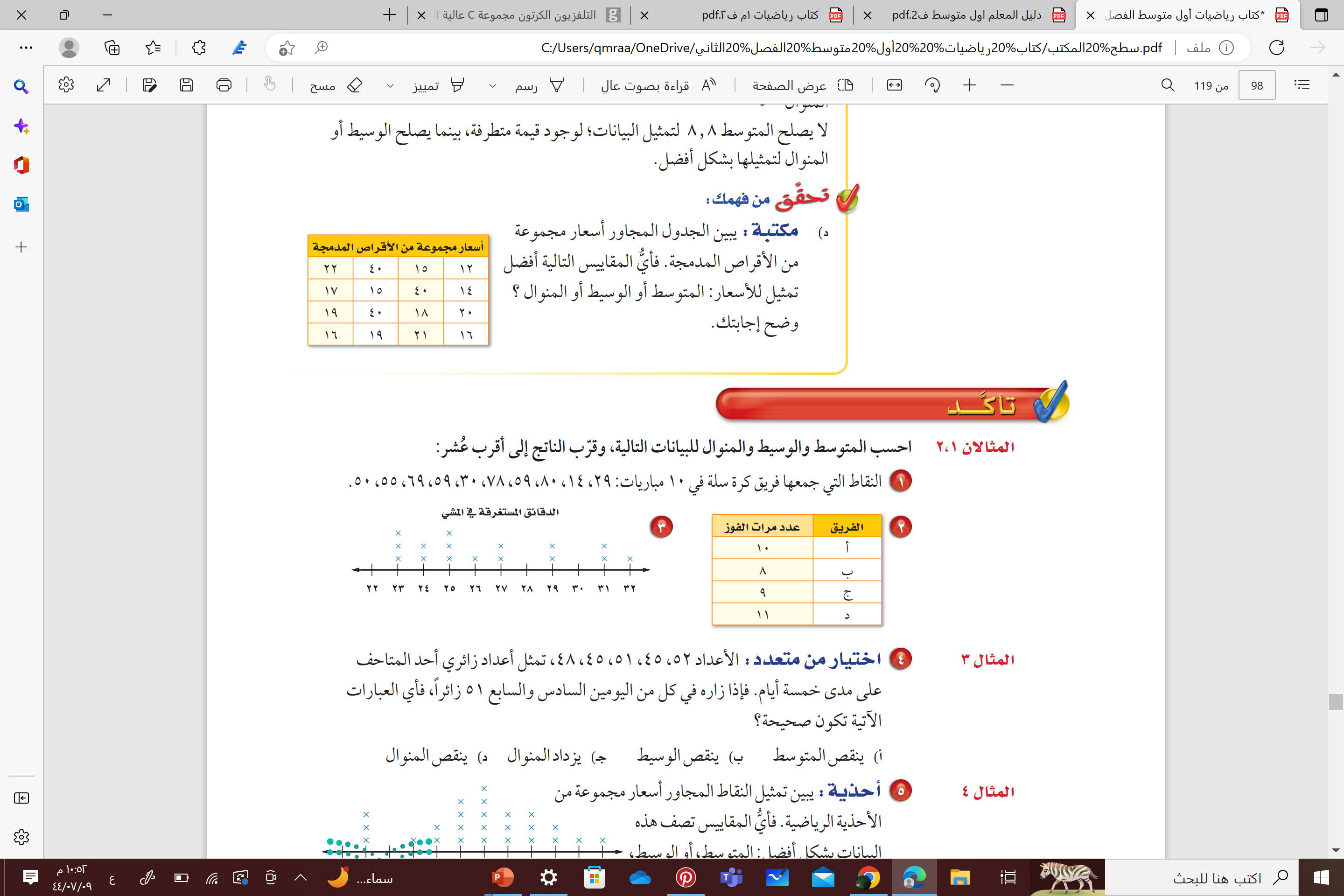 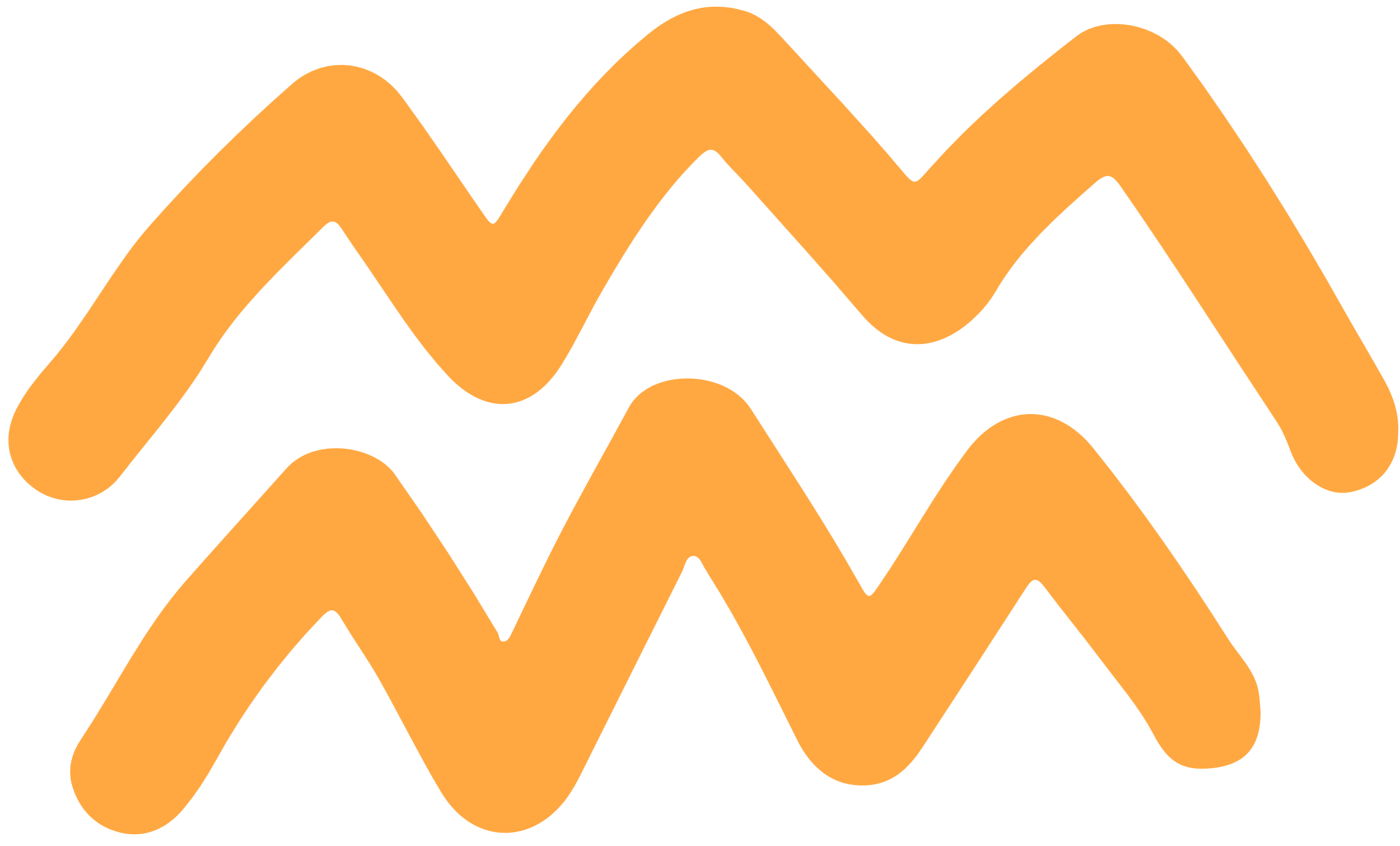 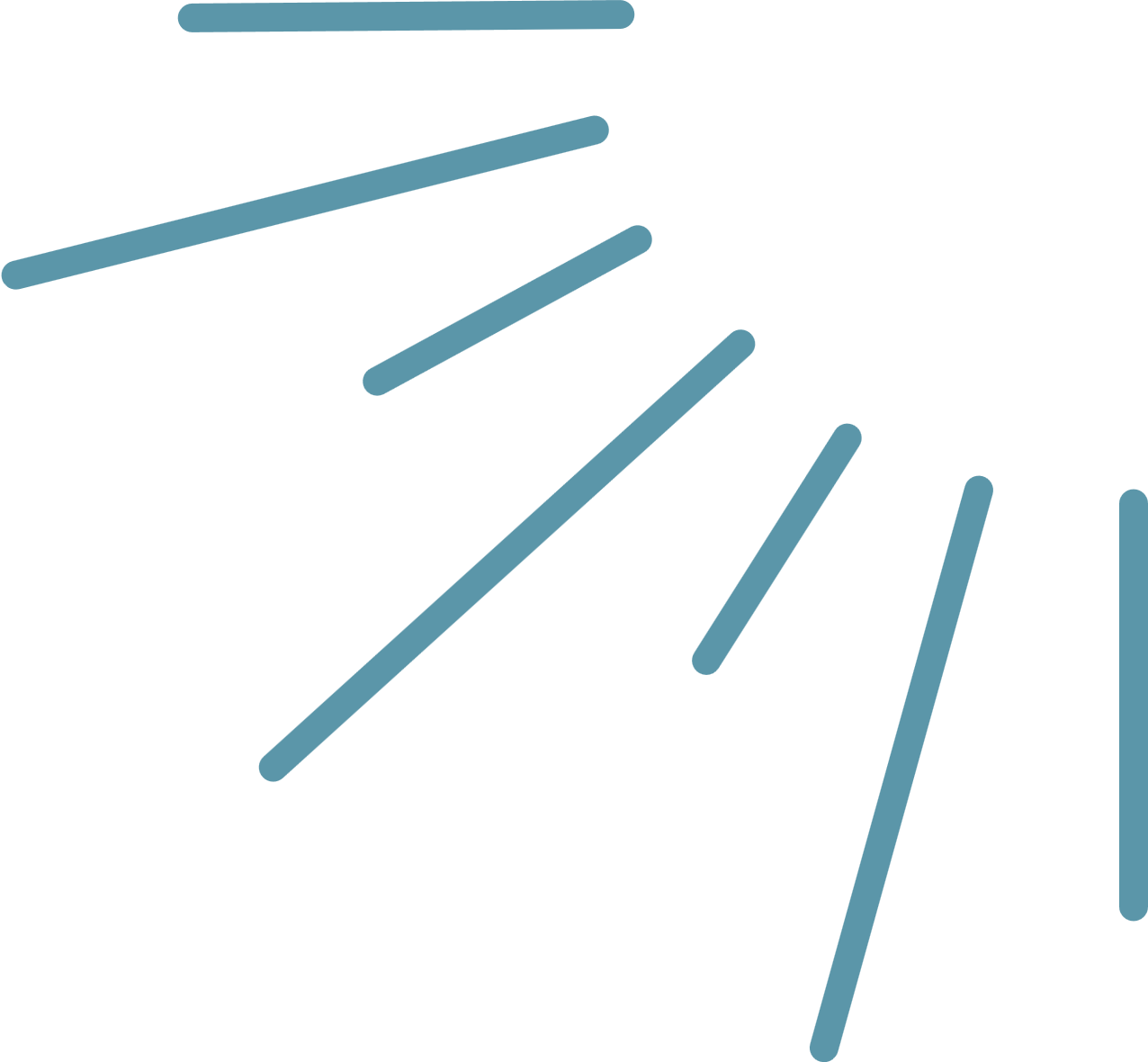 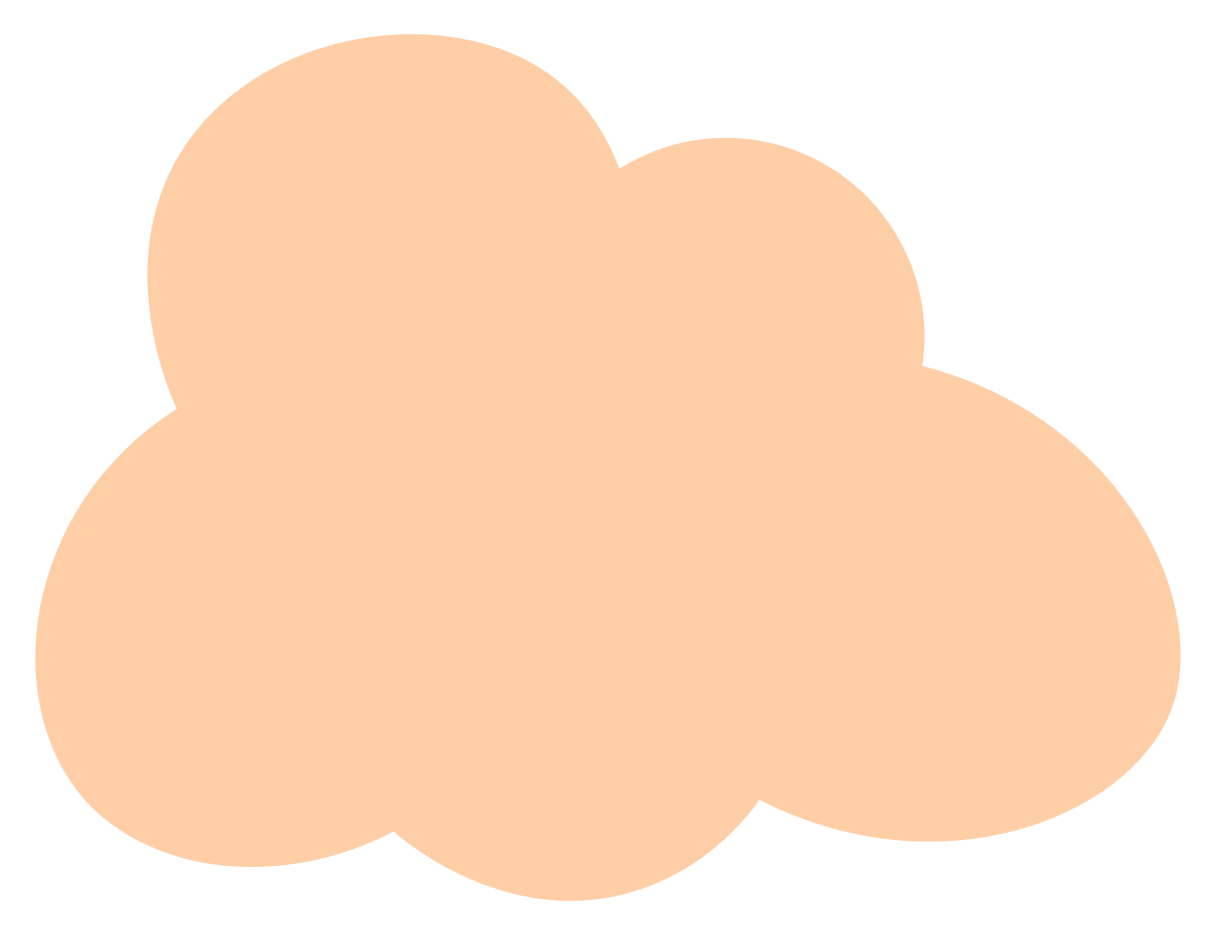 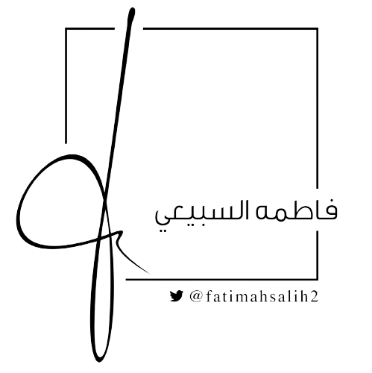 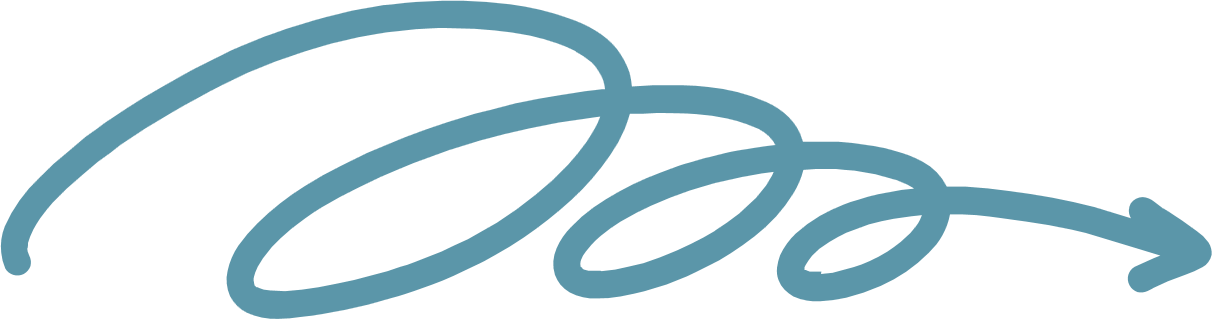 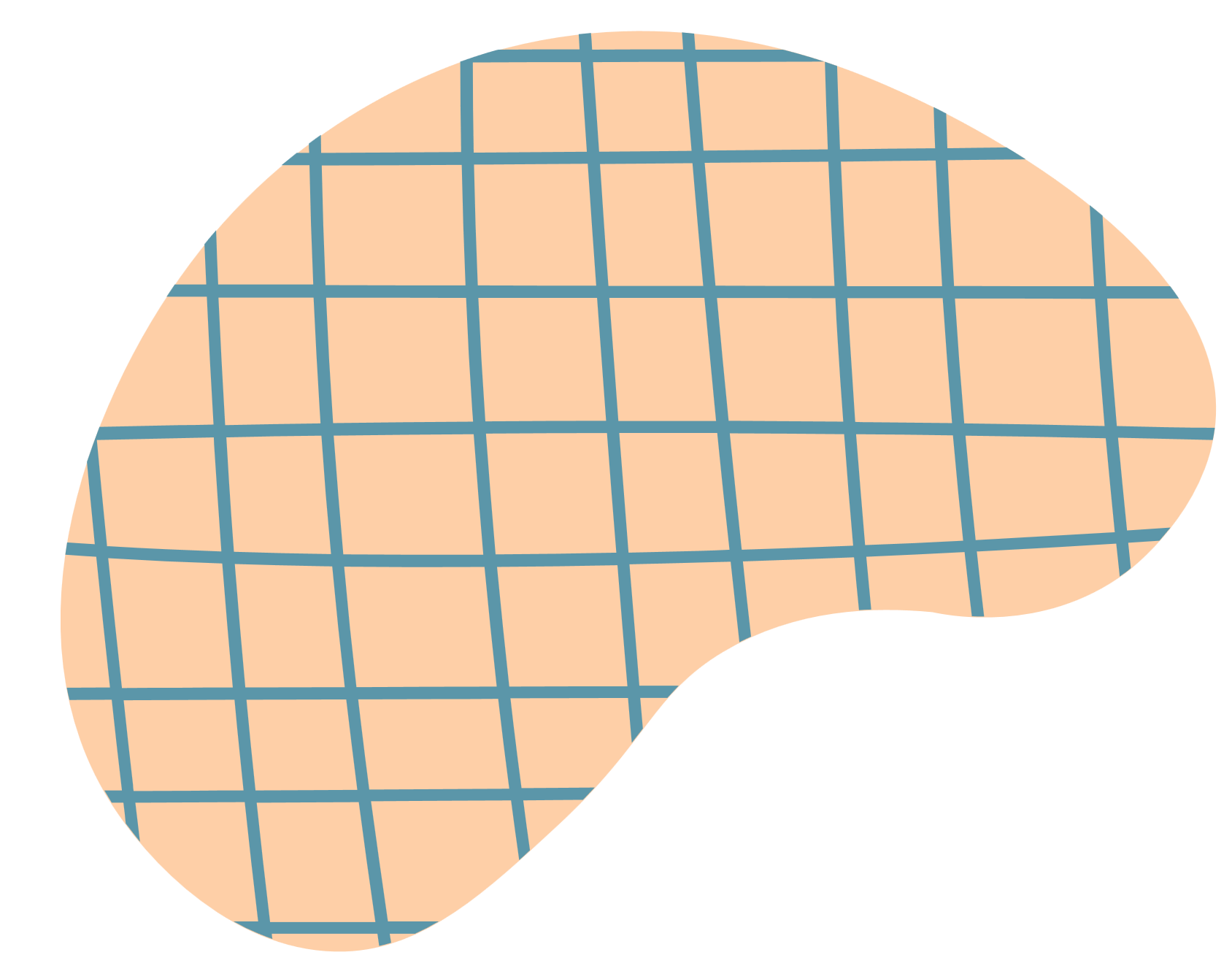 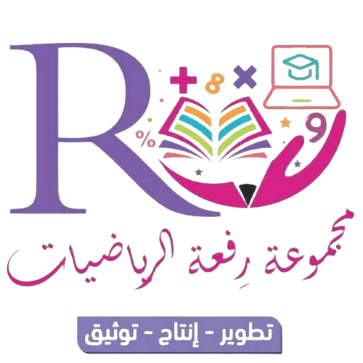 مثال من اختبار
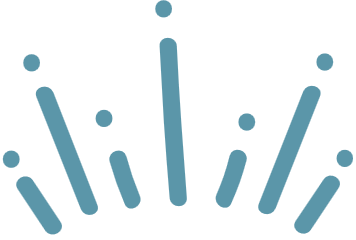 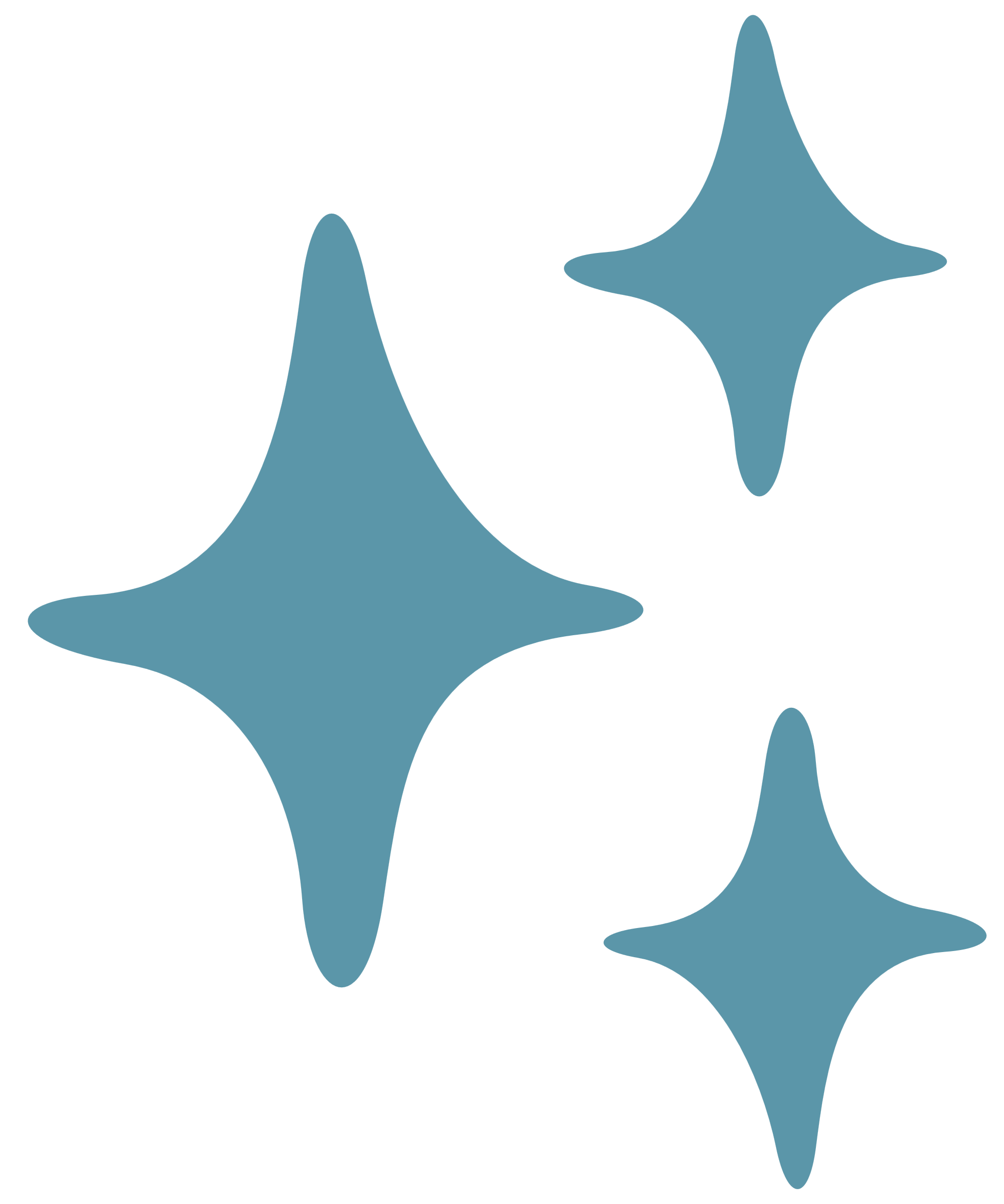 حوار ومناقشة
مثال 3
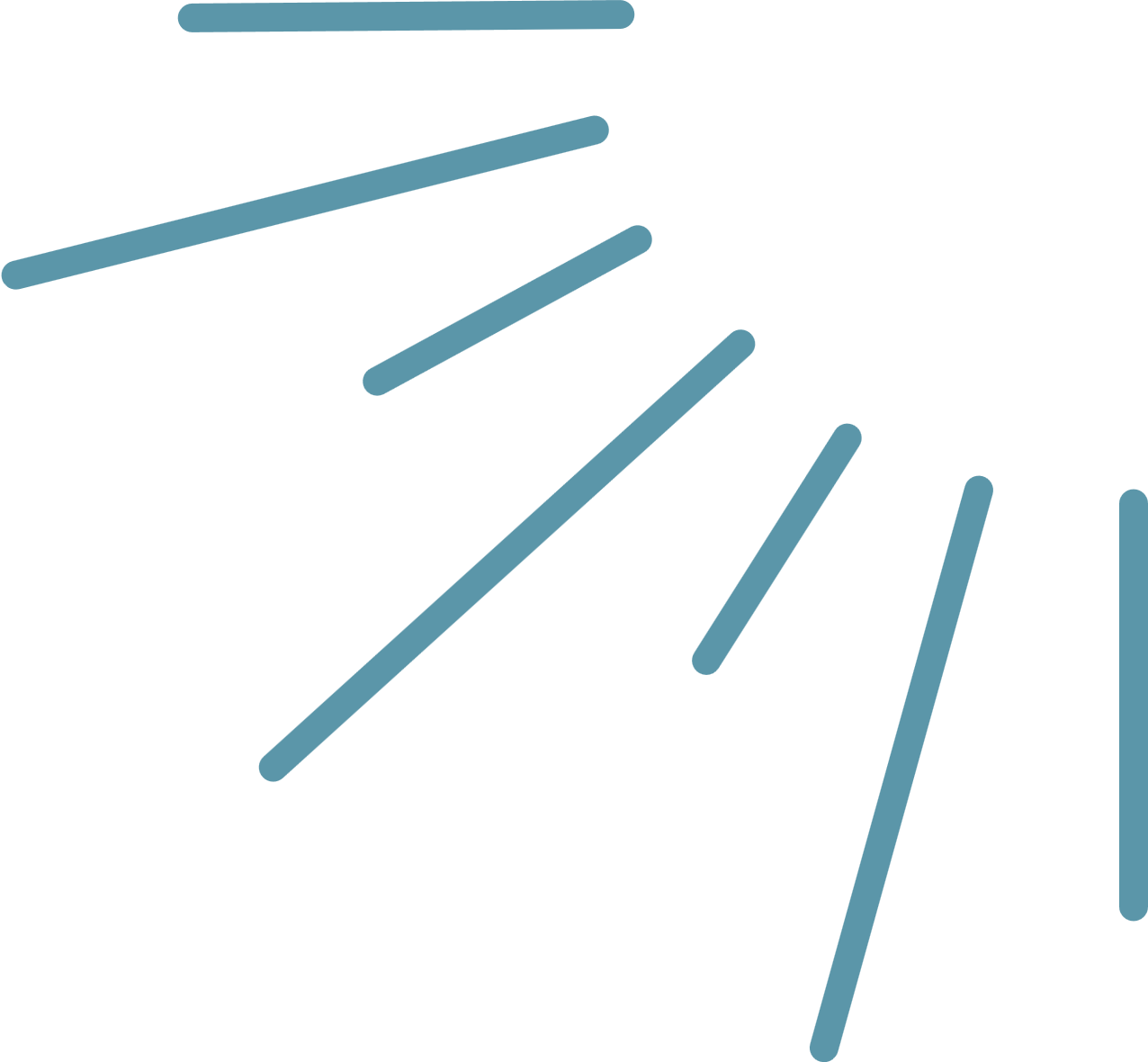 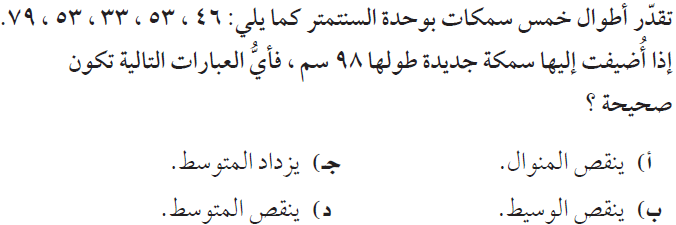 قبل الزيادة
بعد الزيادة
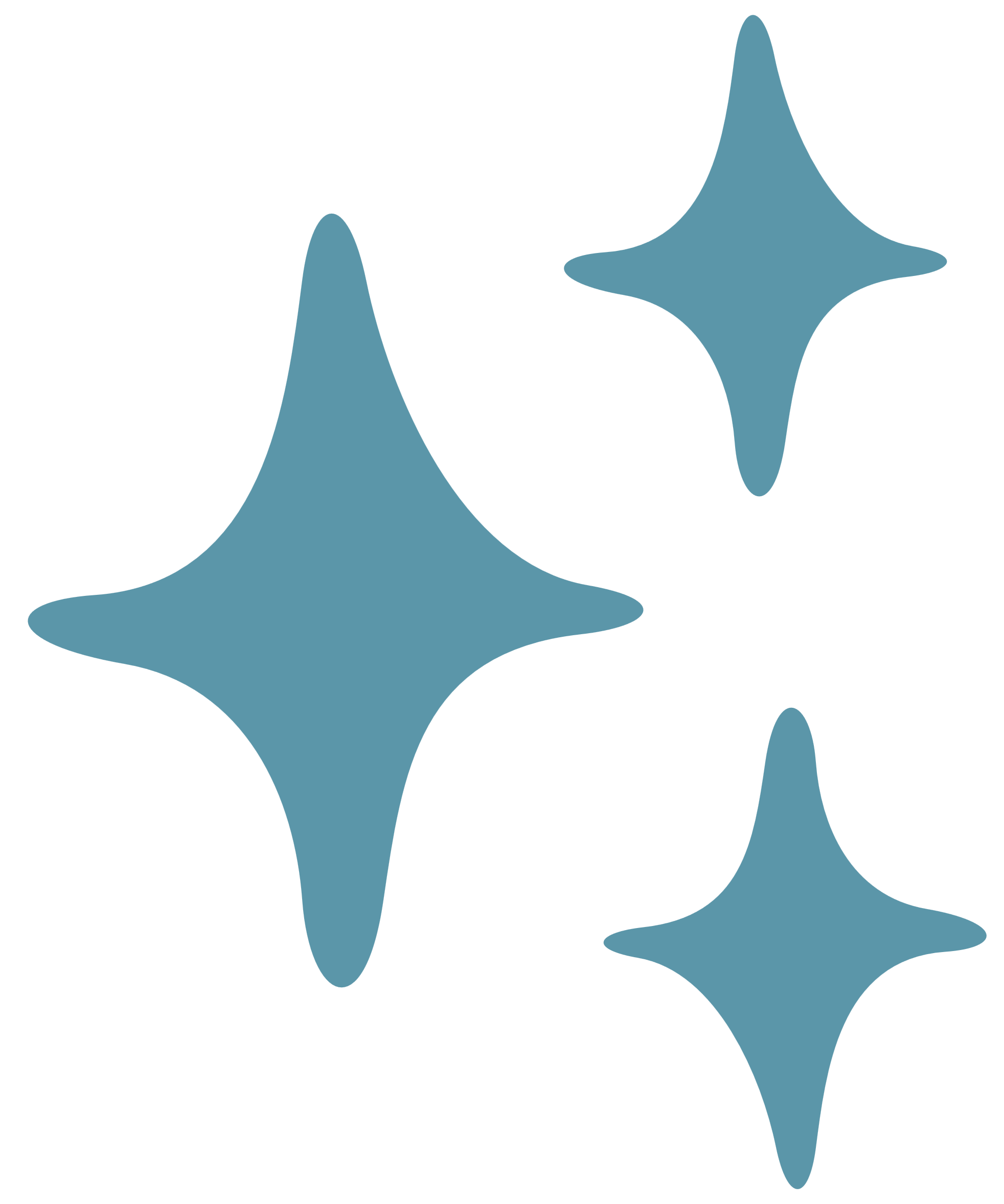 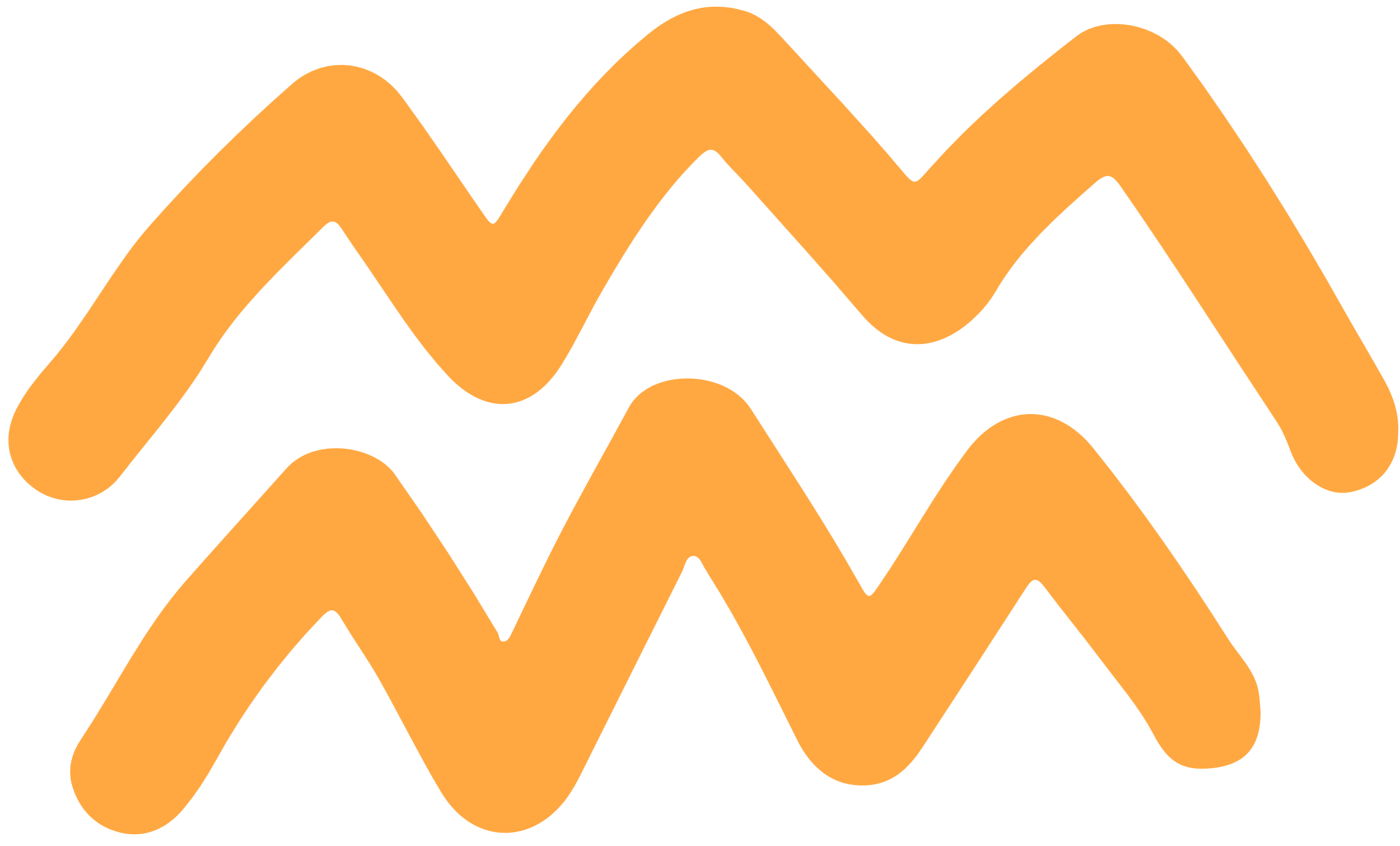 33 ، 46 ، 53 ، 53 ، 79 ، 98
33 ، 46 ، 53 ، 53 ، 79
60,3
المتوسط الحسابي =
52,8
المتوسط الحسابي =
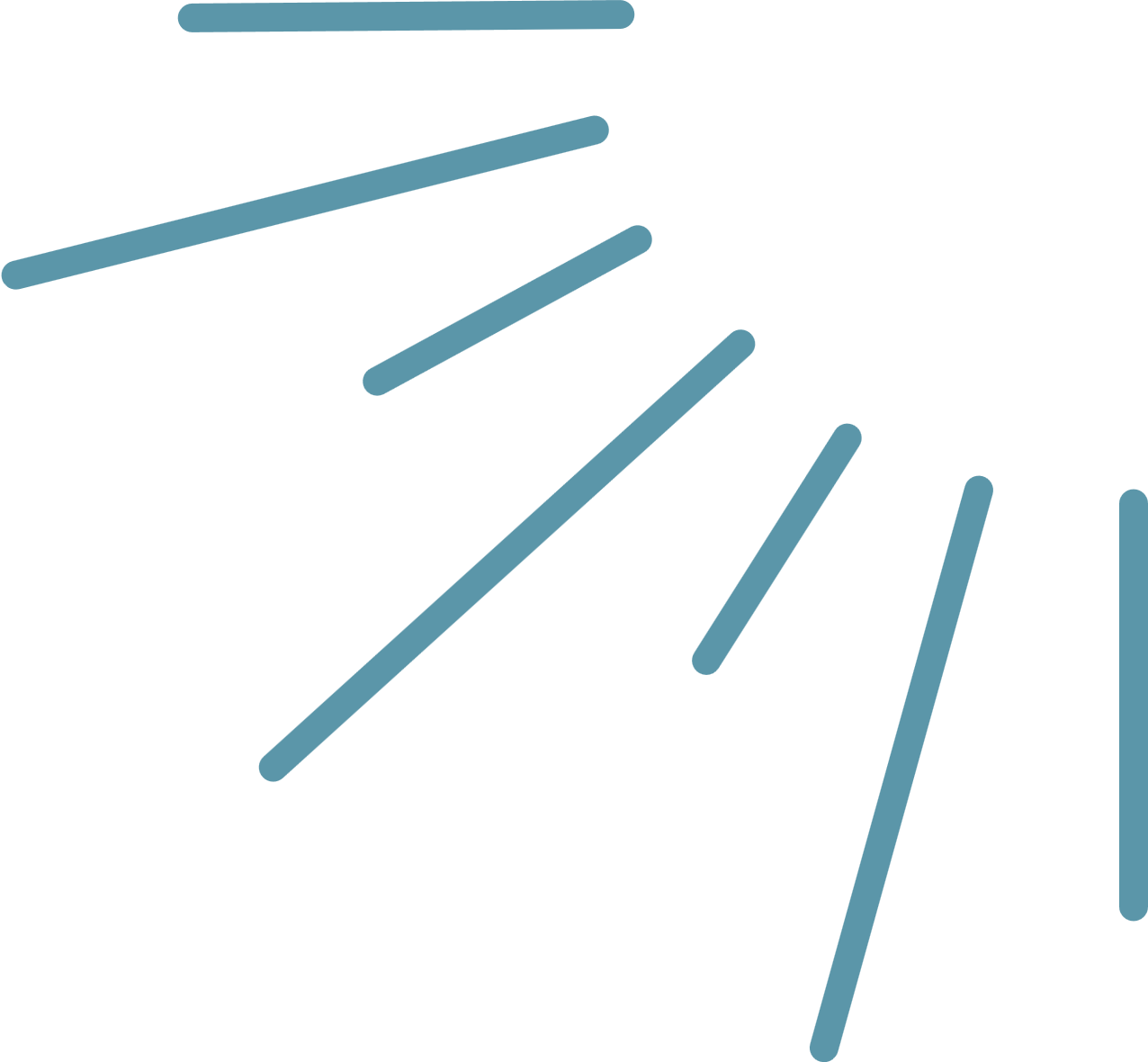 الوسيط  =
53
الوسيط  =
53
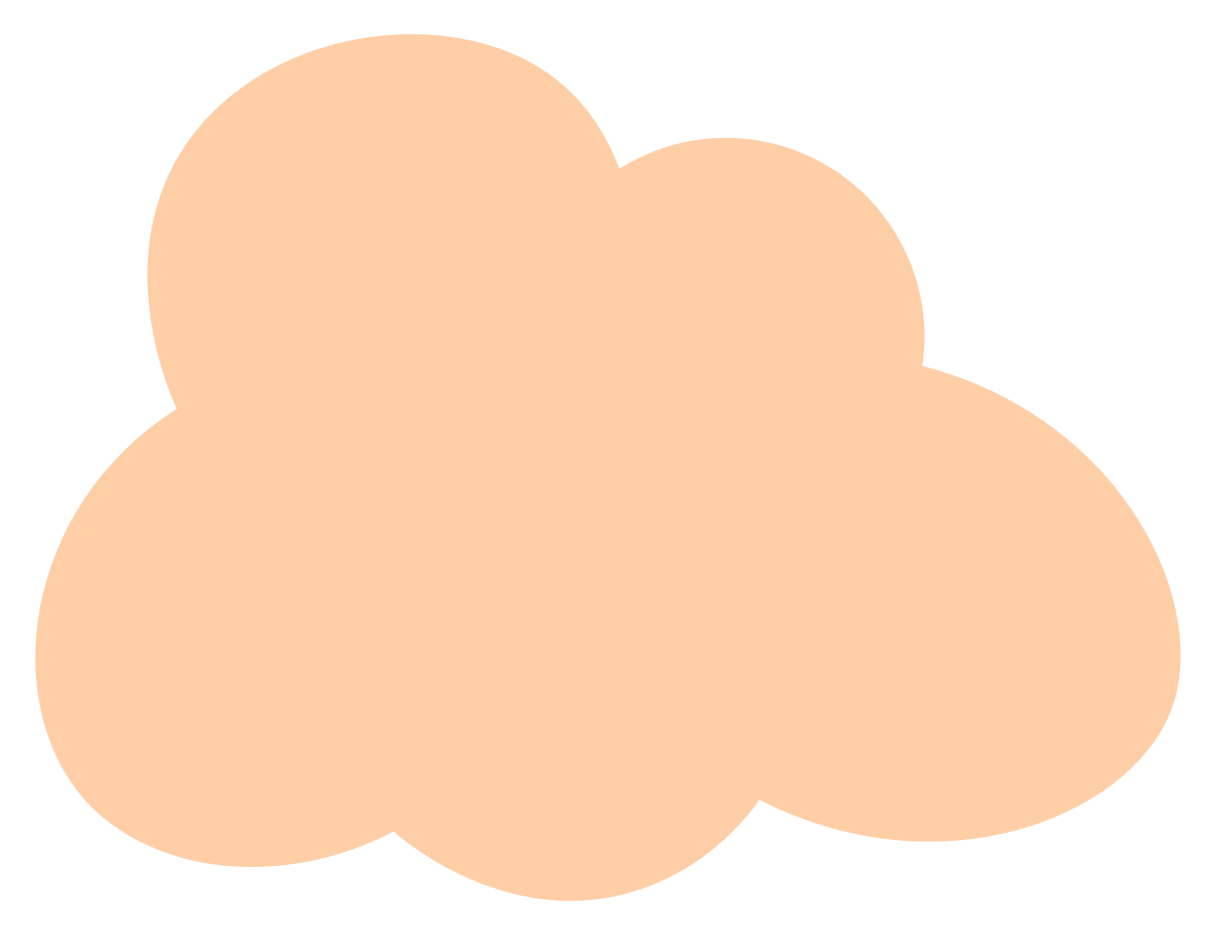 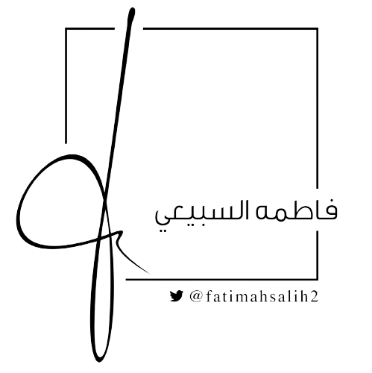 53
53
المنوال  =
المنوال  =
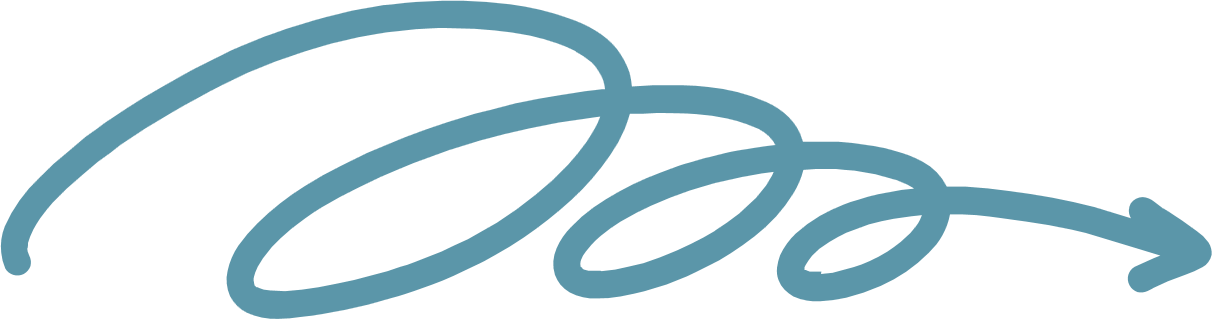 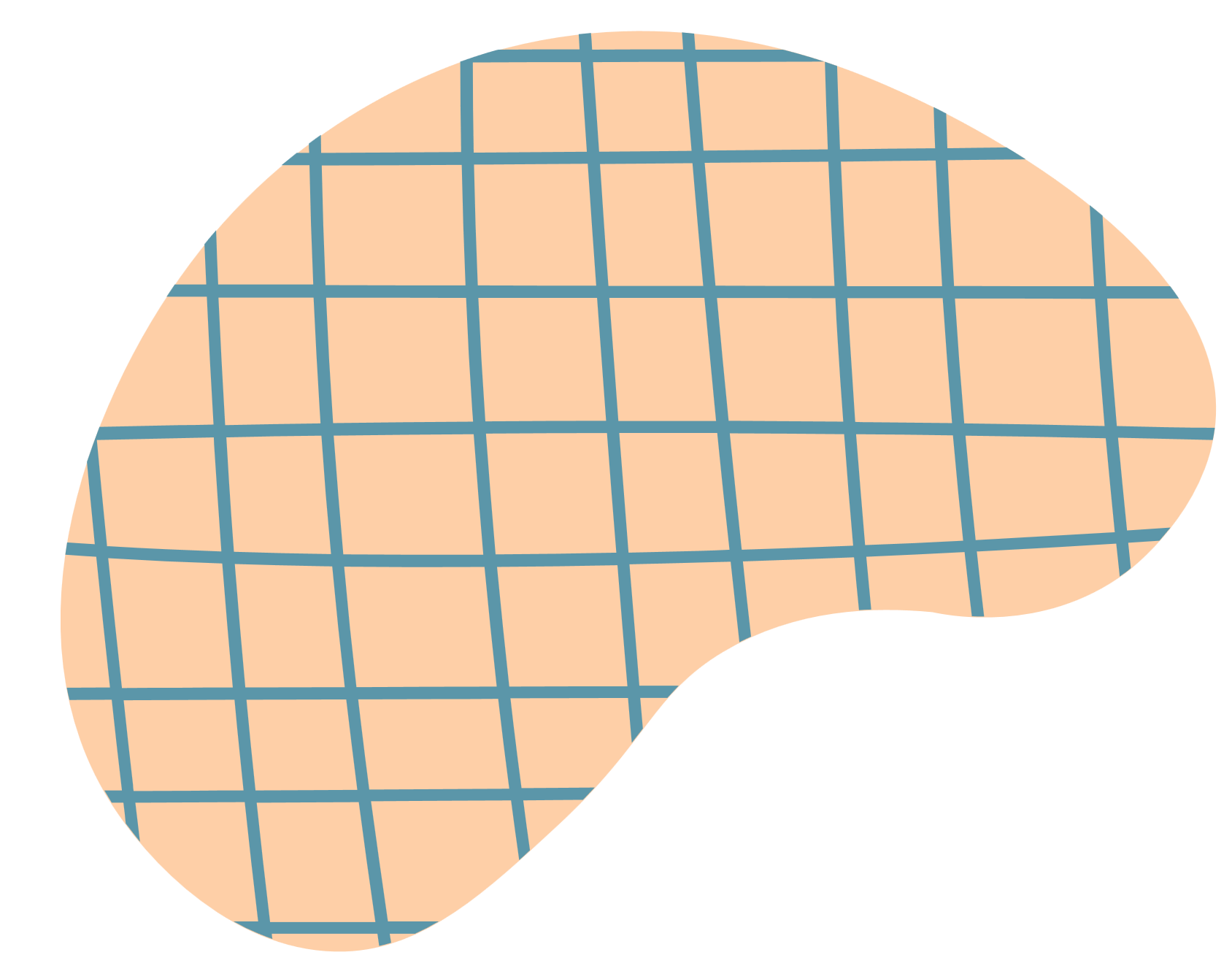 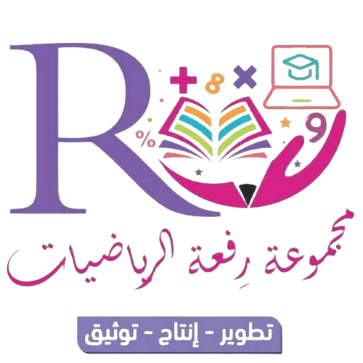 تحقق من فهمك
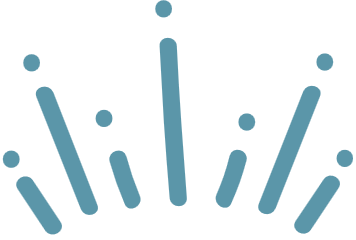 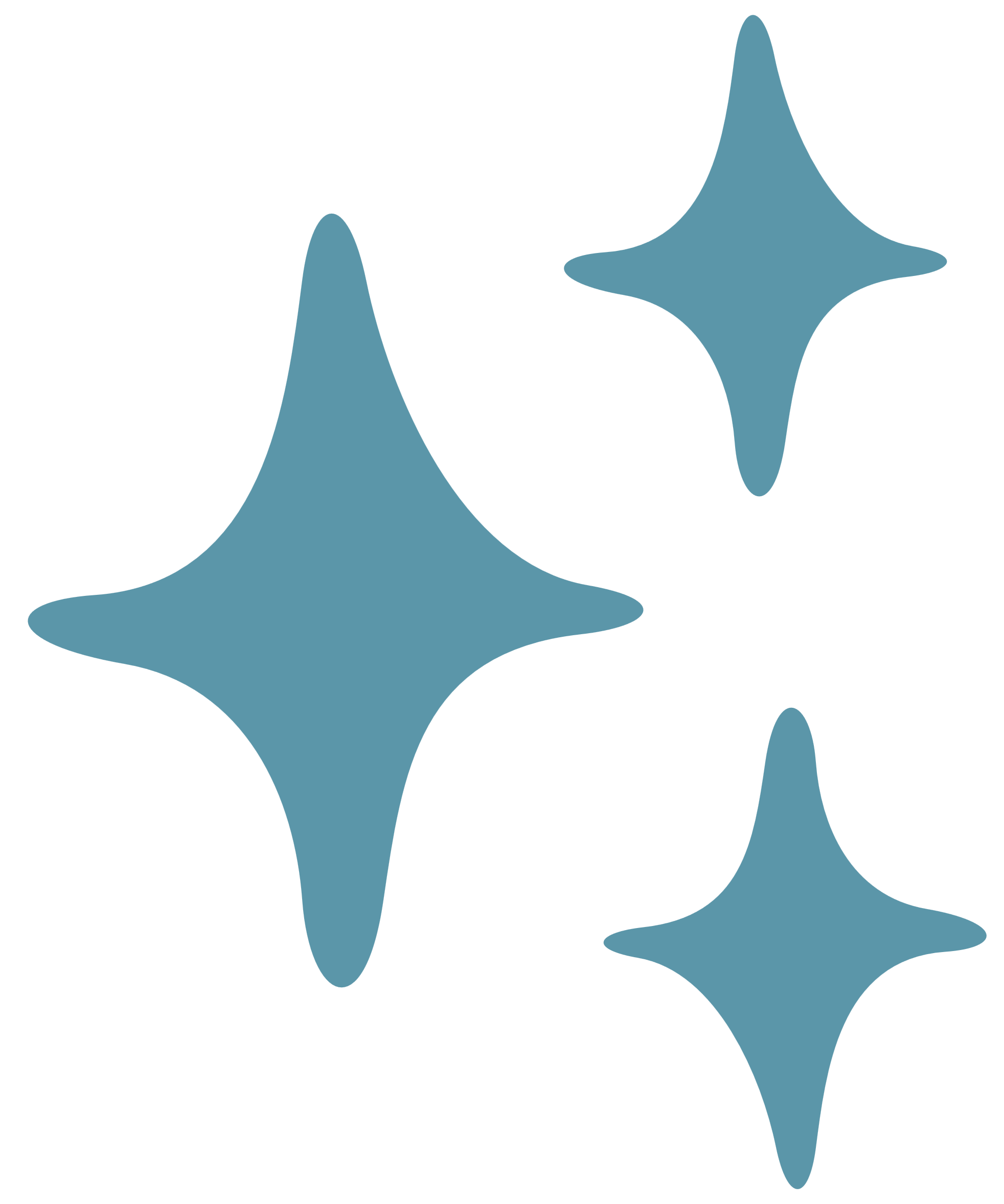 دقيقة واحدة
. ج .
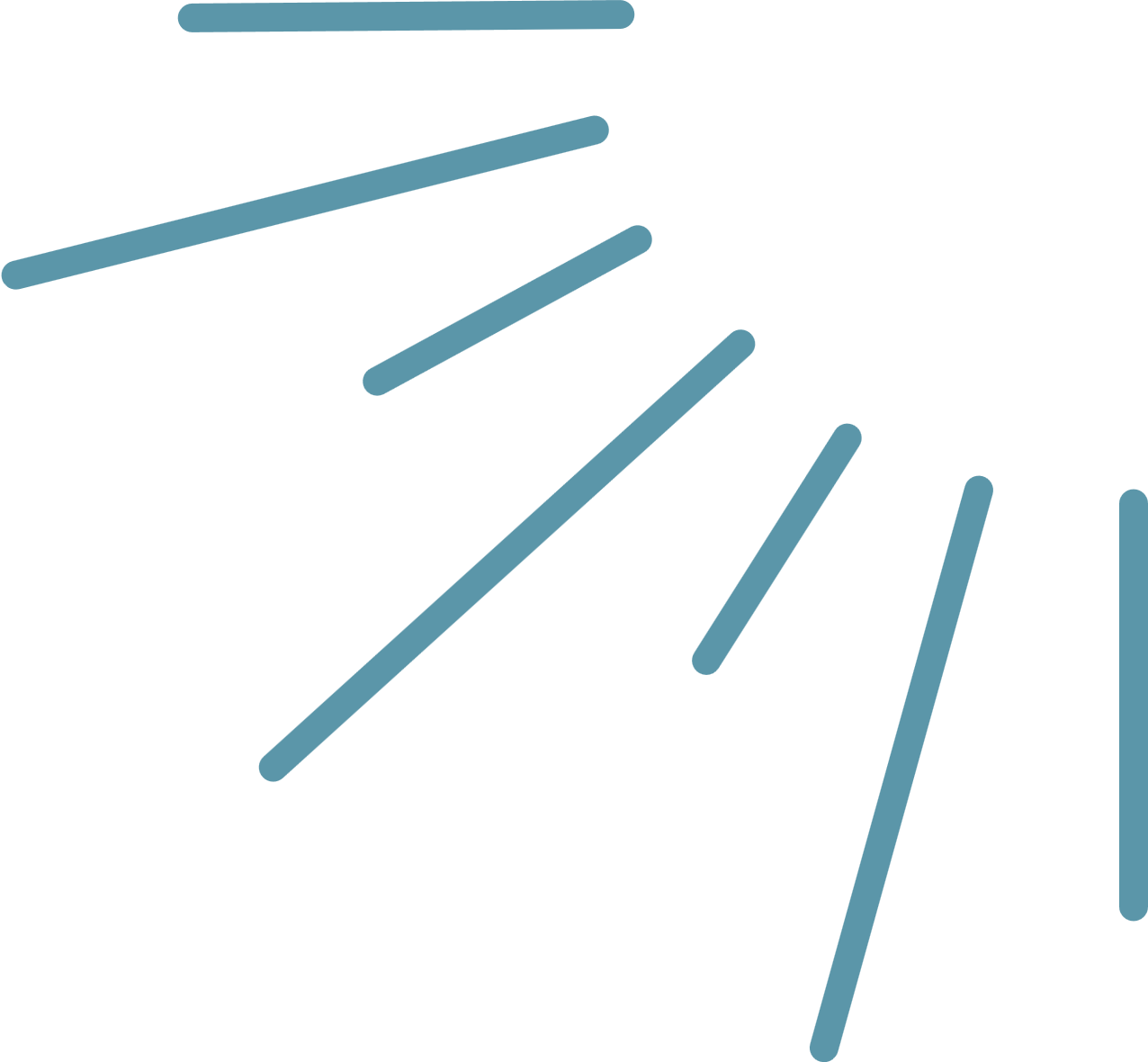 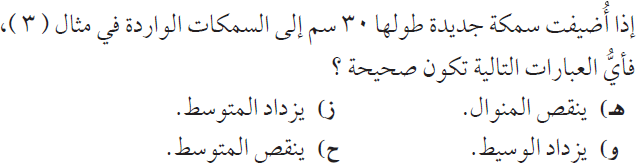 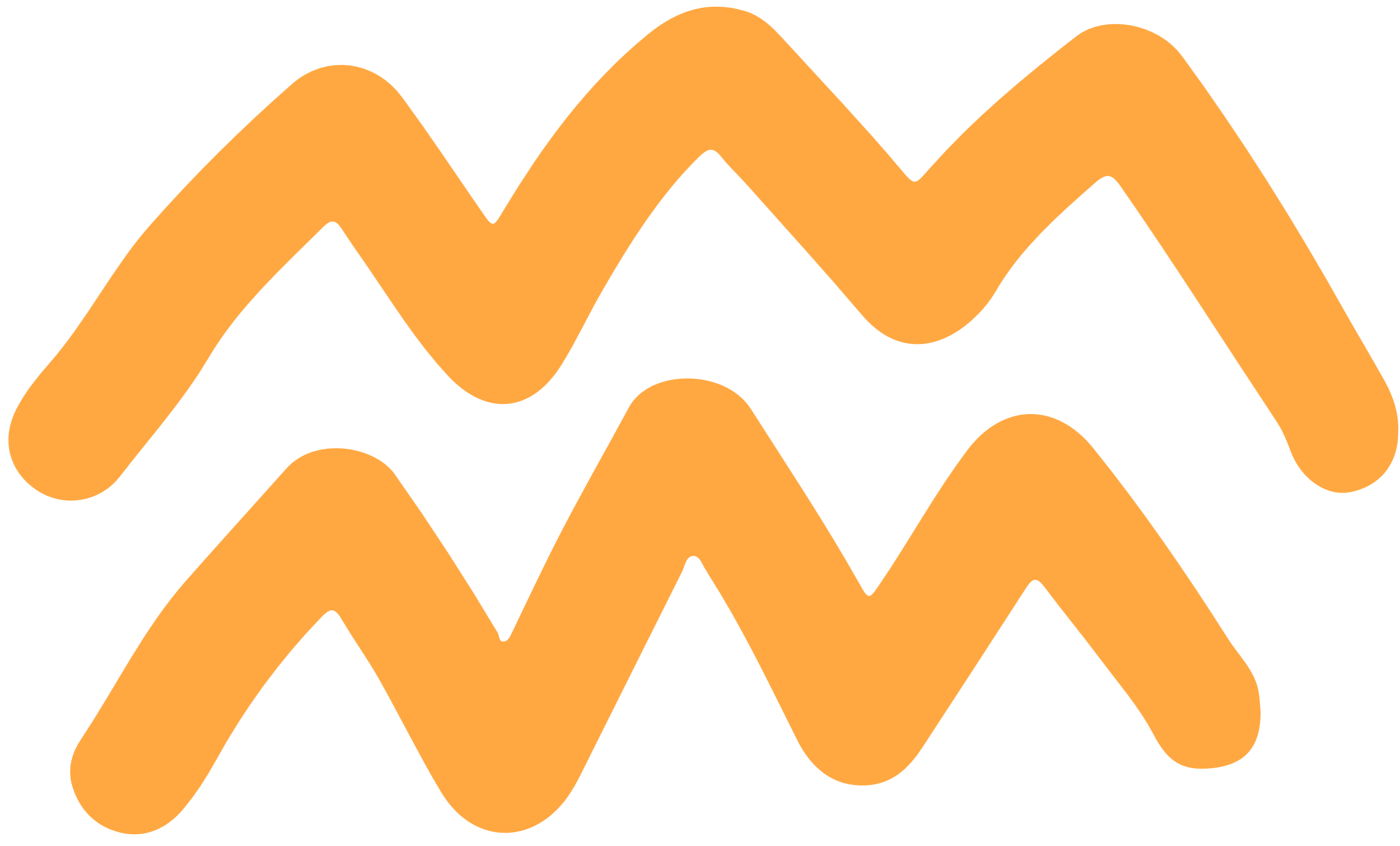 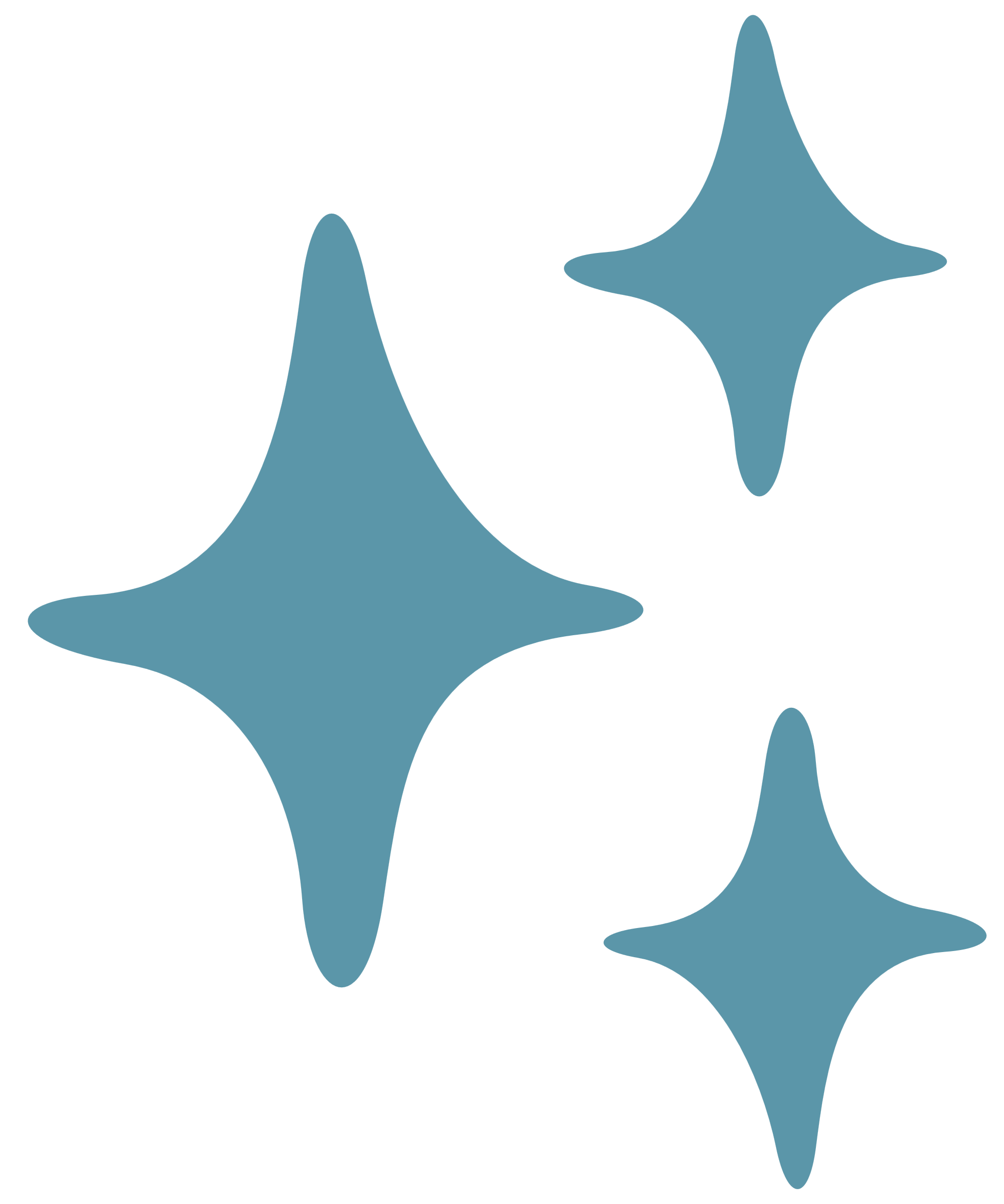 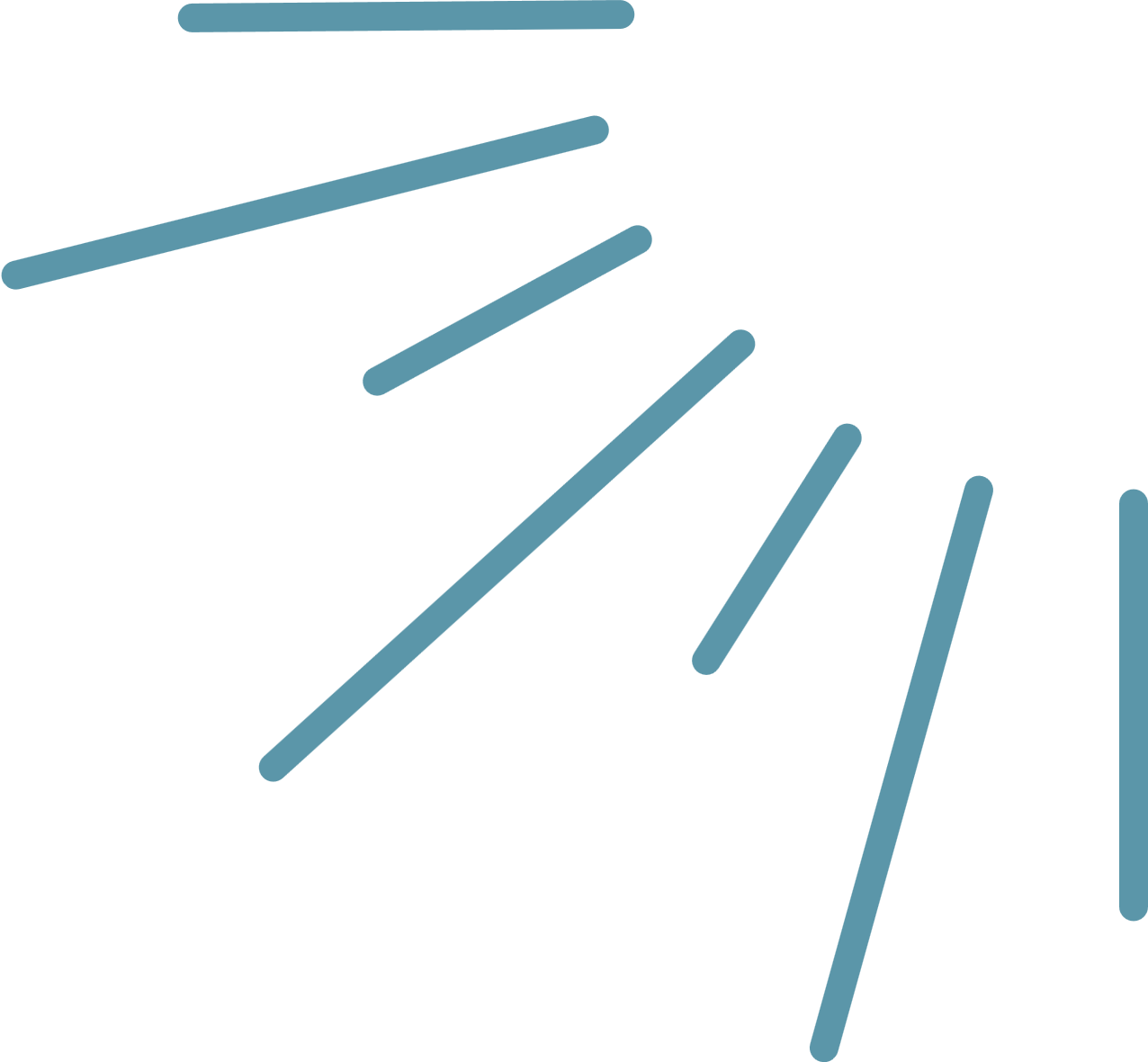 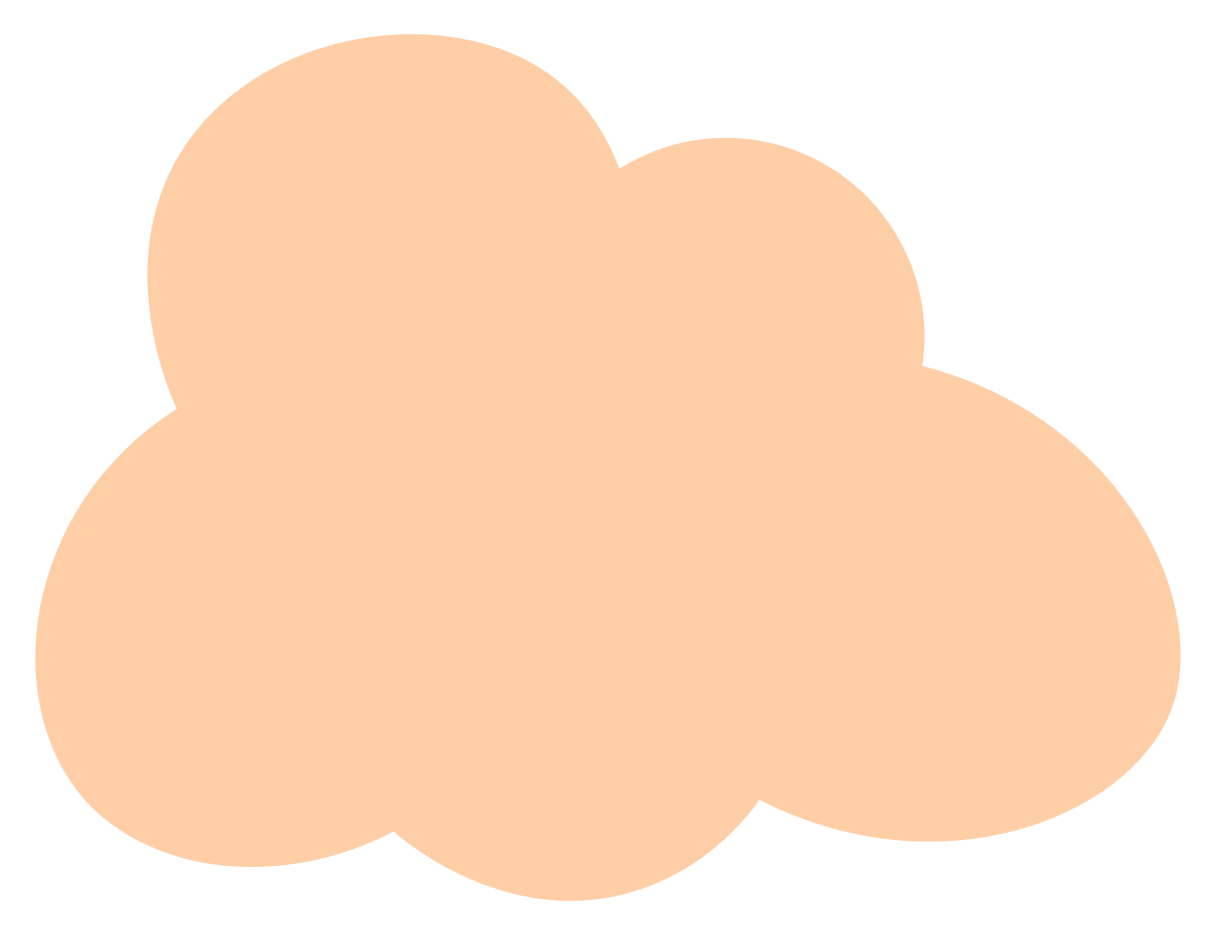 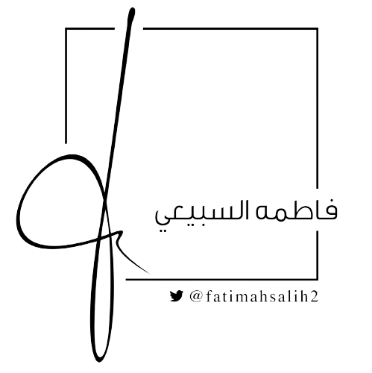 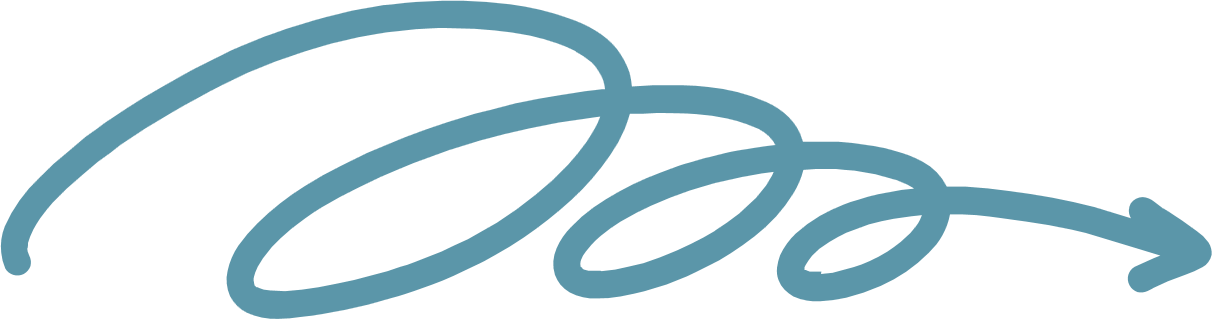 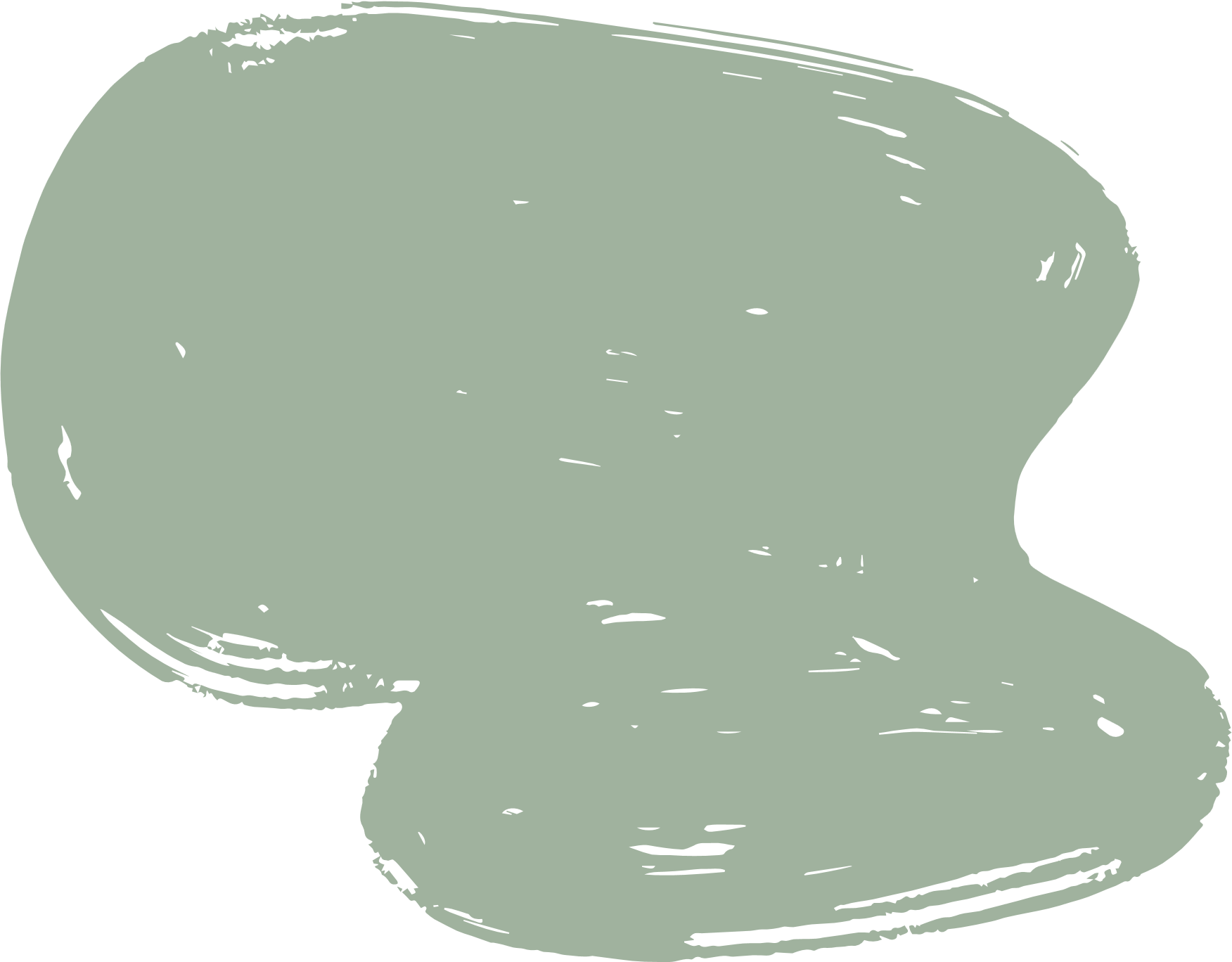 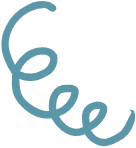 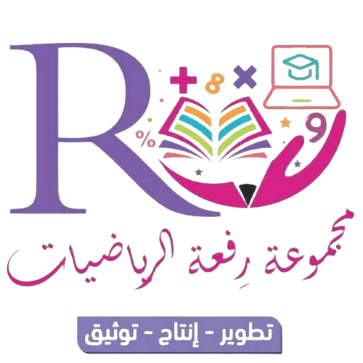 بالإضافة إلى المتوسط والوسيط والمنوال، يمكنك أيضا استعمال المدى لوصف 
مجموعة من البيانات. وفيما يلي بعض الإرشادات لاستعمال هذه المقاييس:
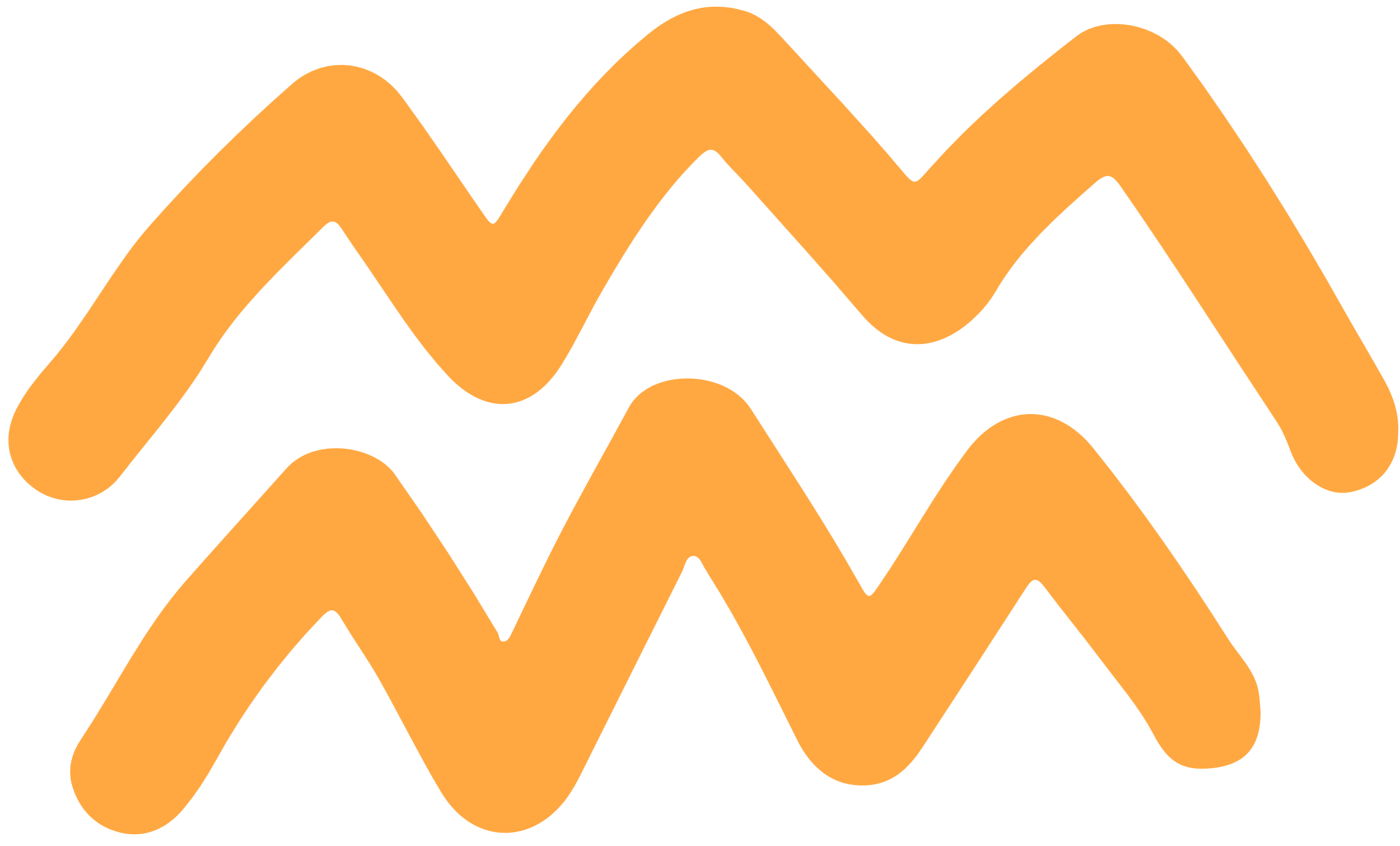 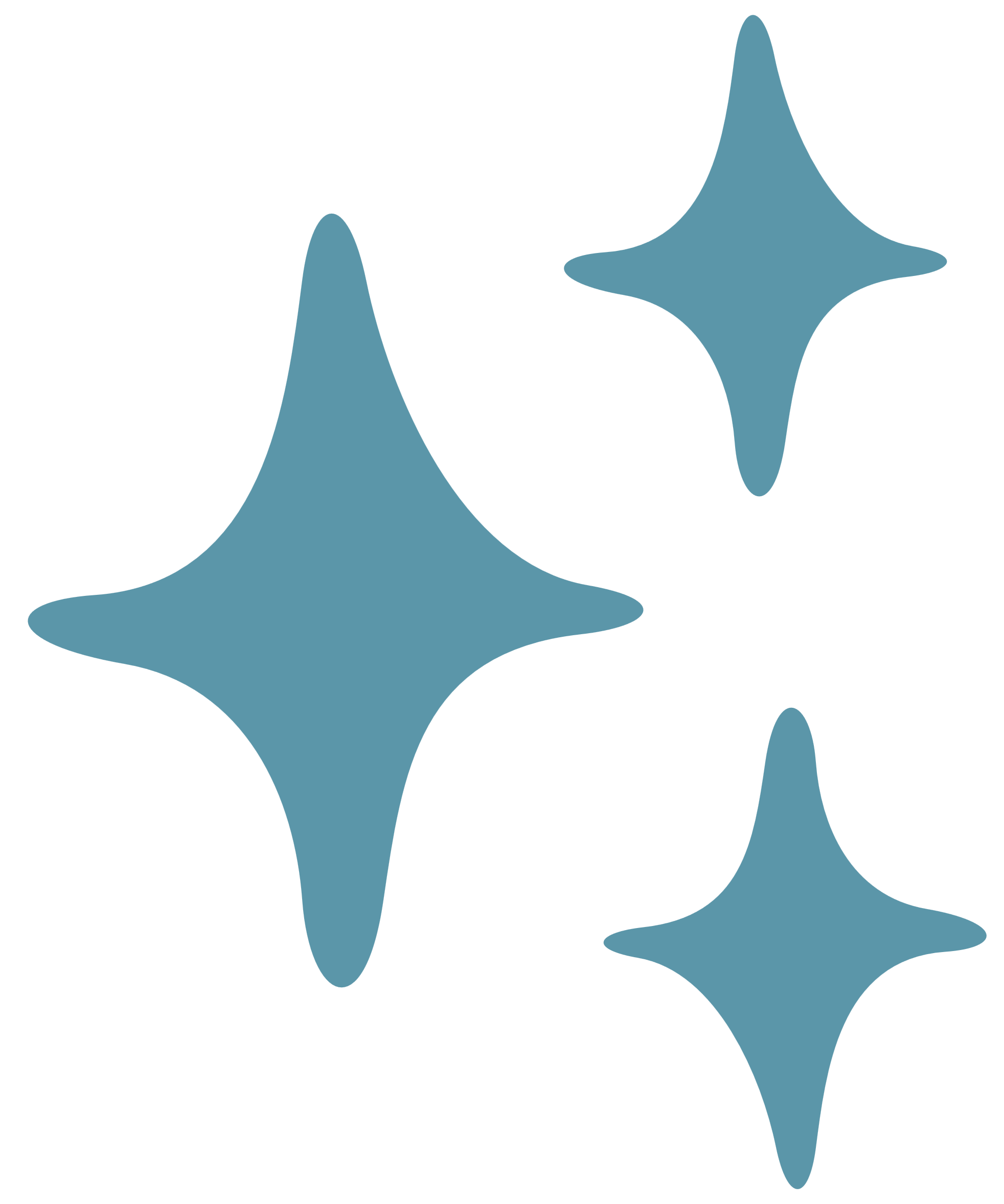 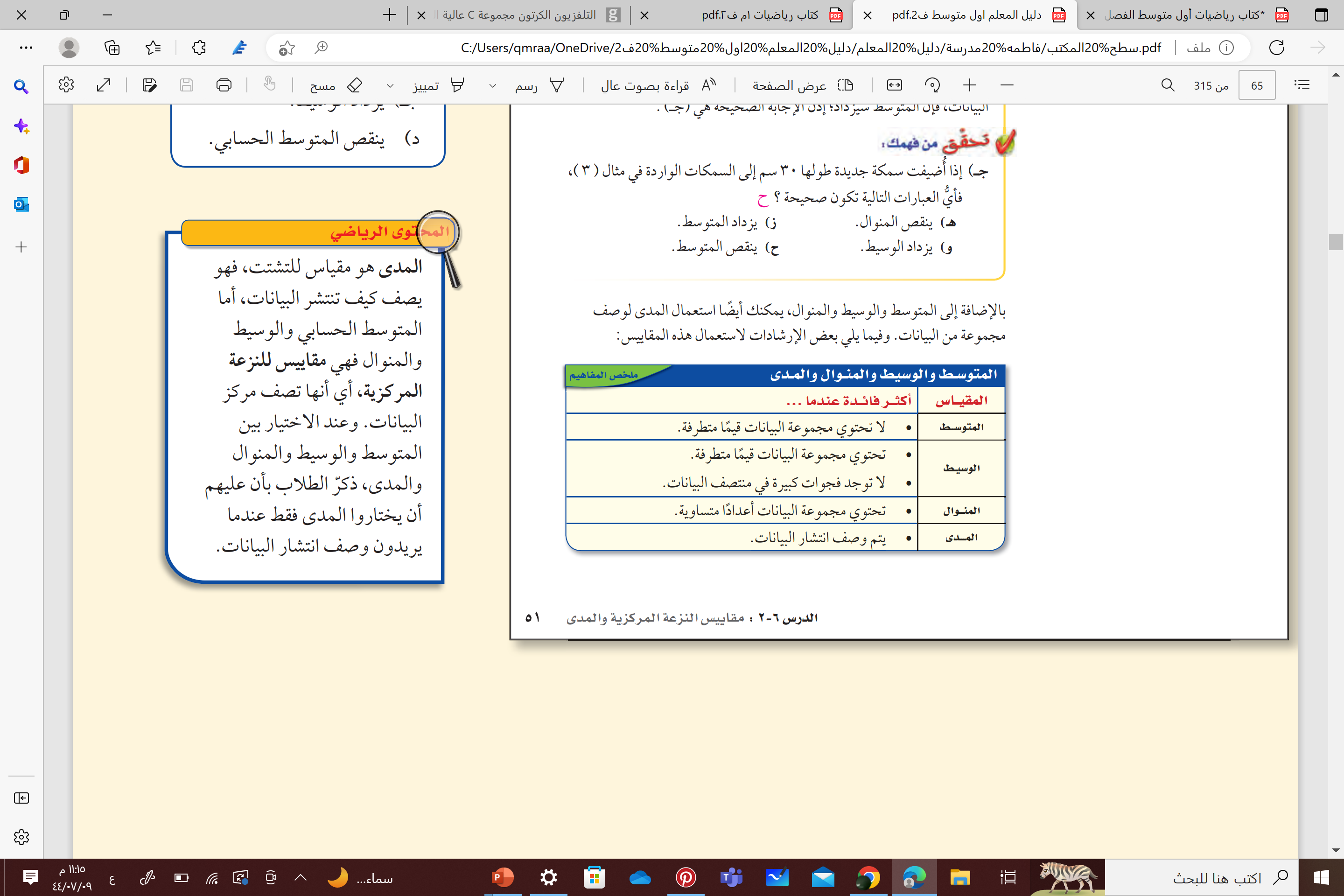 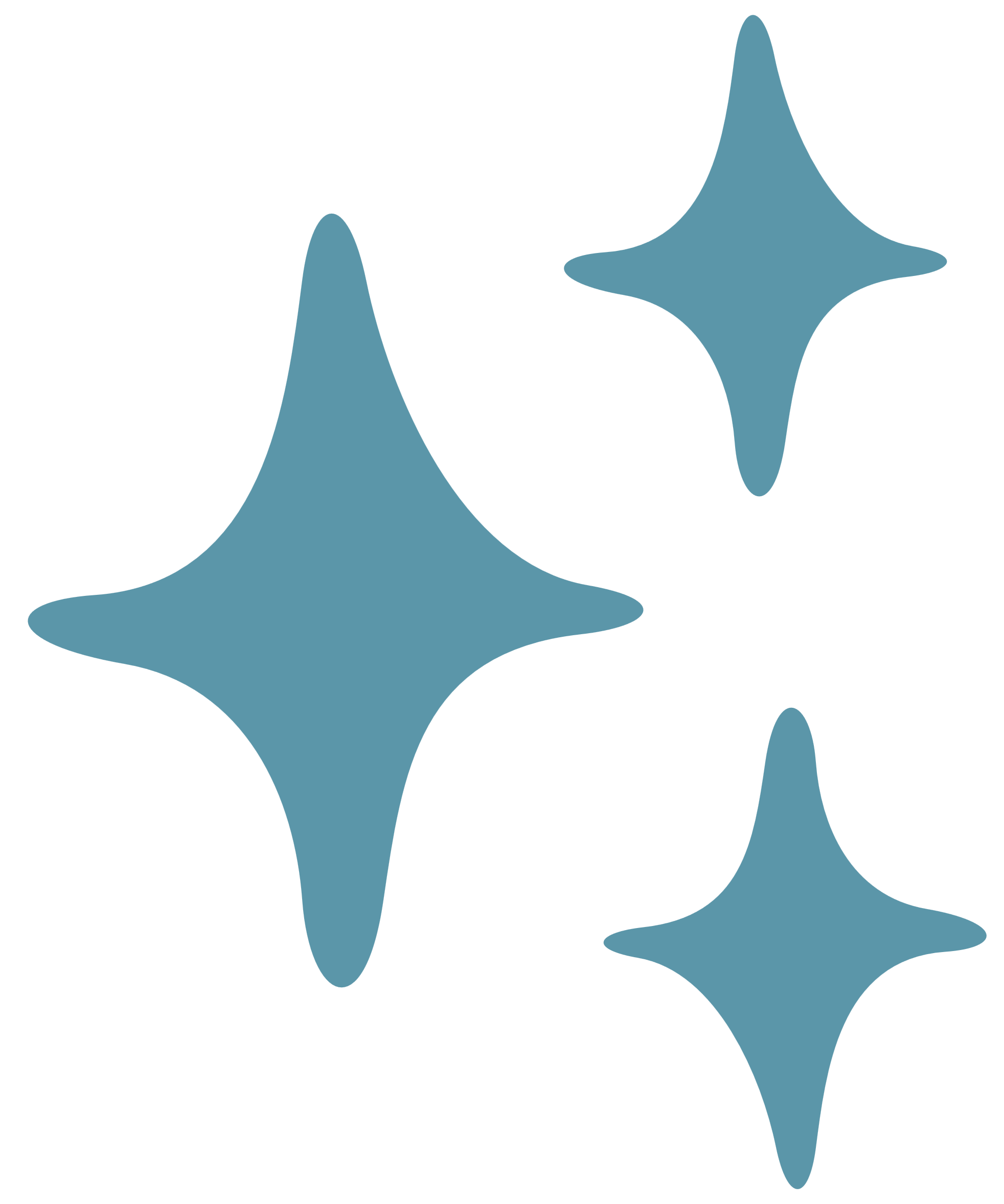 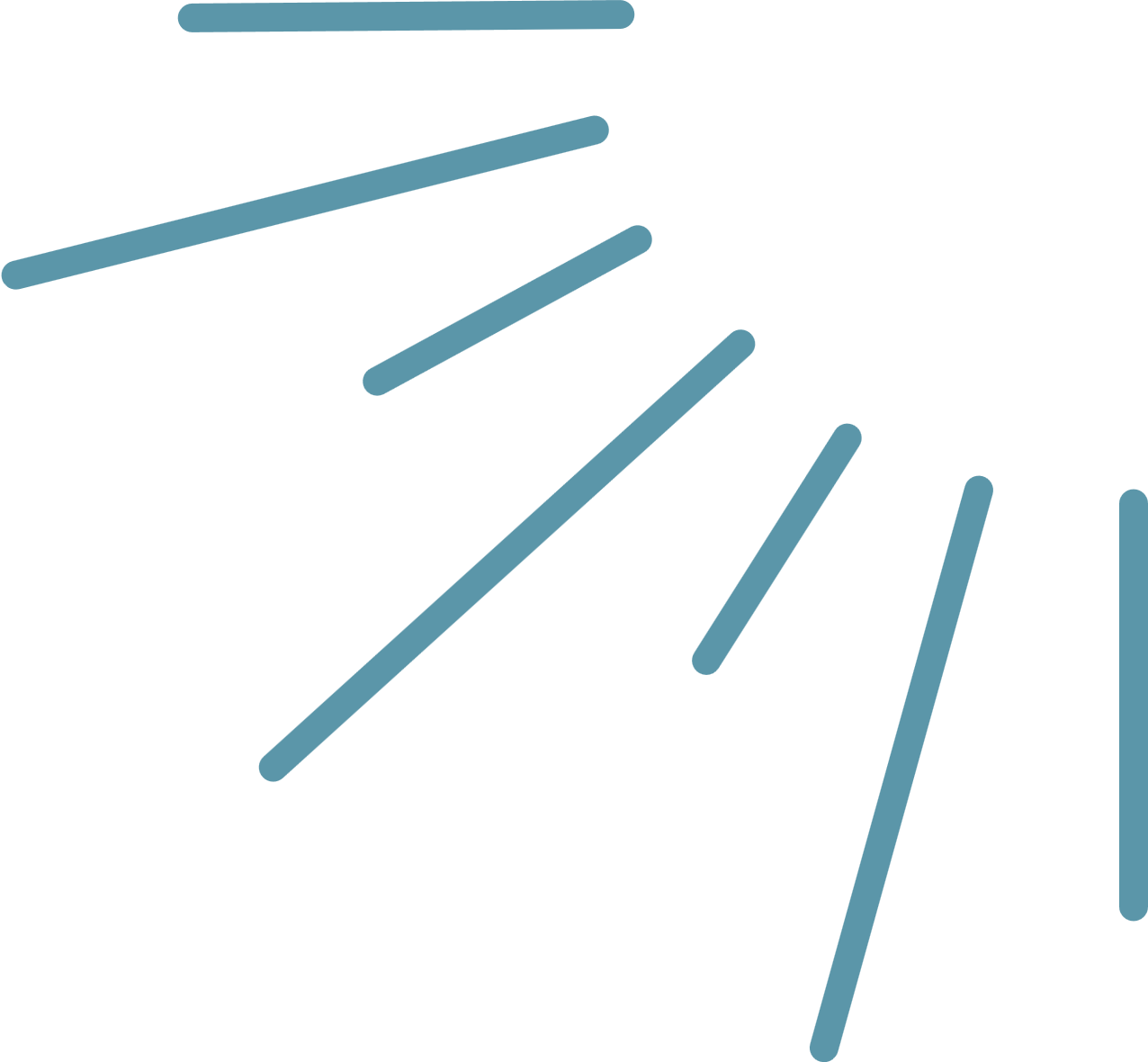 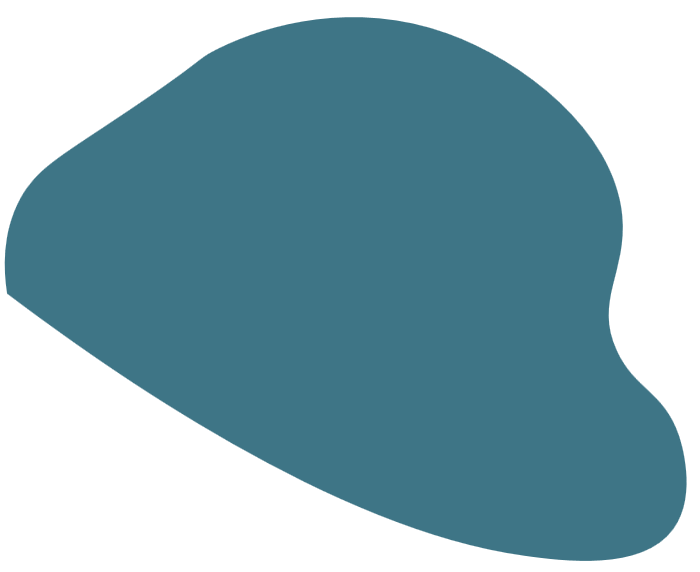 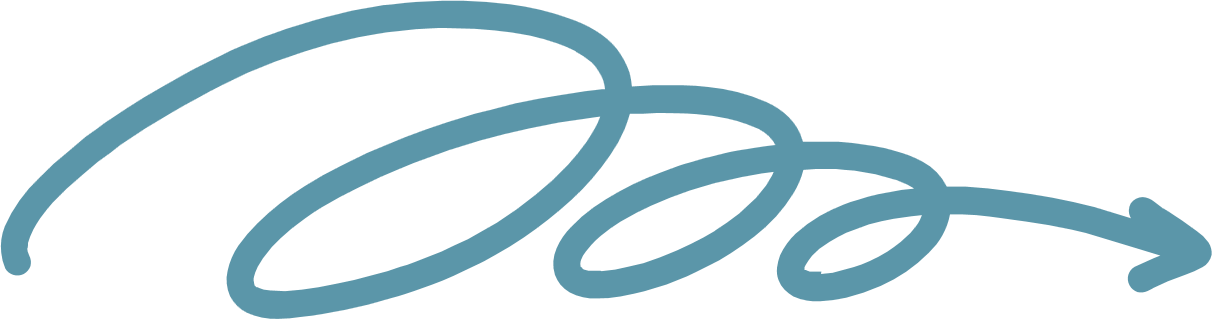 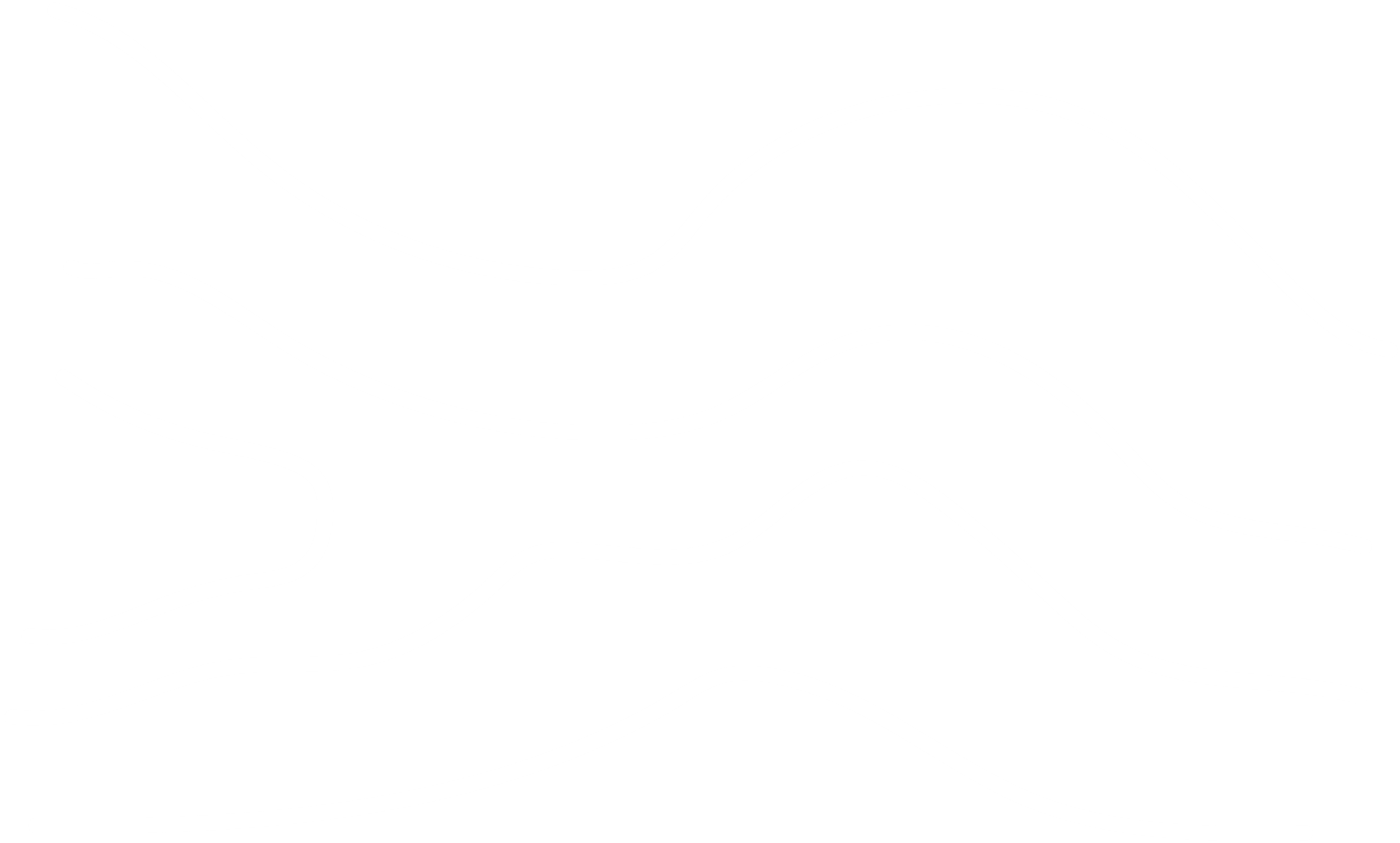 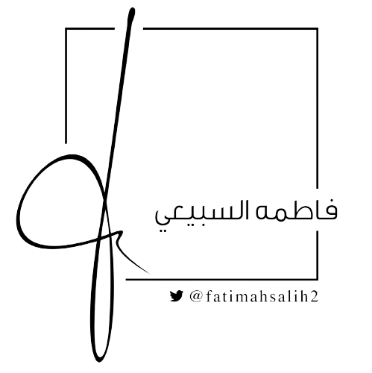 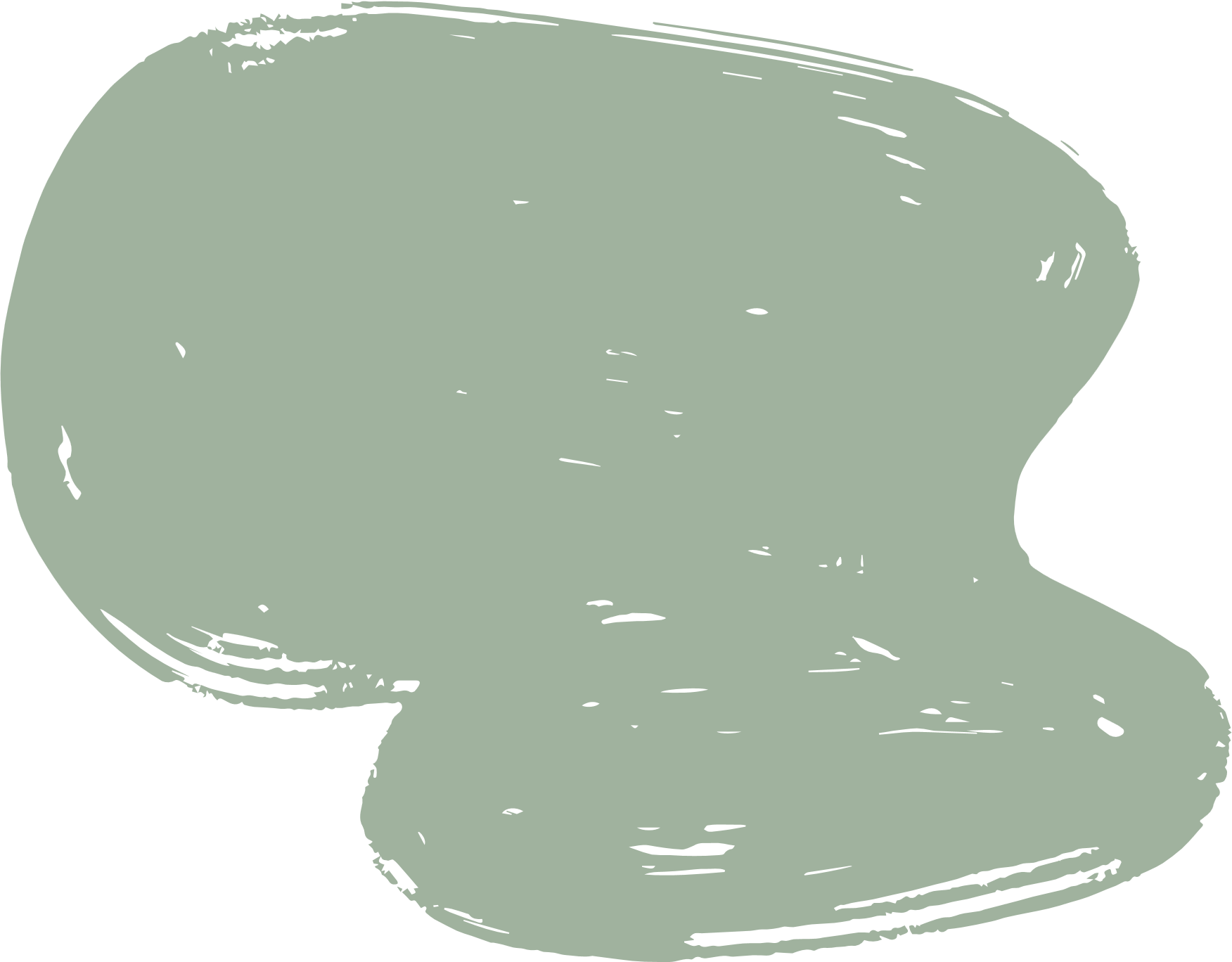 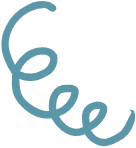 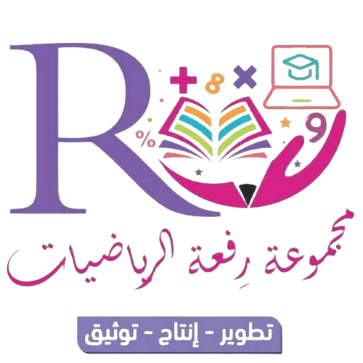 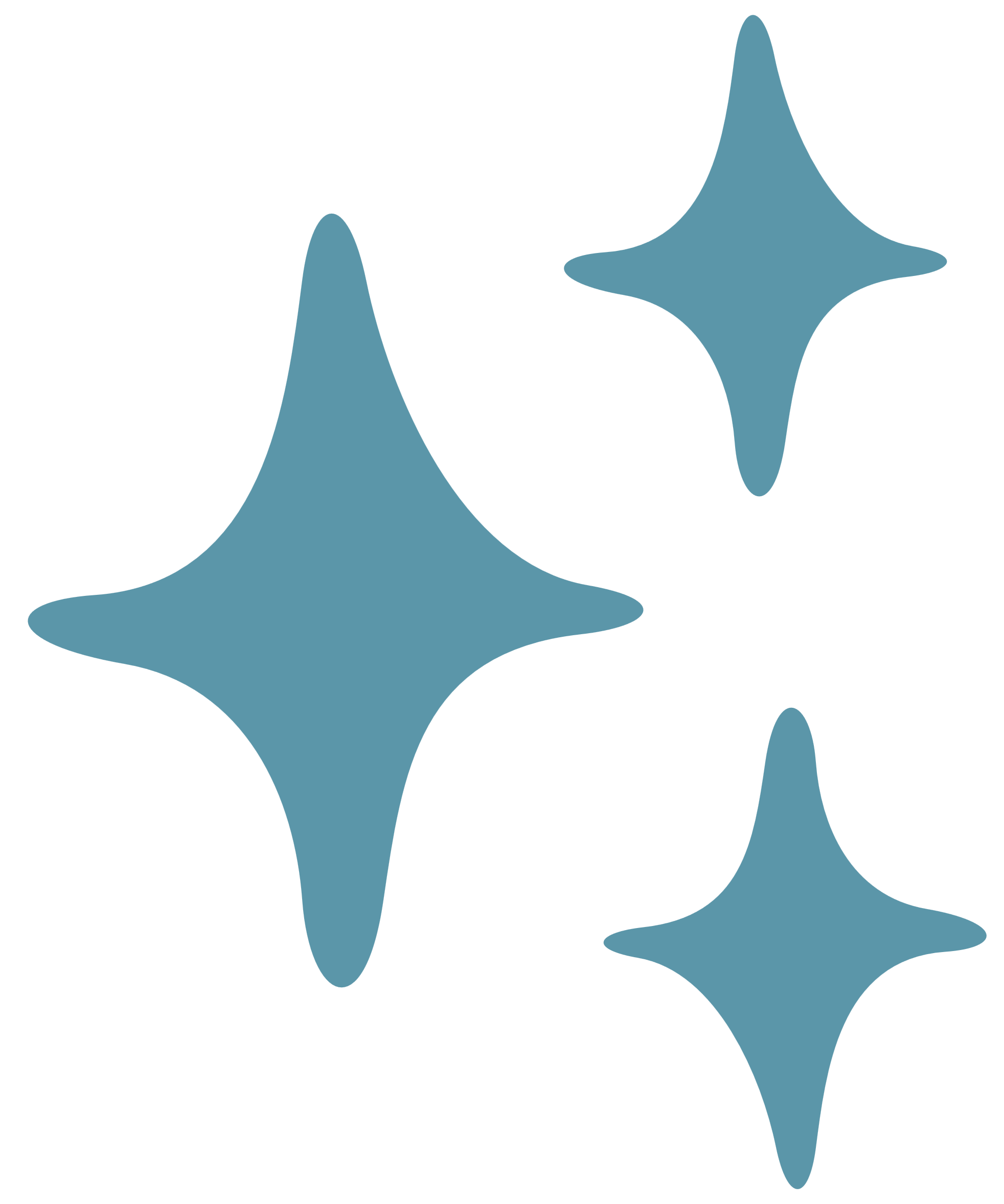 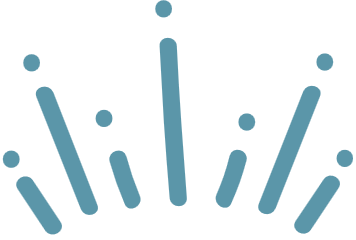 اختيار المقياس الافضل
حوار ومناقشة
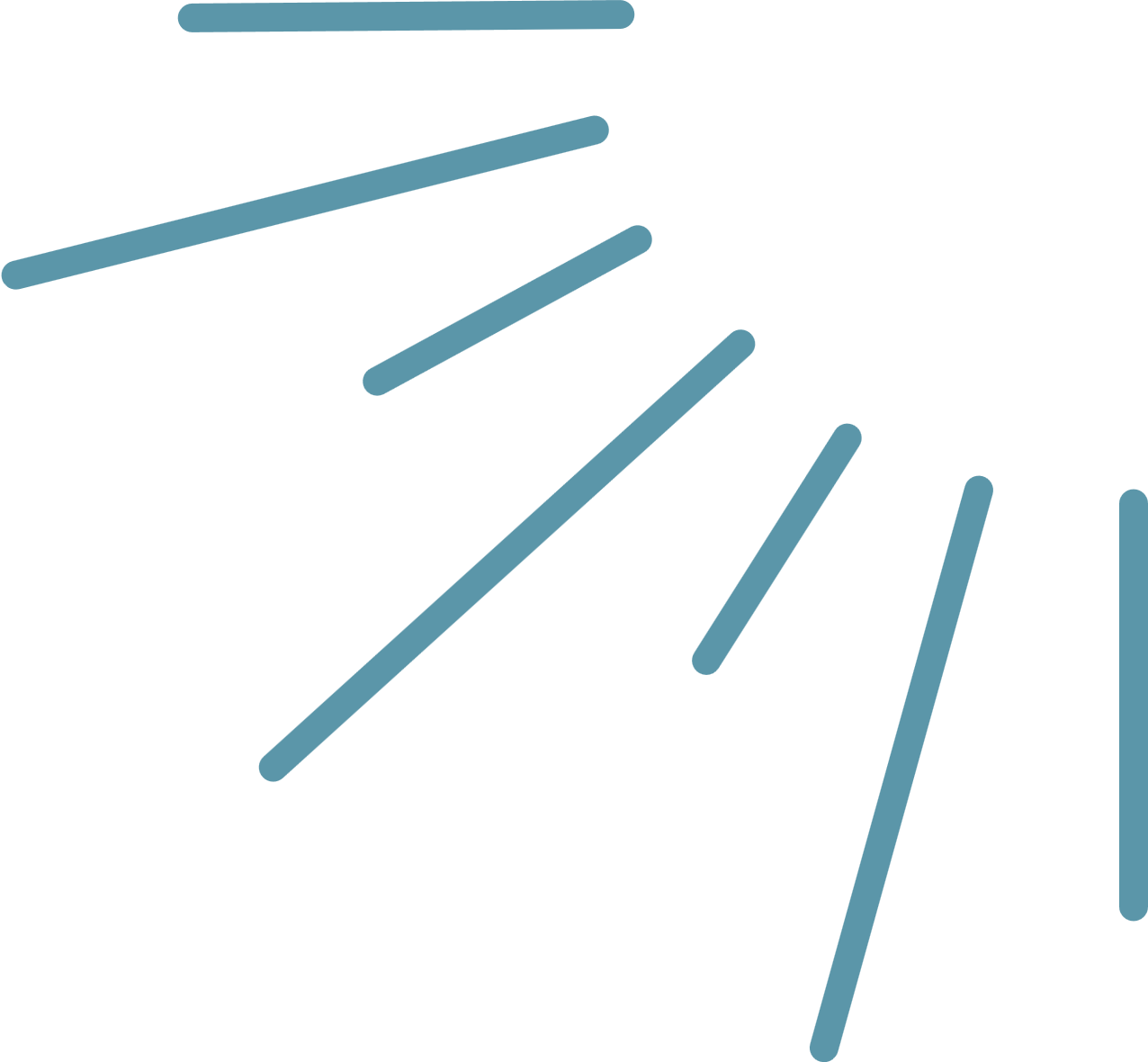 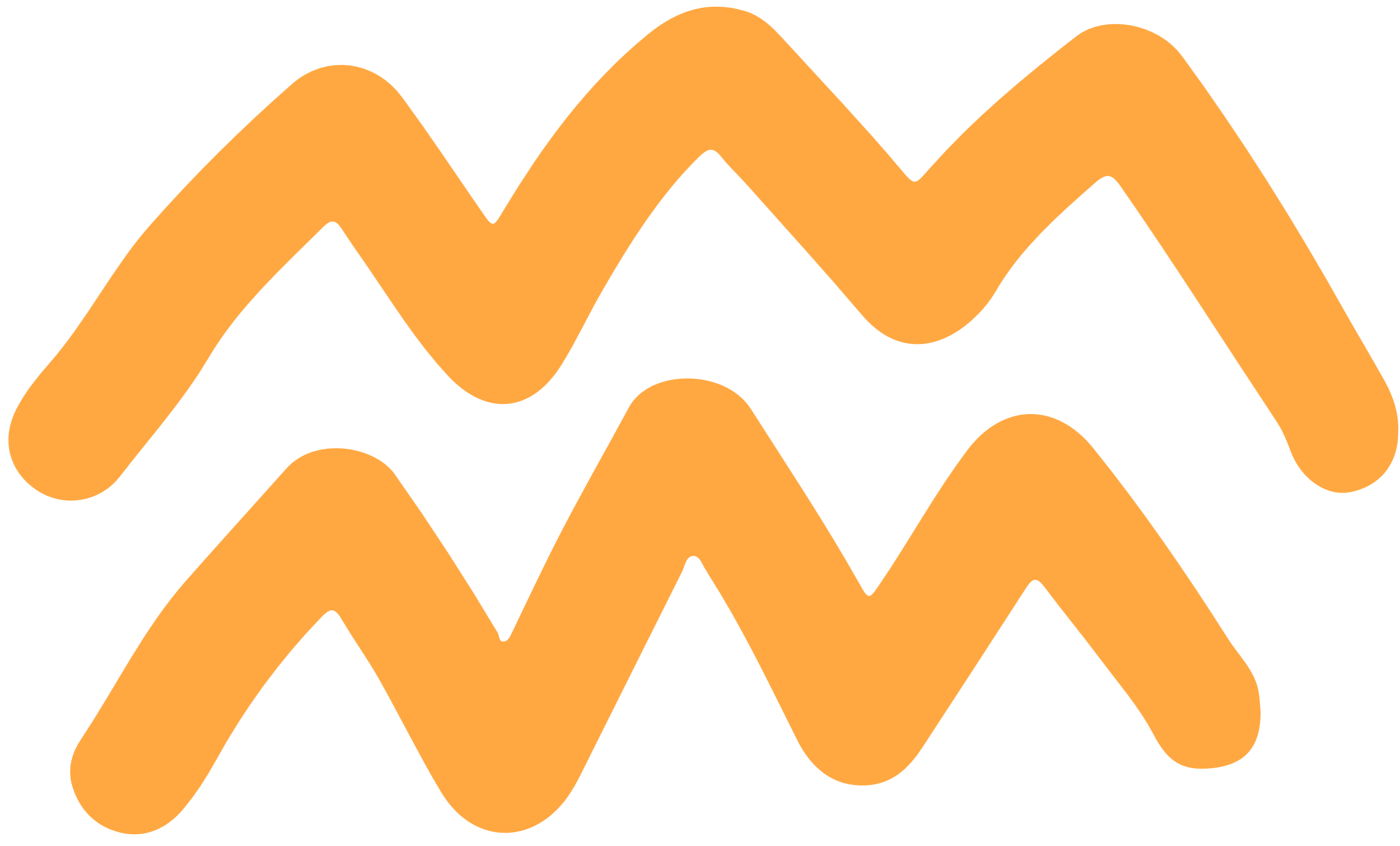 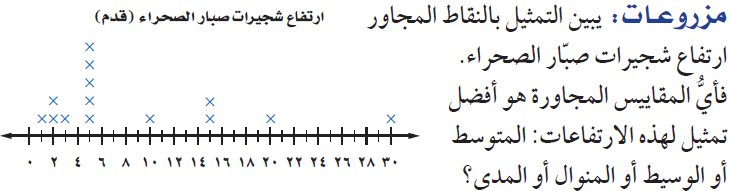 مثال 4
1 + 2 + 2 + ............................ + 30
5 + 5
=
=
2
14
قيمة متطرفة
الوسيط والمنوال
المتوسط
المتوسط الحسابي  =
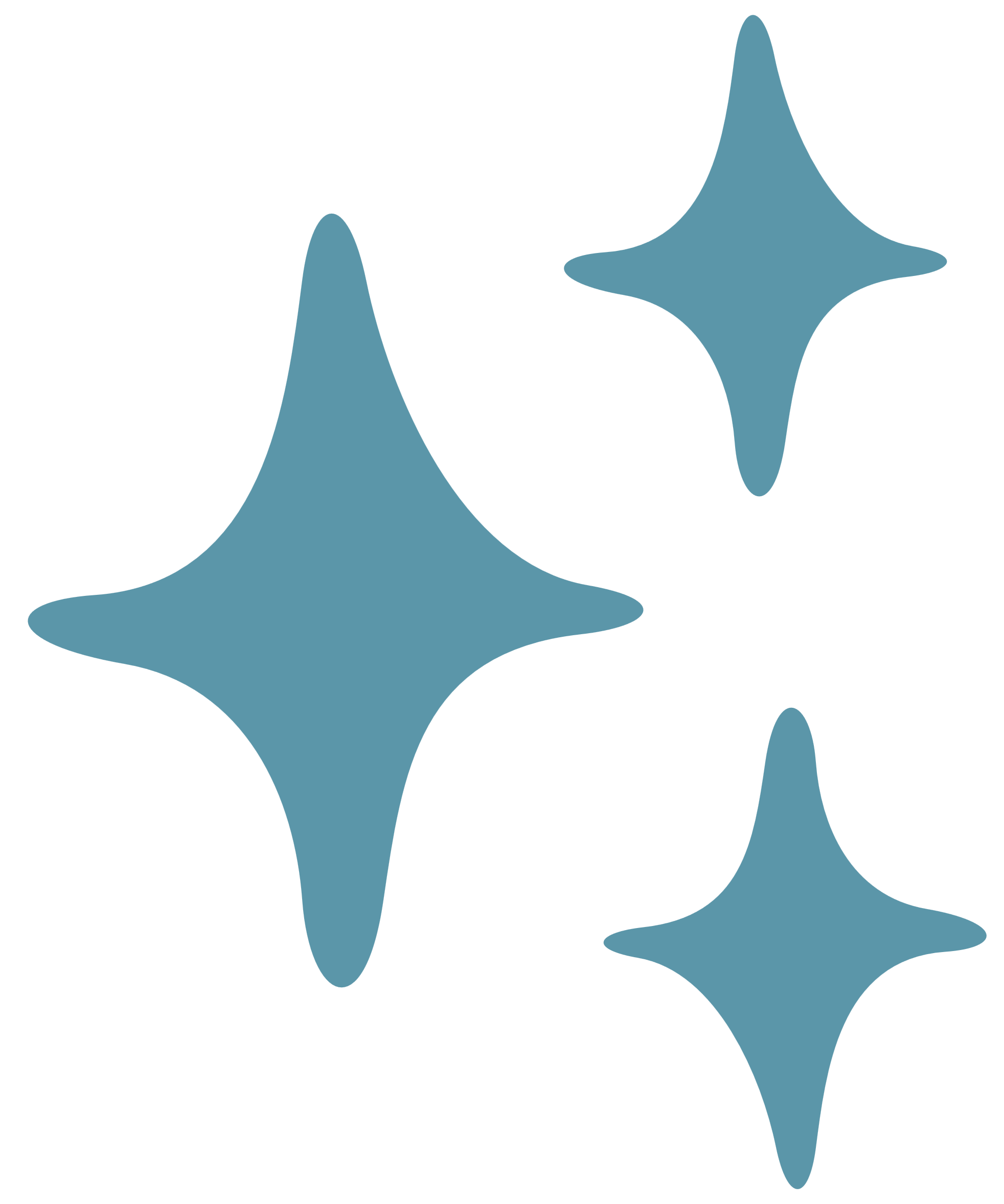 8,8
5
الوسيط  =
المنوال  =
5
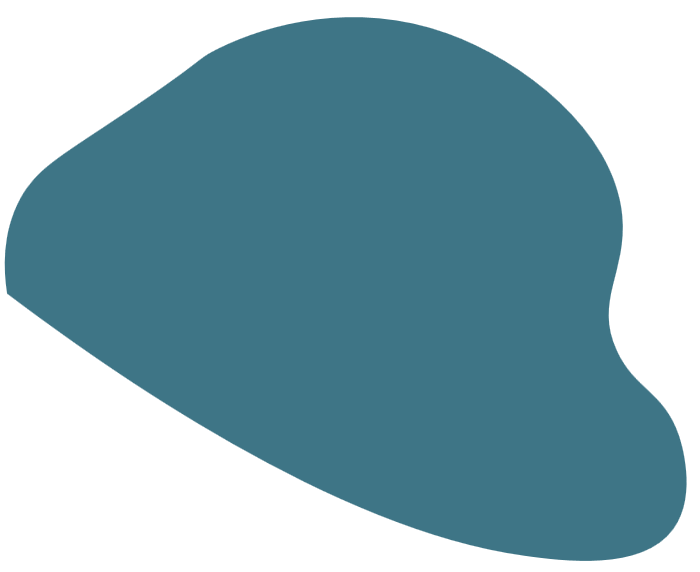 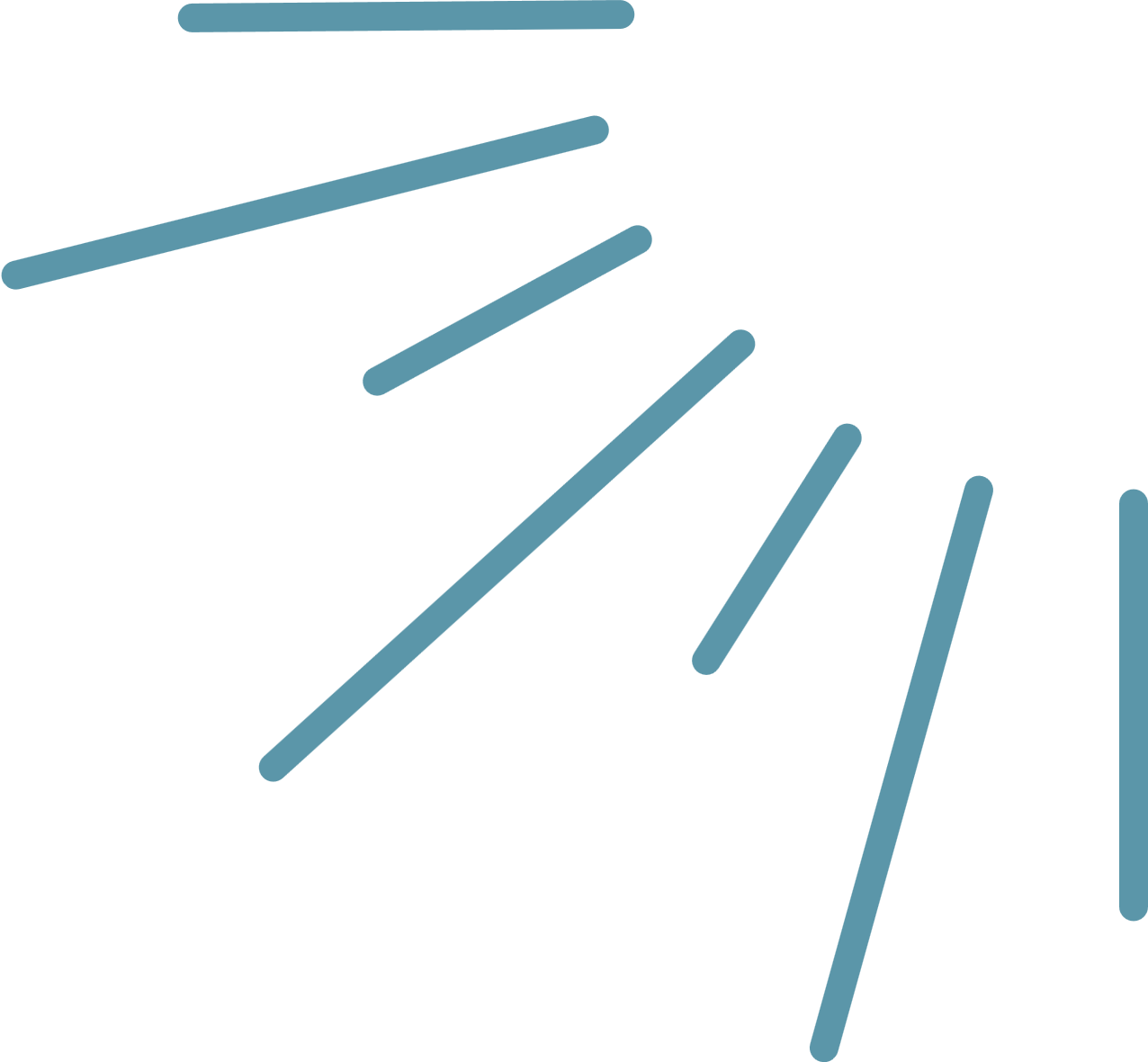 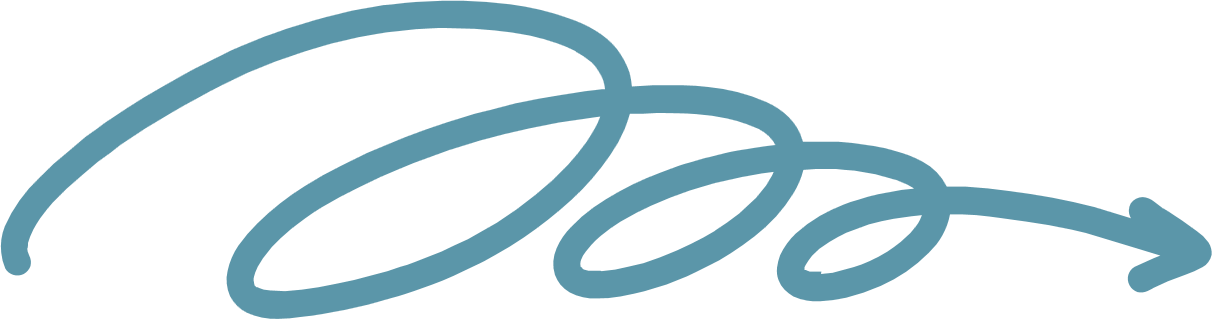 المدى  =
29
30 - 1  =
المتوسط لا يصلح لوجود قيمة متطرفة .
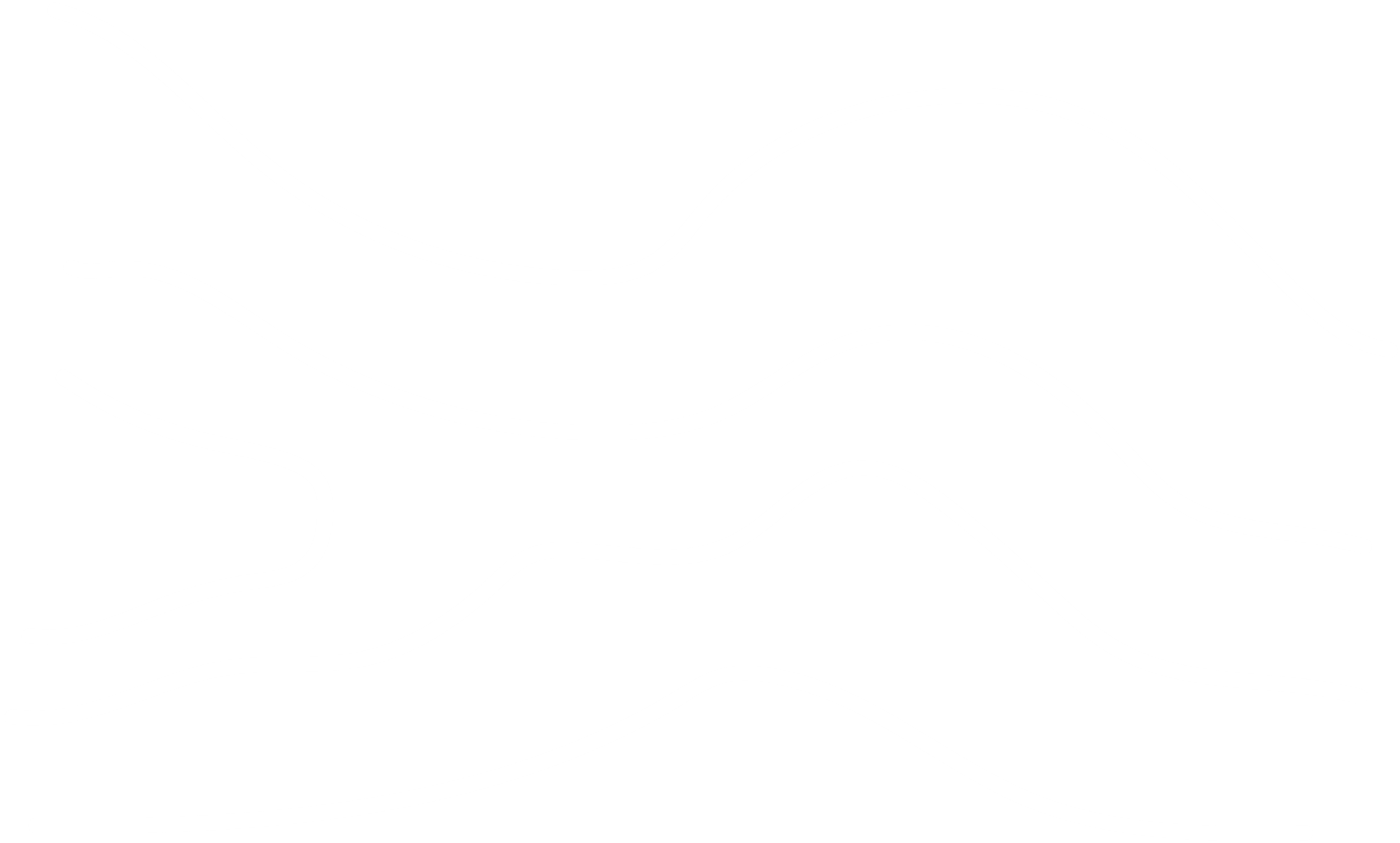 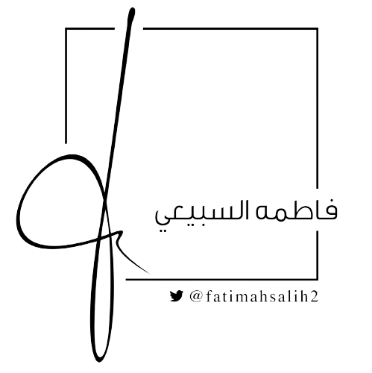 الوسيط والمنوال هما الأفضل لتمثيل البيانات .
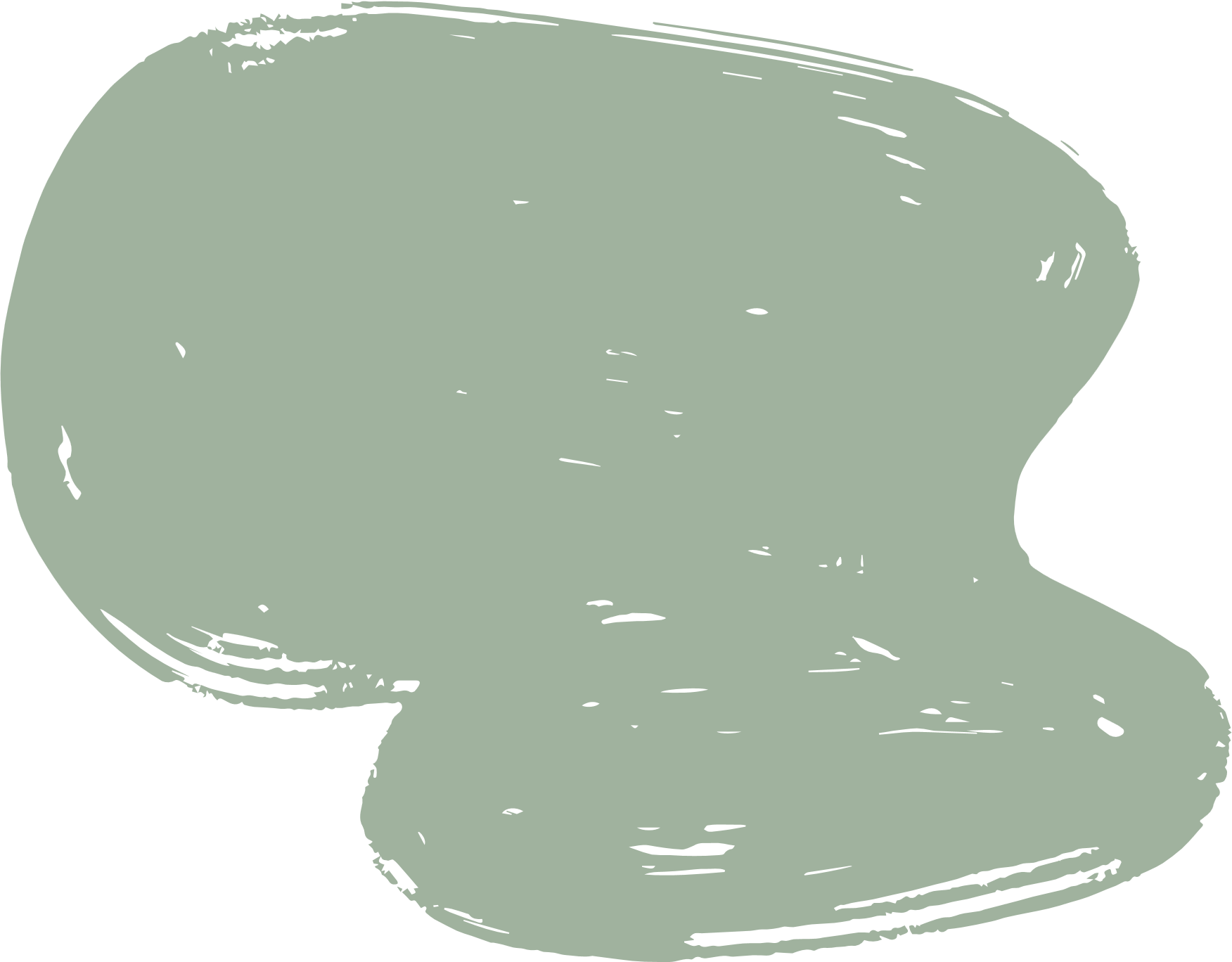 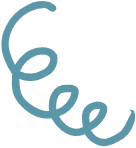 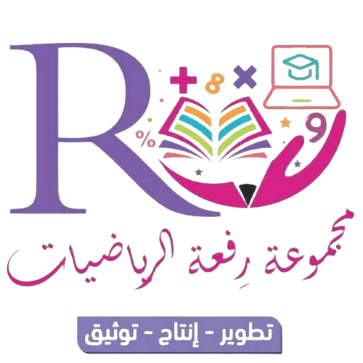 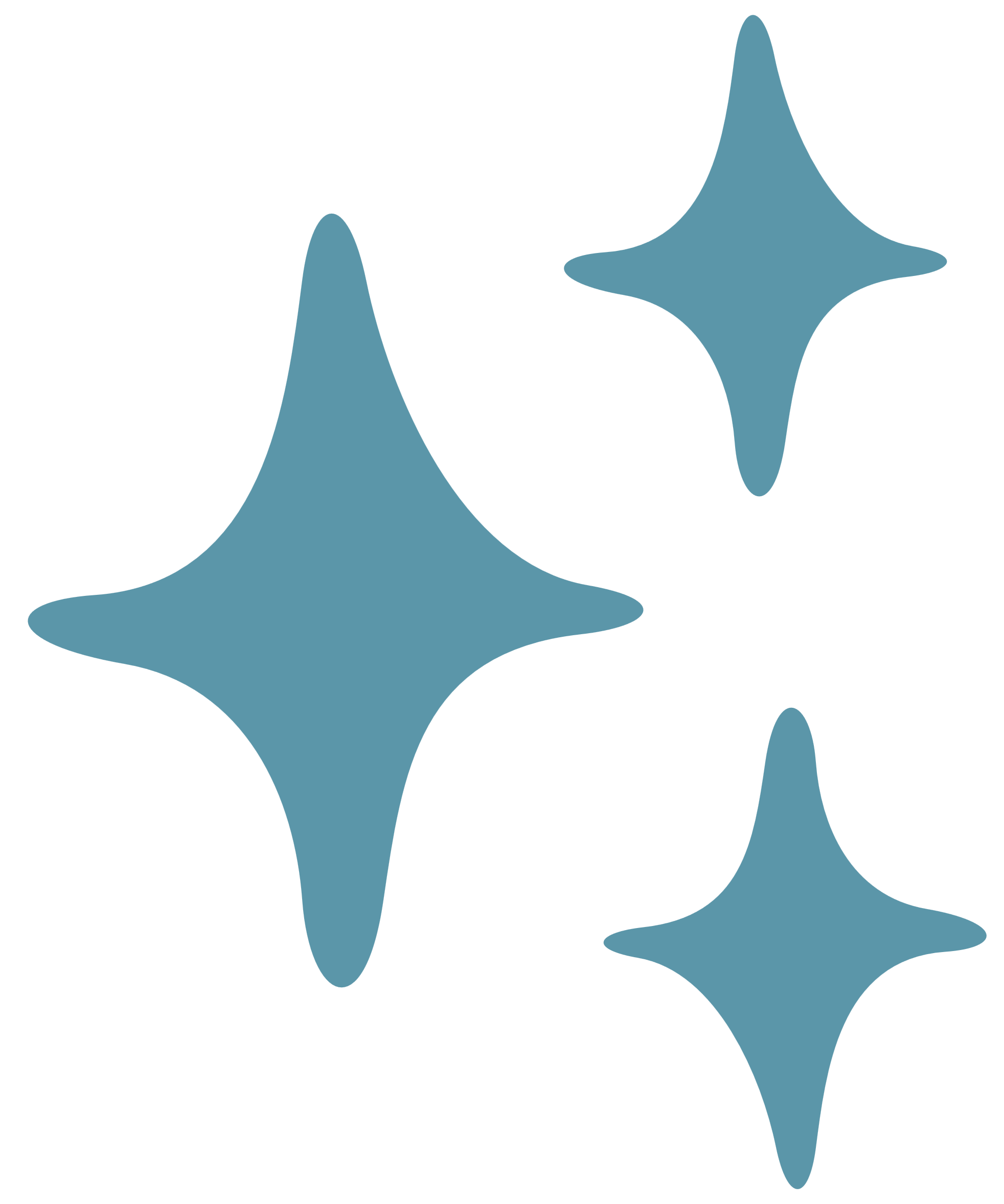 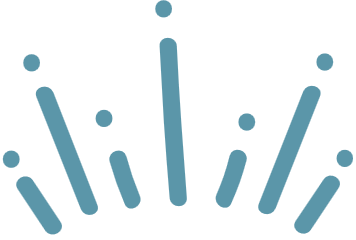 تحقق من فهمك
فكر – زاوج - شارك
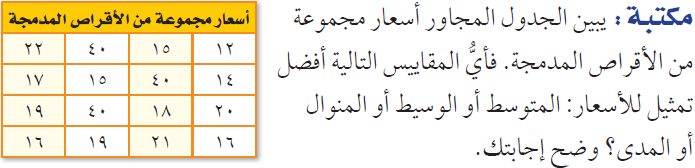 د
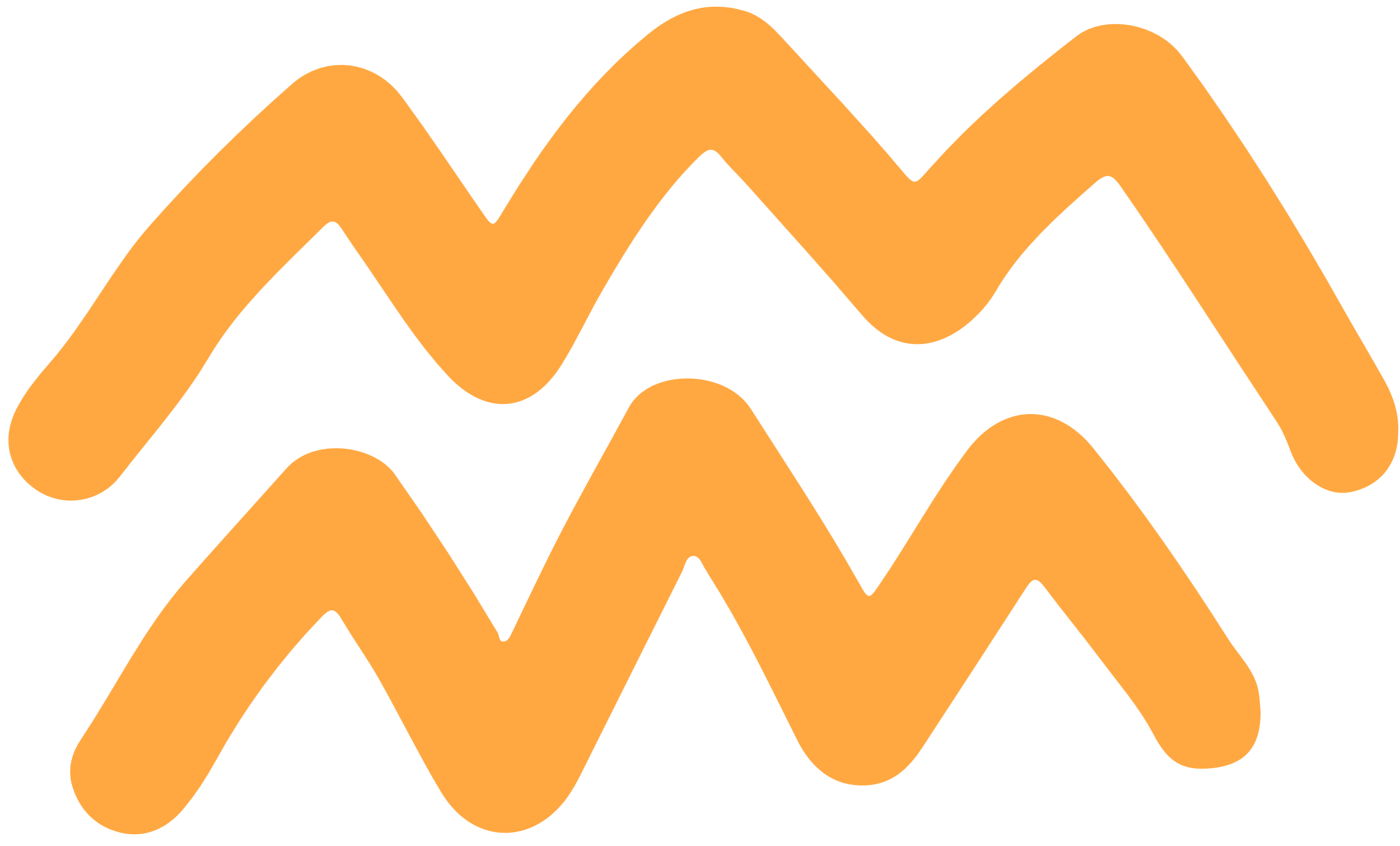 12 + 14 + 15 + ...................... + 40
18 + 19
=
=
2
16
الوسيط
المتوسط الحسابي  =
المتوسط
المنوال
21,5
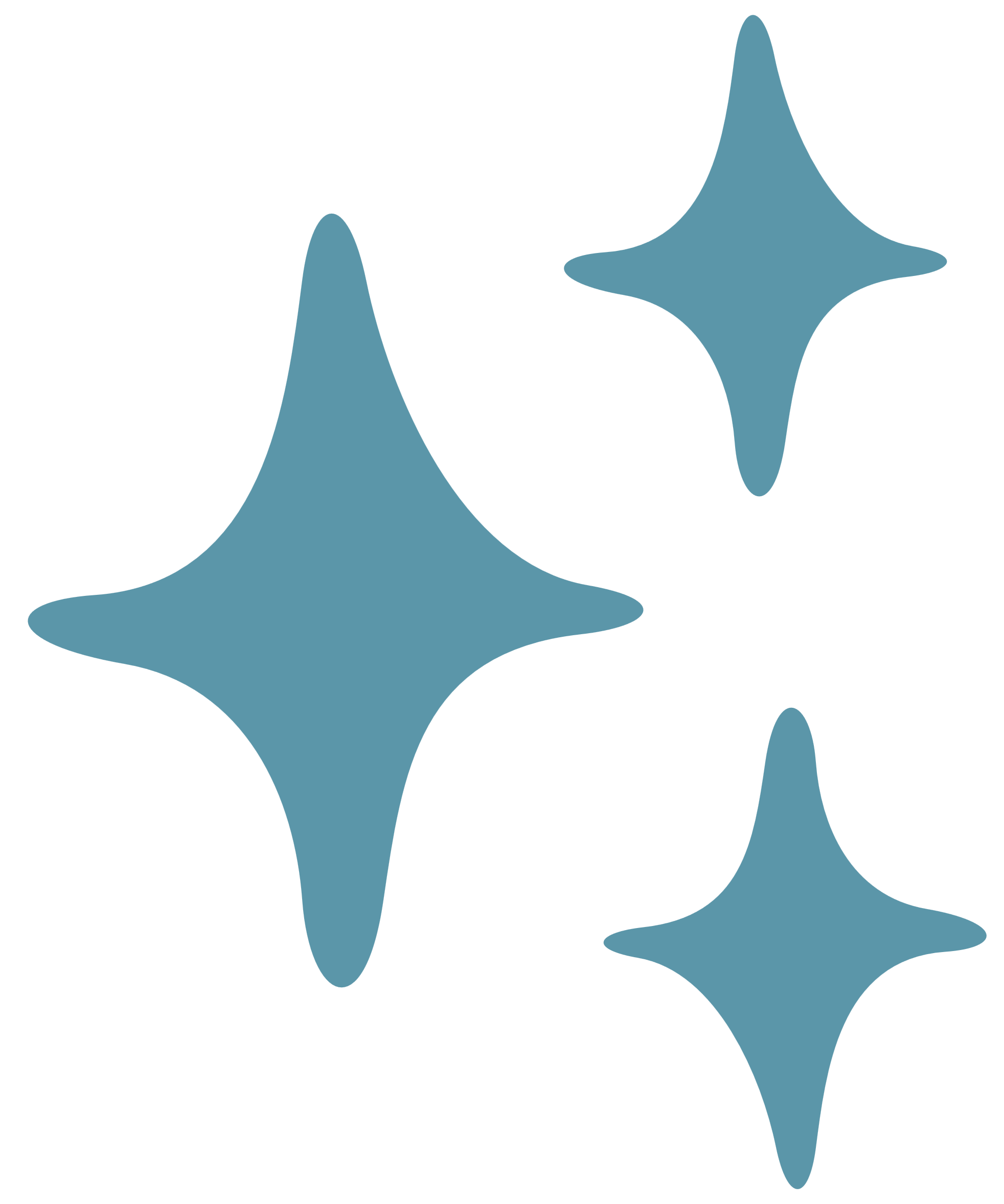 18,5
الوسيط  =
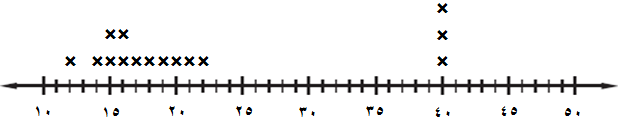 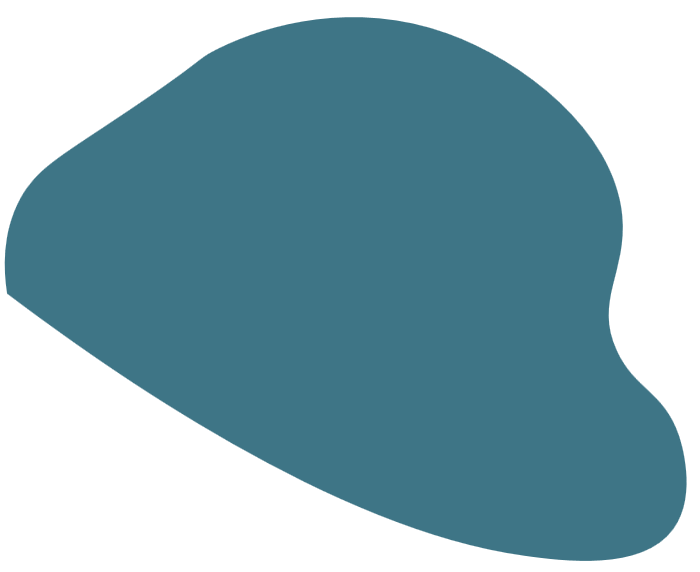 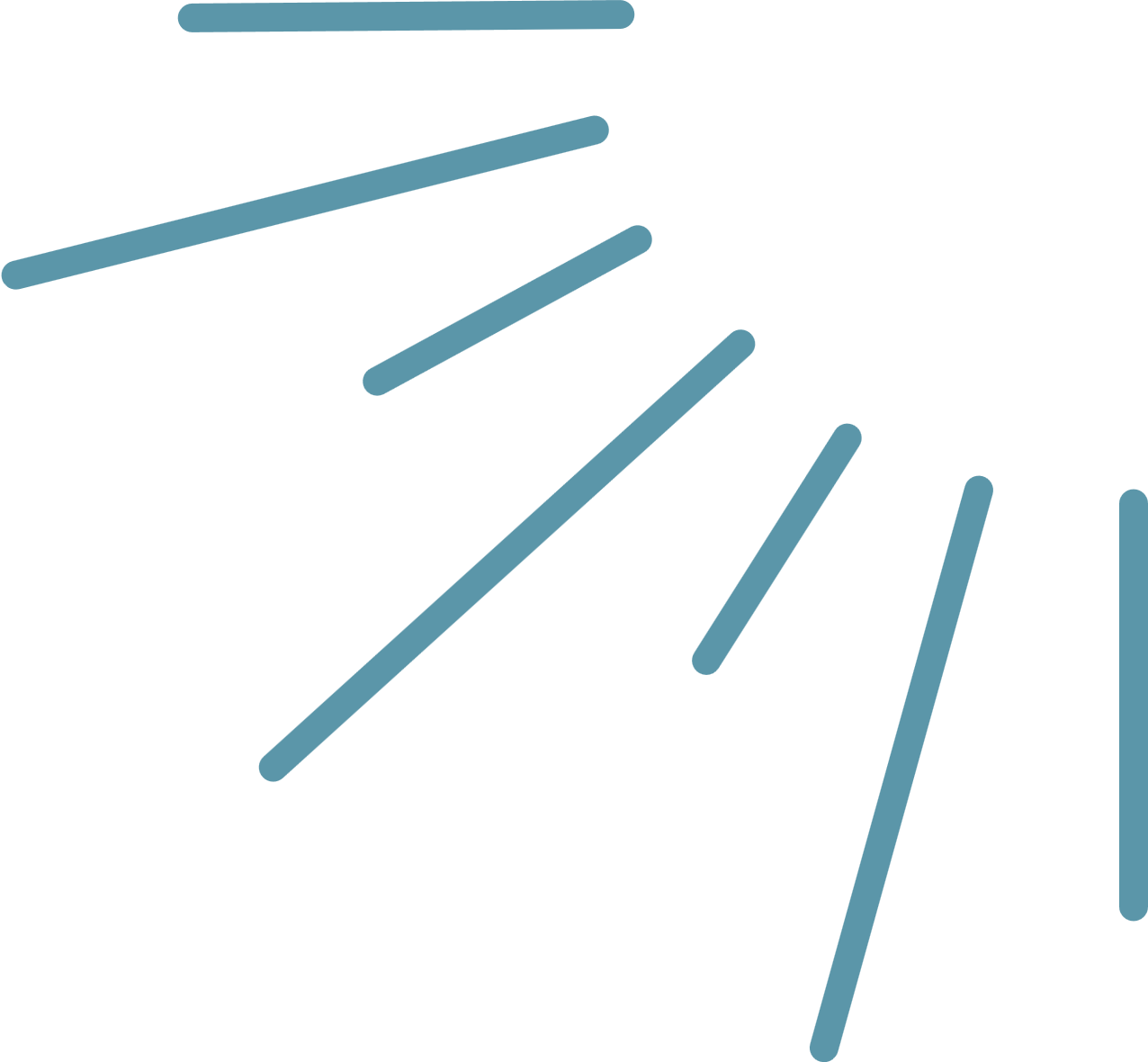 40
المنوال  =
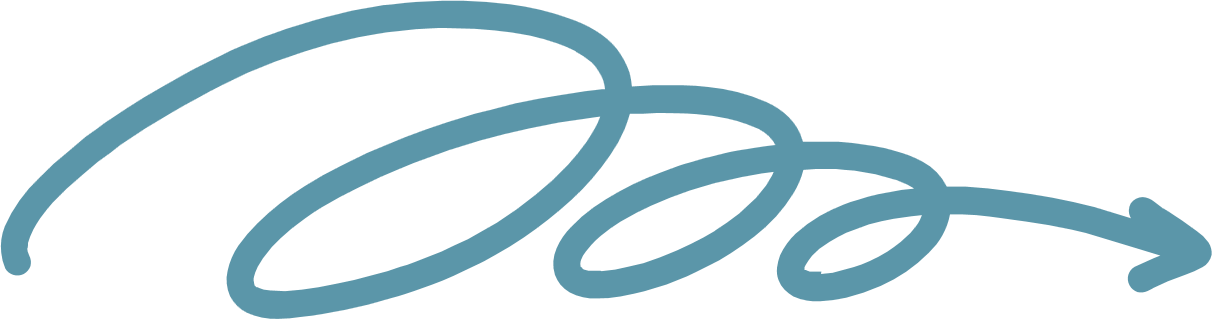 المدى  =
40 - 12  =
28
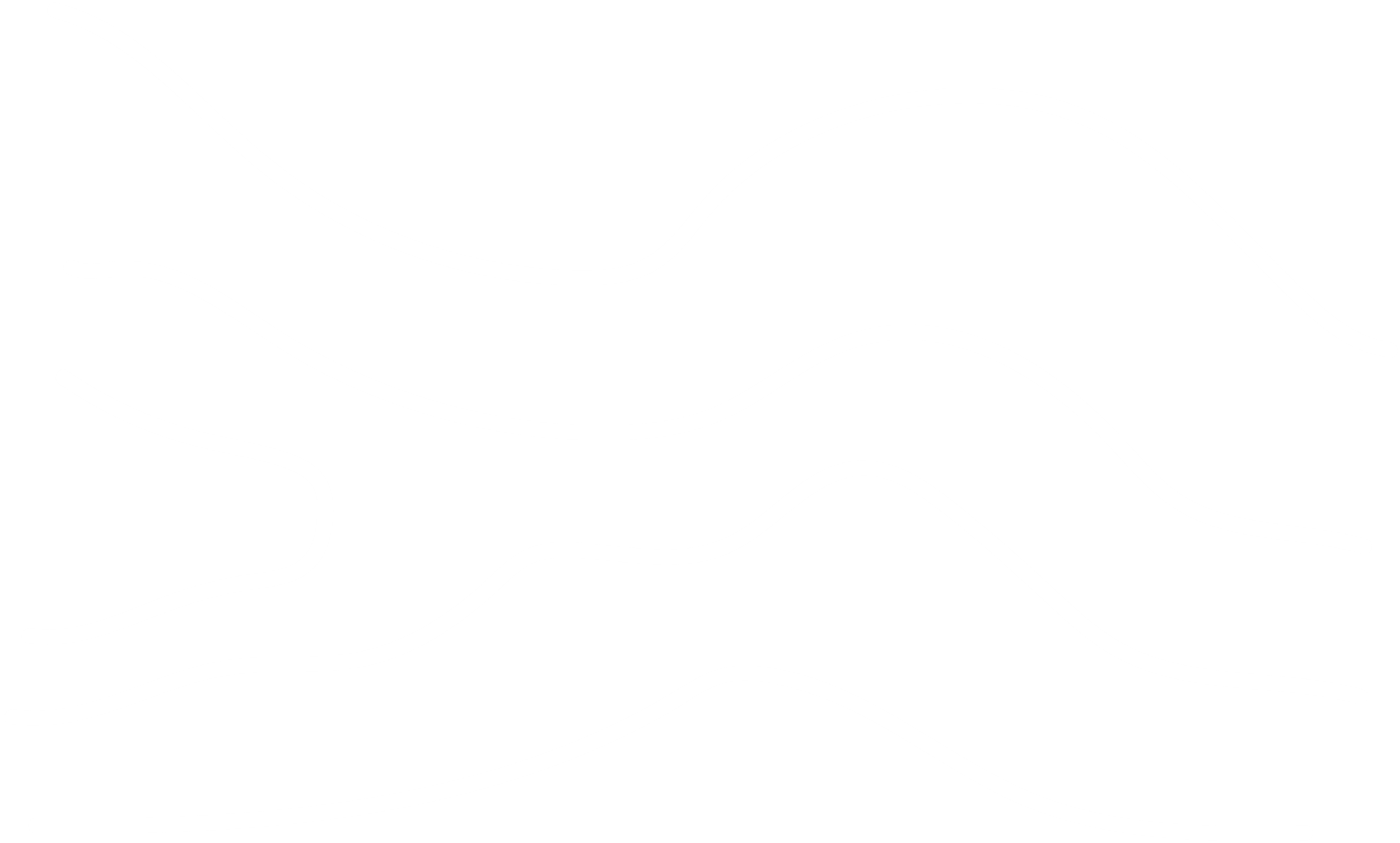 المنوال لا يصلح لبعده عن مركز تجمع البيانات .
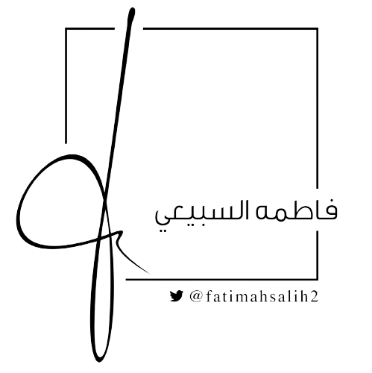 الوسيط والمتوسط هما الأفضل لتمثيل البيانات .
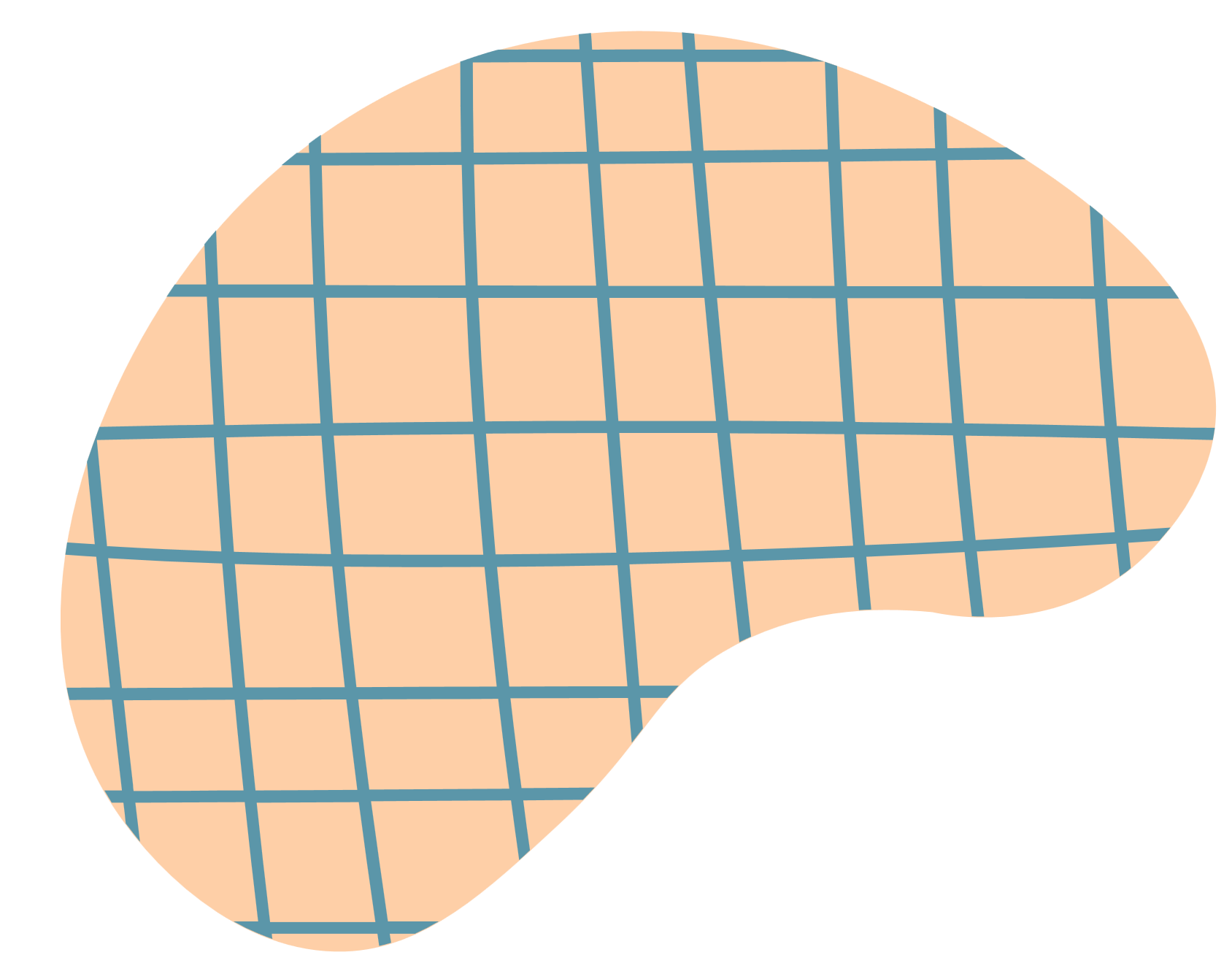 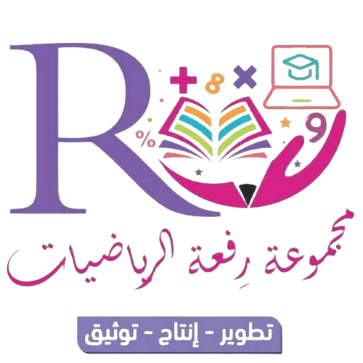 تأكد
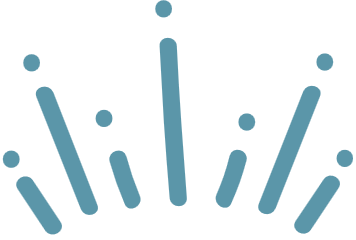 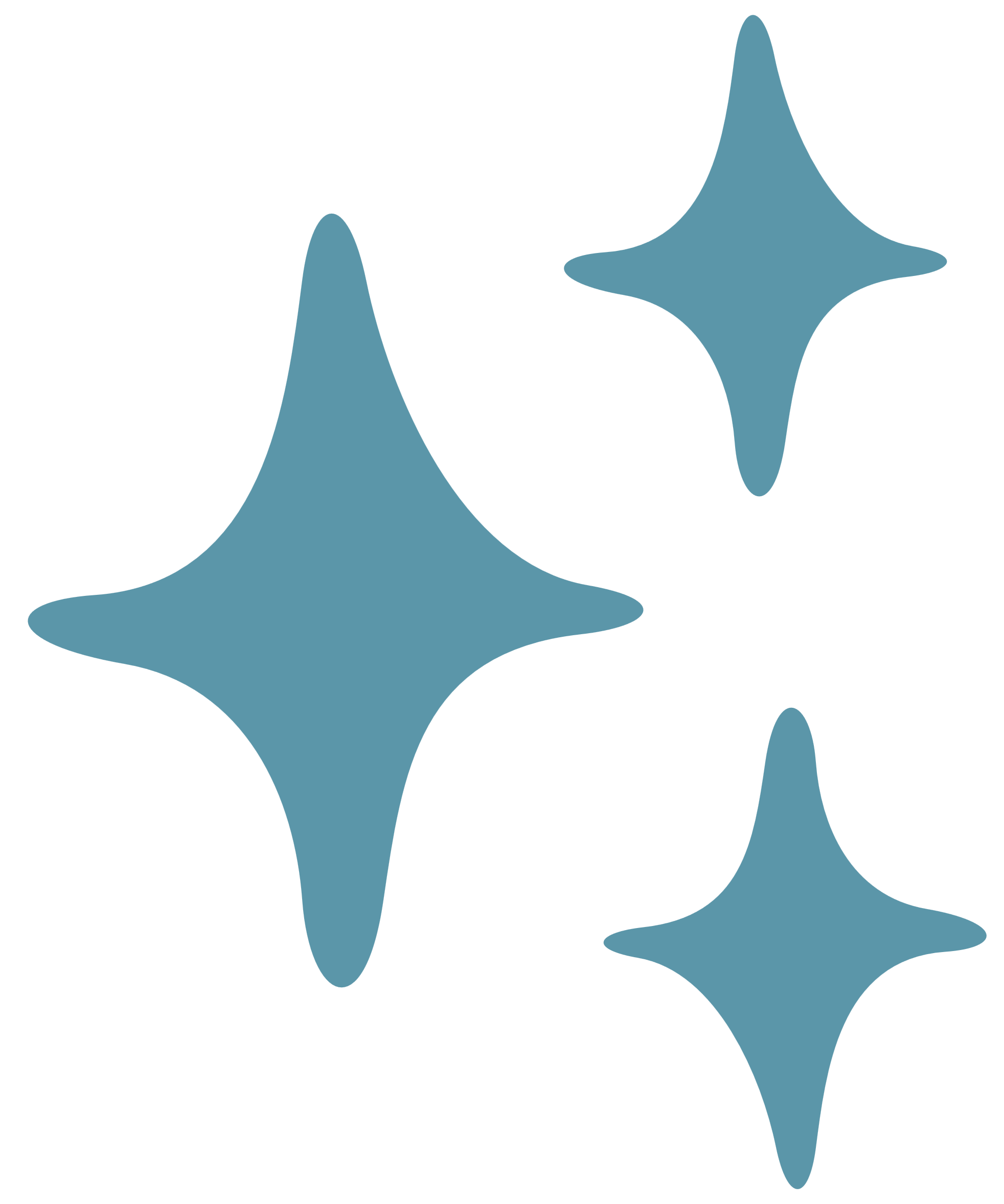 فردي
. 4 .
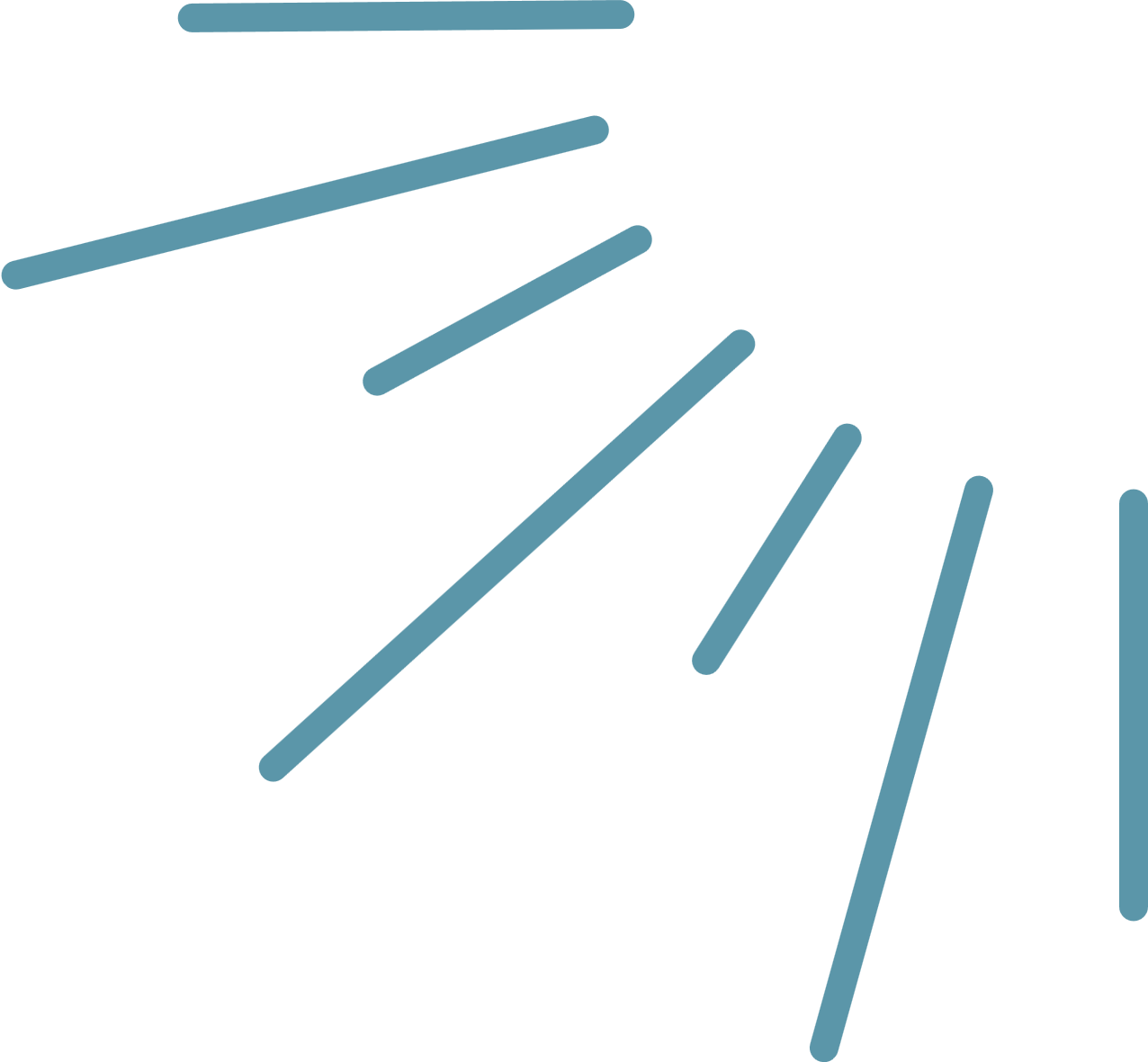 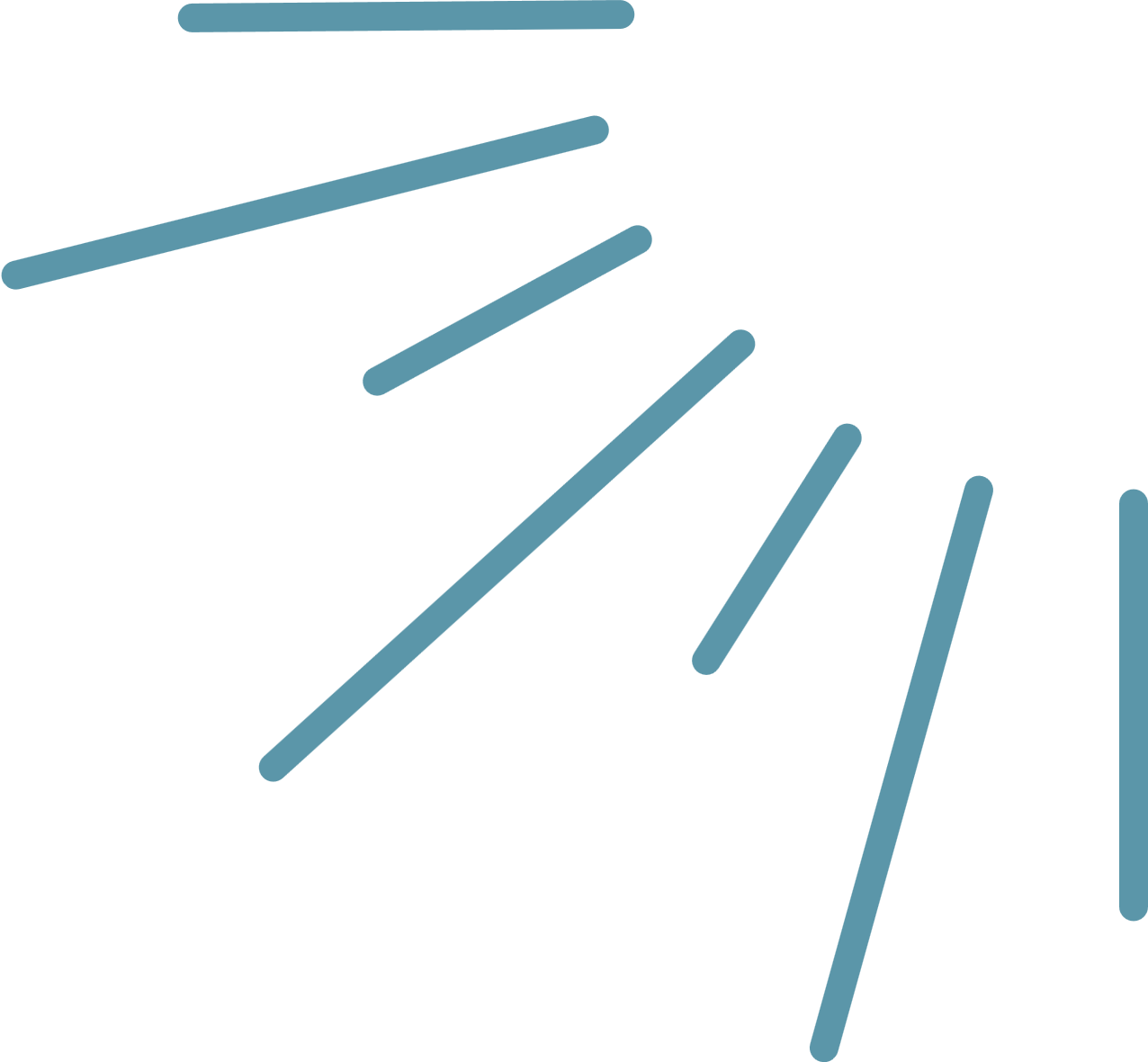 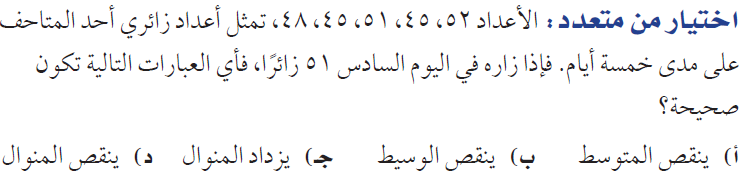 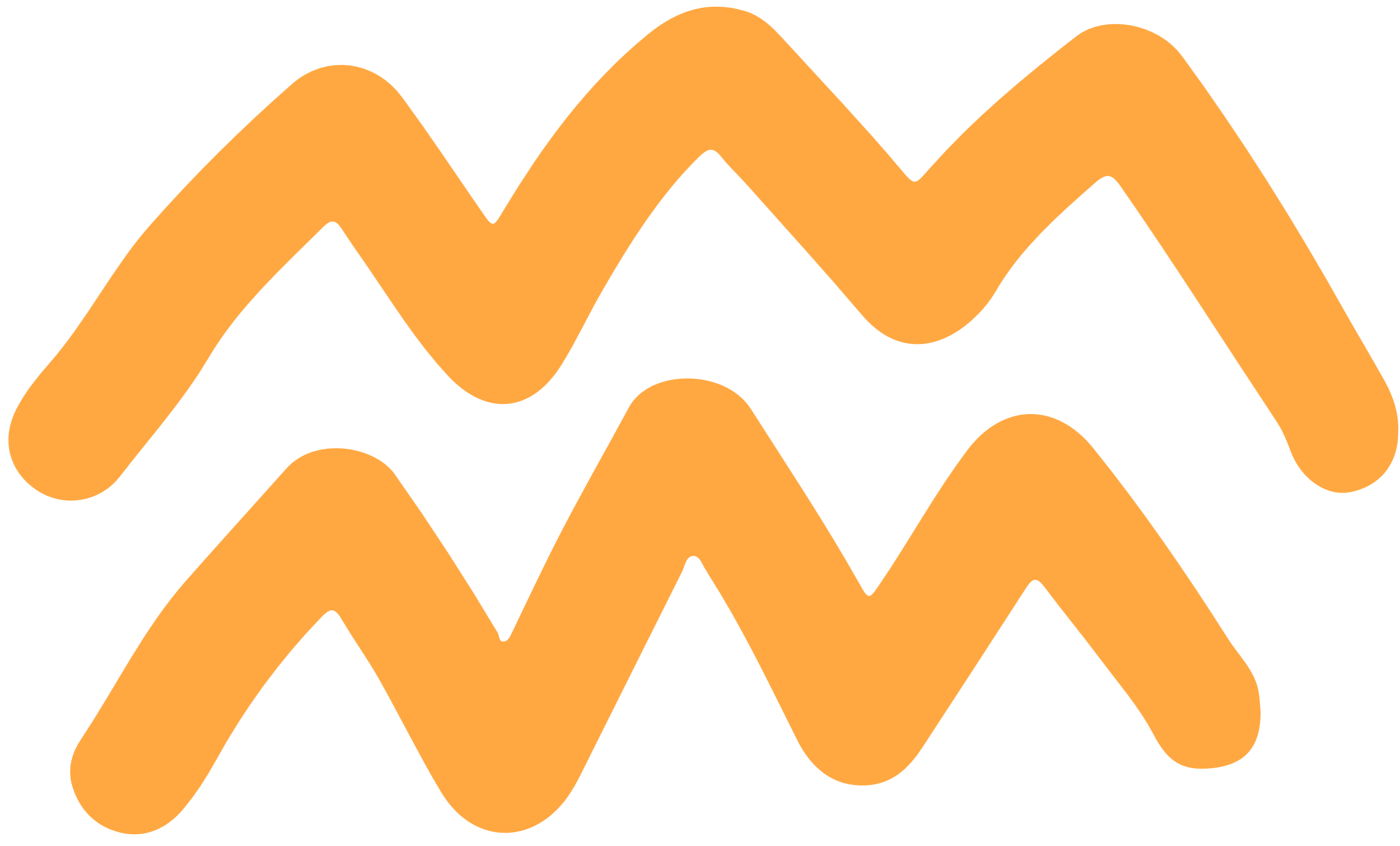 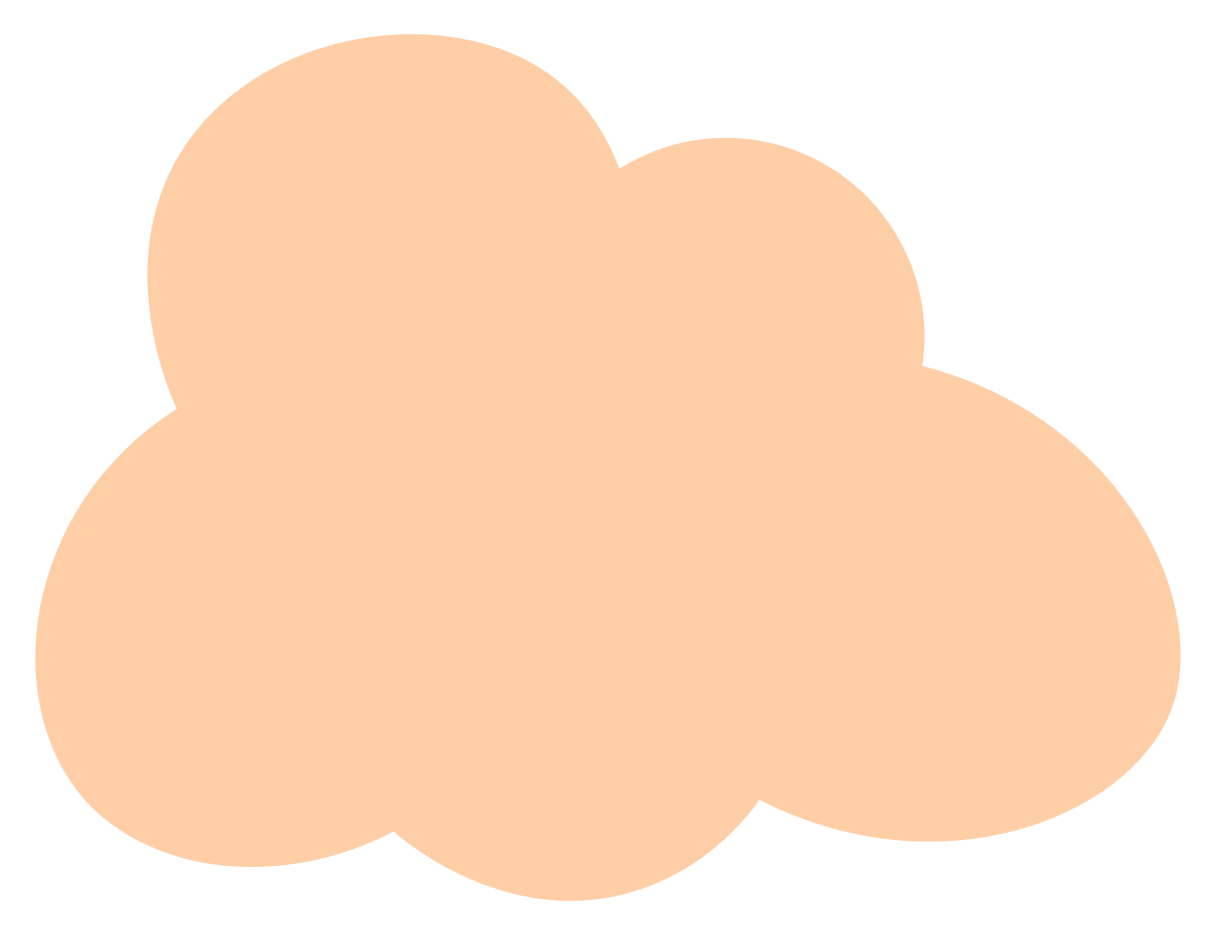 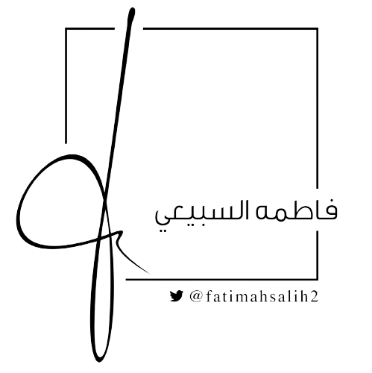 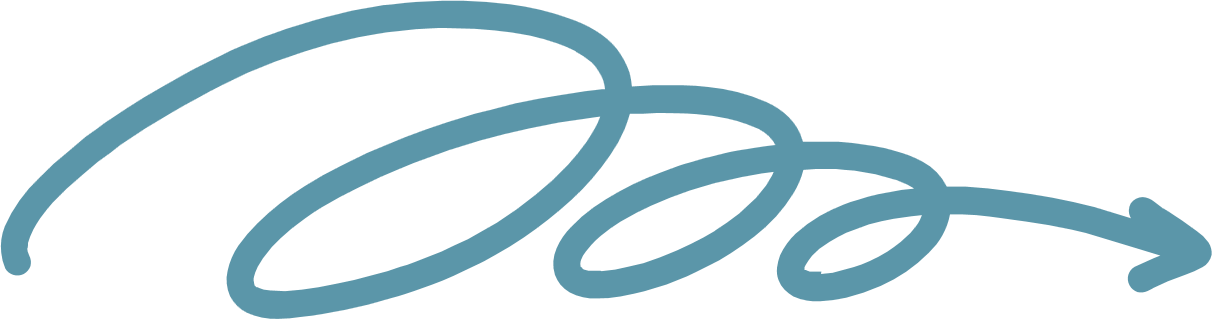 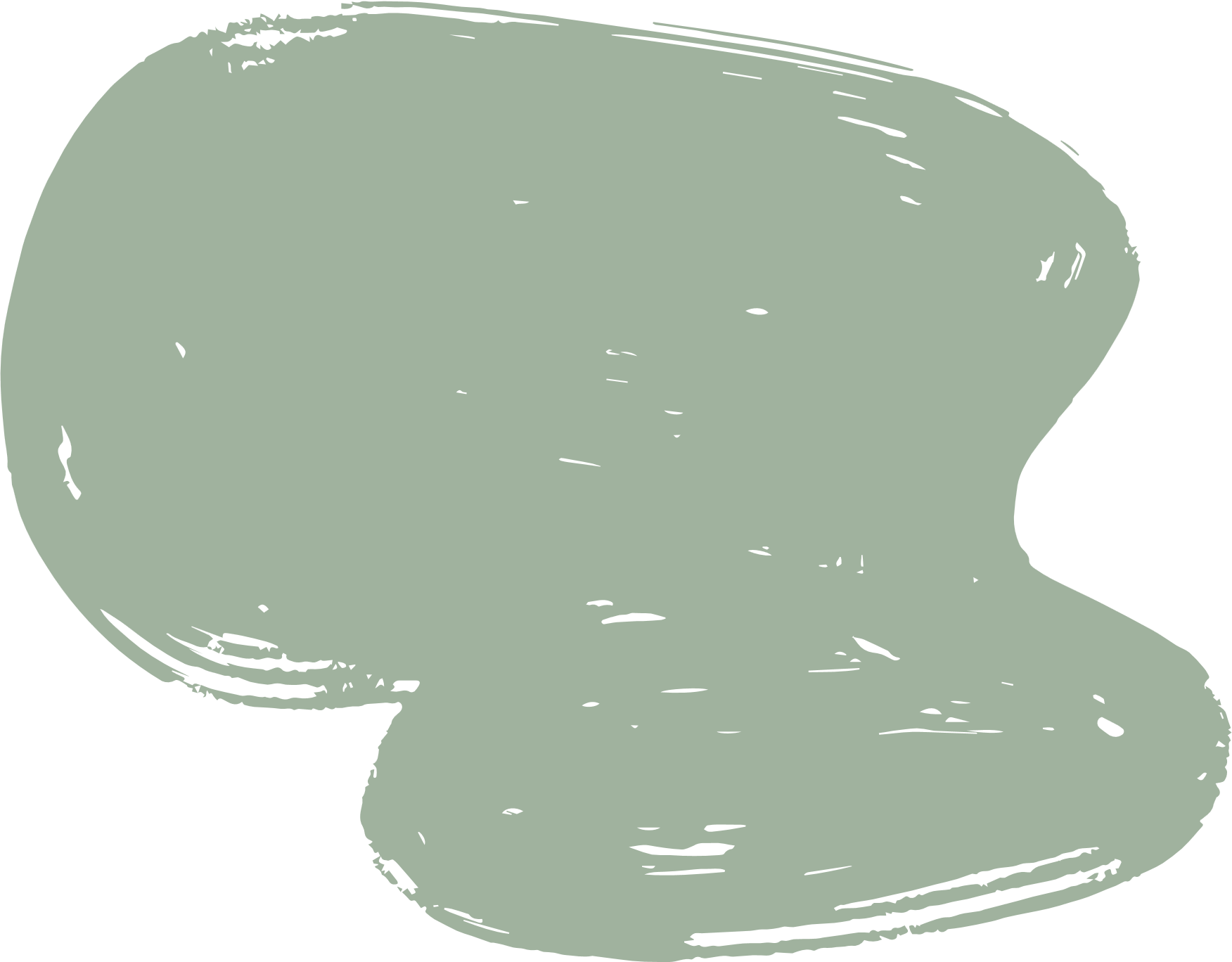 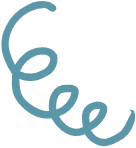 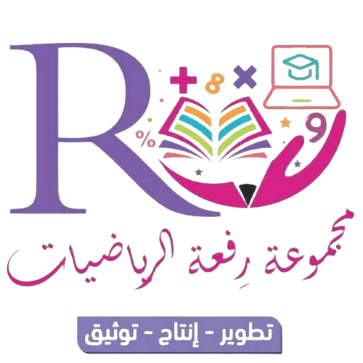 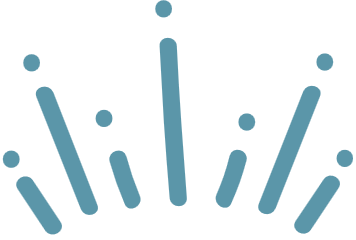 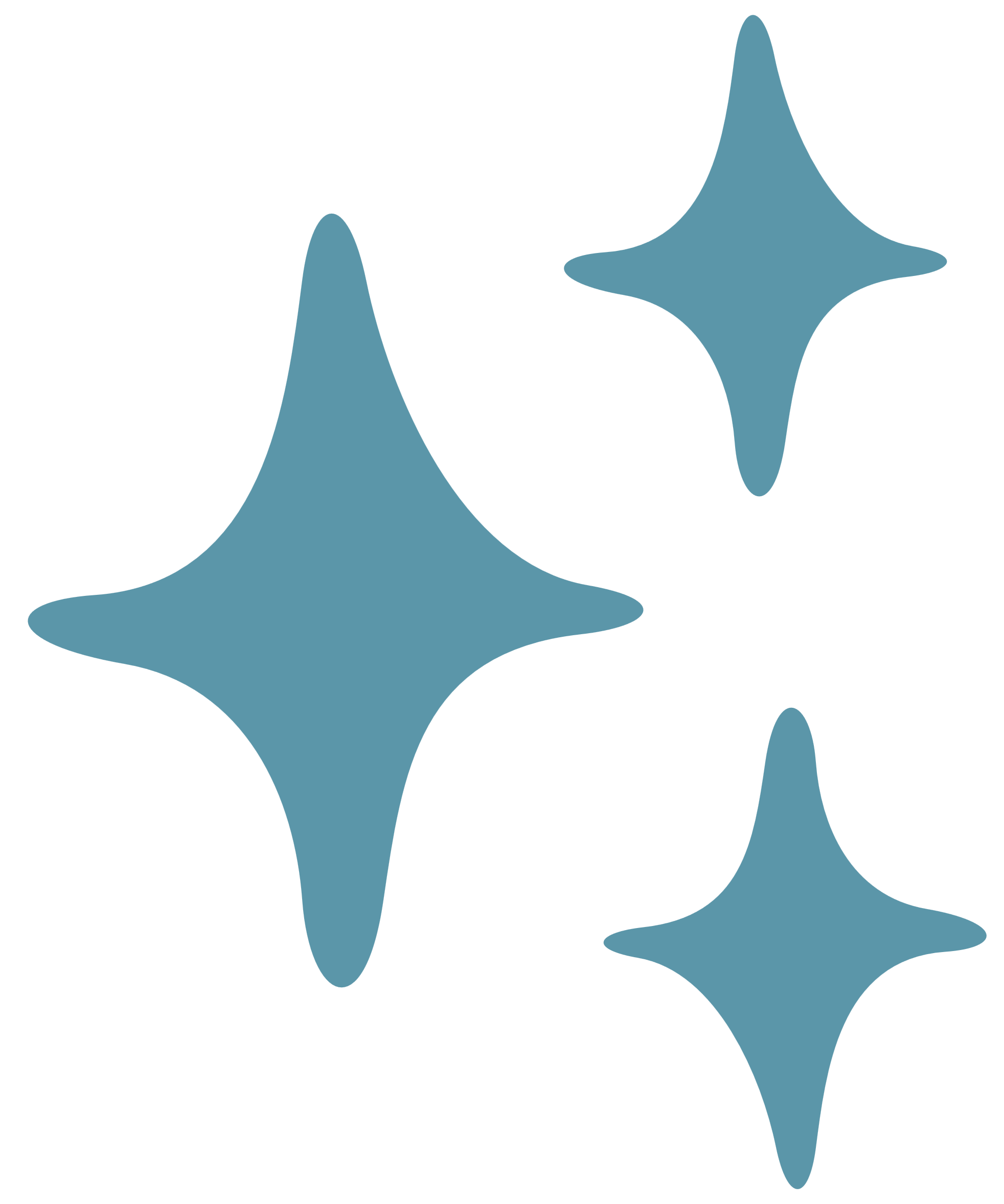 تدرب وحل المسائل
تعاوني
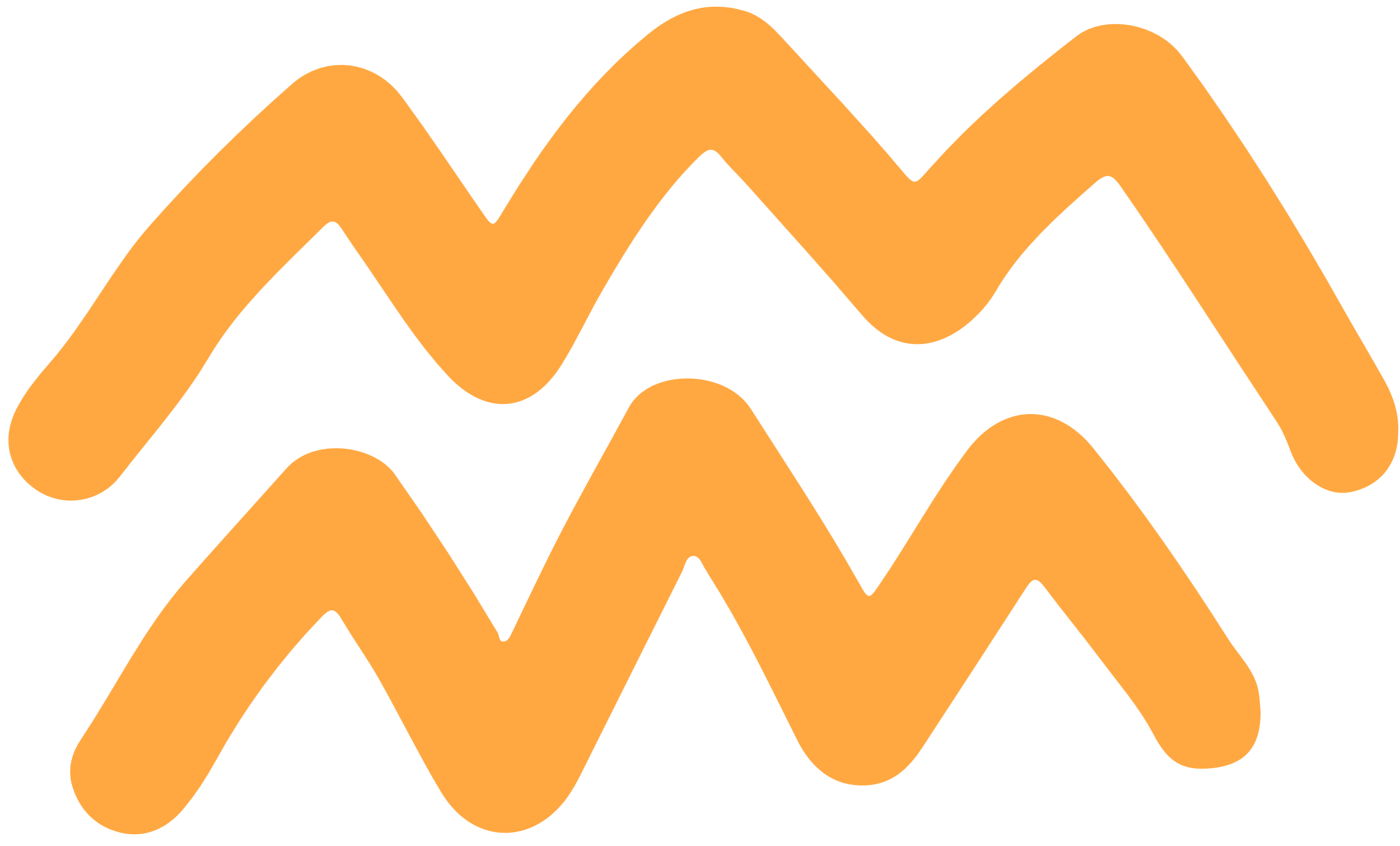 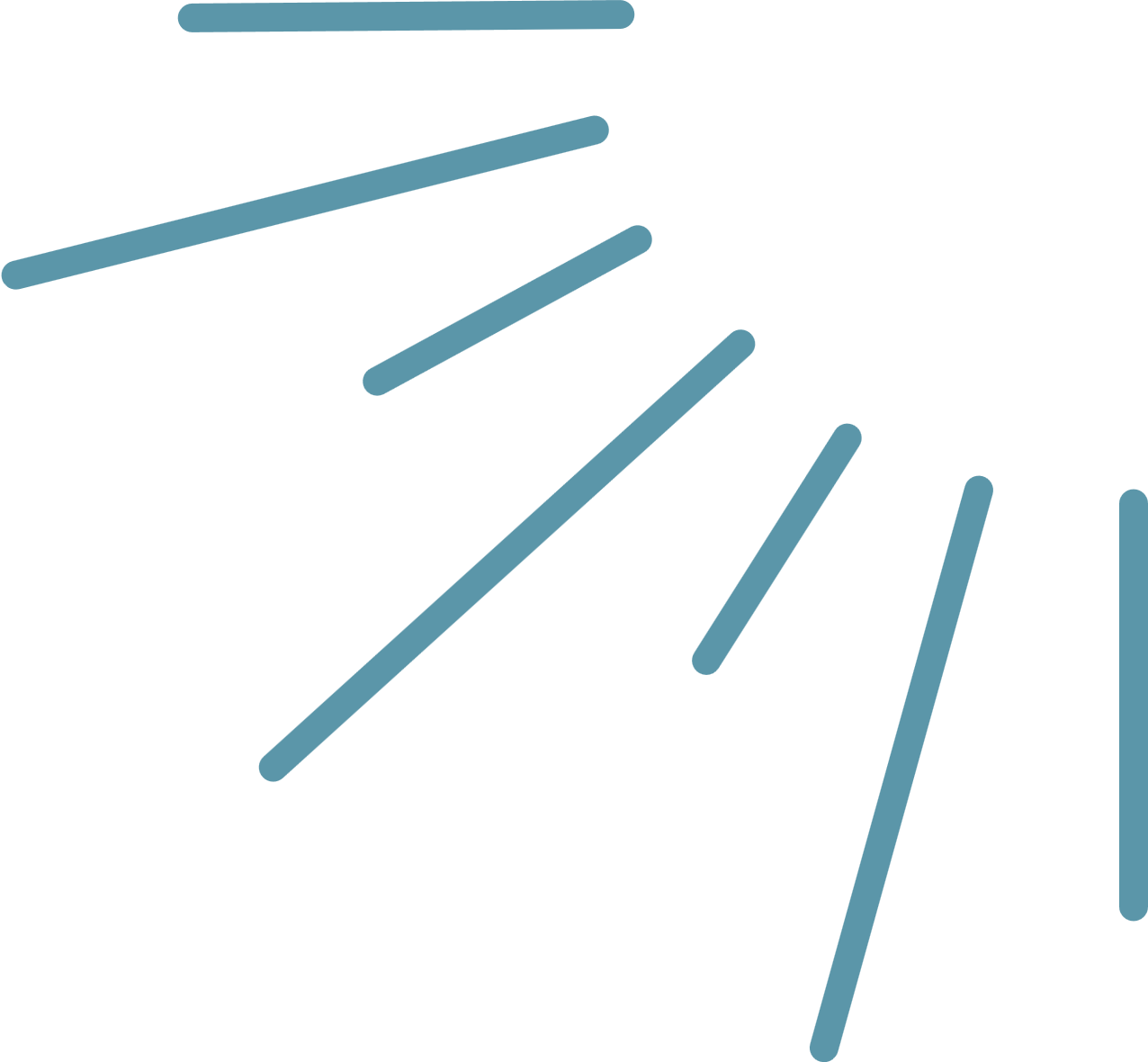 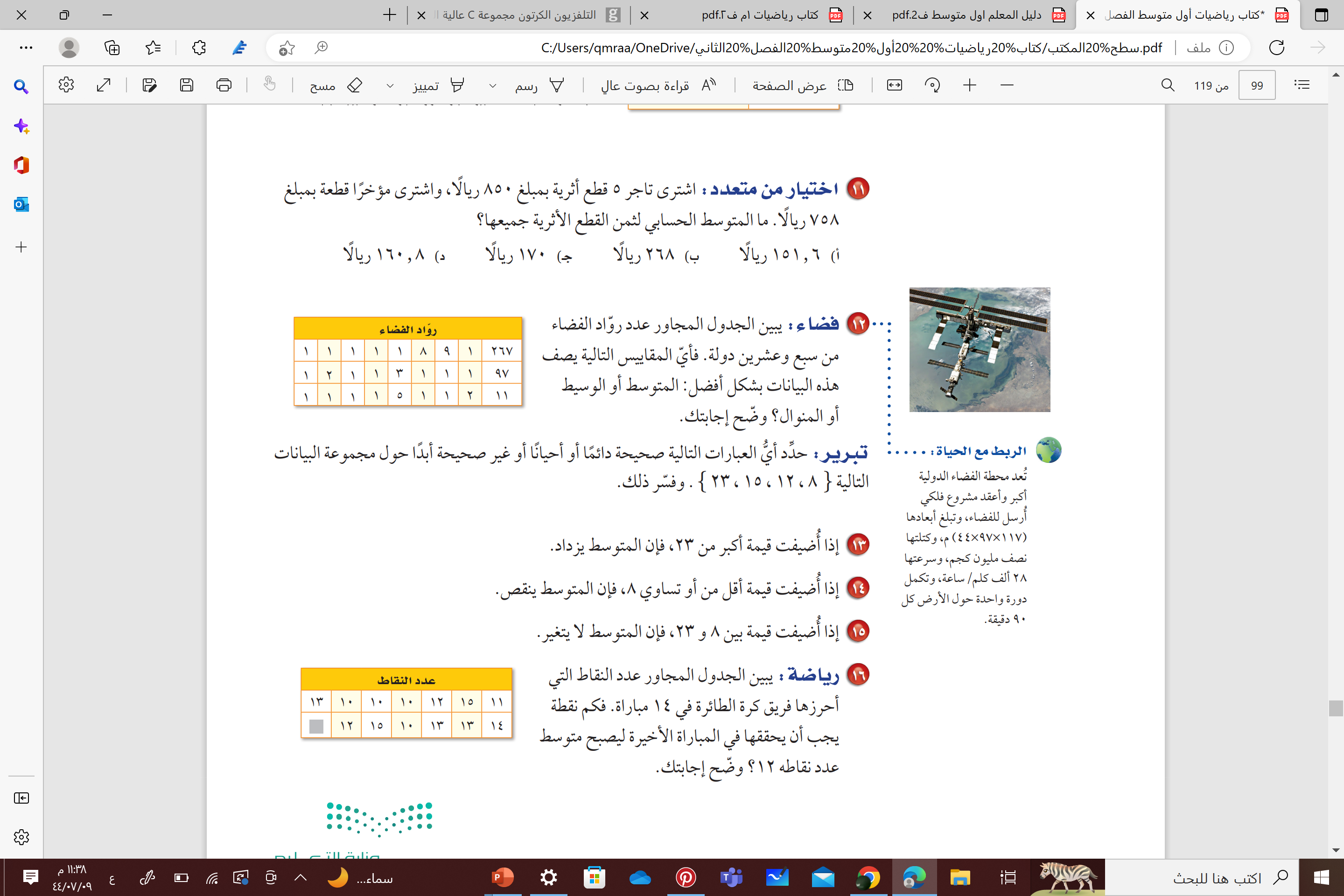 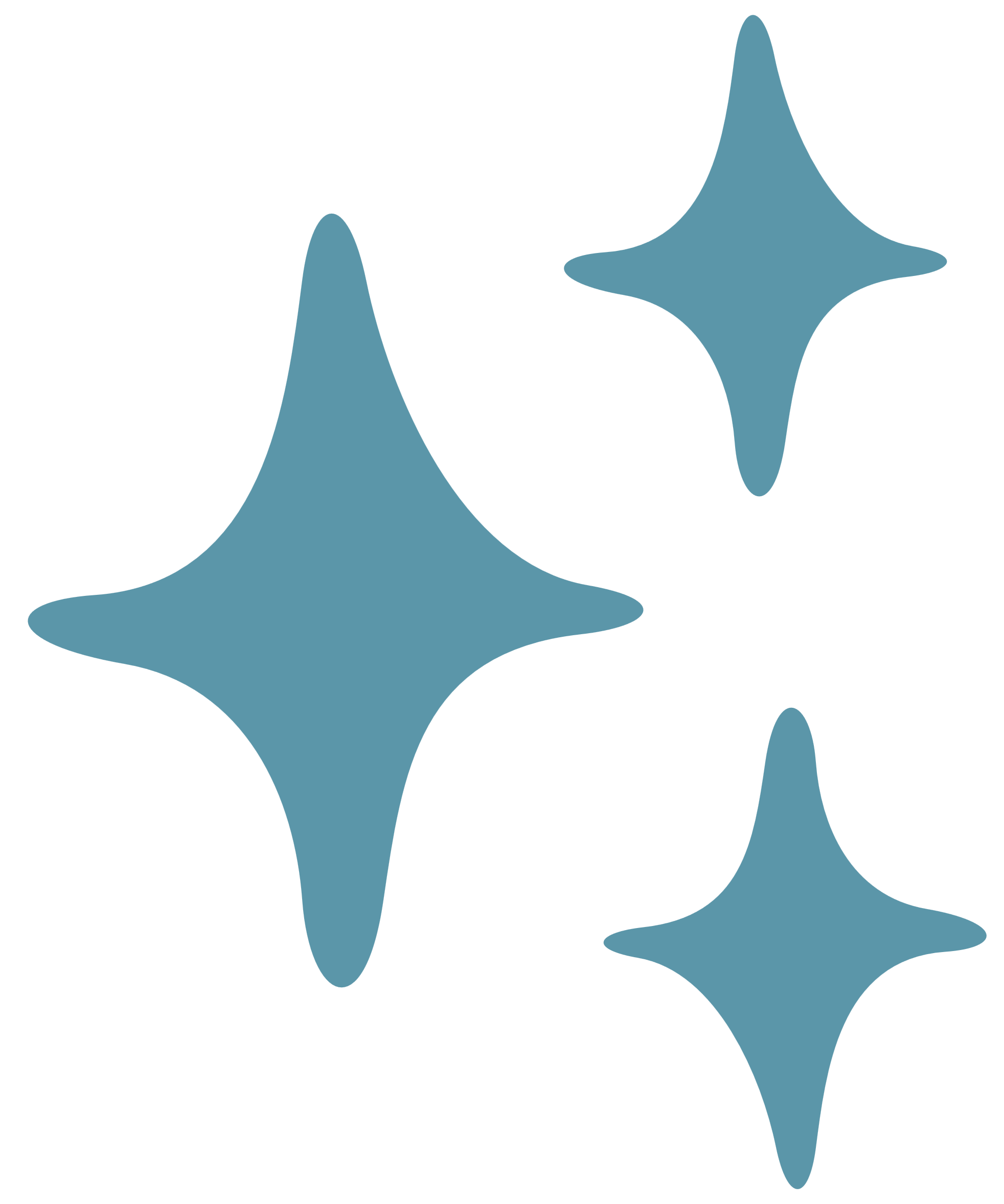 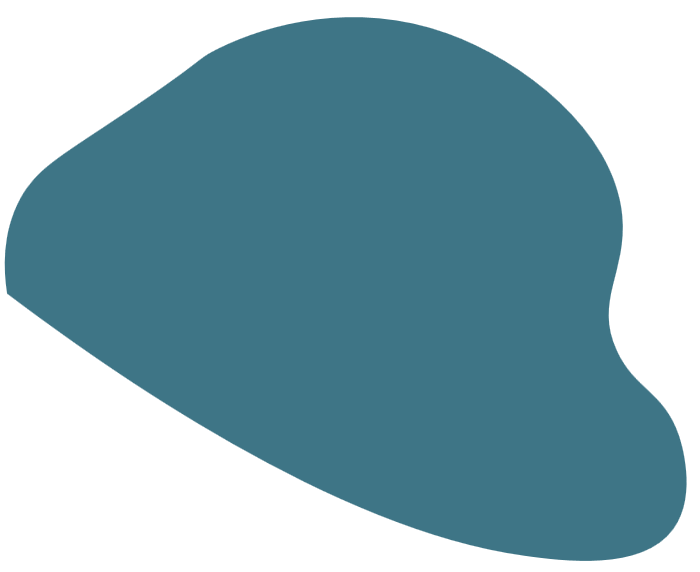 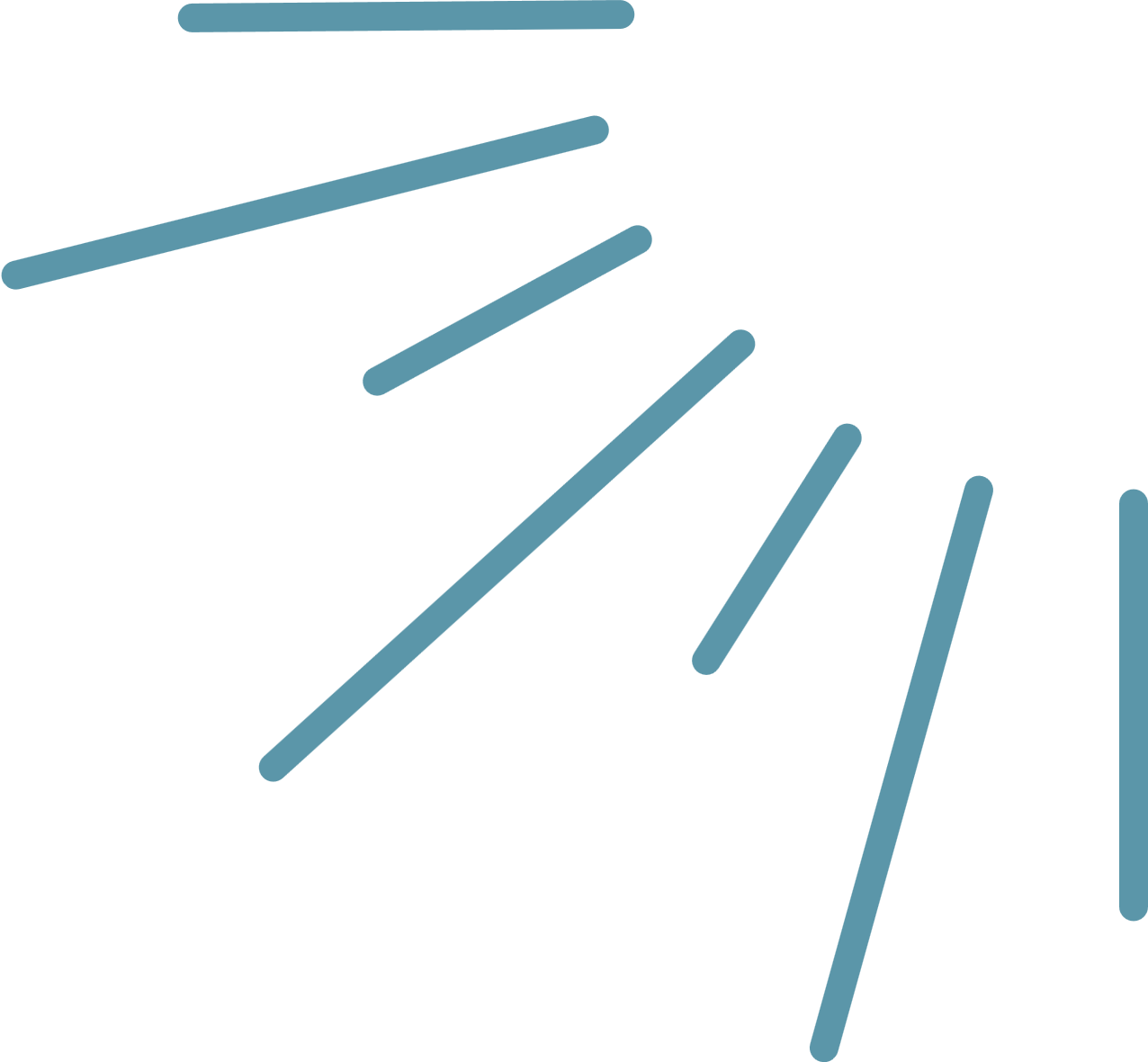 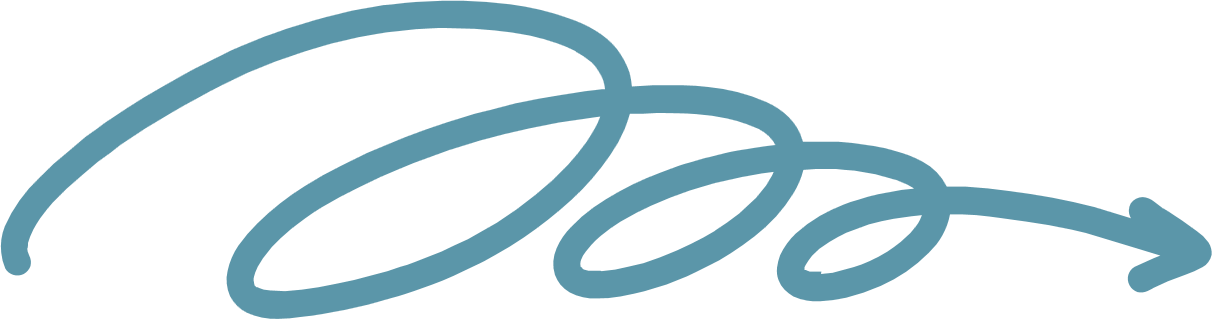 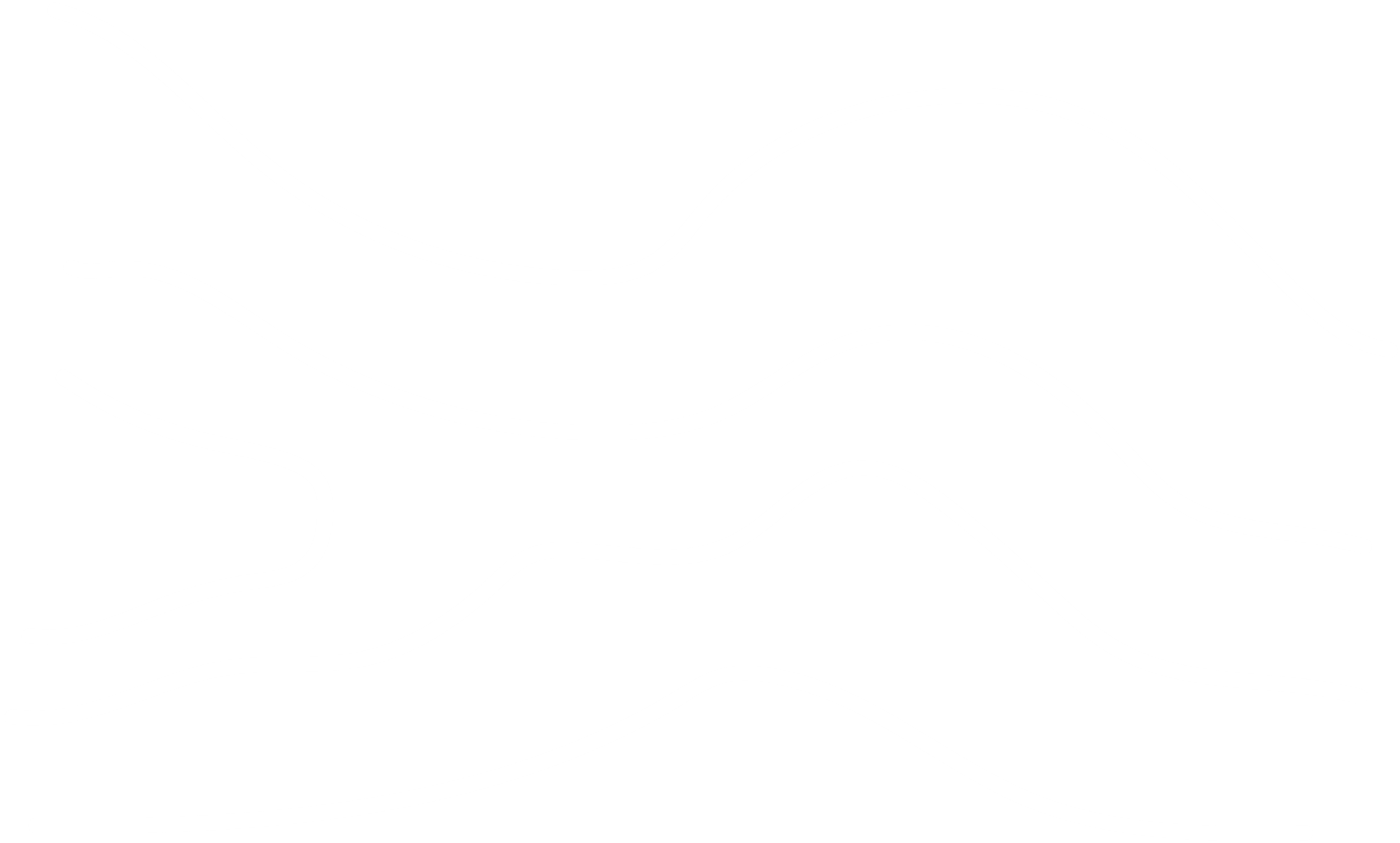 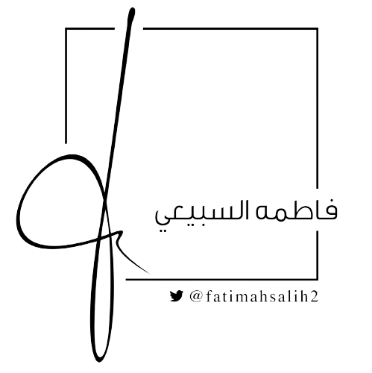 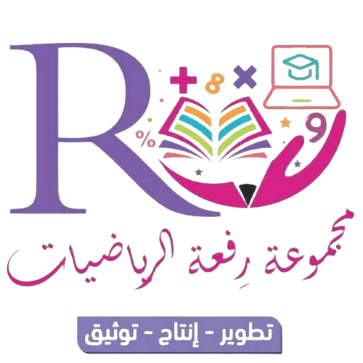 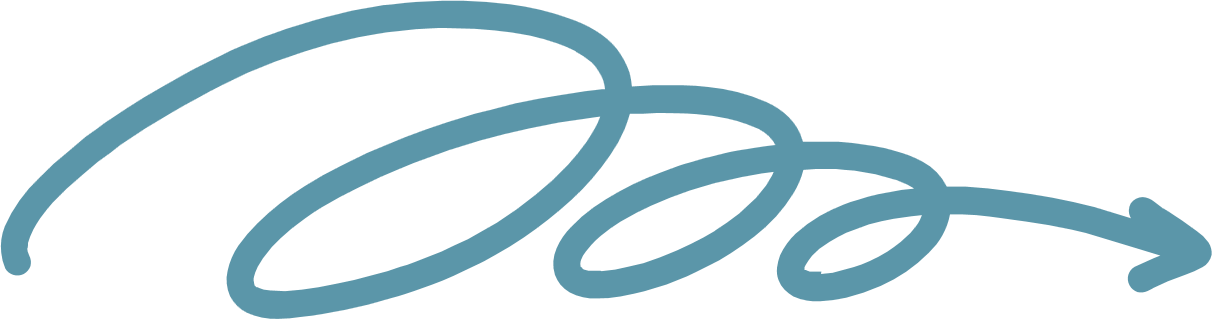 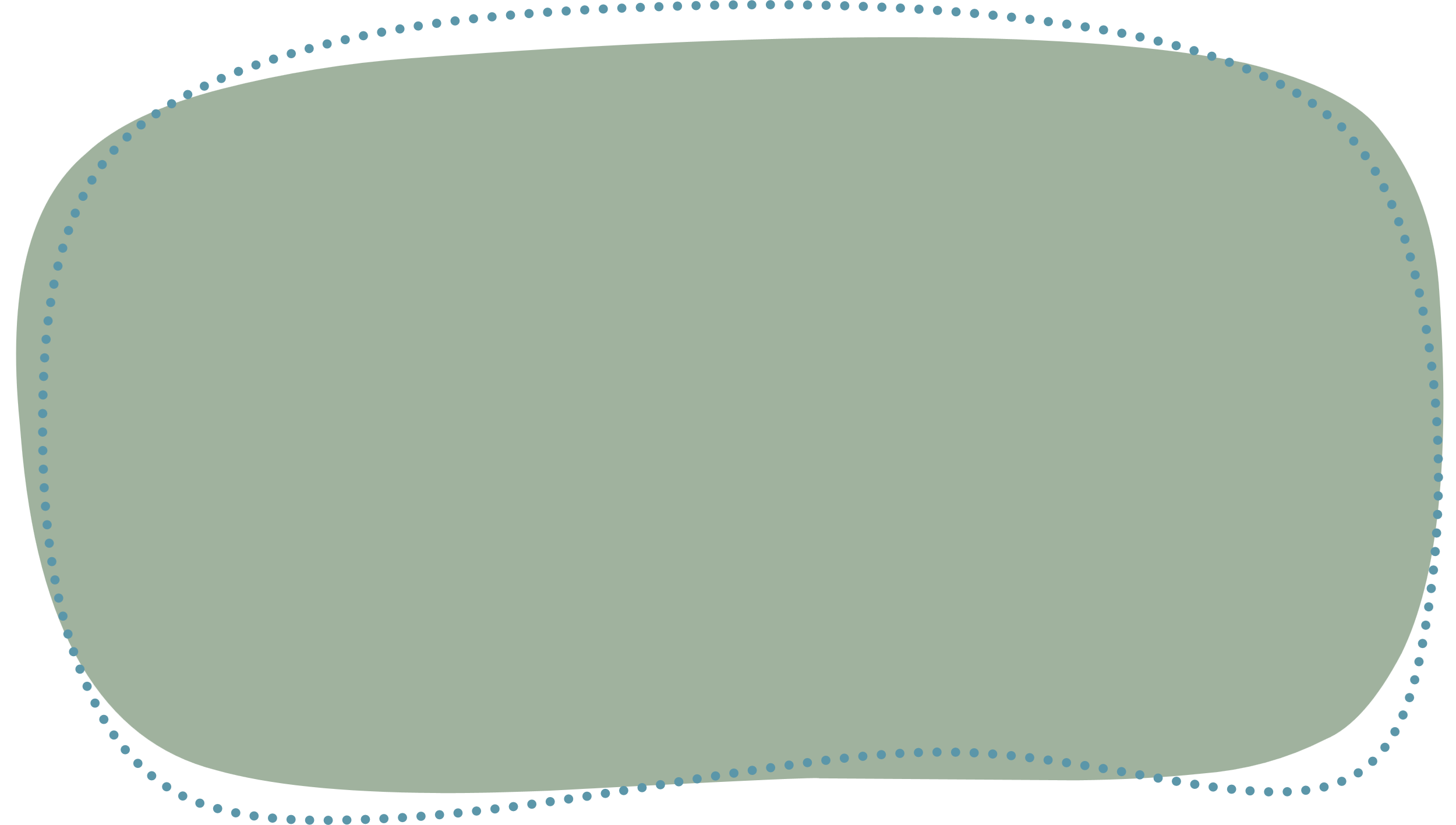 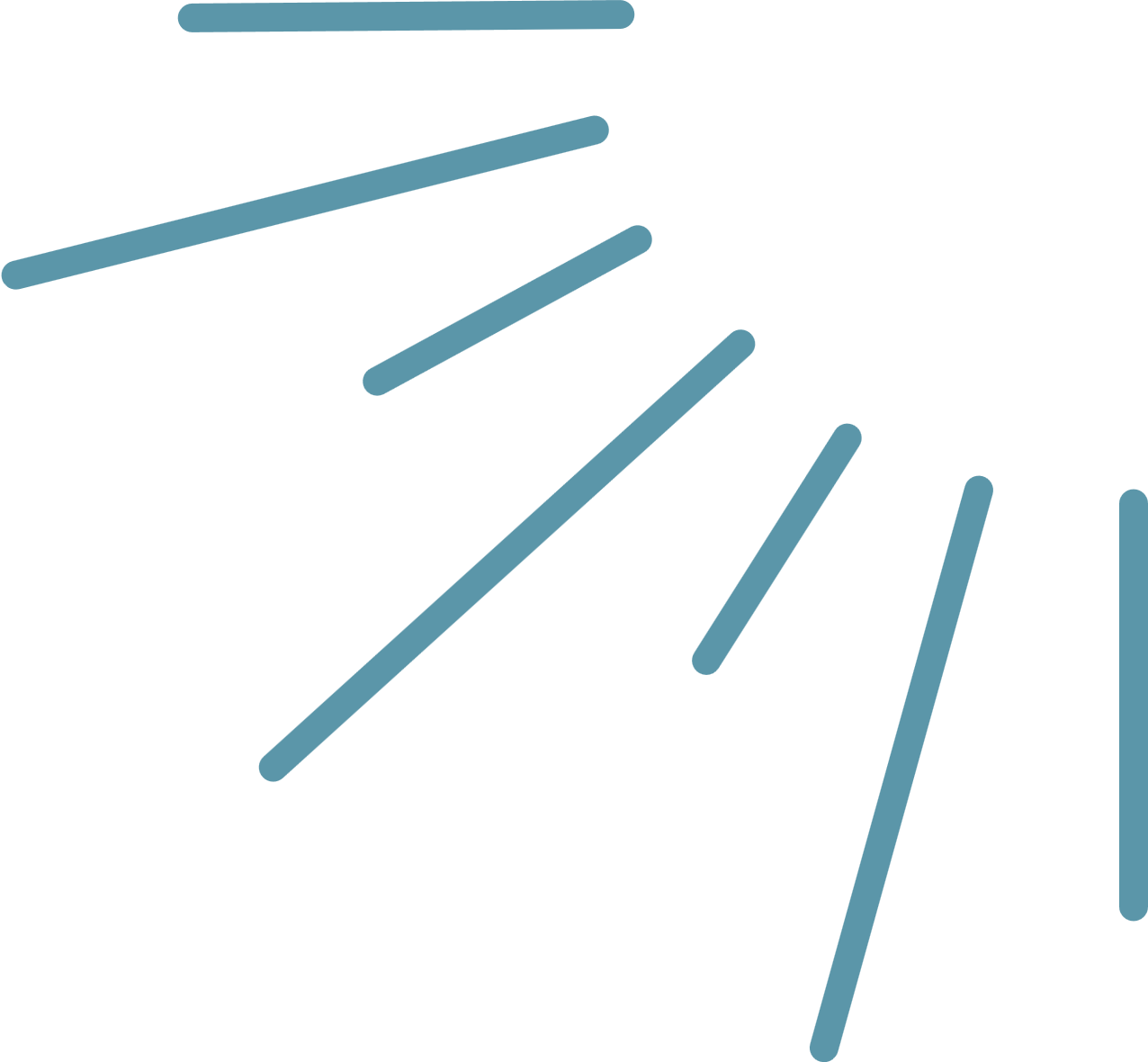 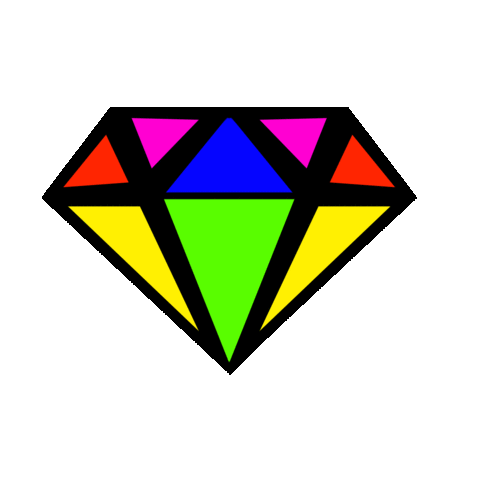 مسائل مهارات التفكير العليا
سؤال ألماسي
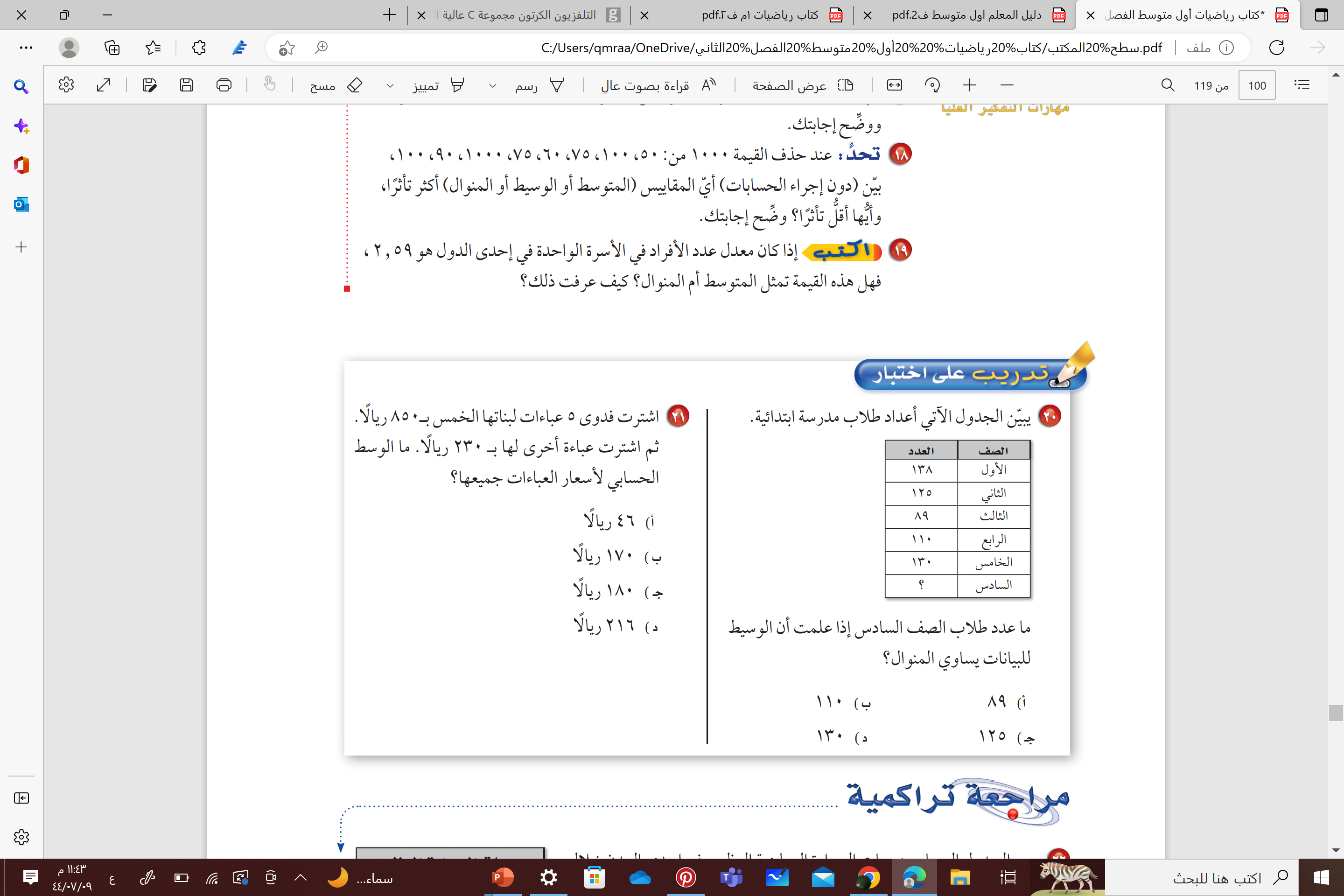 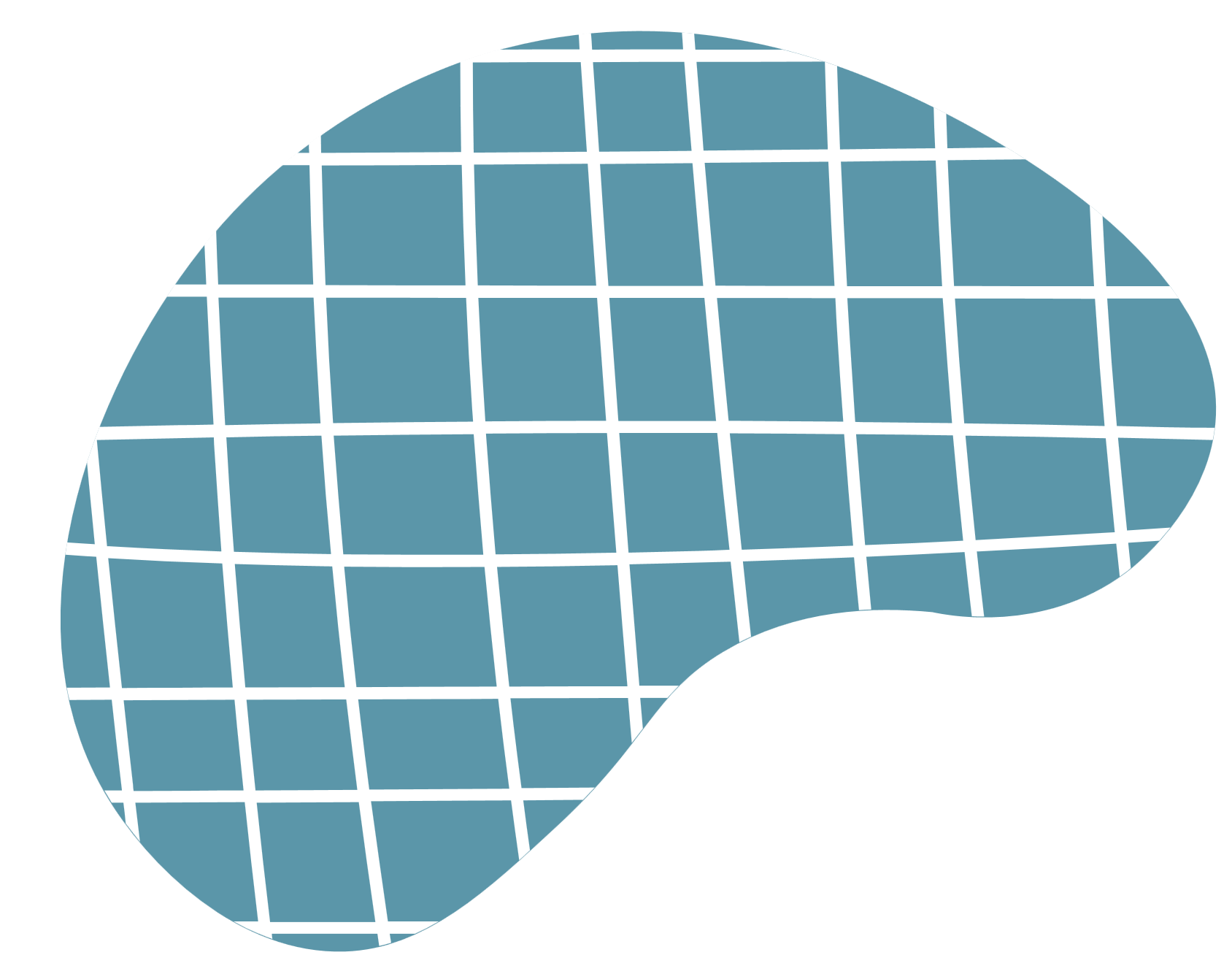 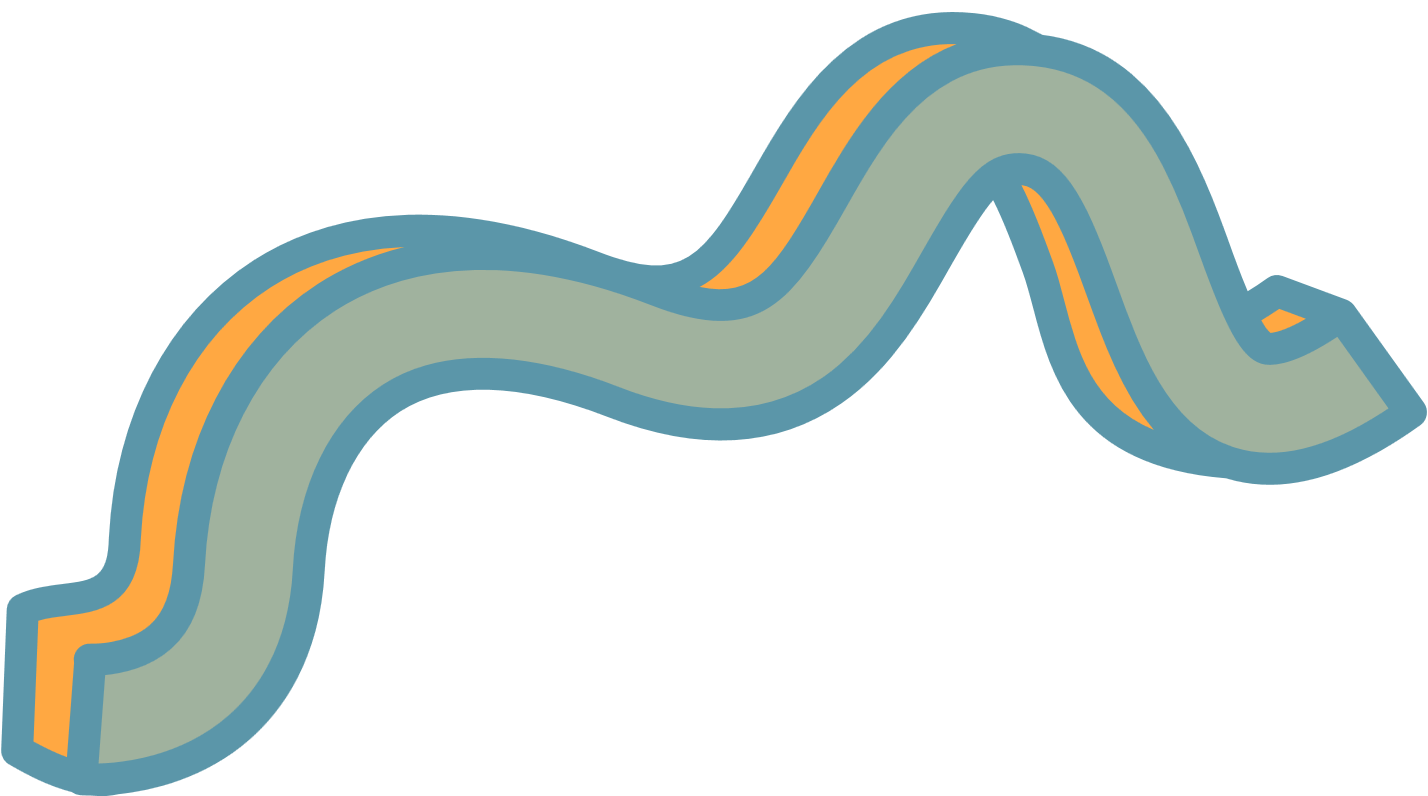 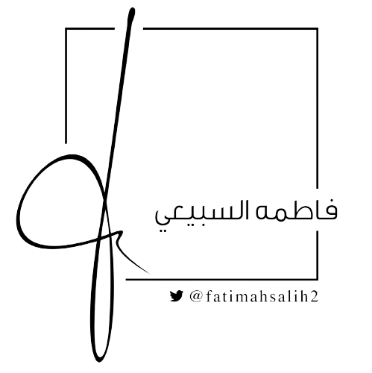 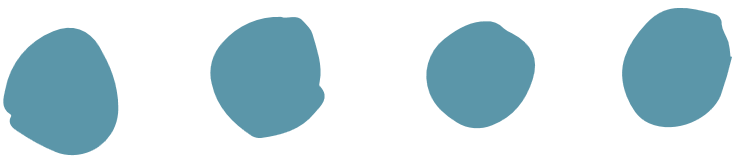 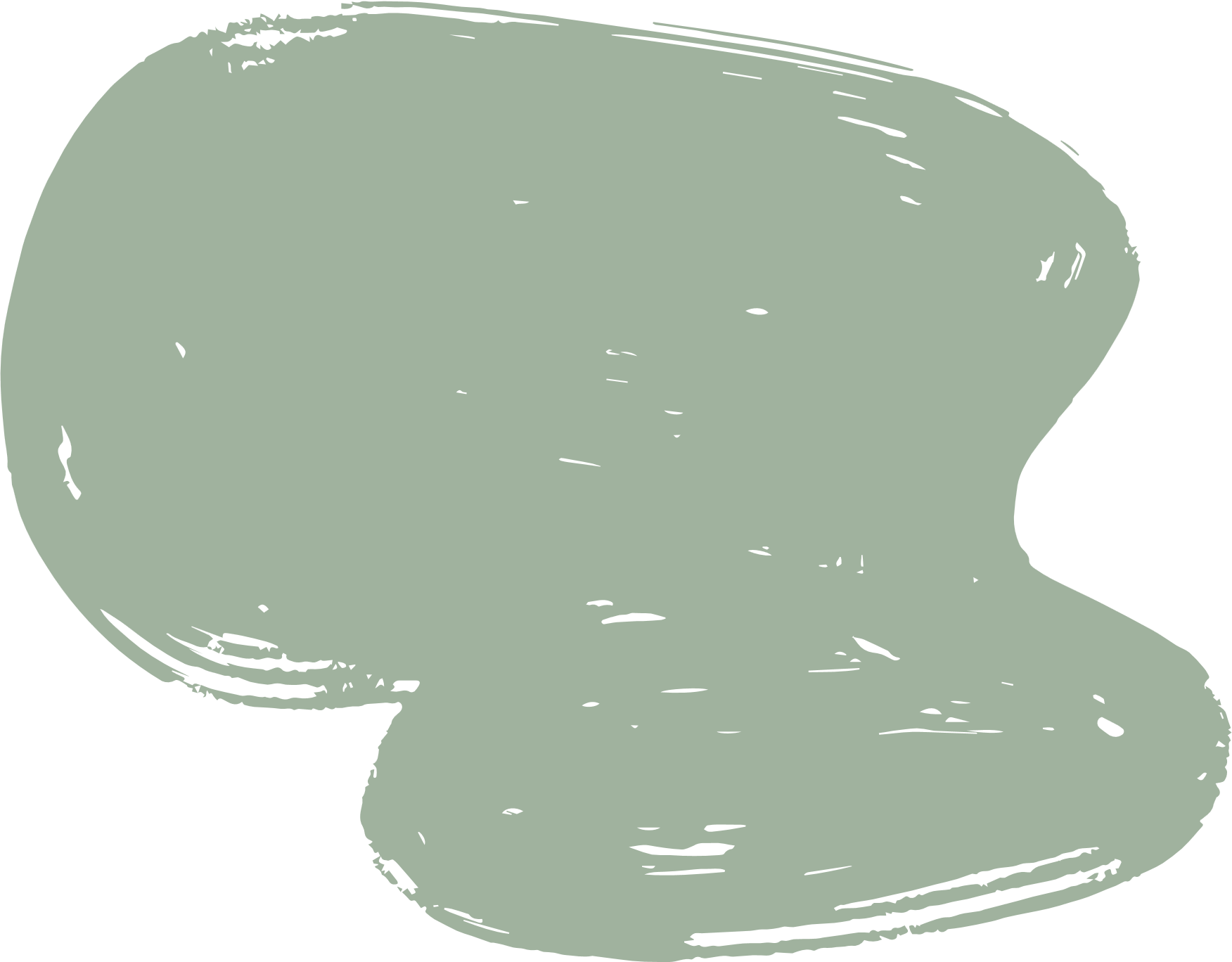 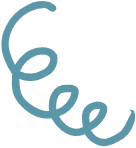 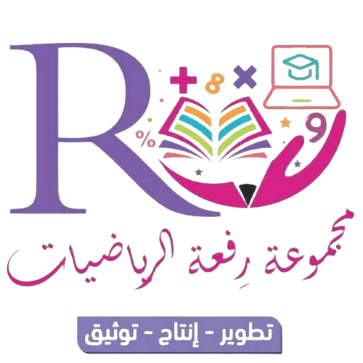 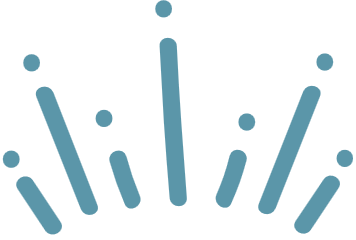 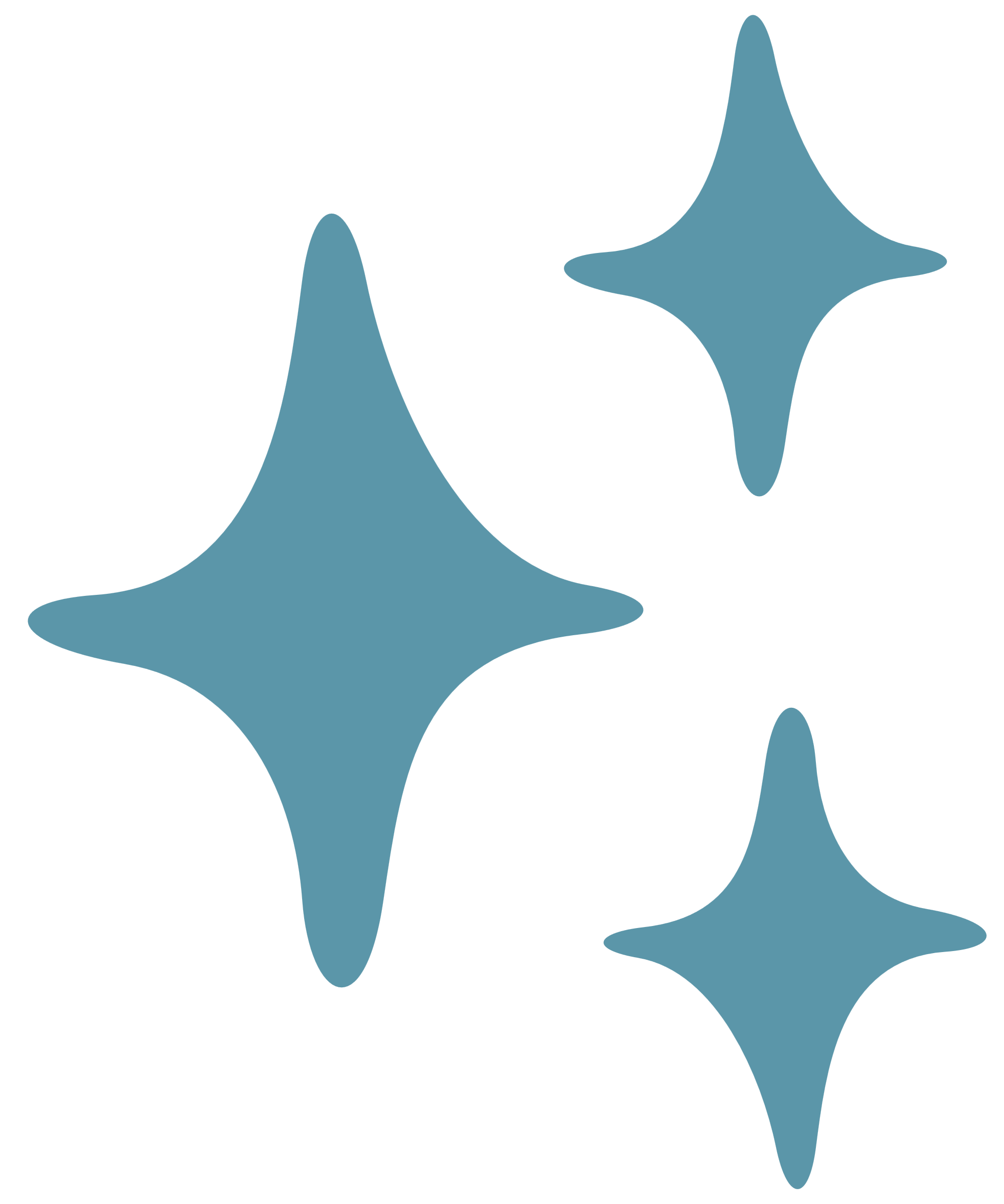 تدريب على اختبار
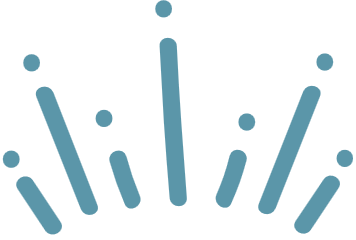 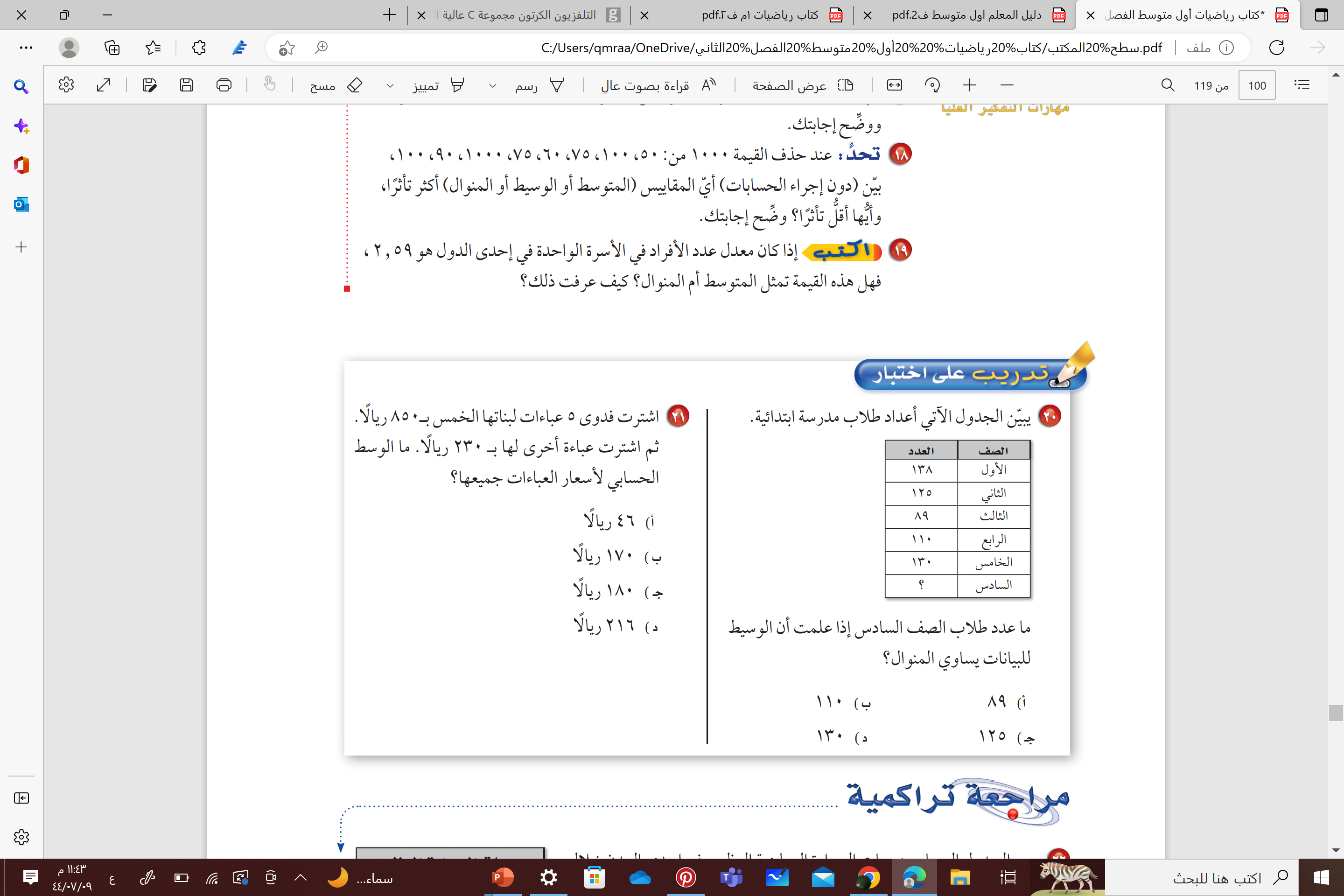 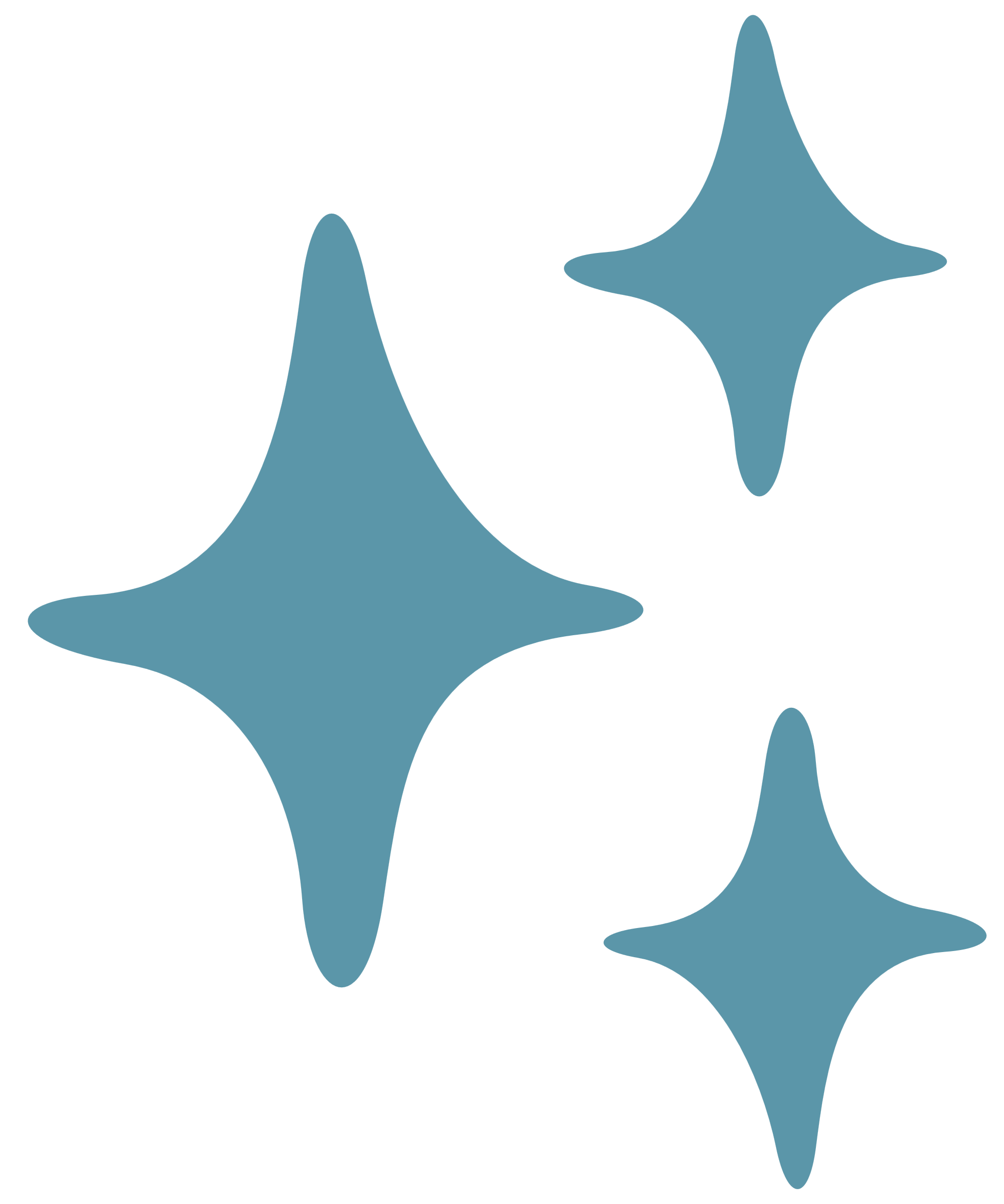 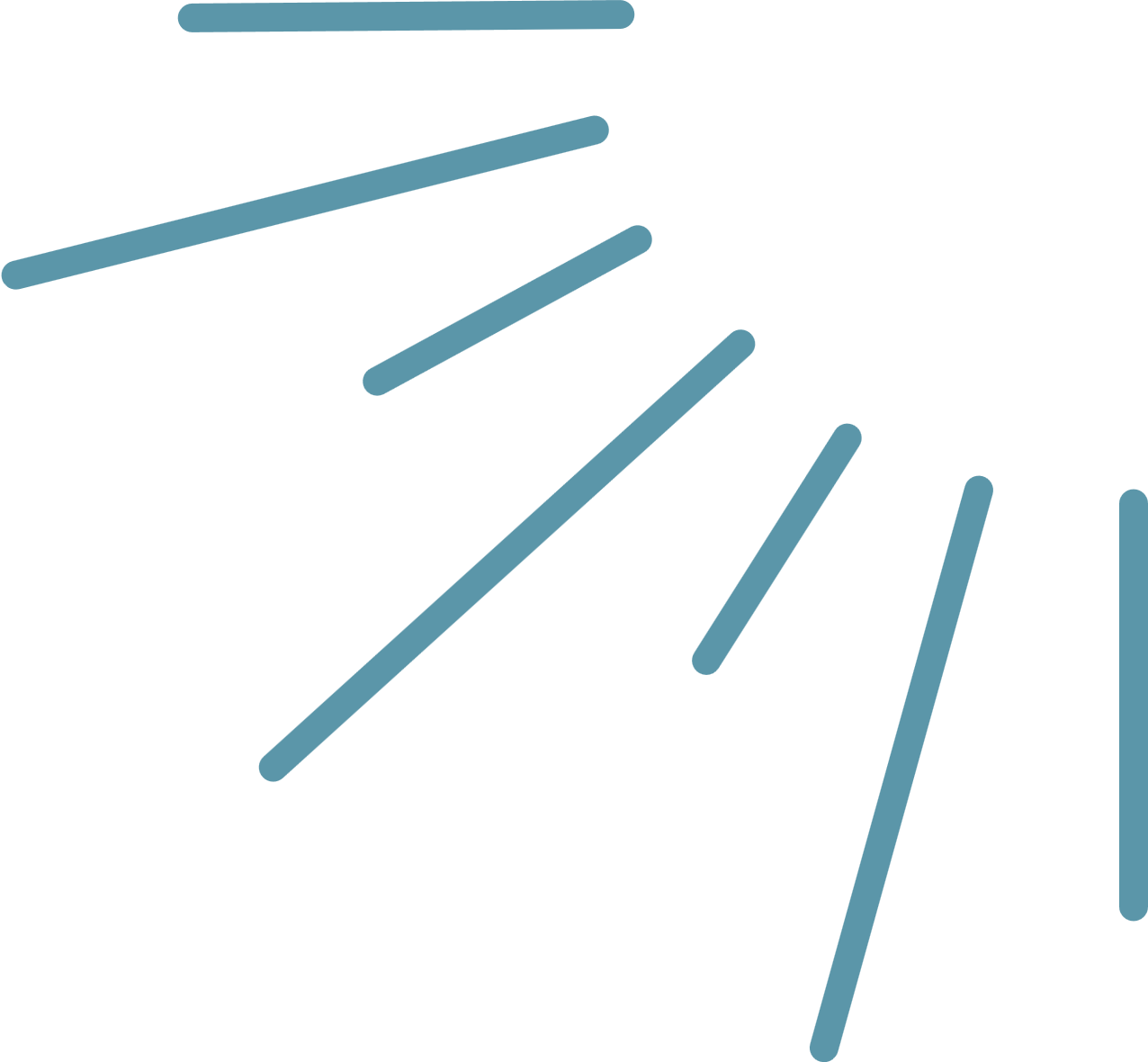 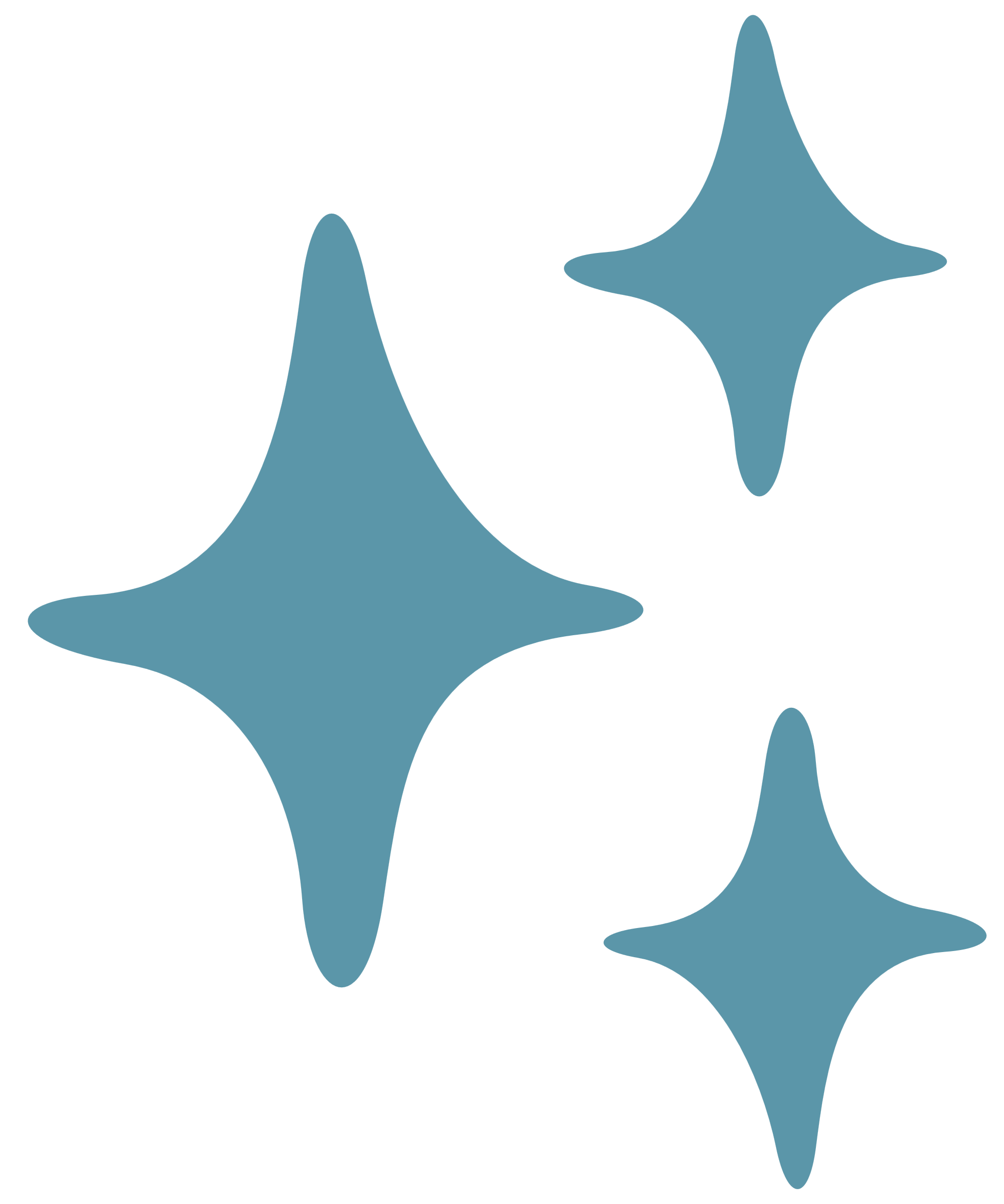 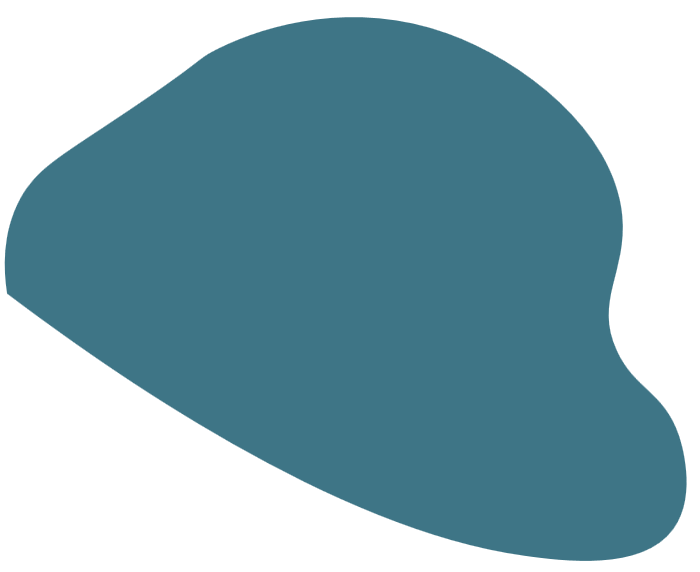 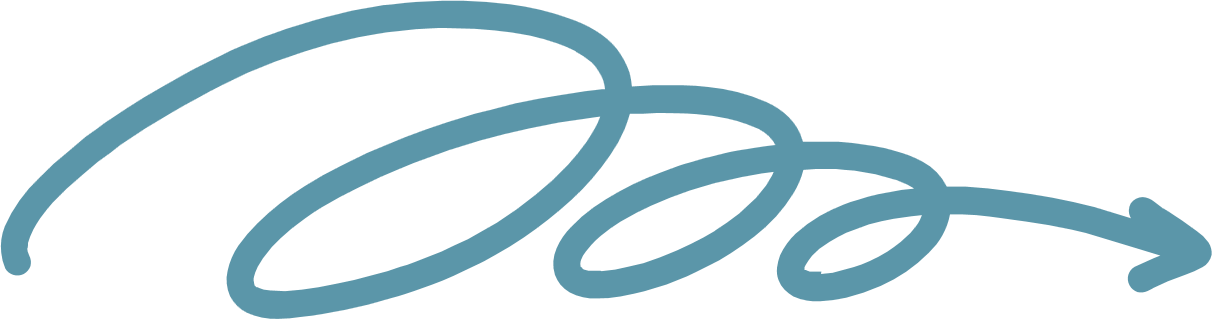 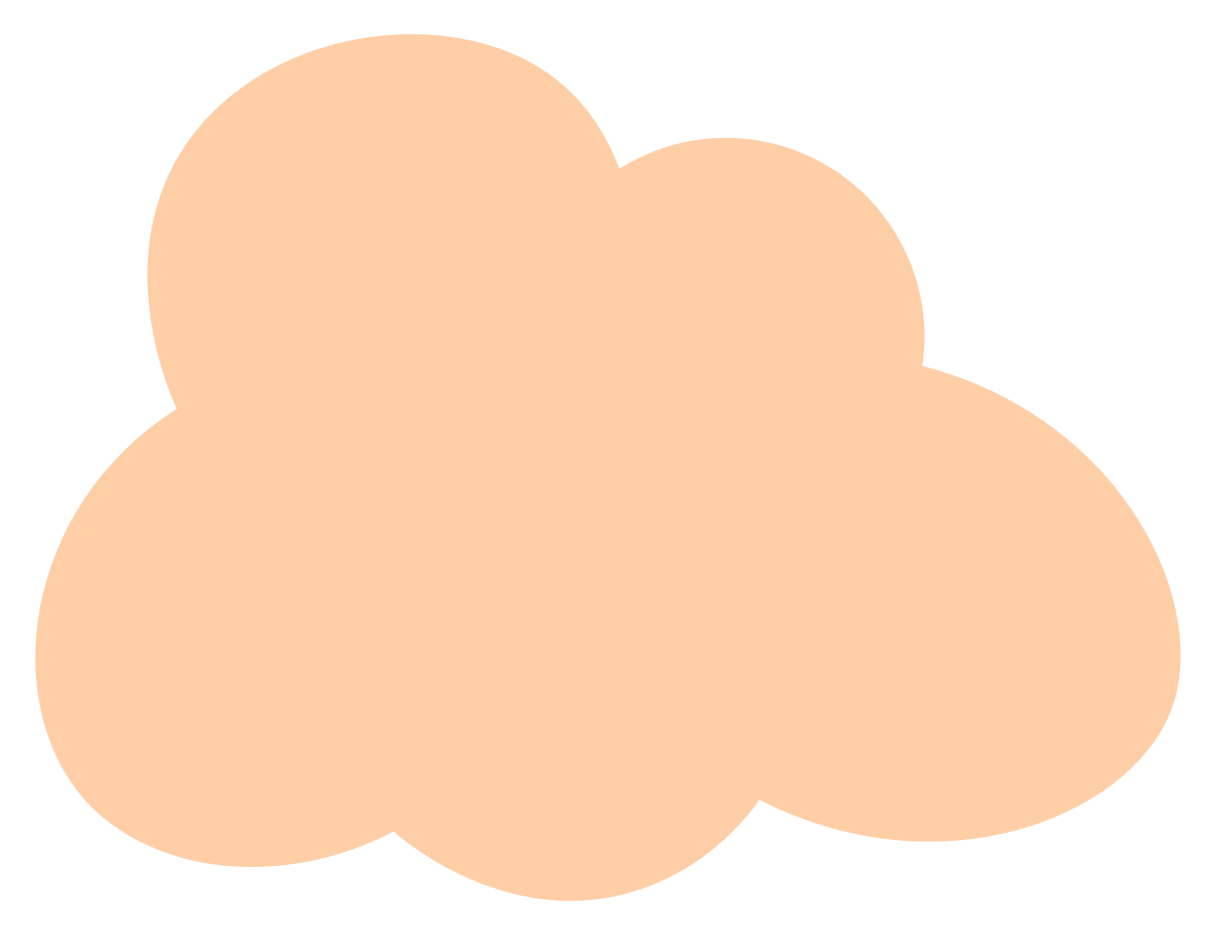 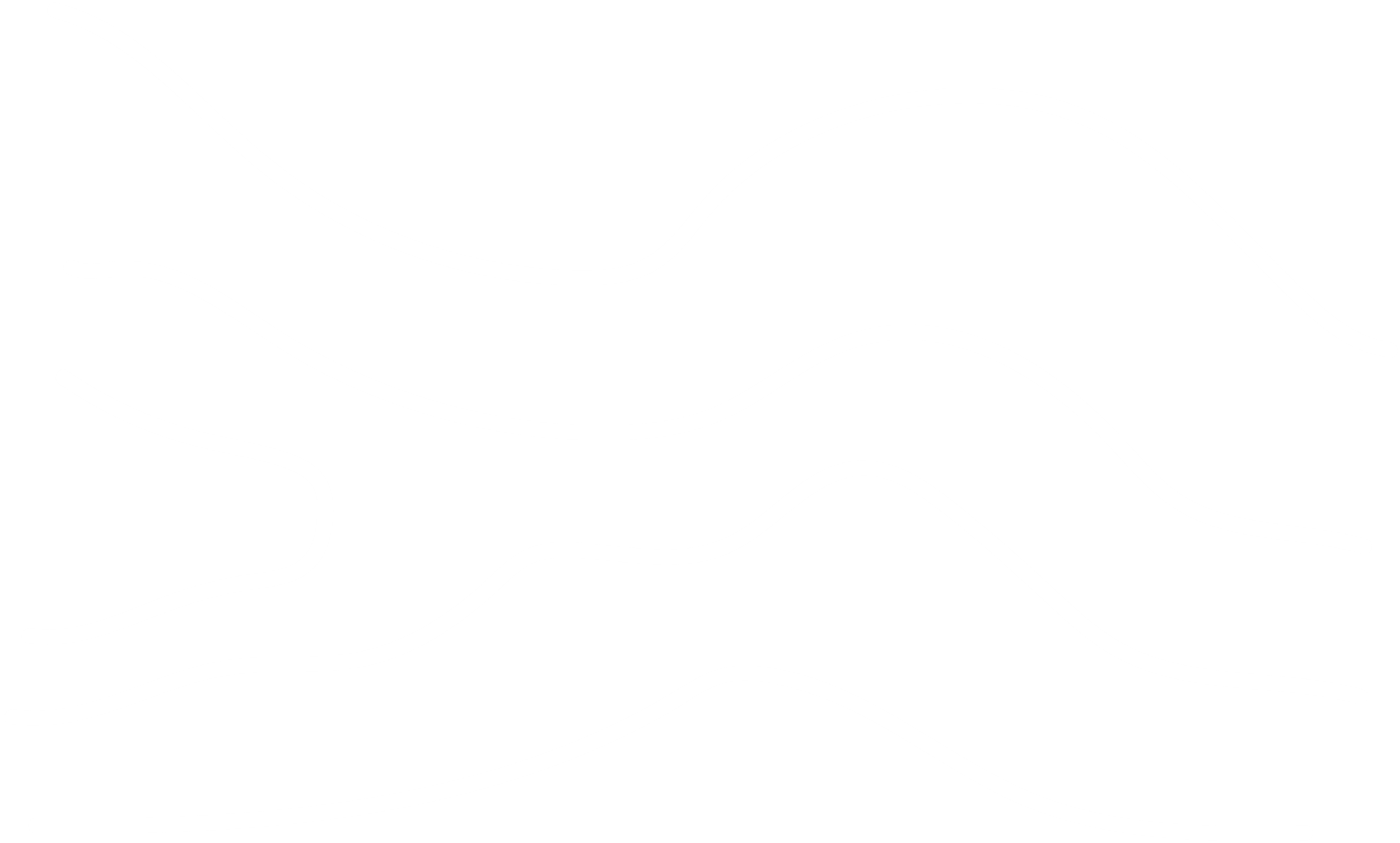 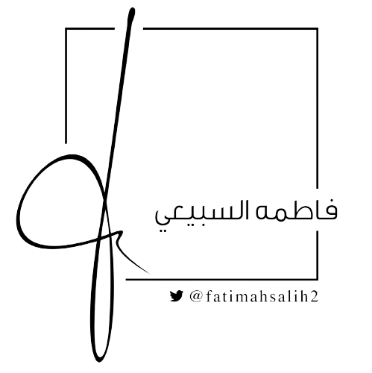 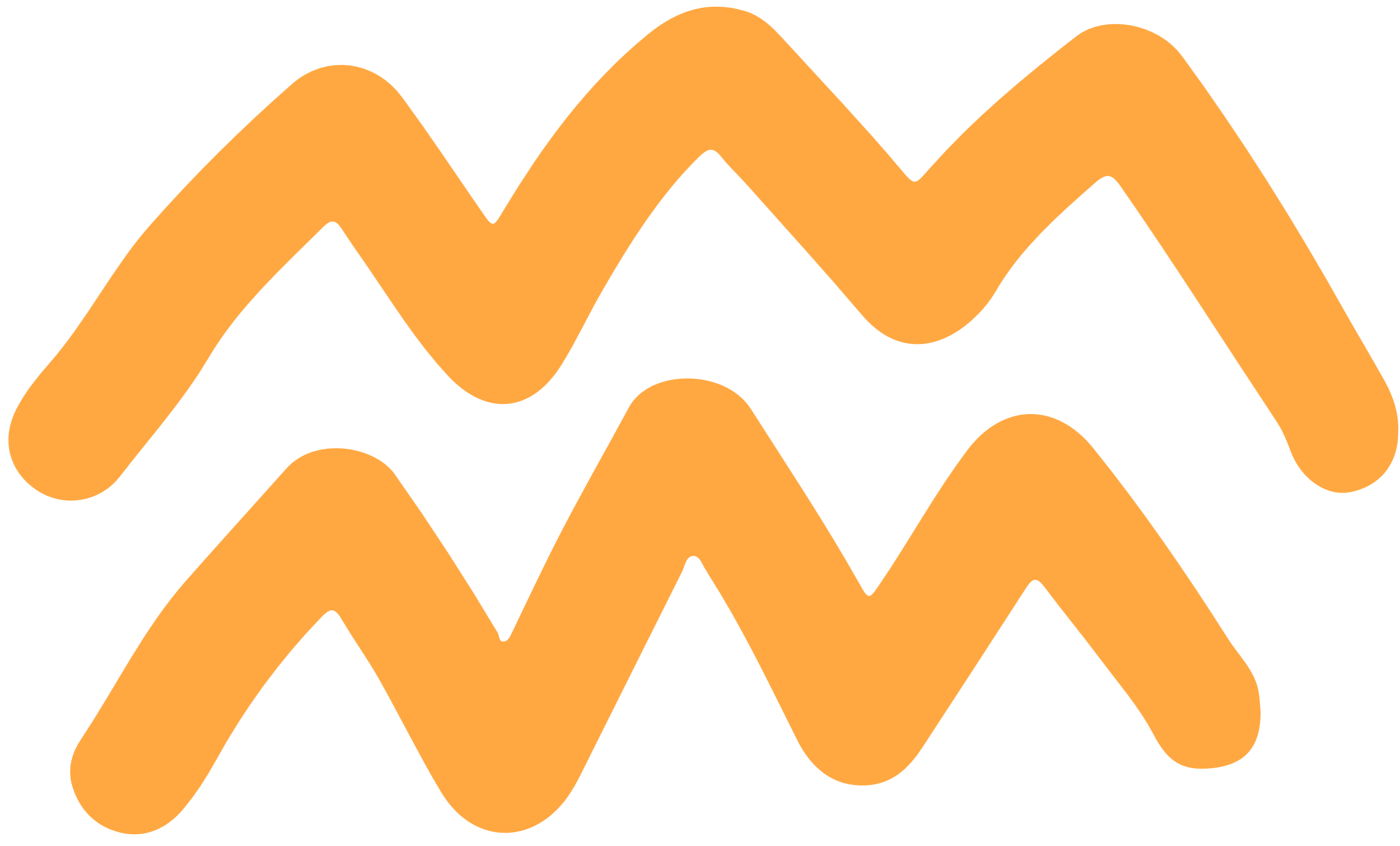 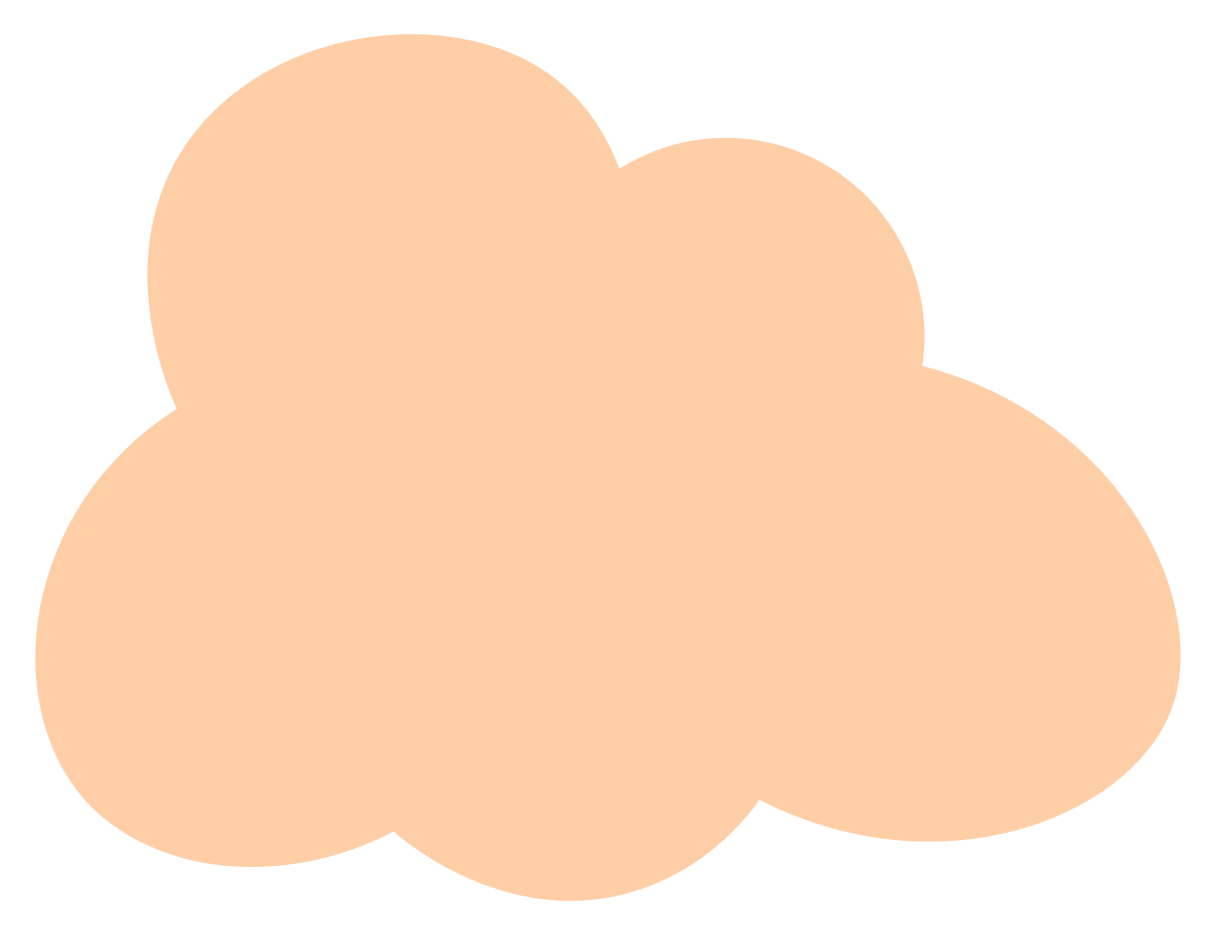 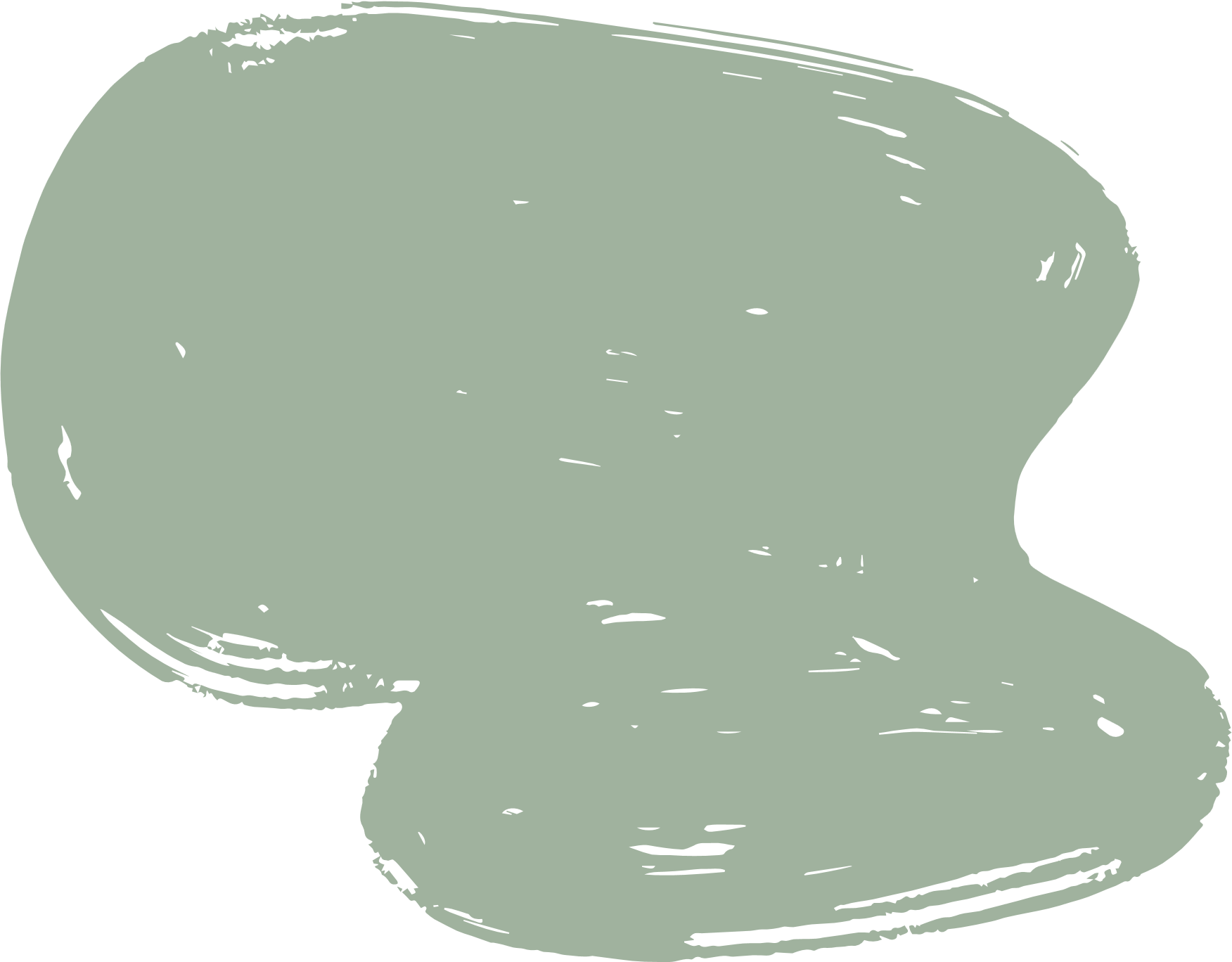 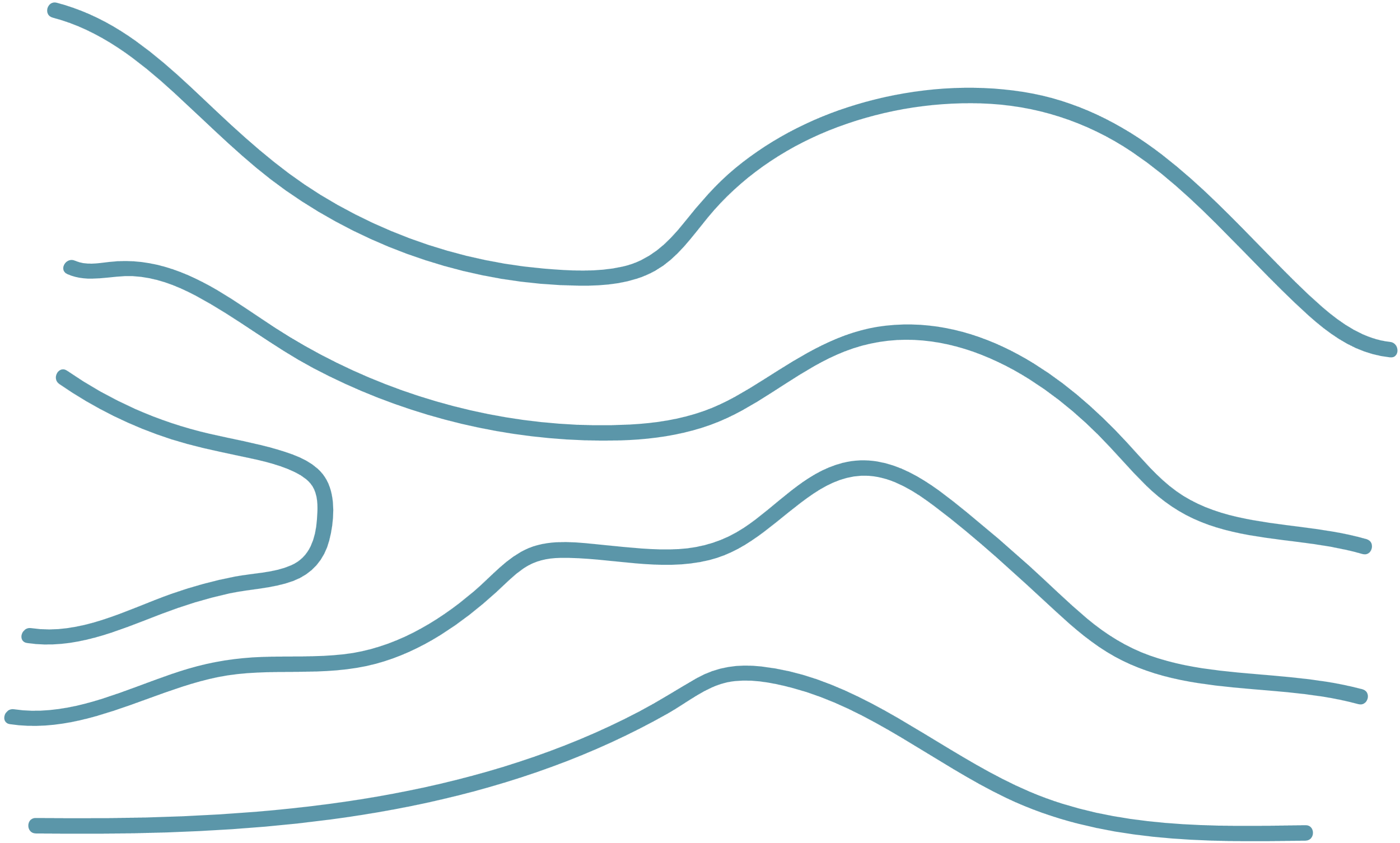 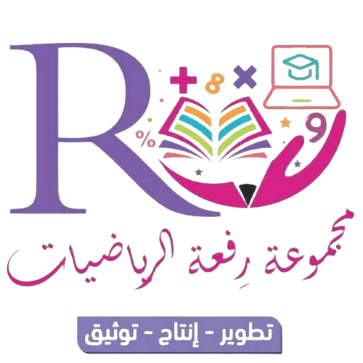 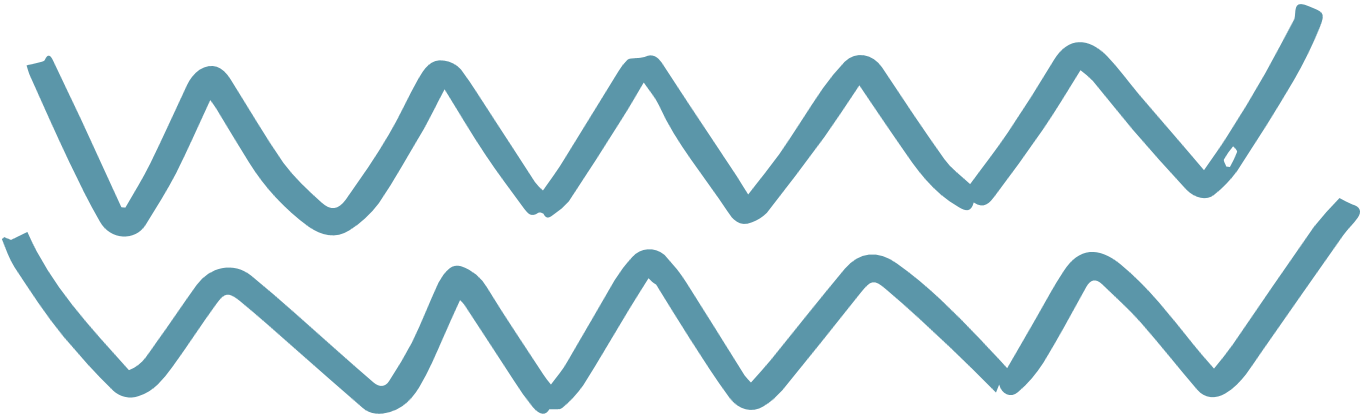 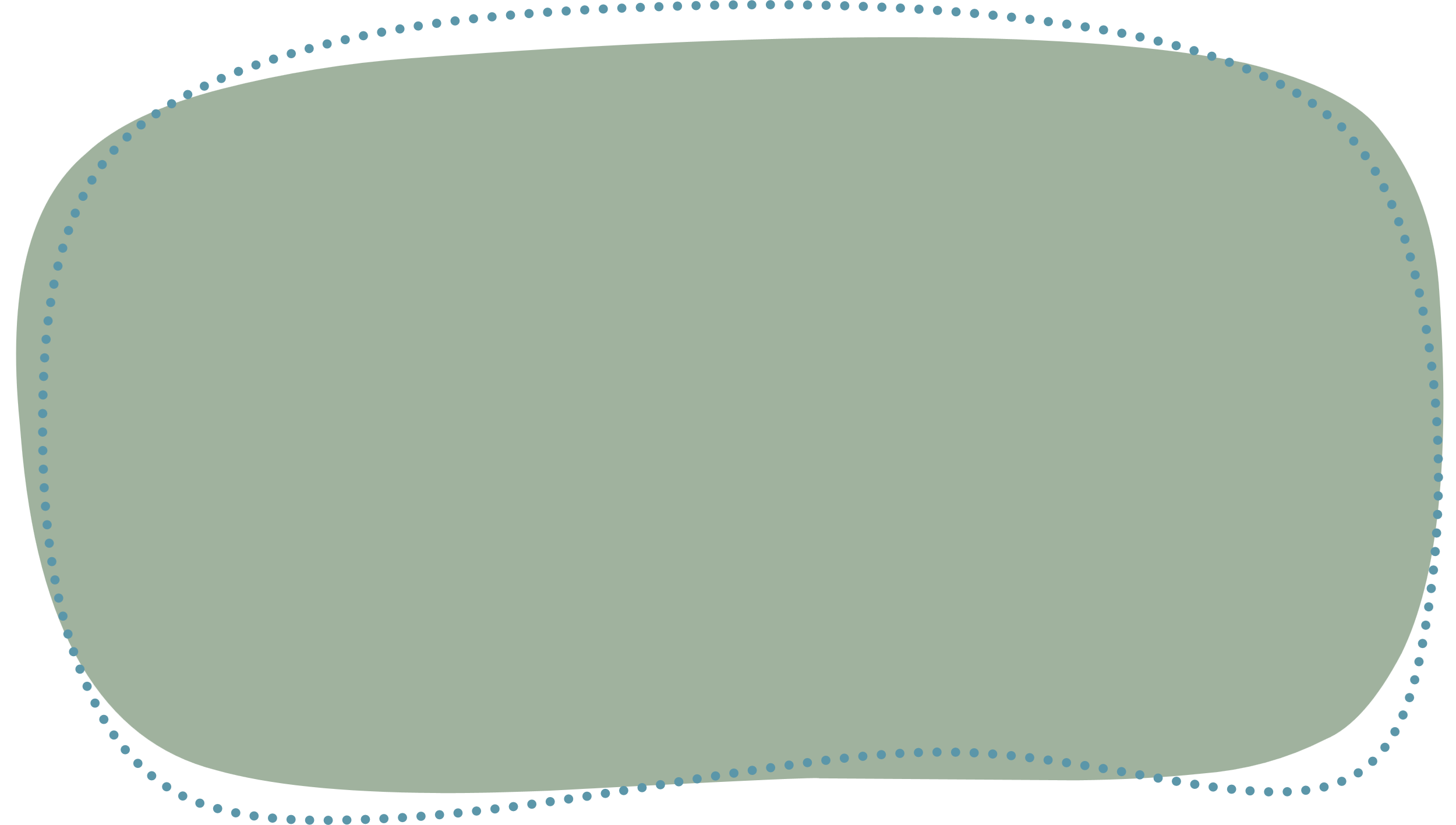 مهمة ادائية
طالبتي المبدعة
اجمعي المعلومات بسؤال عائلتك عن نوع الفاكهة المفضل لديهم وثم مثليها على خط الأعداد .
اوجدي المتوسط والوسيط والمنوال
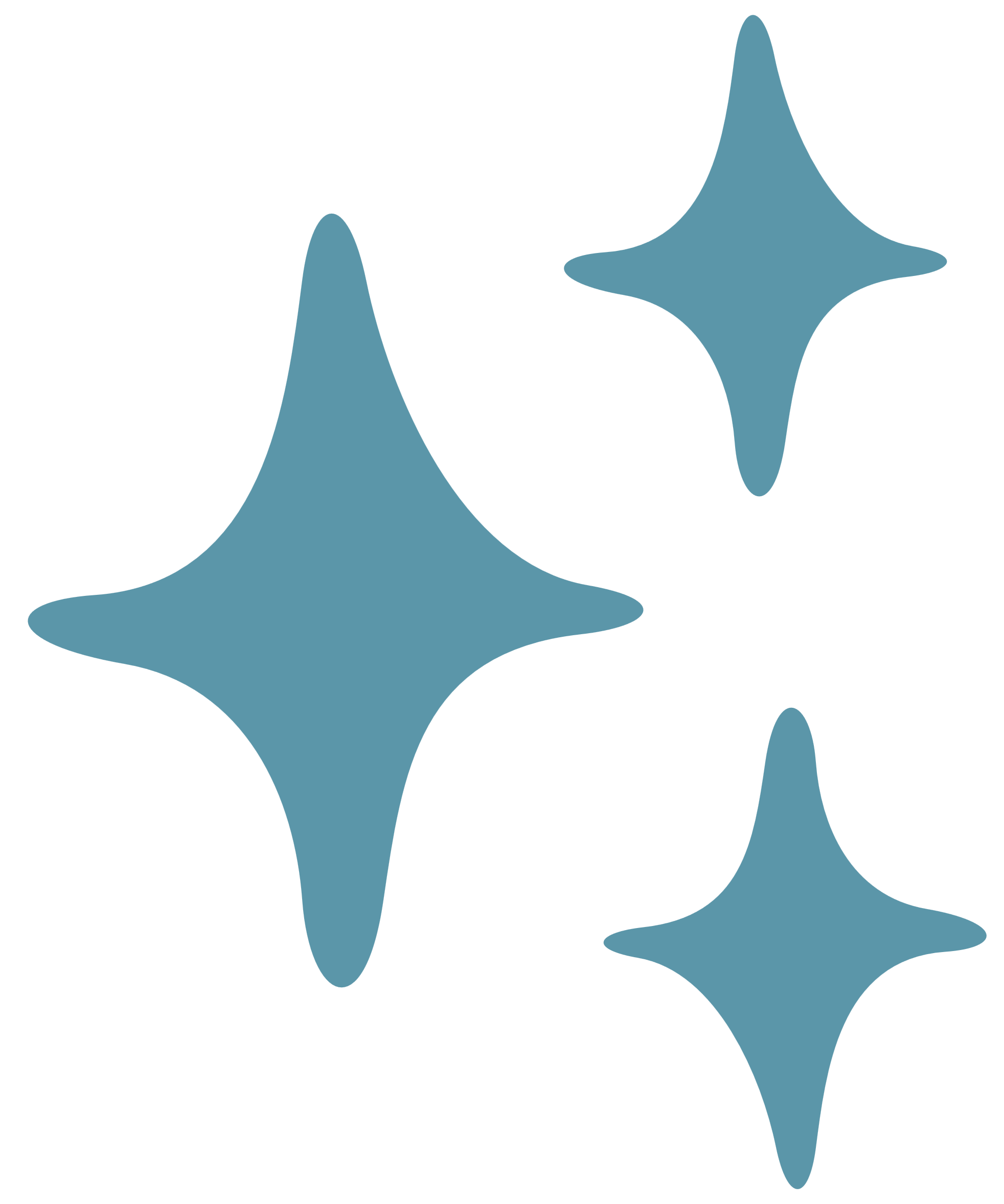 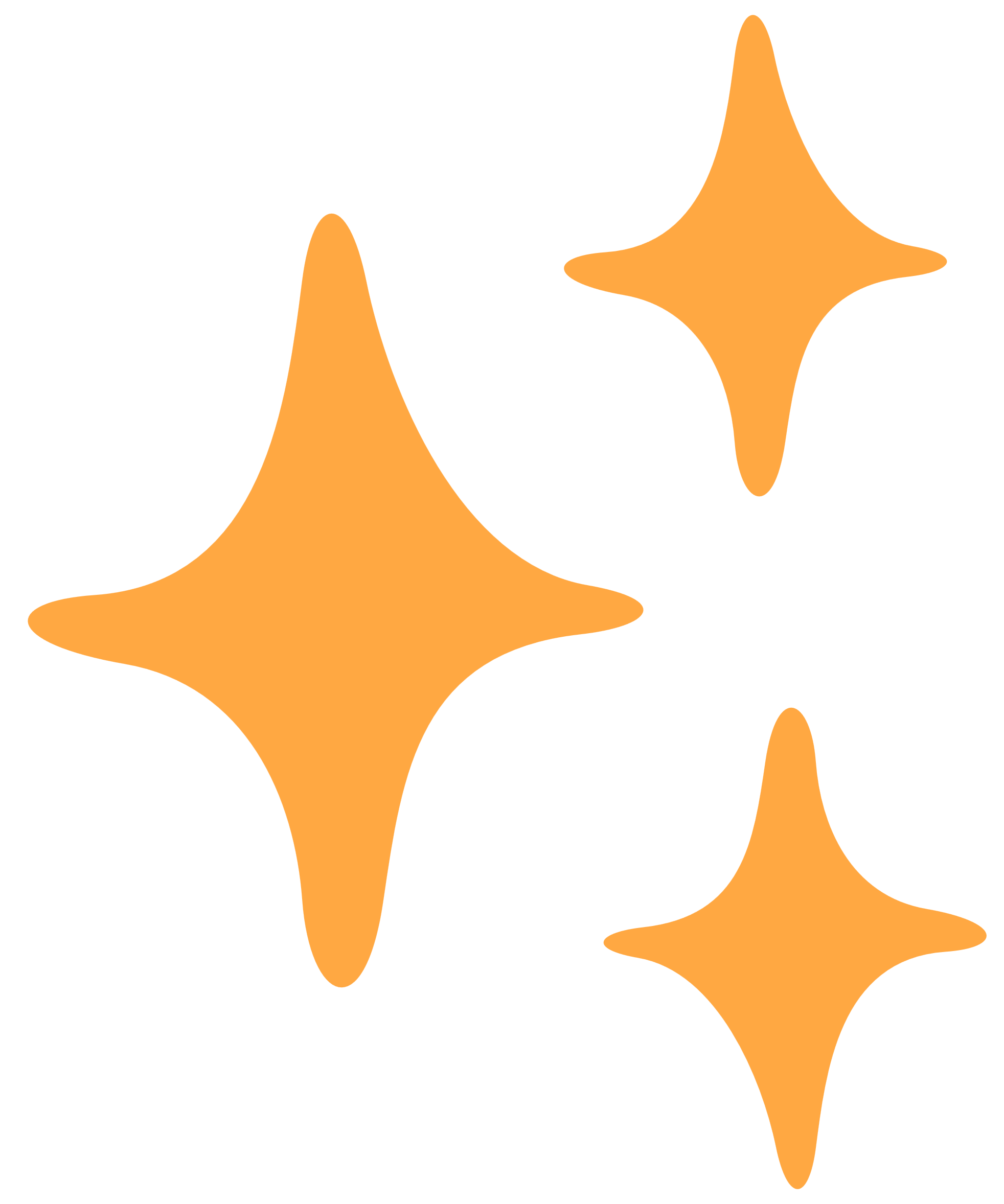 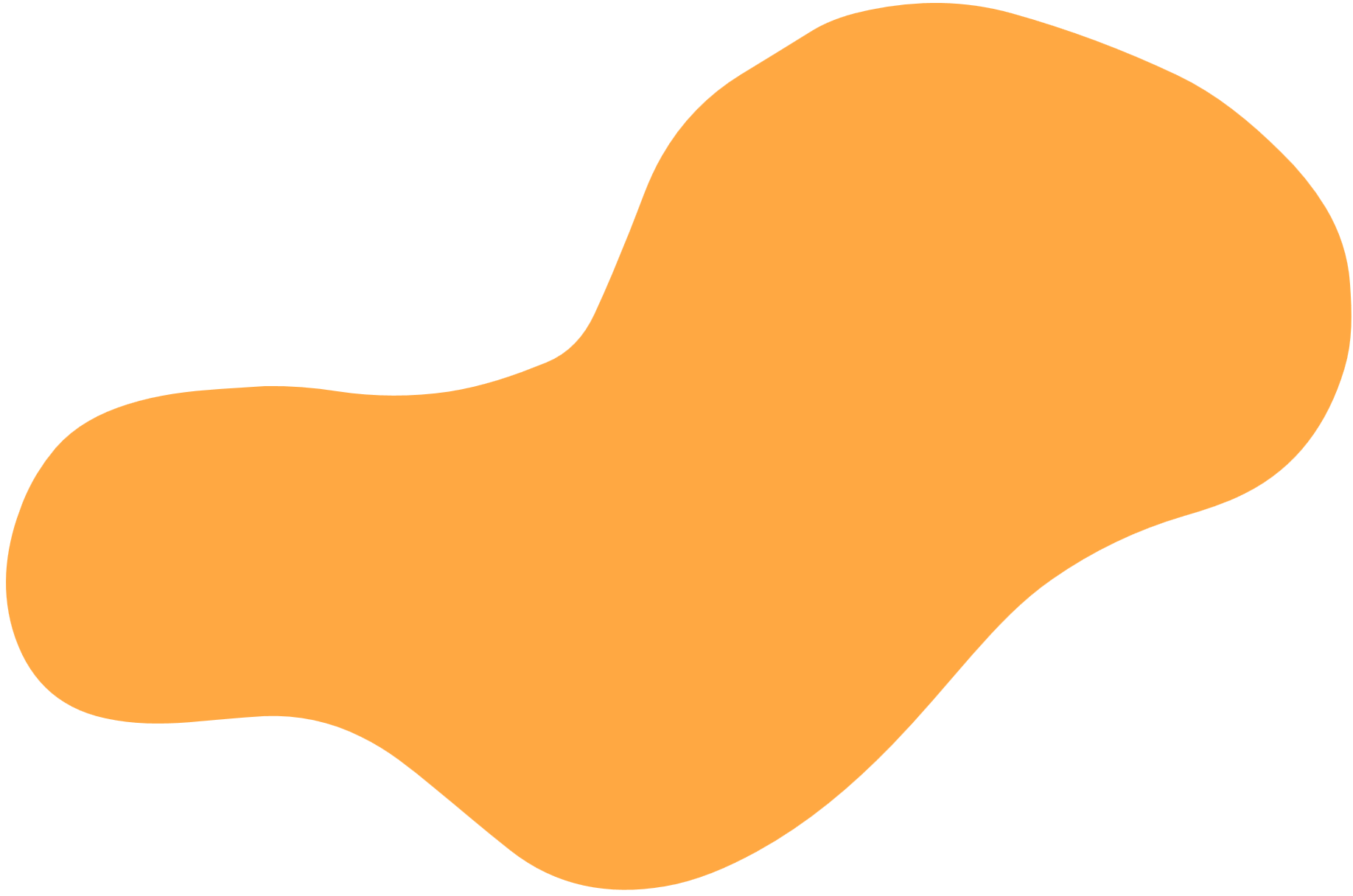 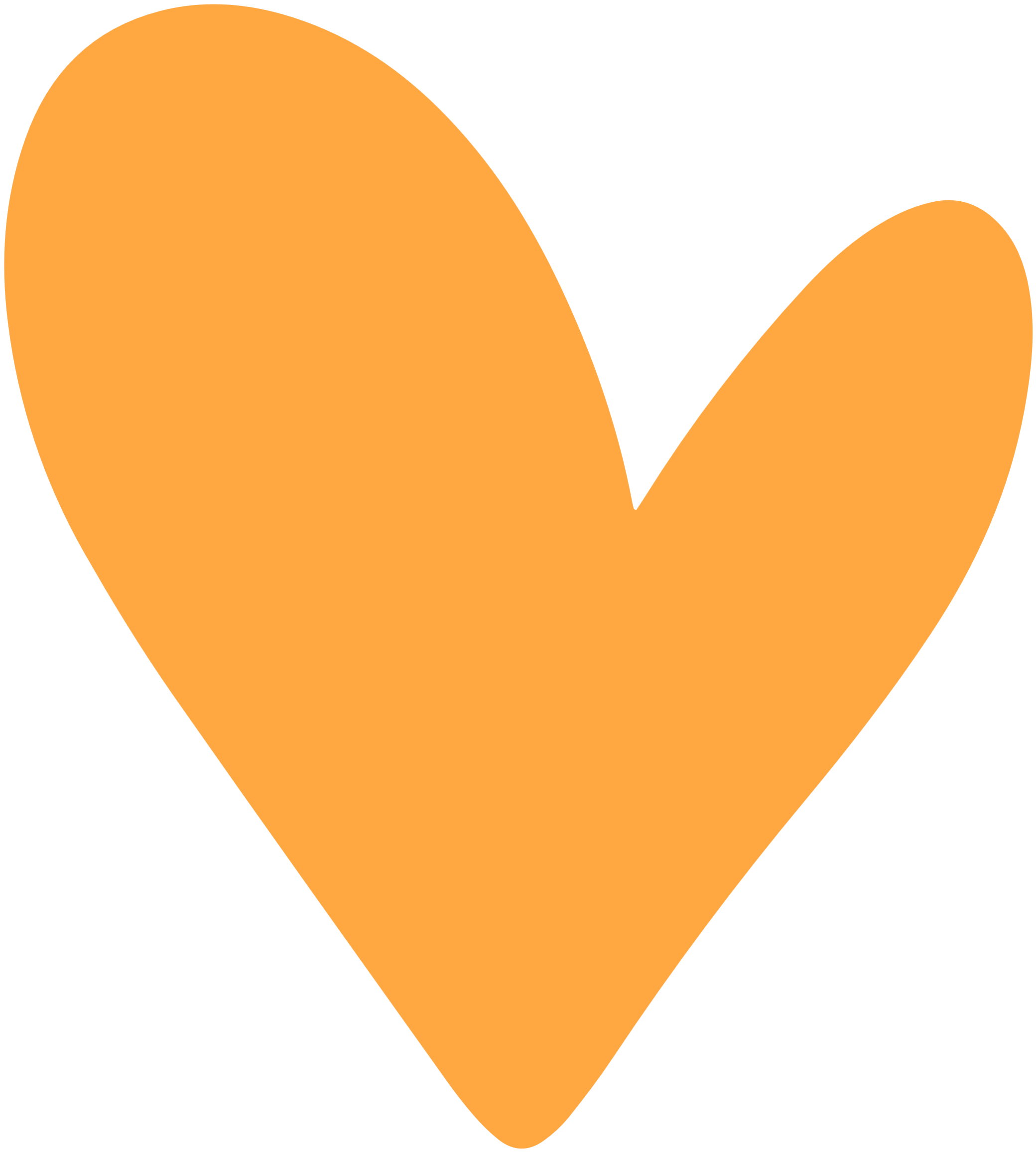 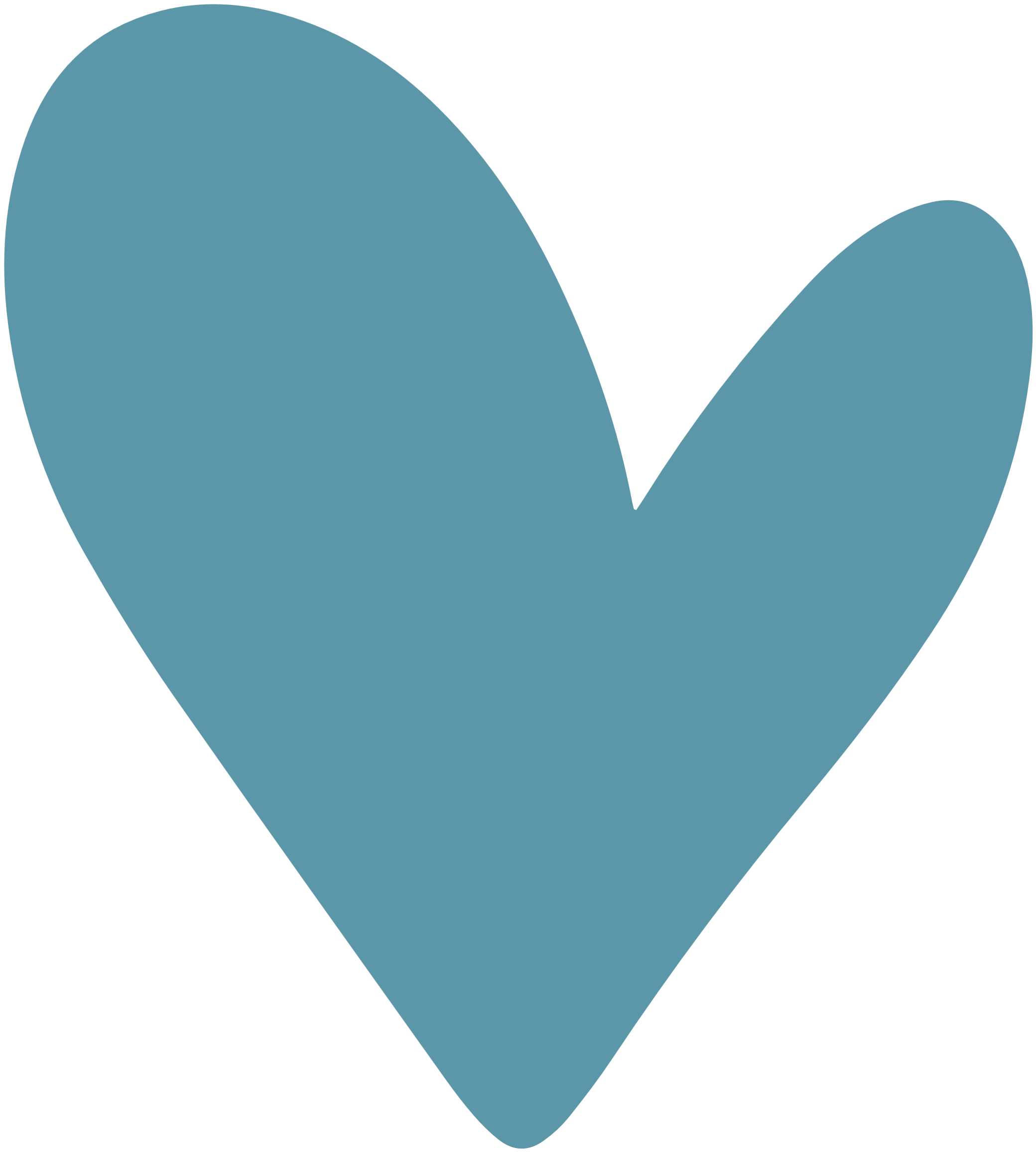 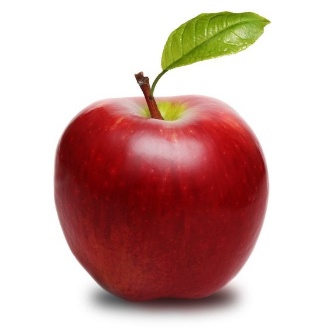 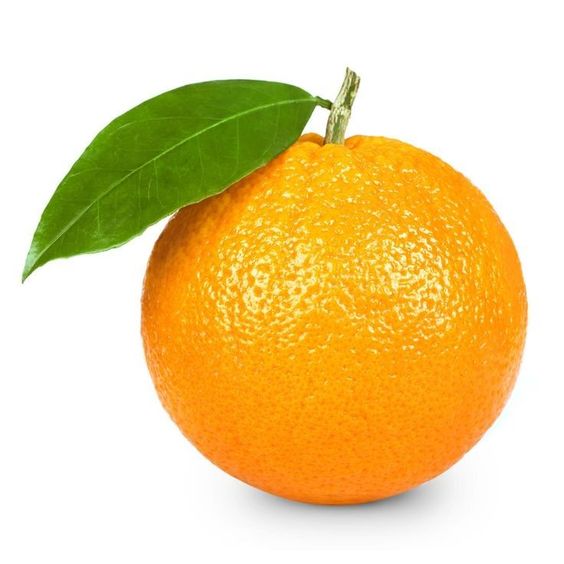 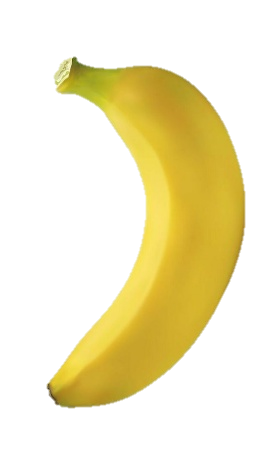 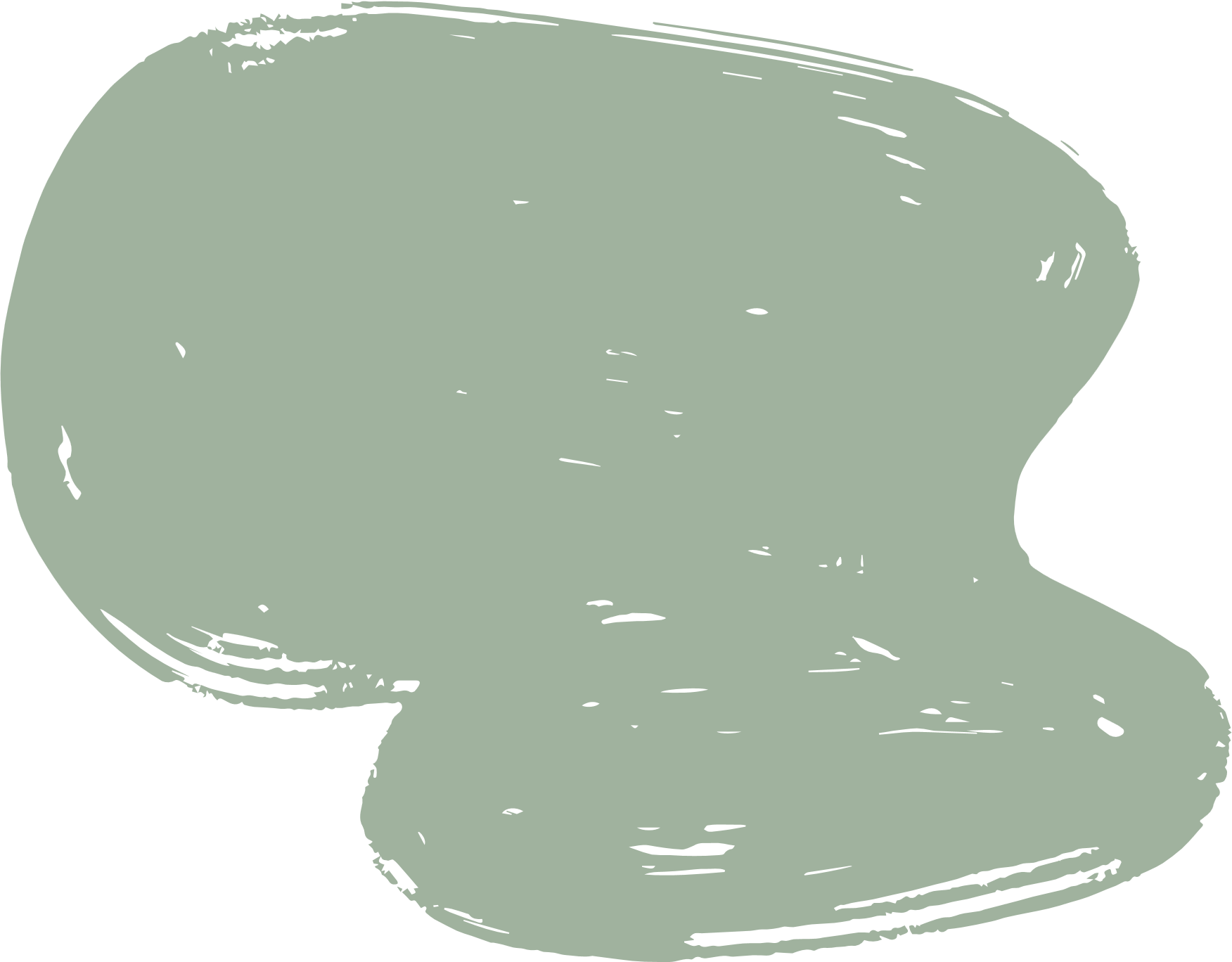 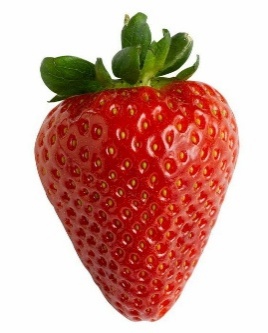 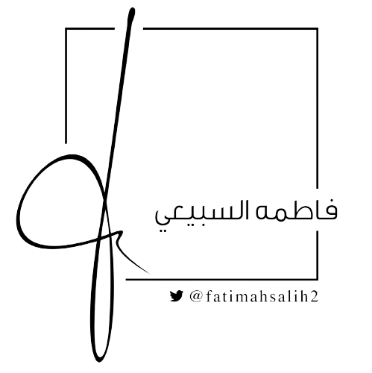 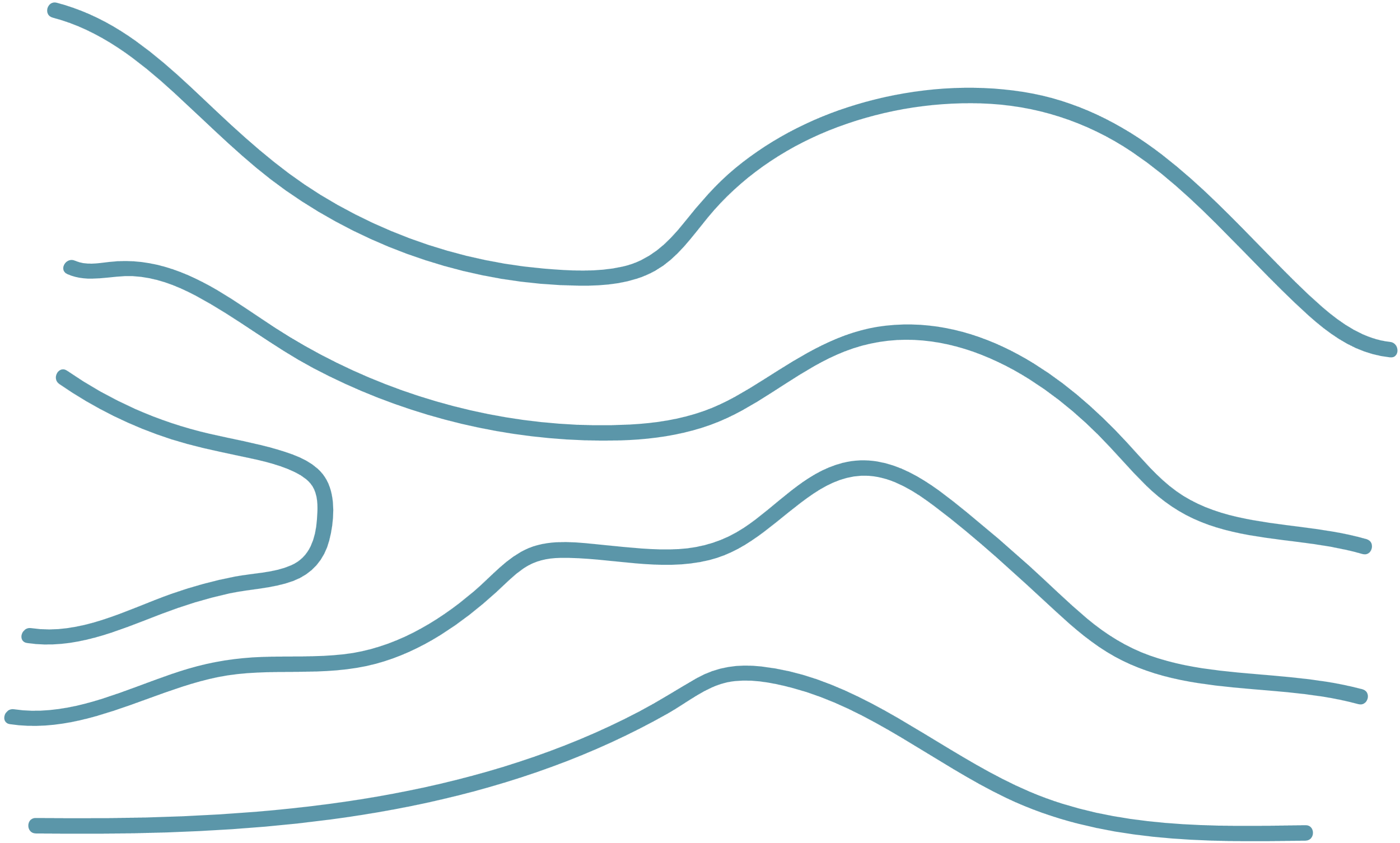 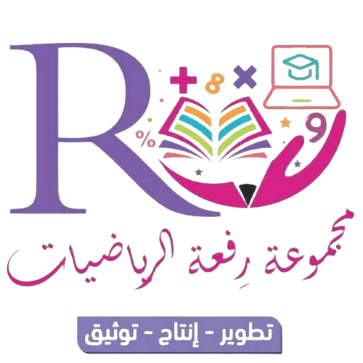 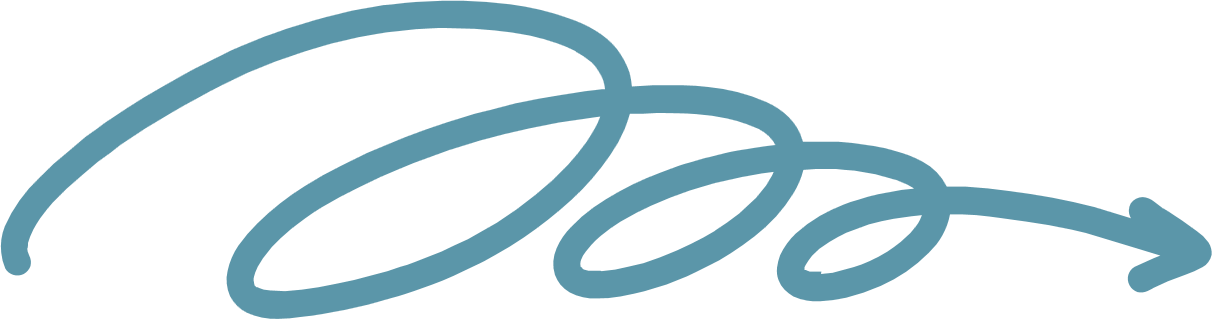 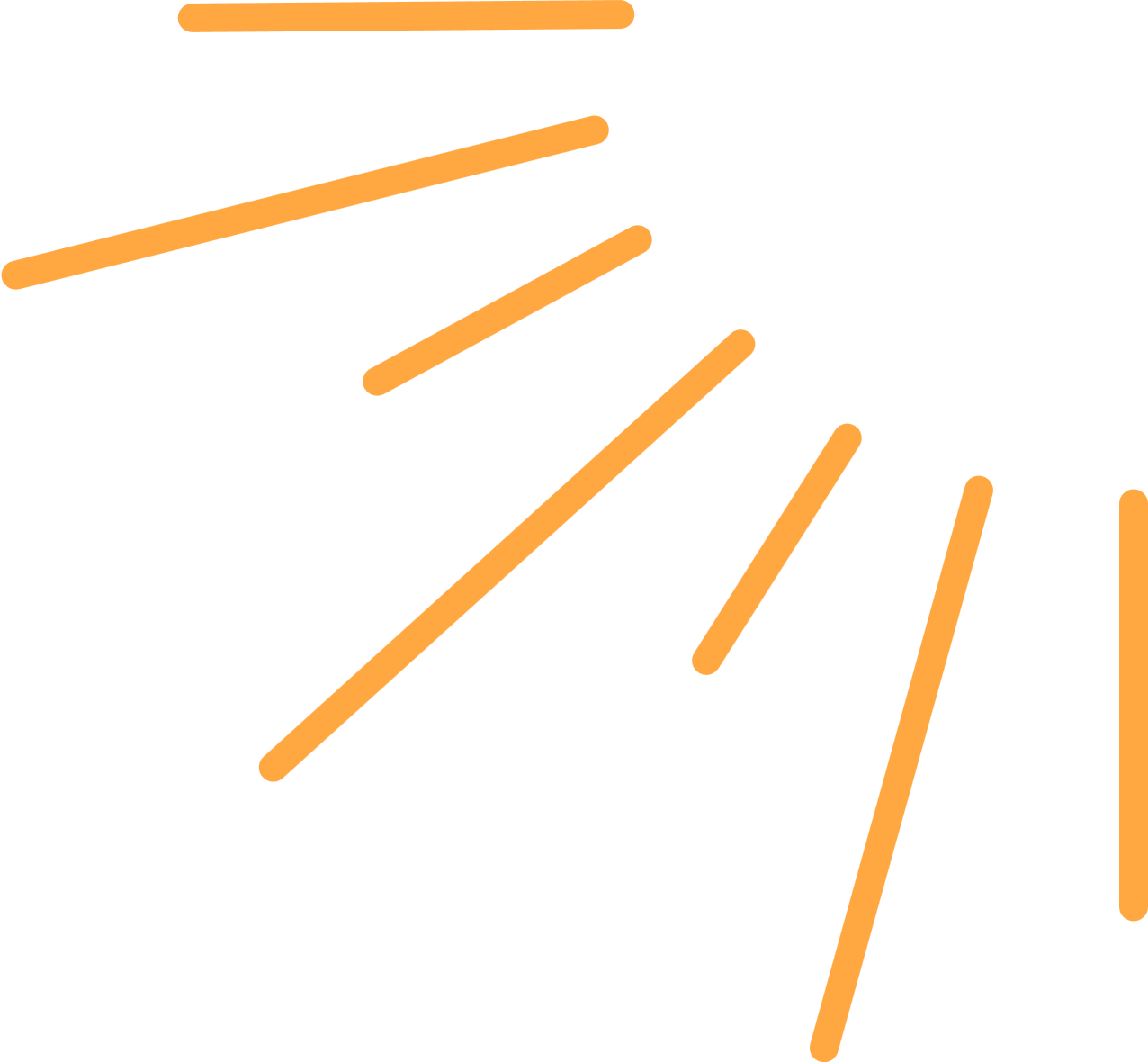 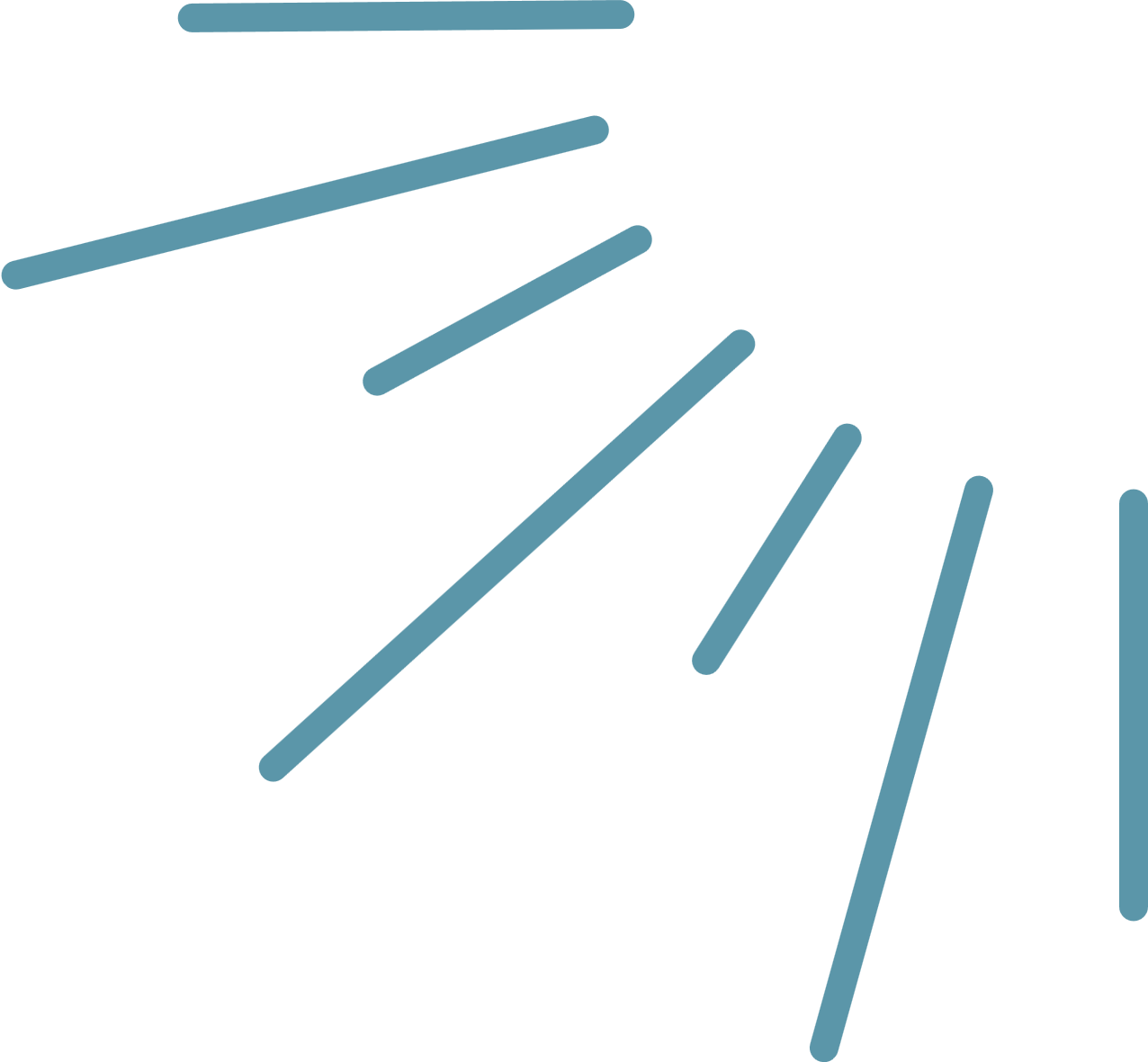 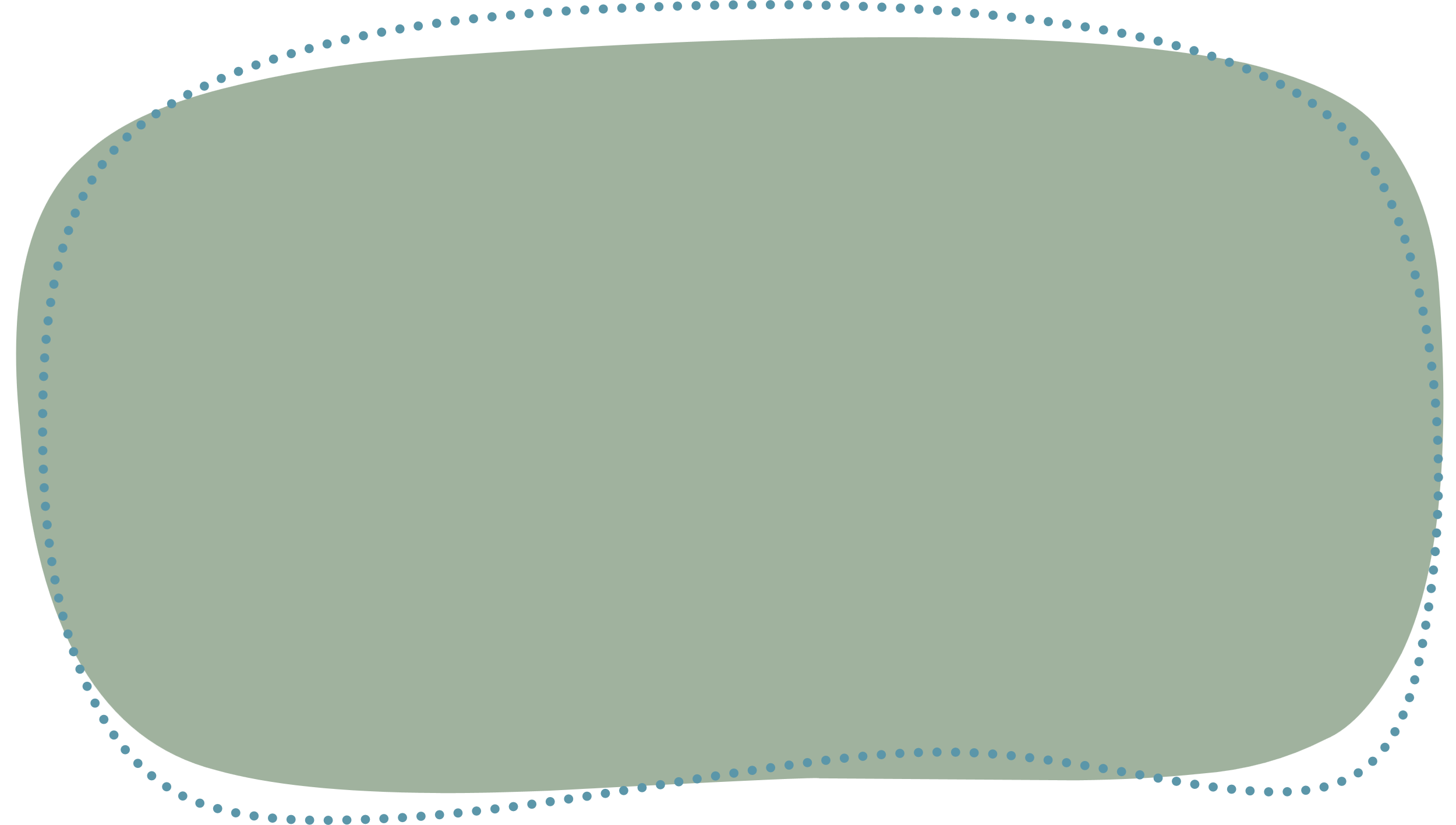 الواجب منصة مدرستي
موقع رفعة التعليمية
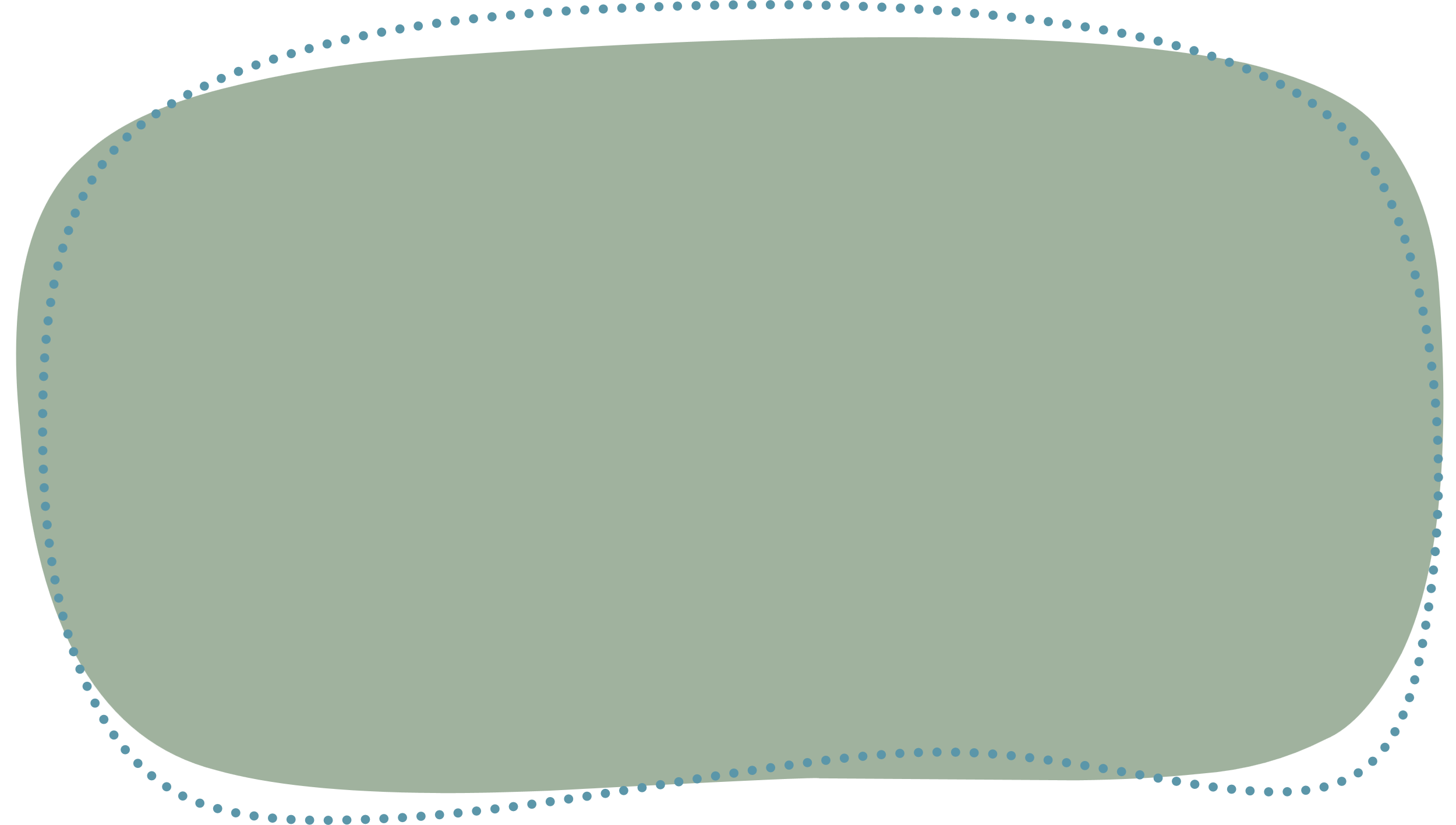 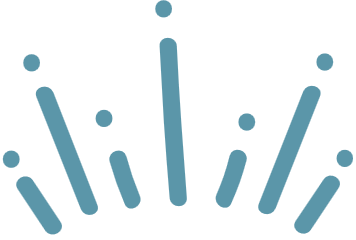 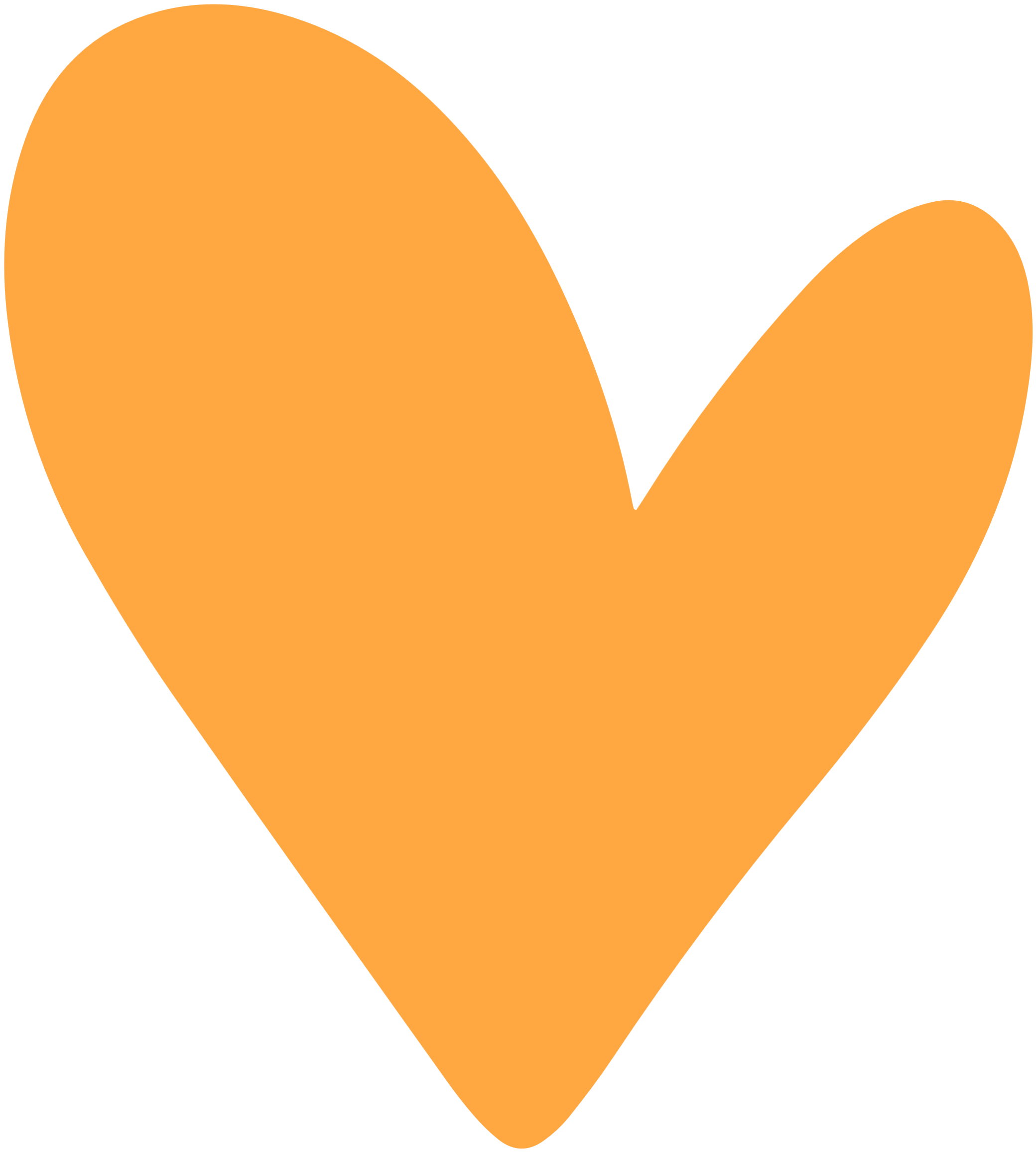 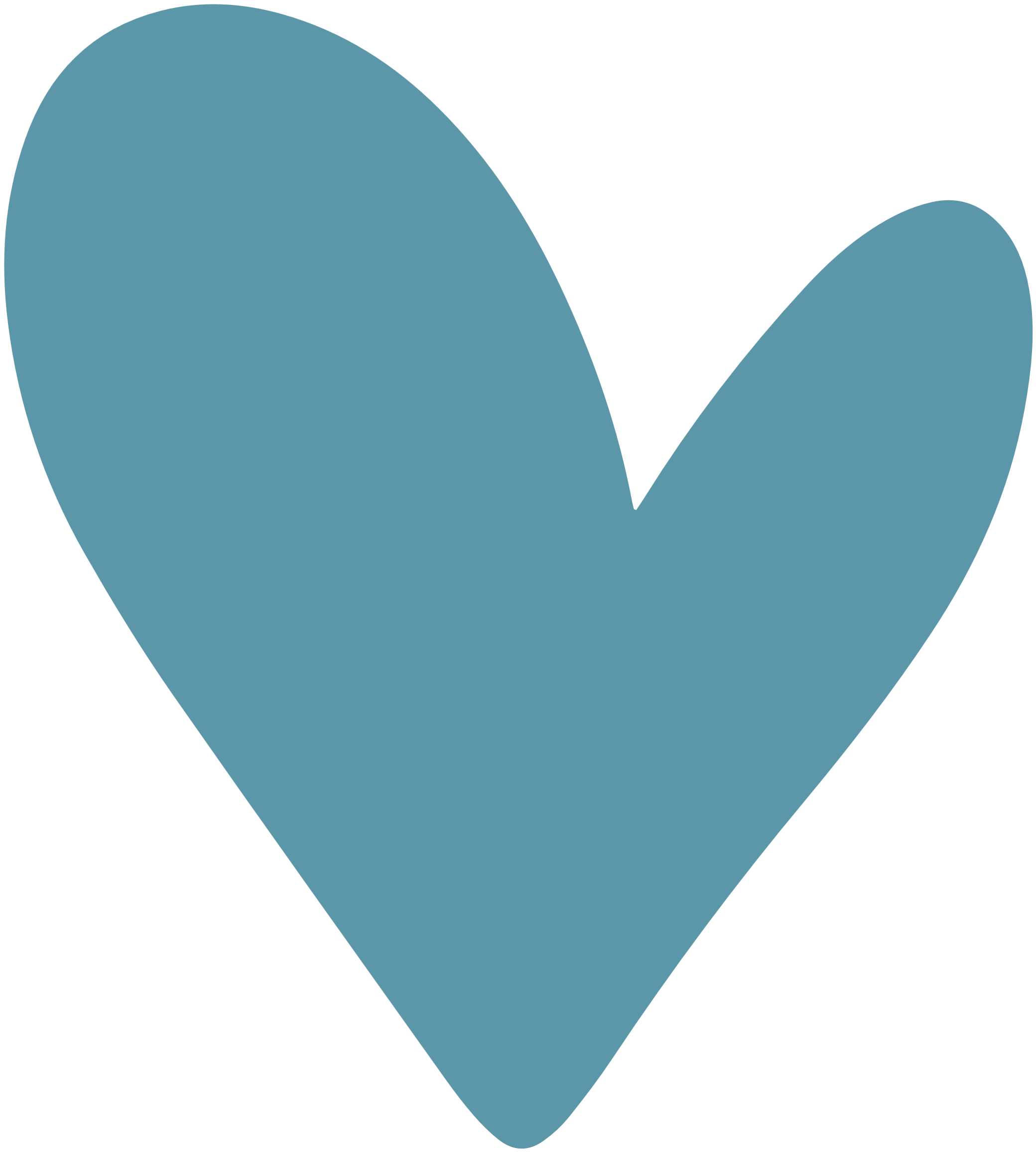 قناة الأستاذة فاطمه السبيعي
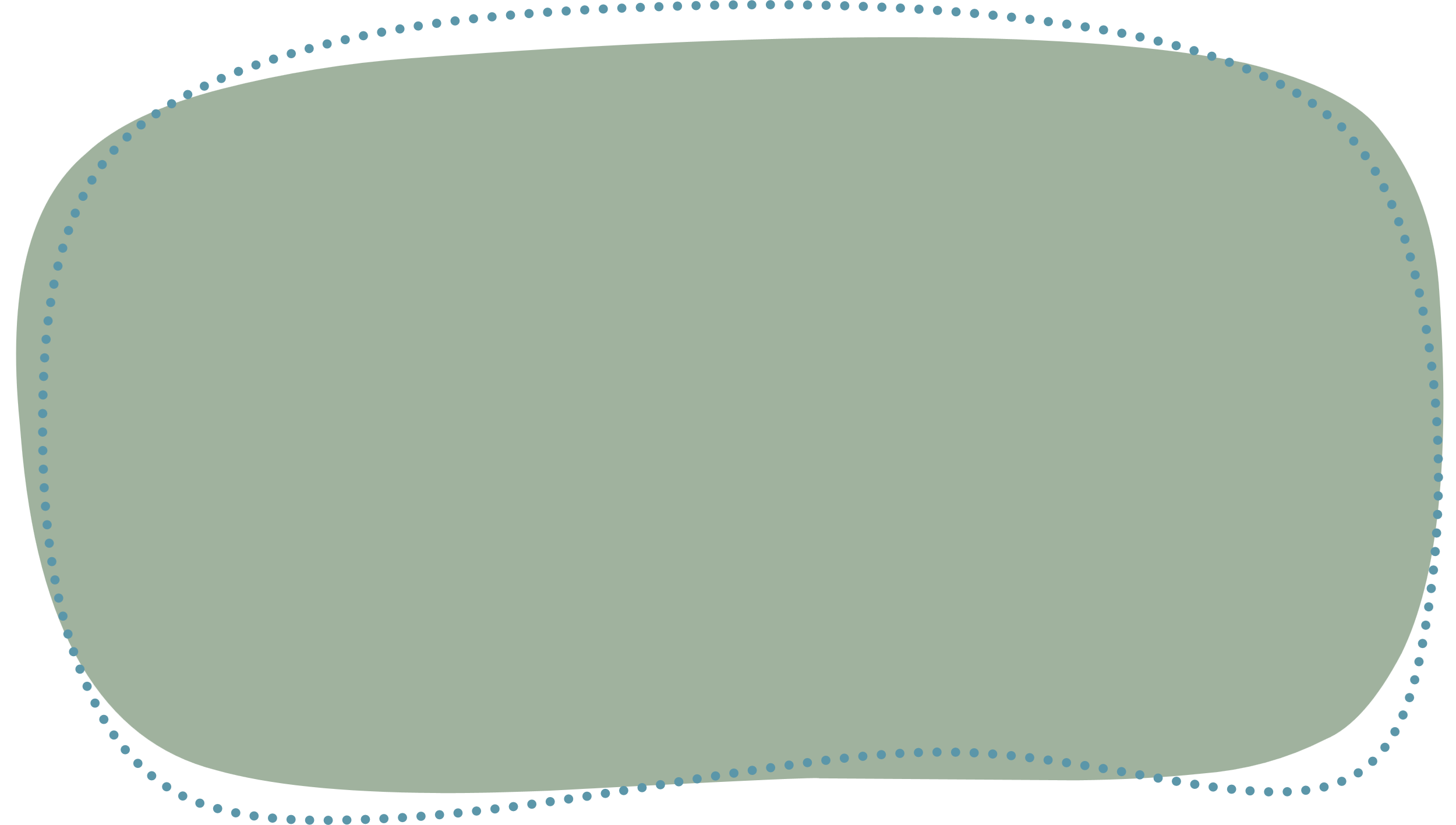 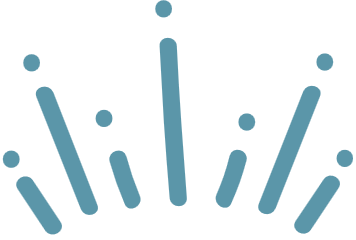 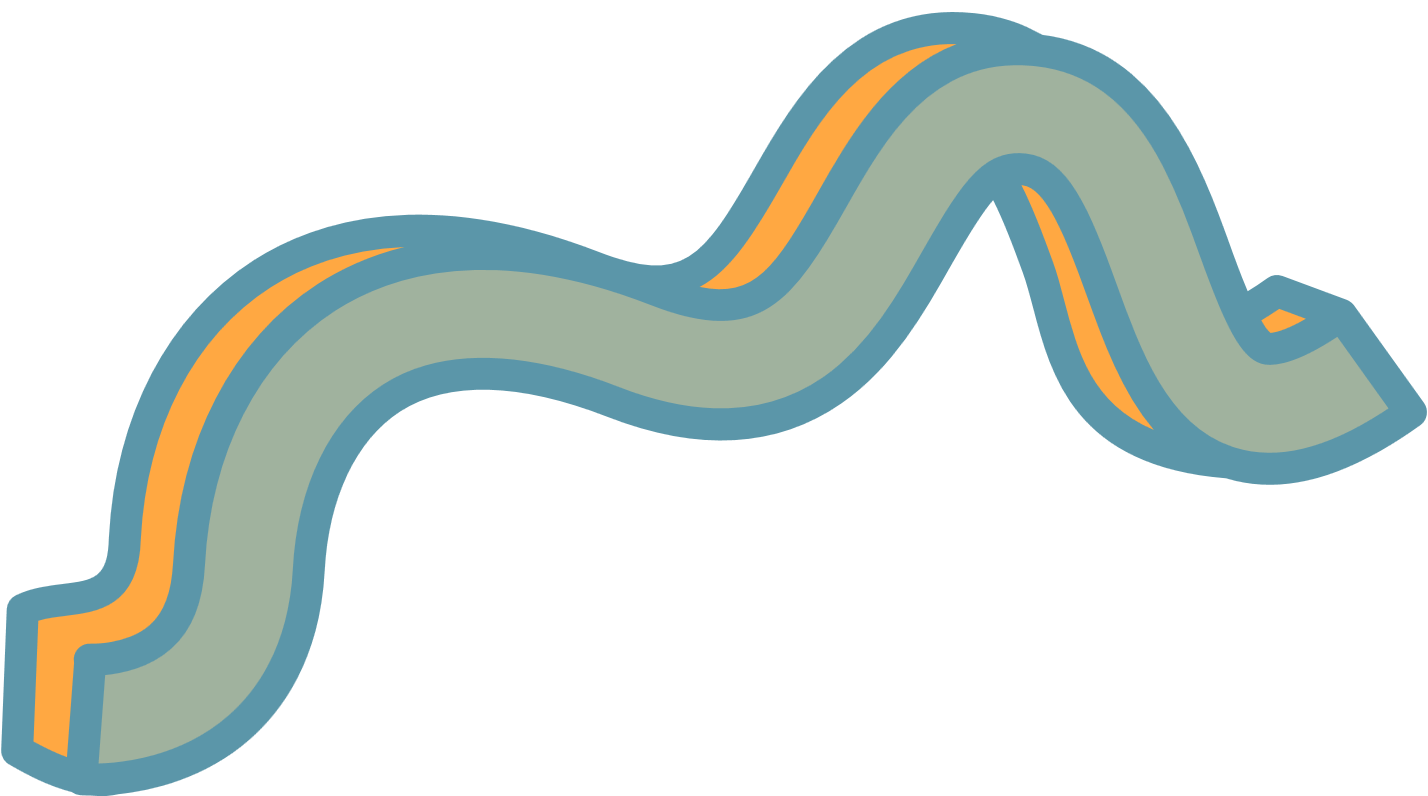 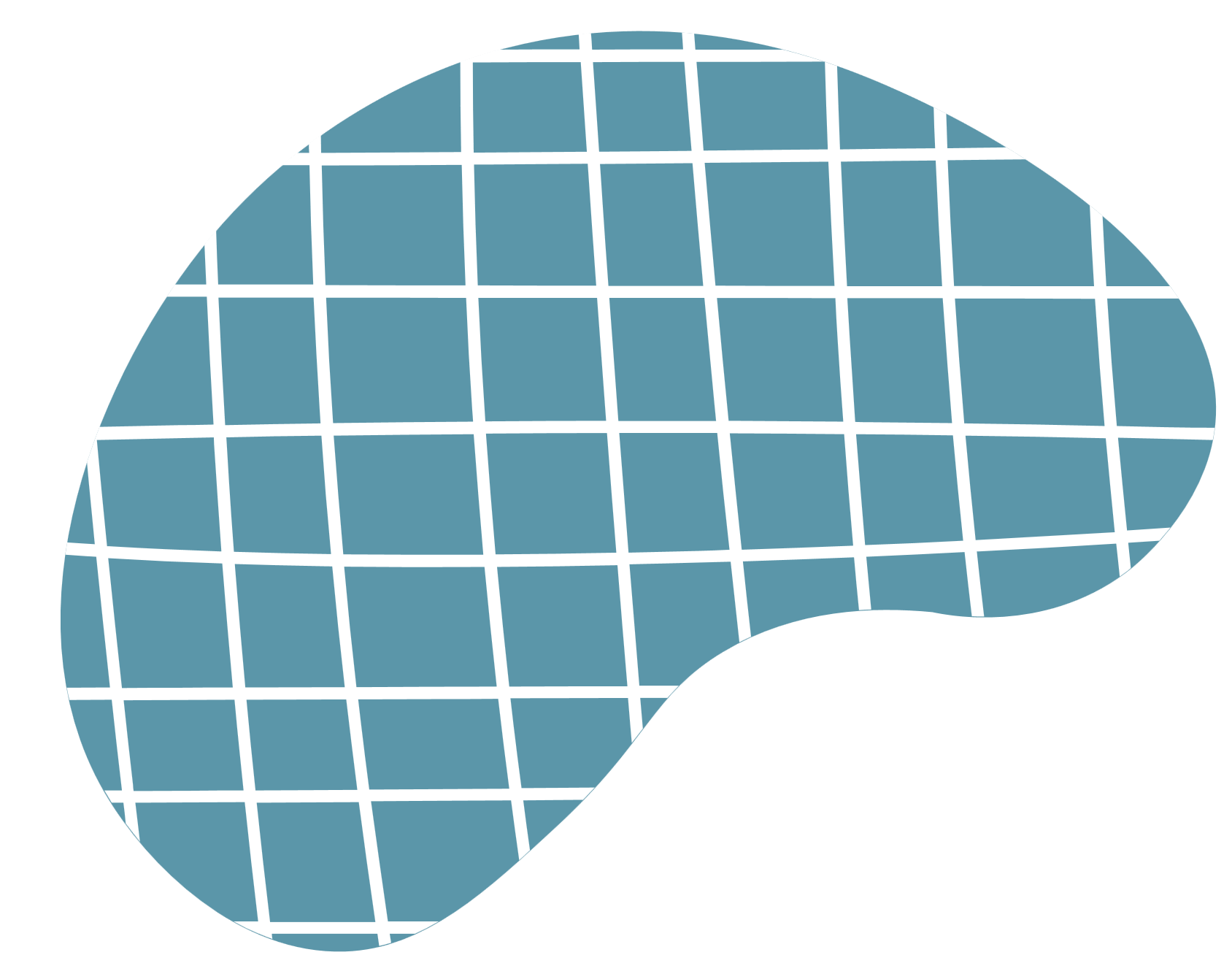 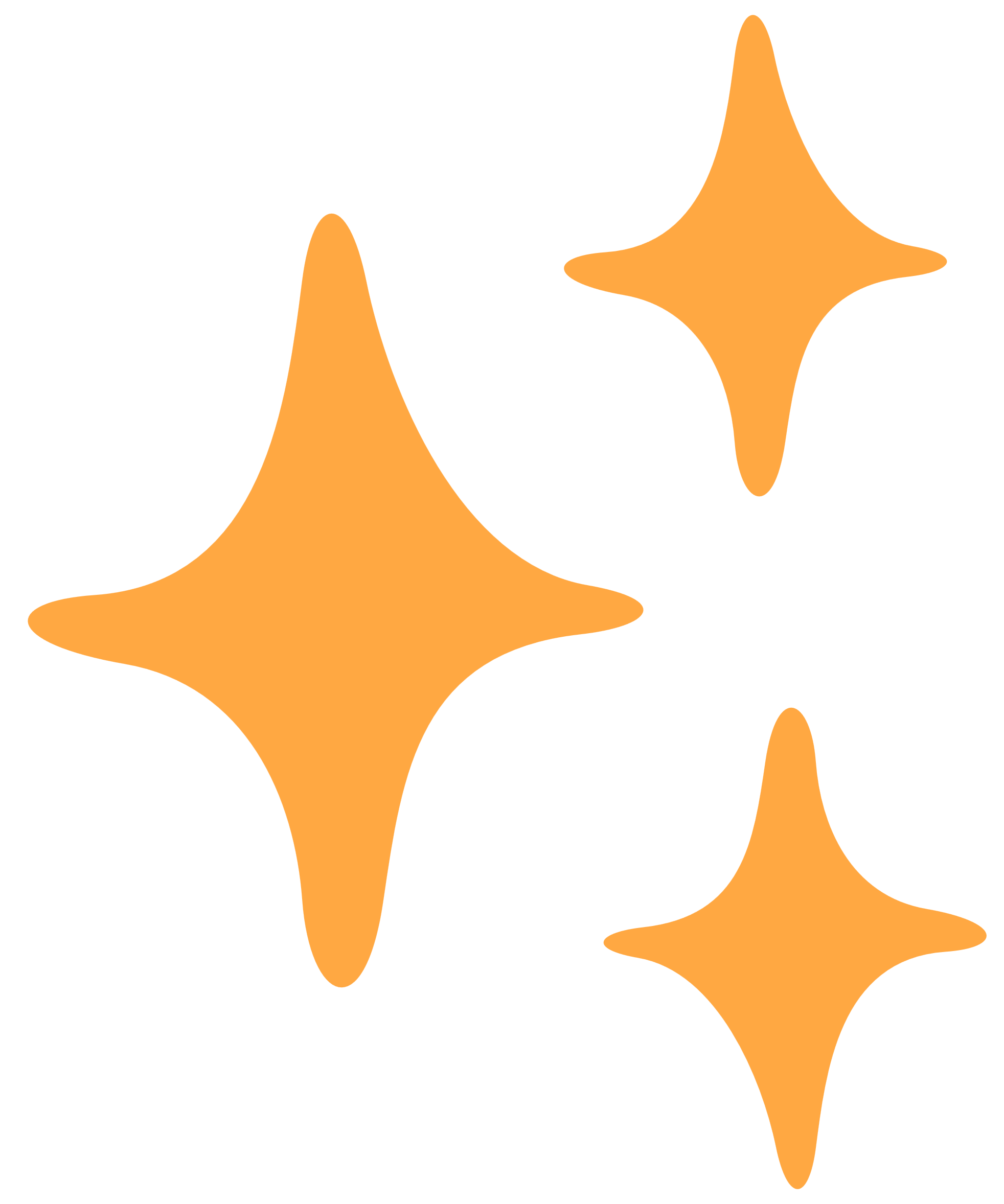 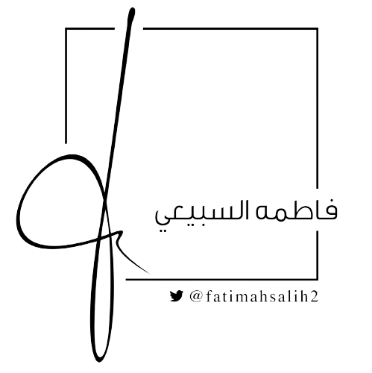 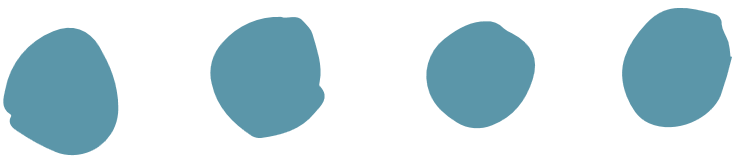 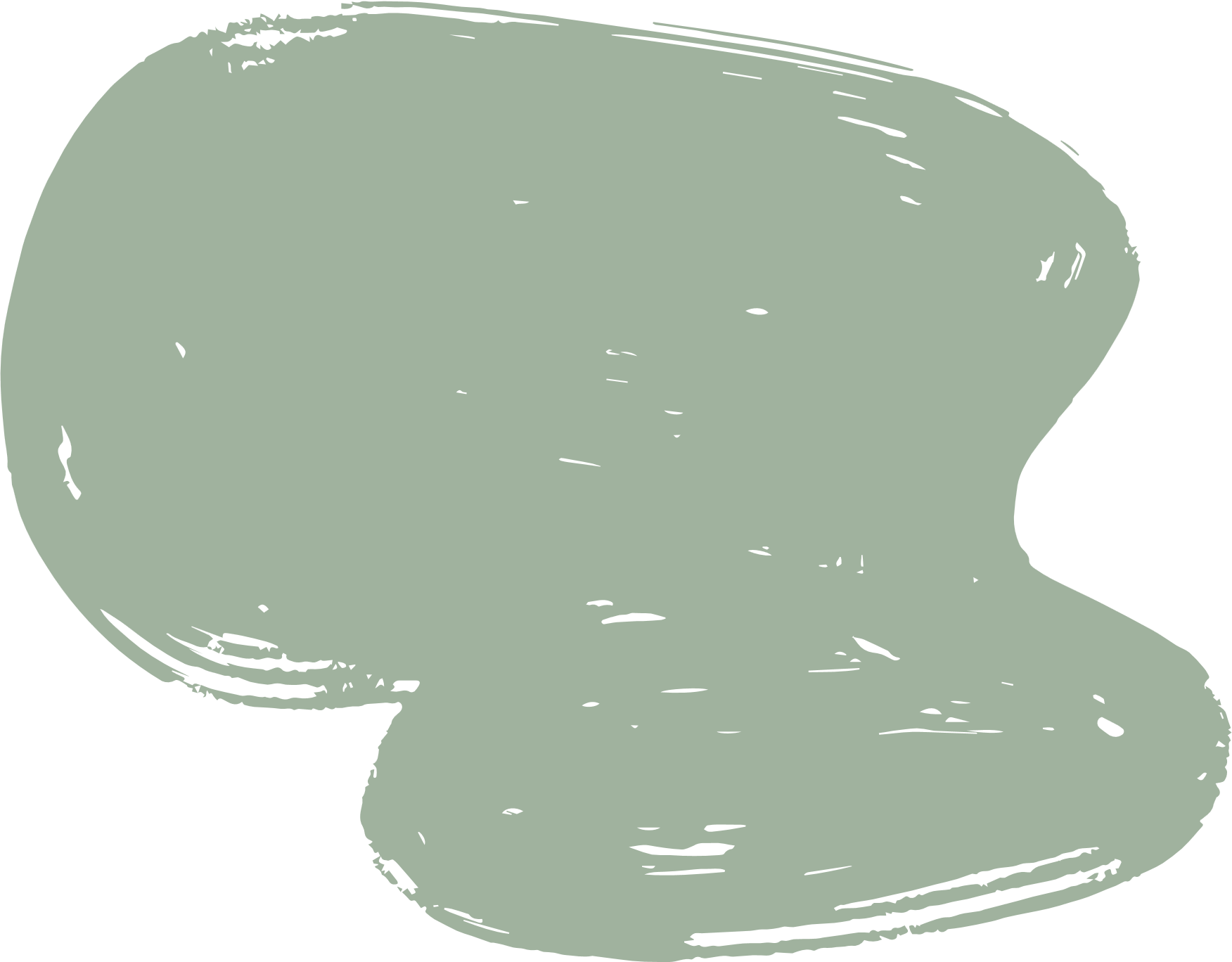 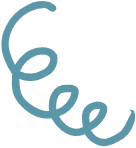 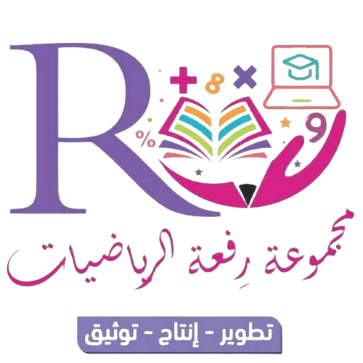 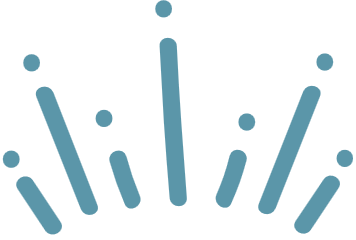 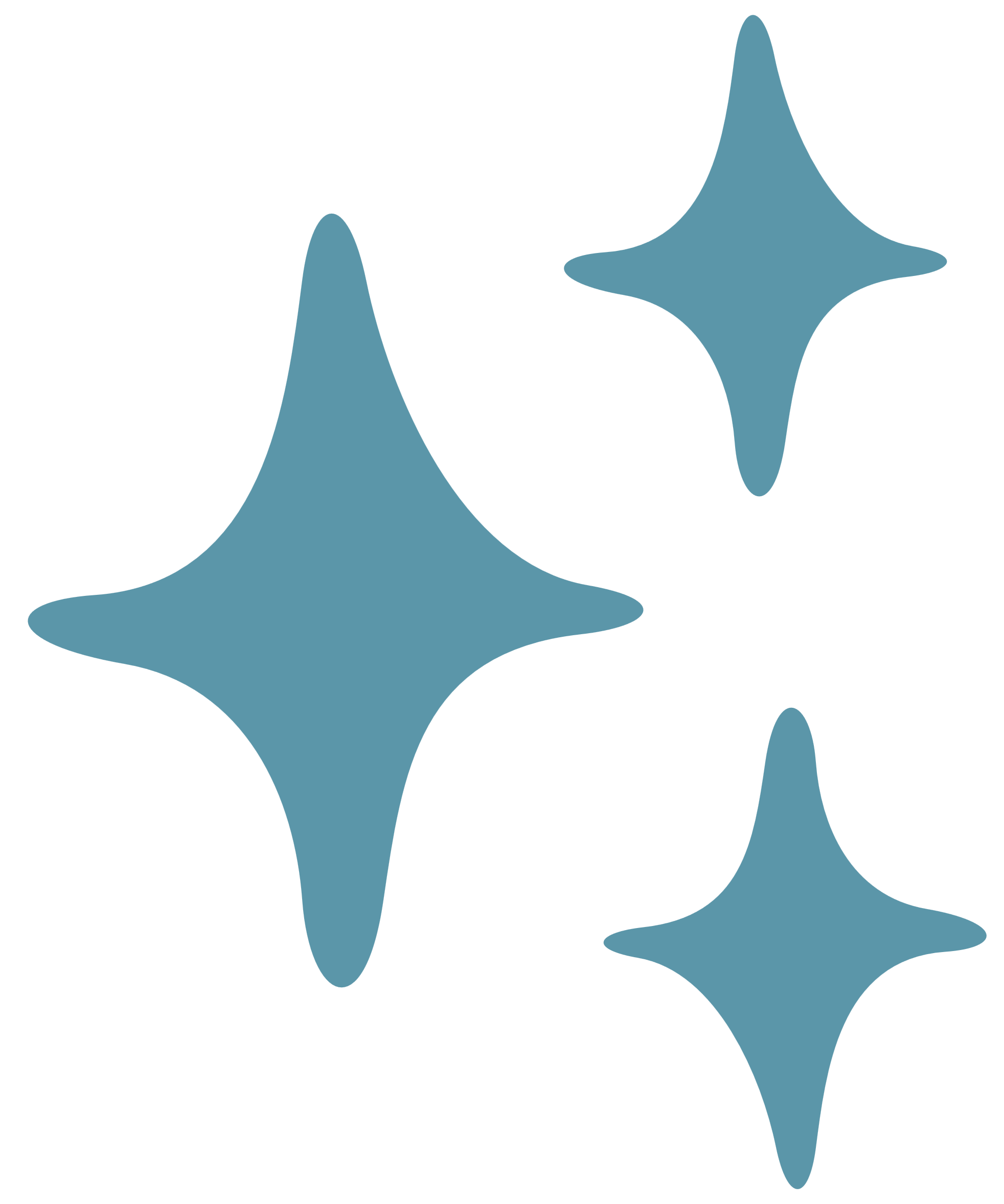 تدرب وحل المسائل
فردي
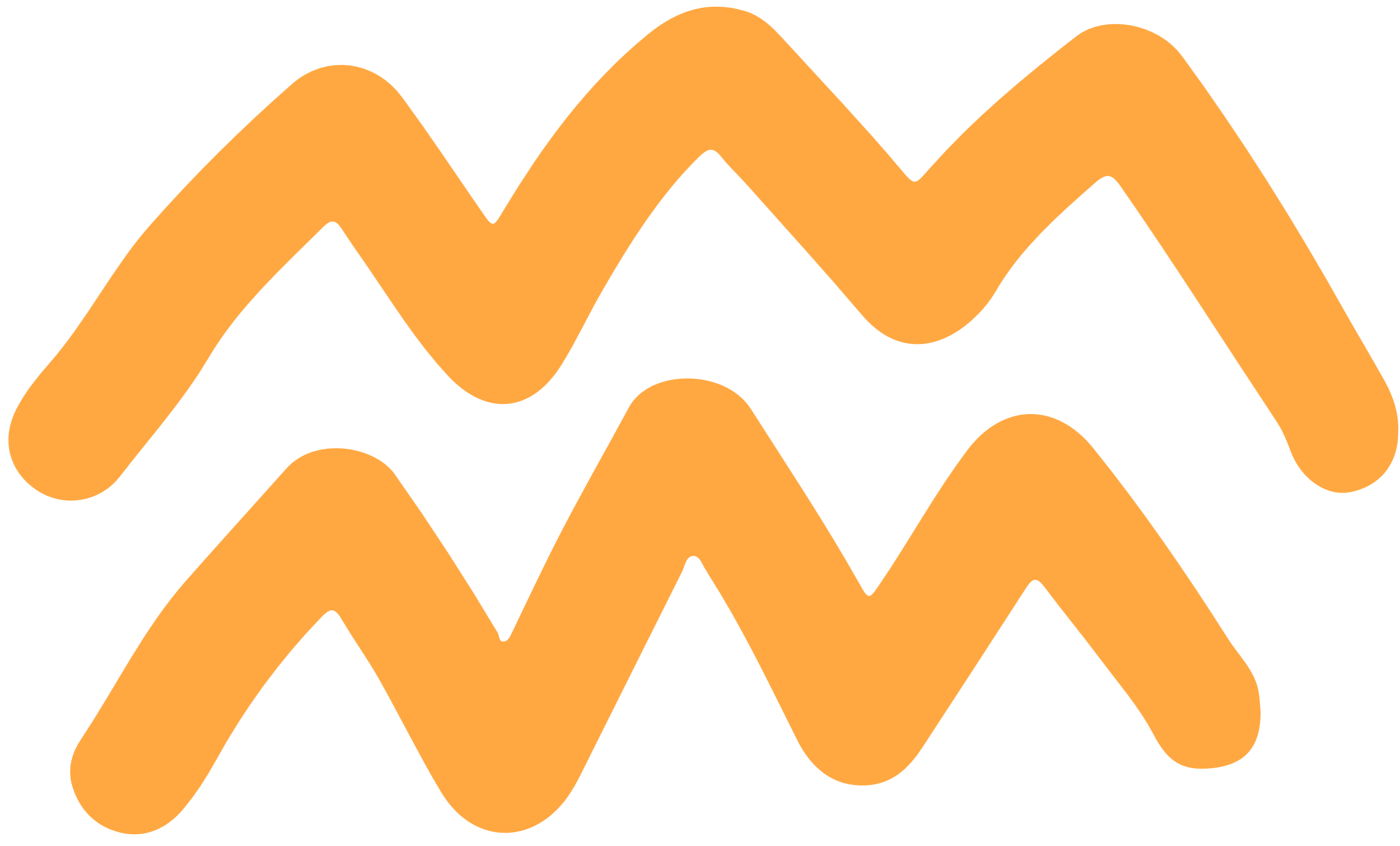 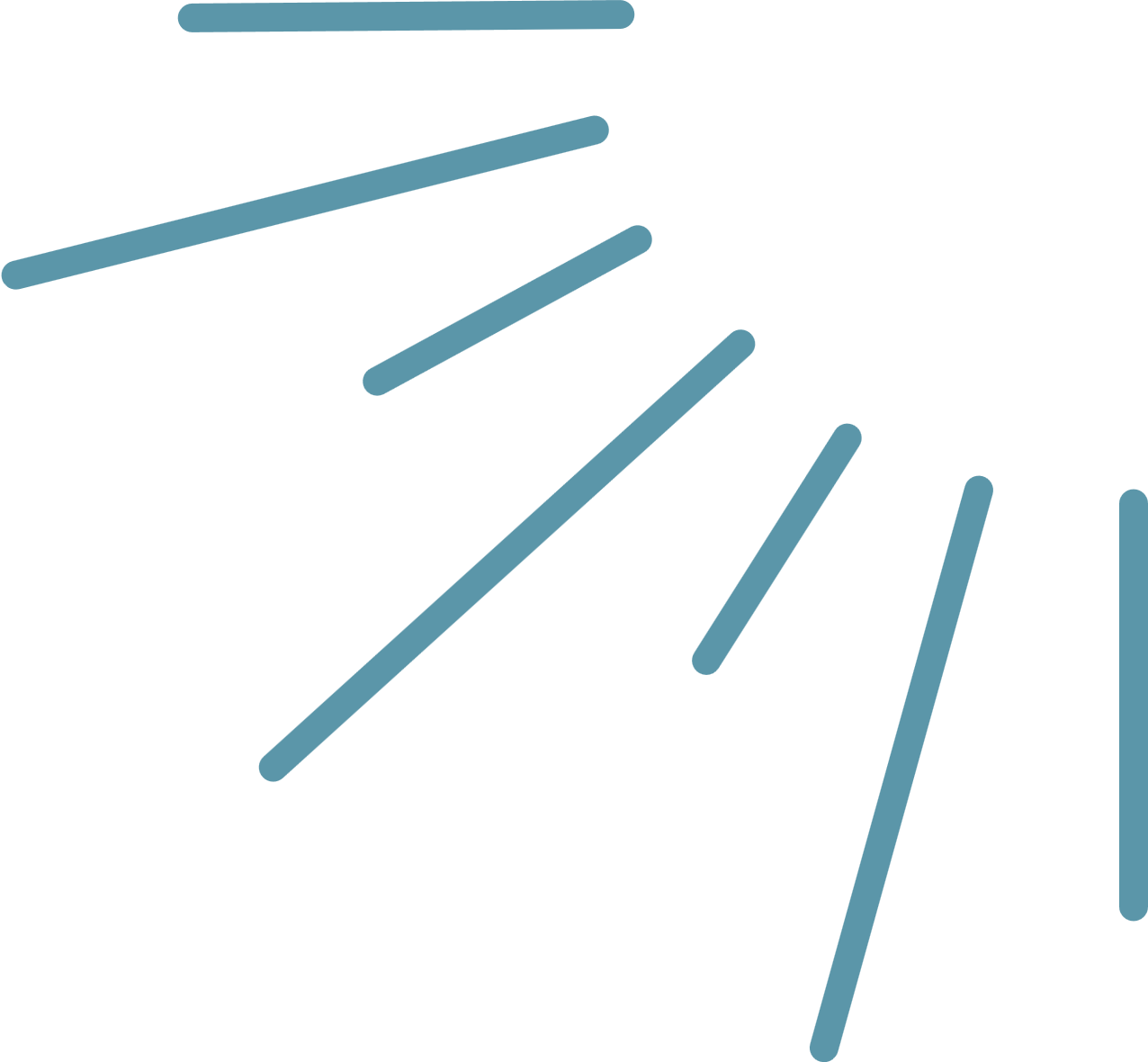 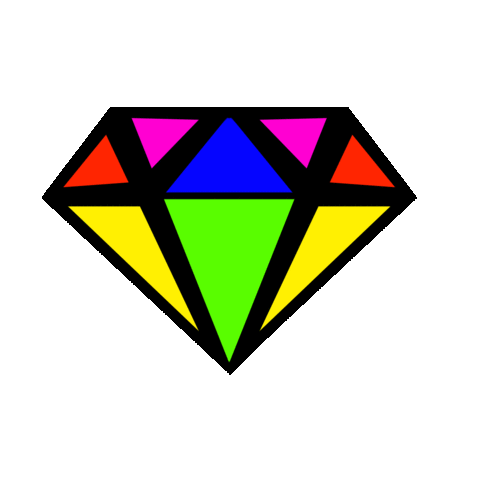 سؤال ألماسي
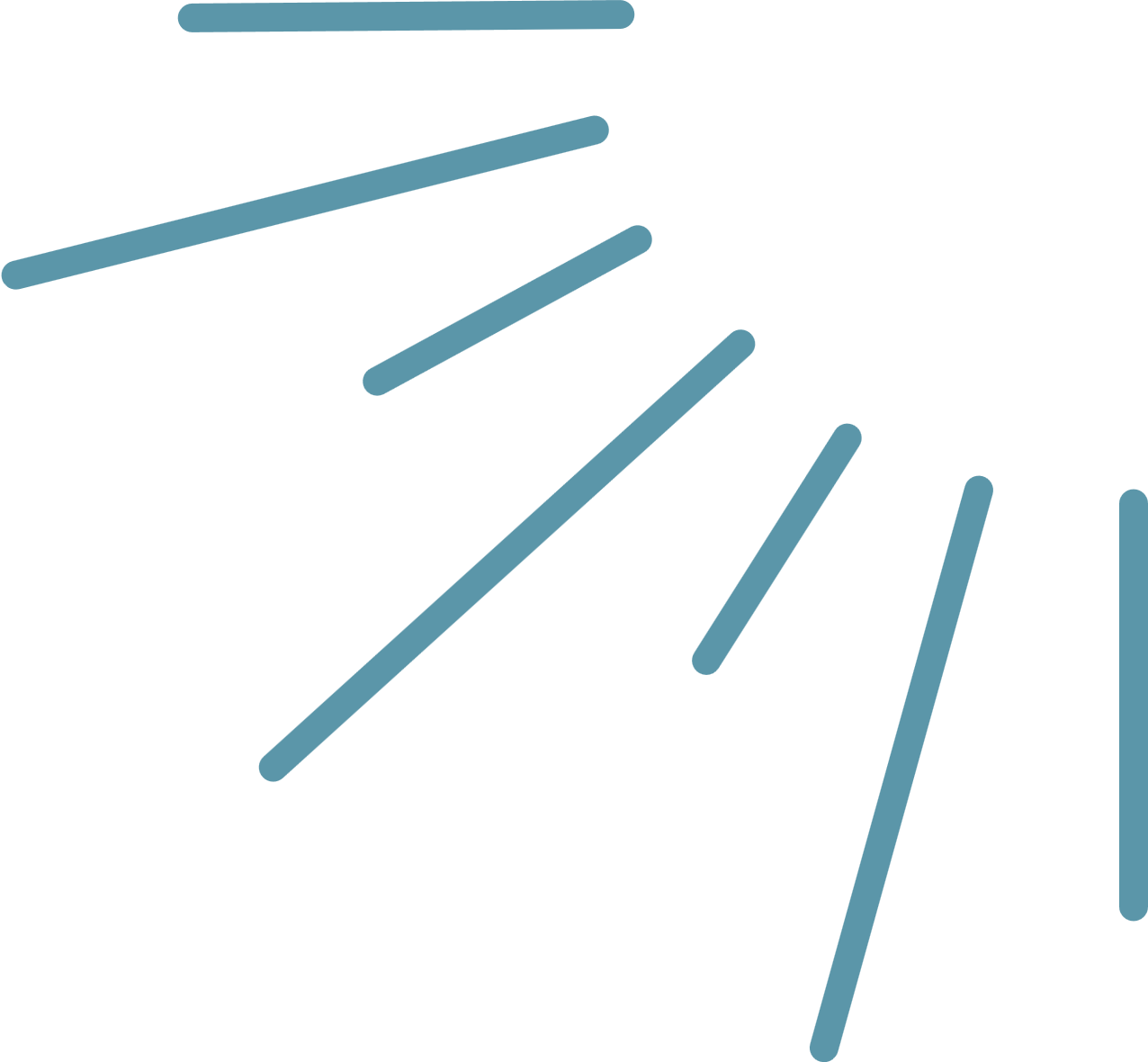 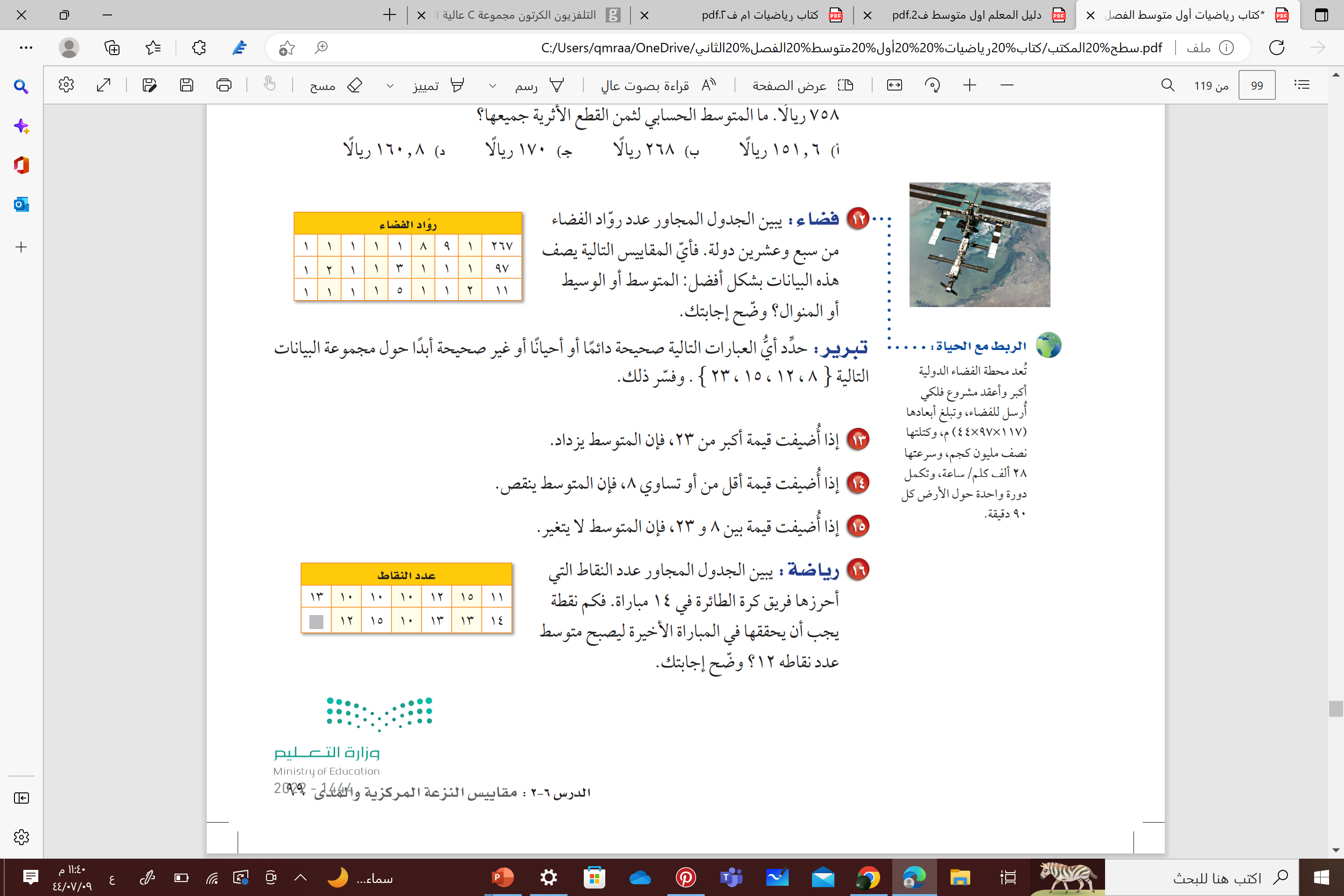 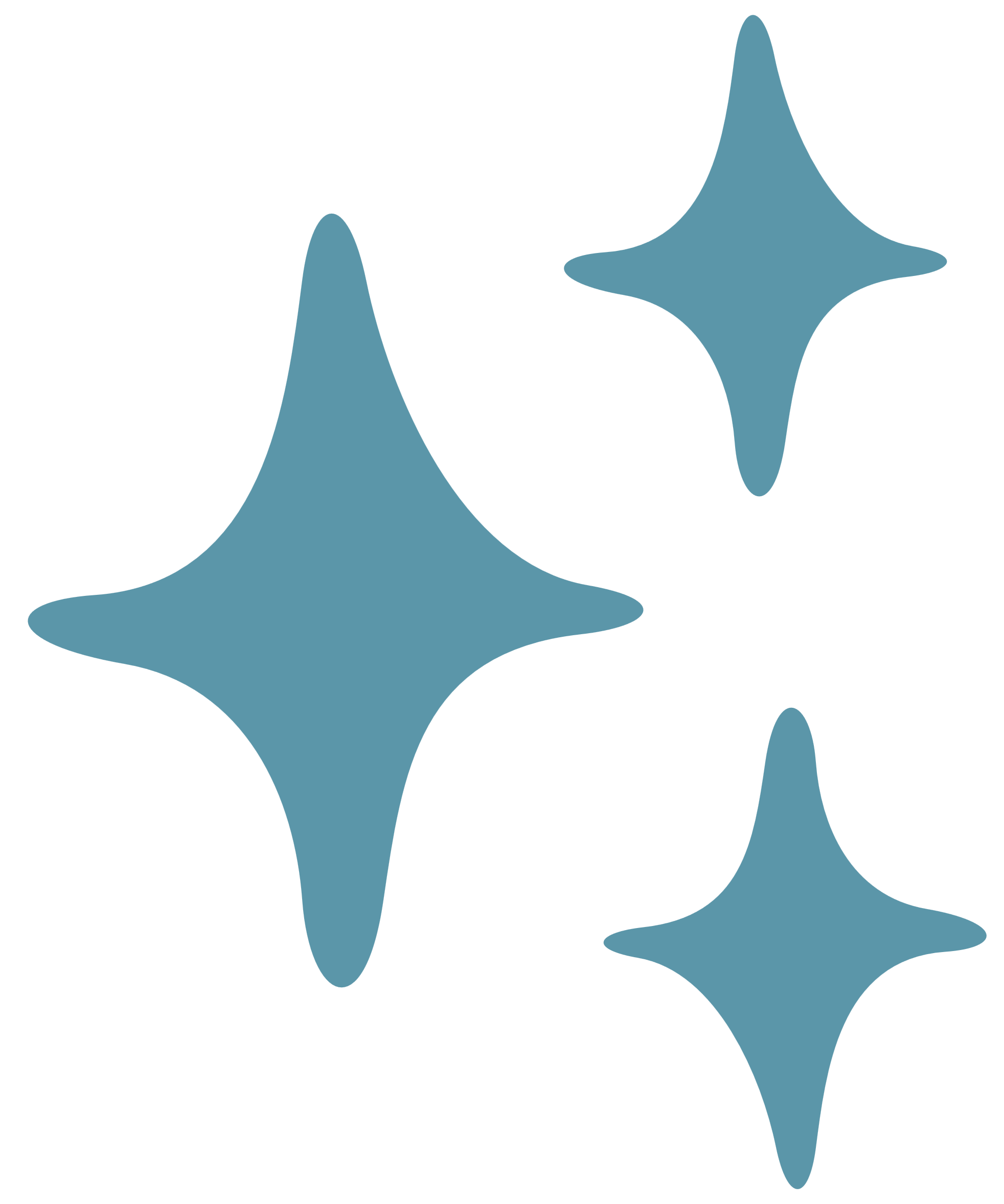 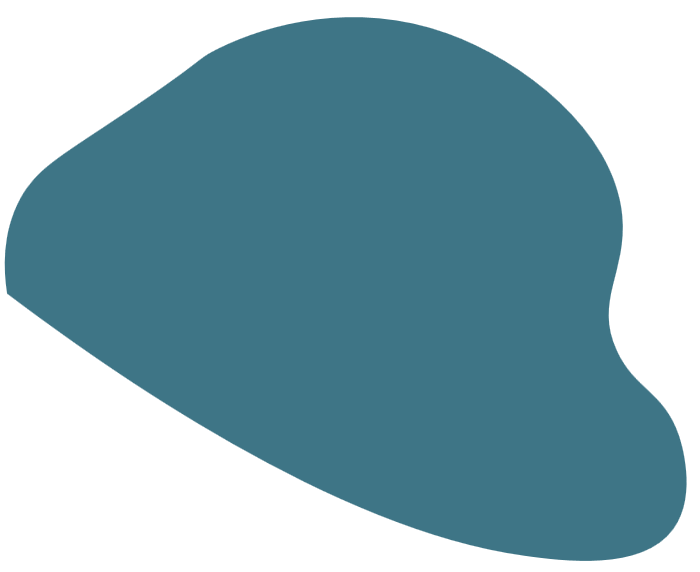 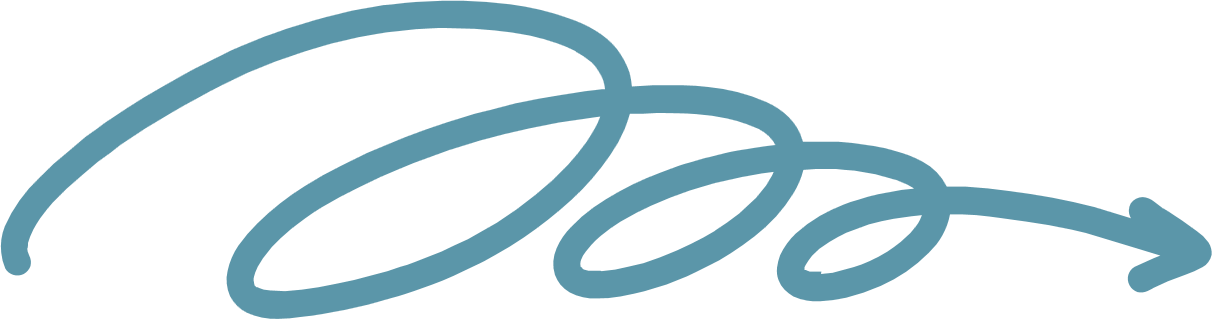 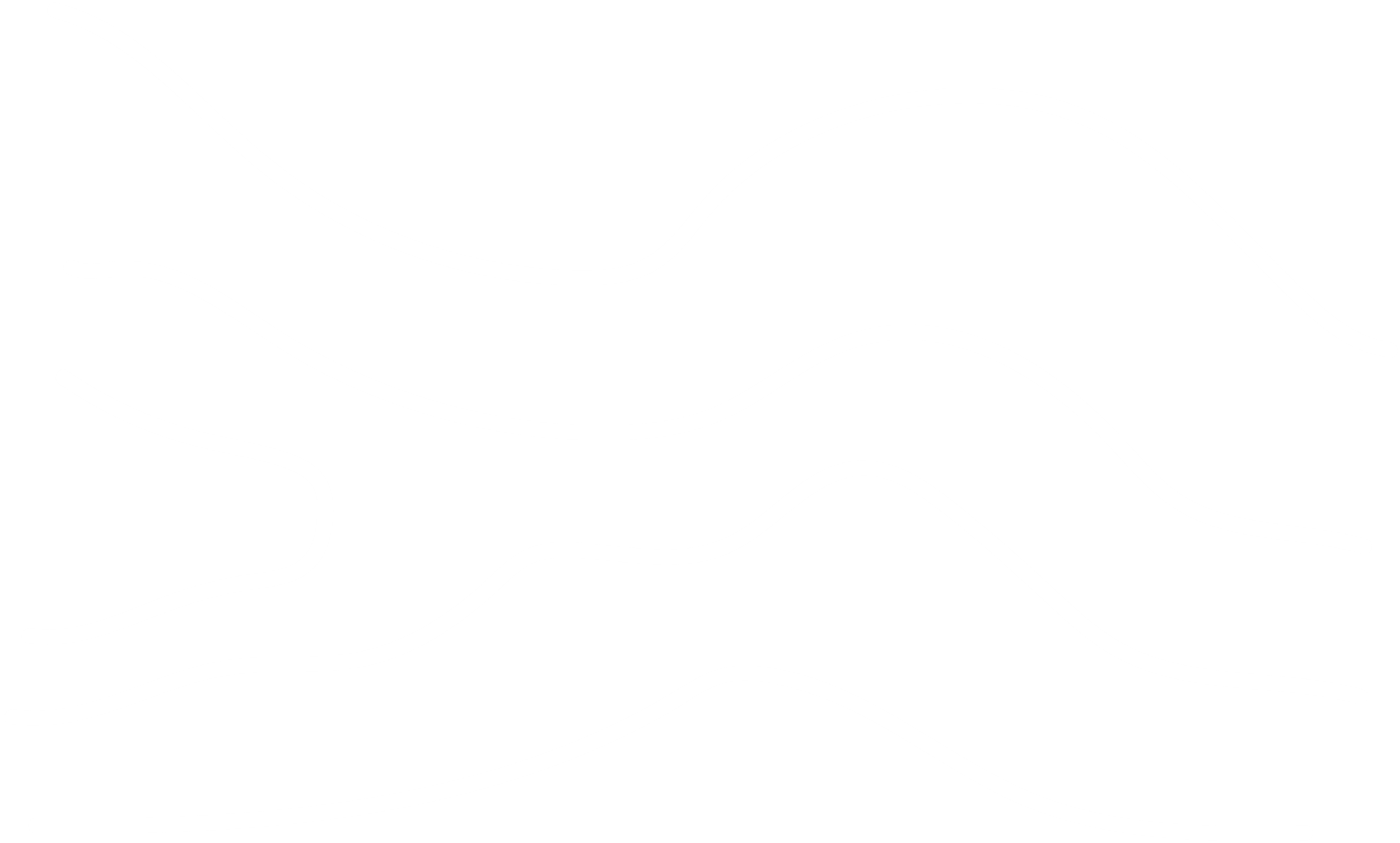 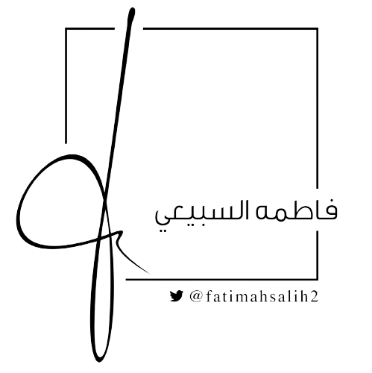